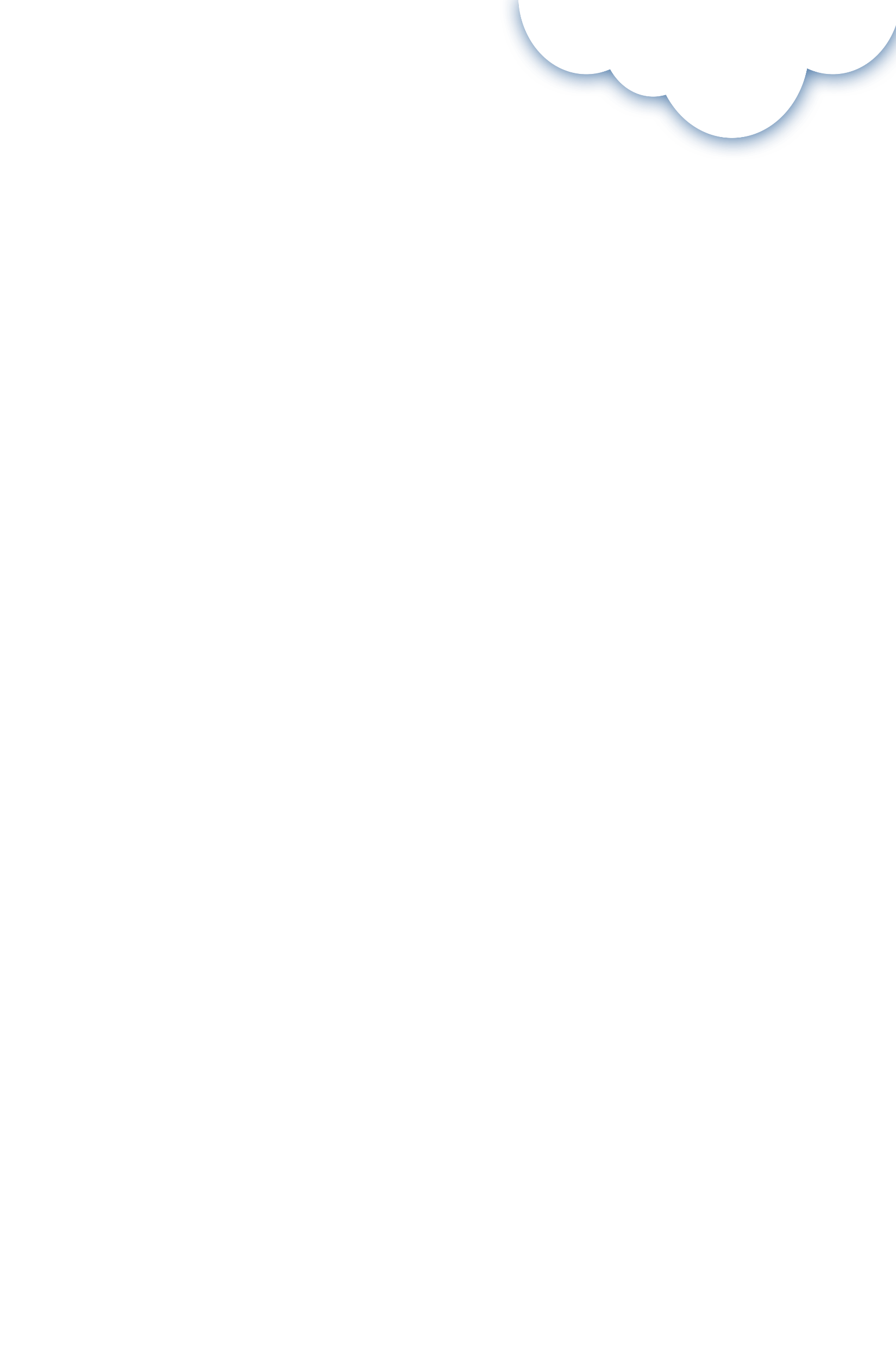 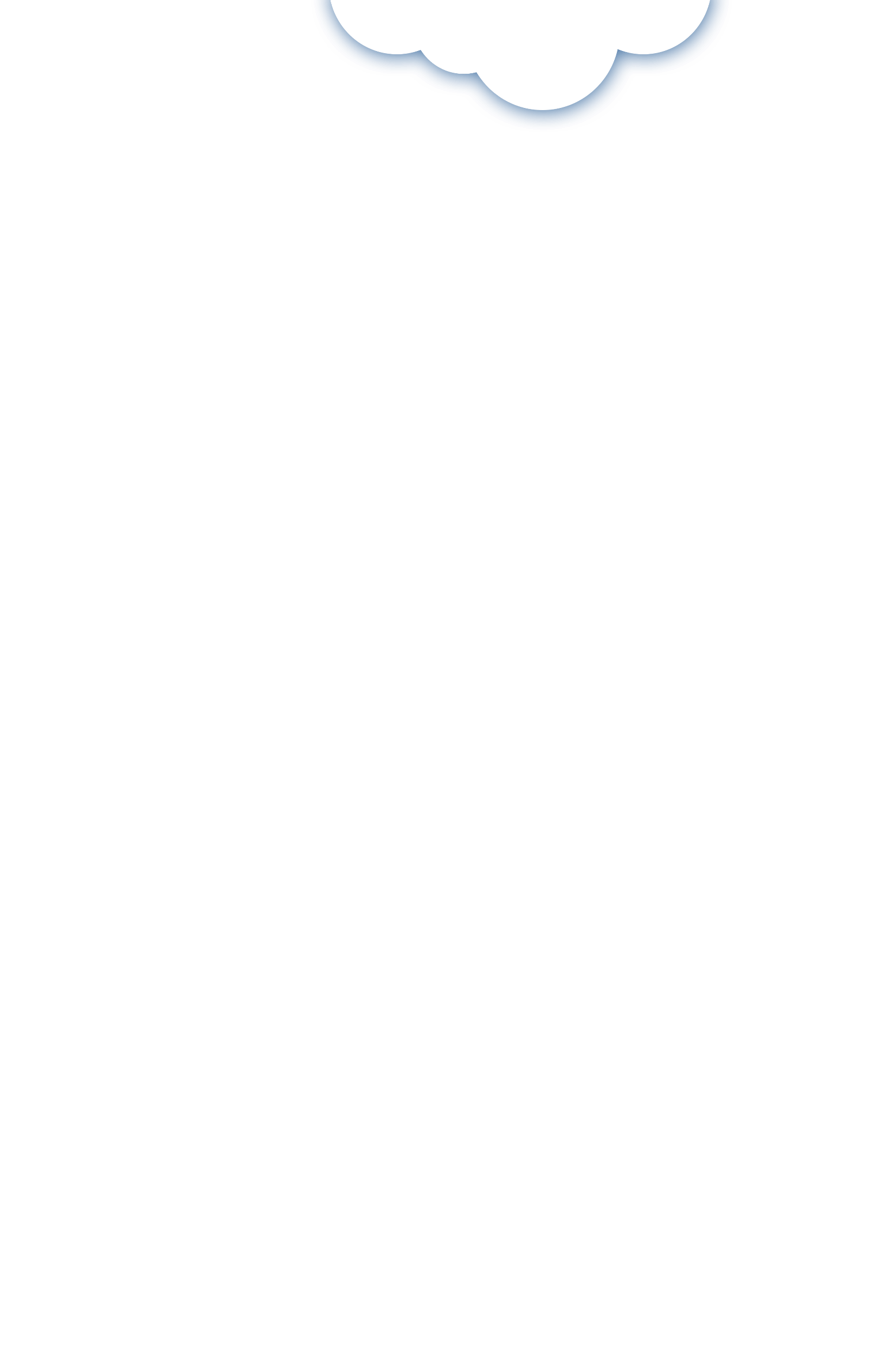 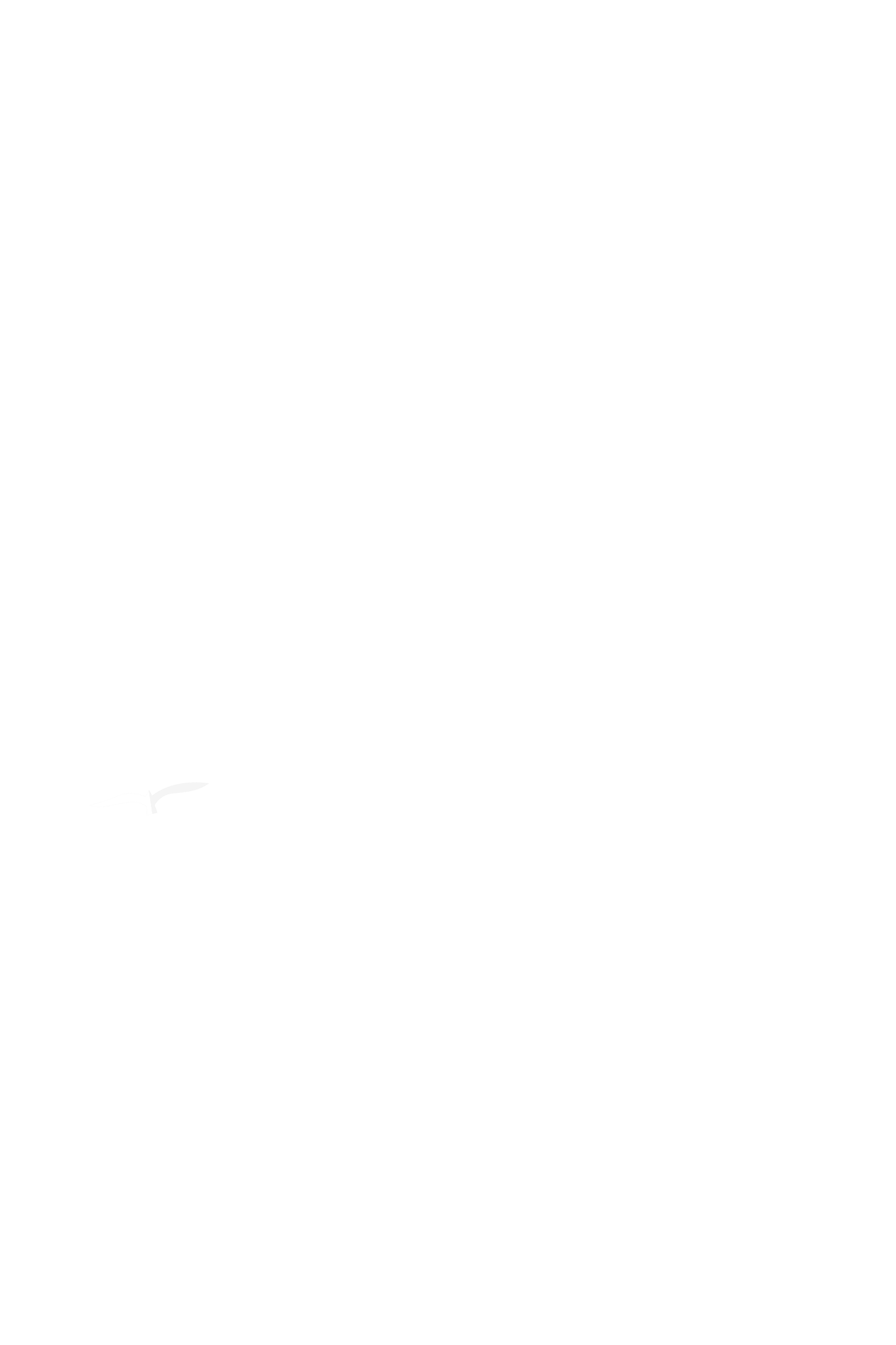 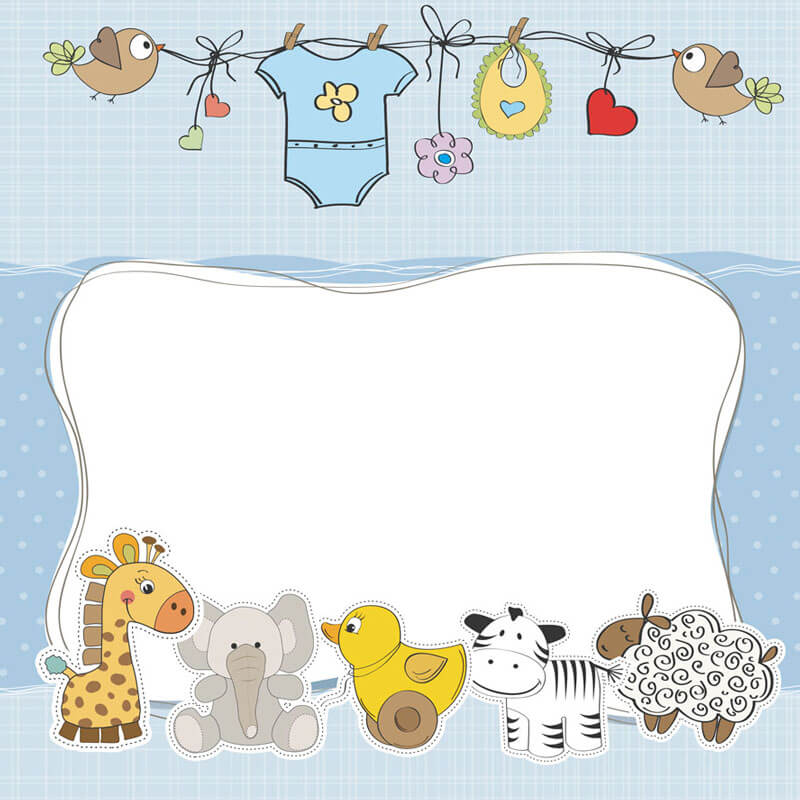 模
卡
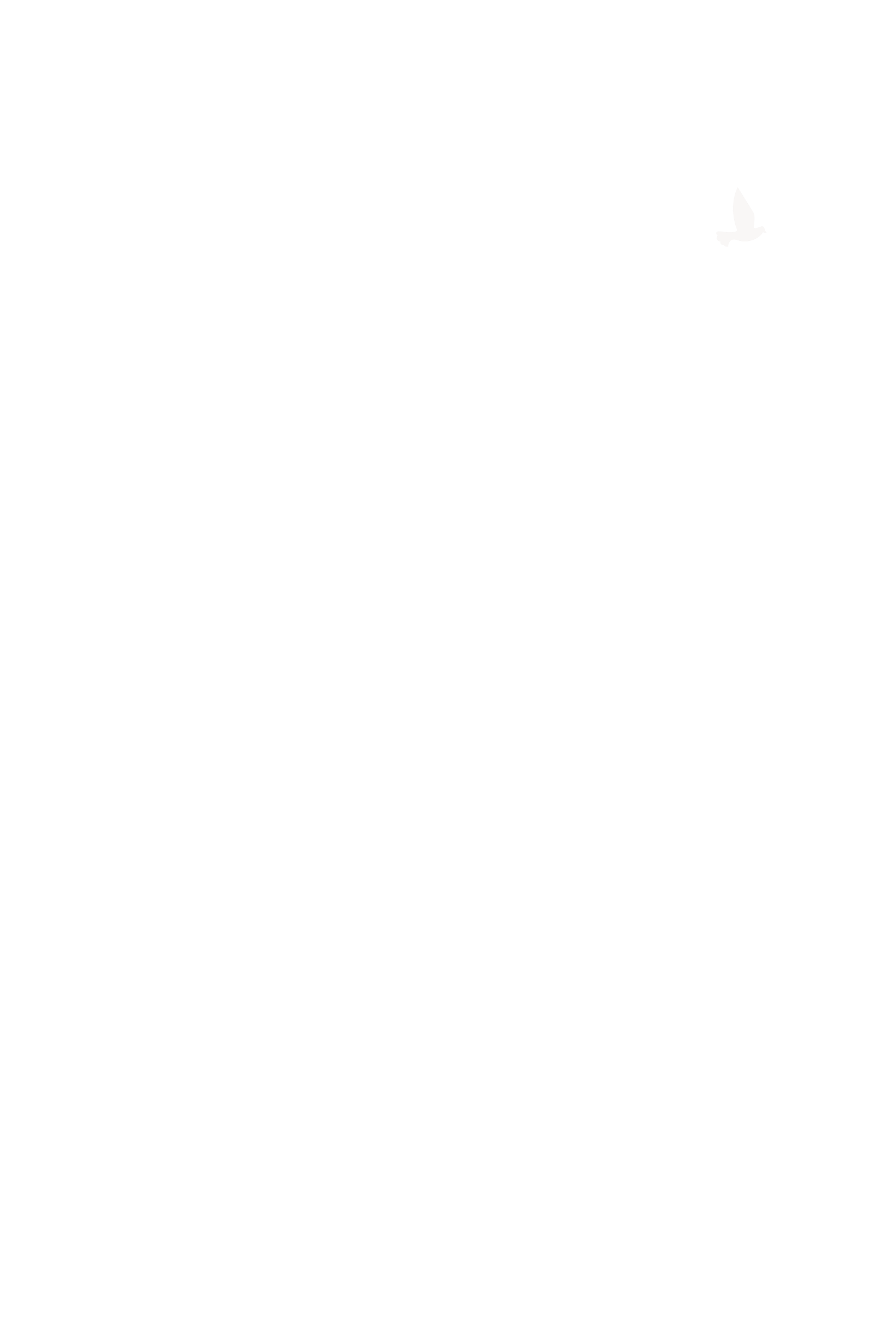 板
通
可爱动物卡通通用模板
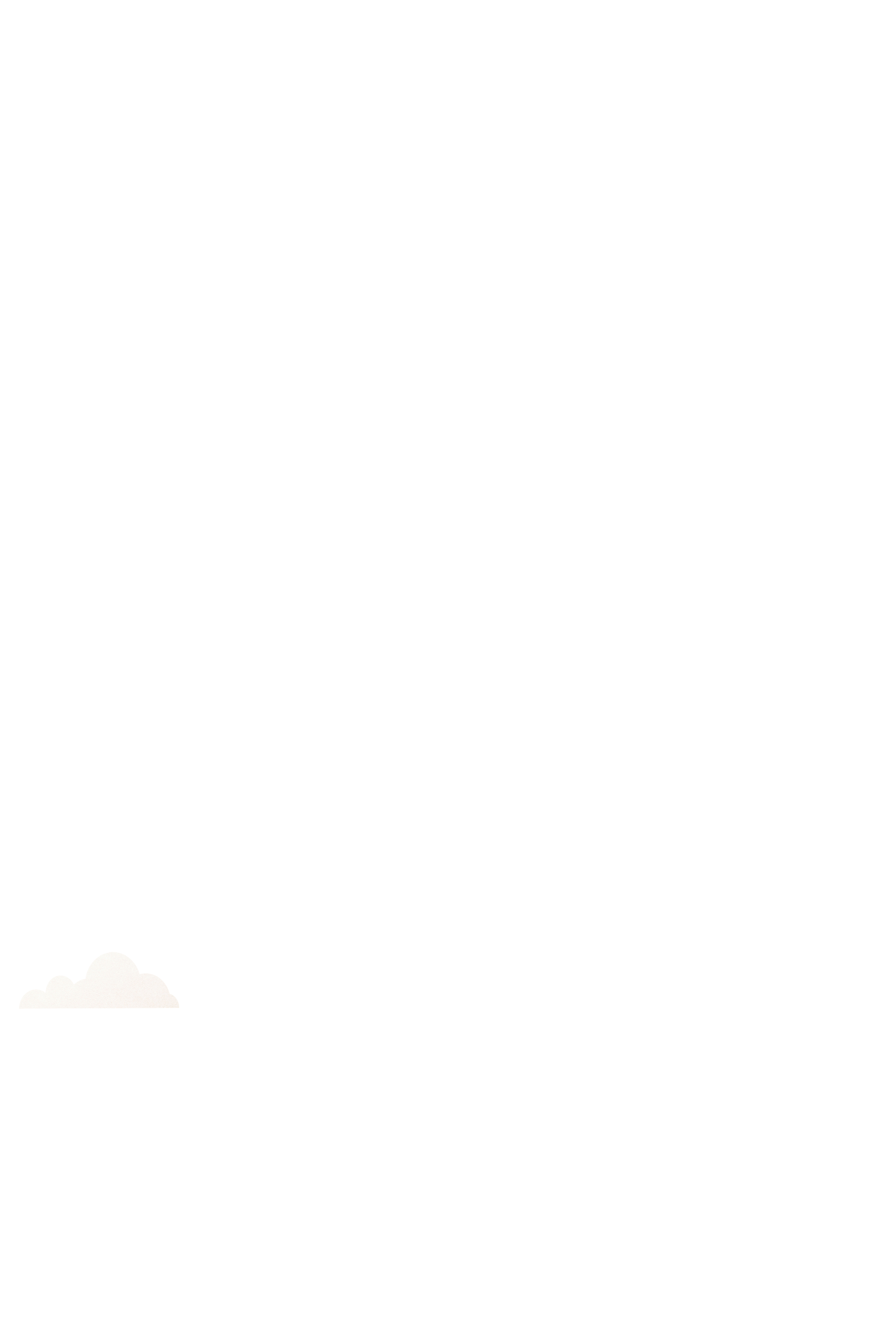 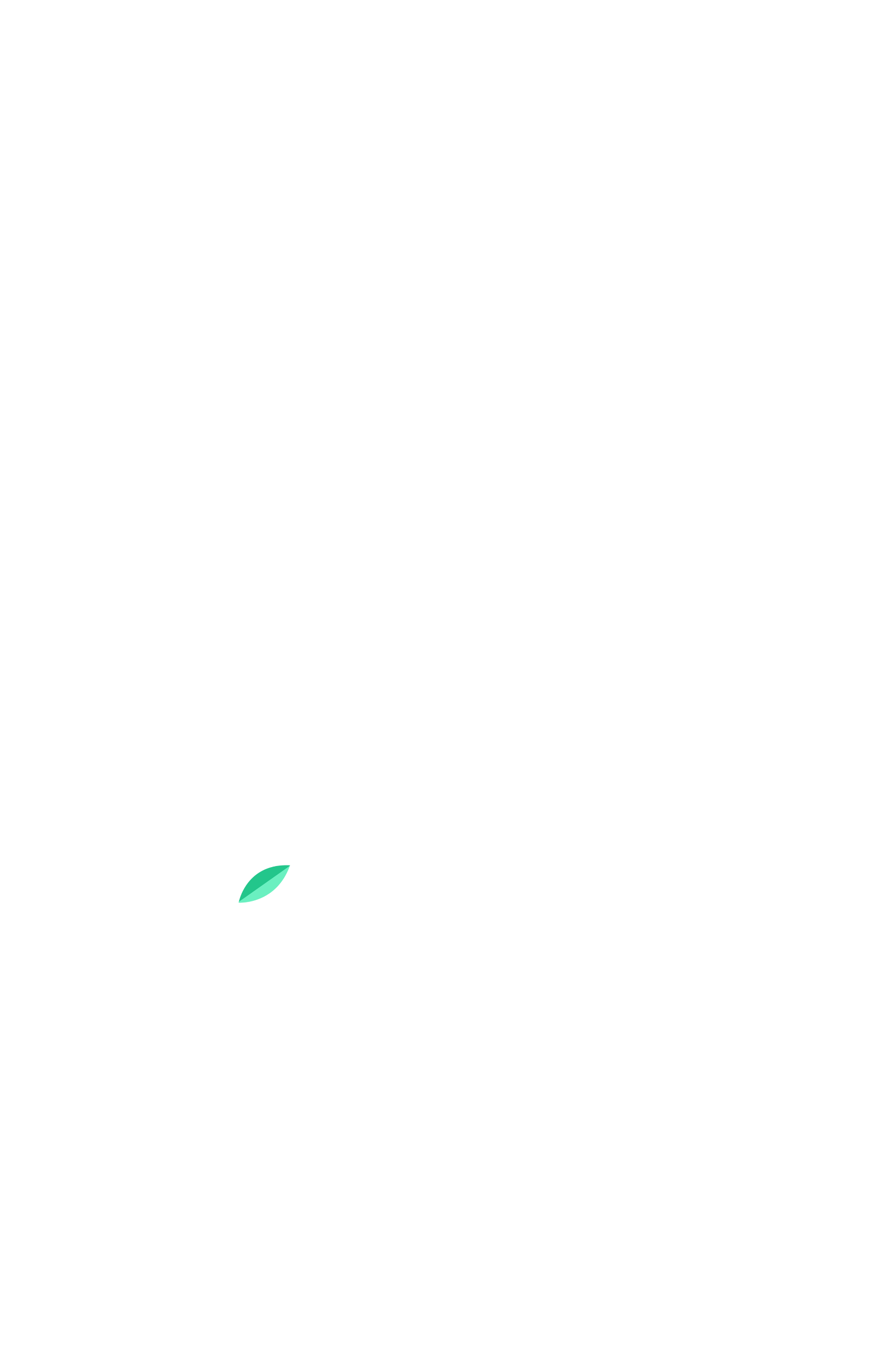 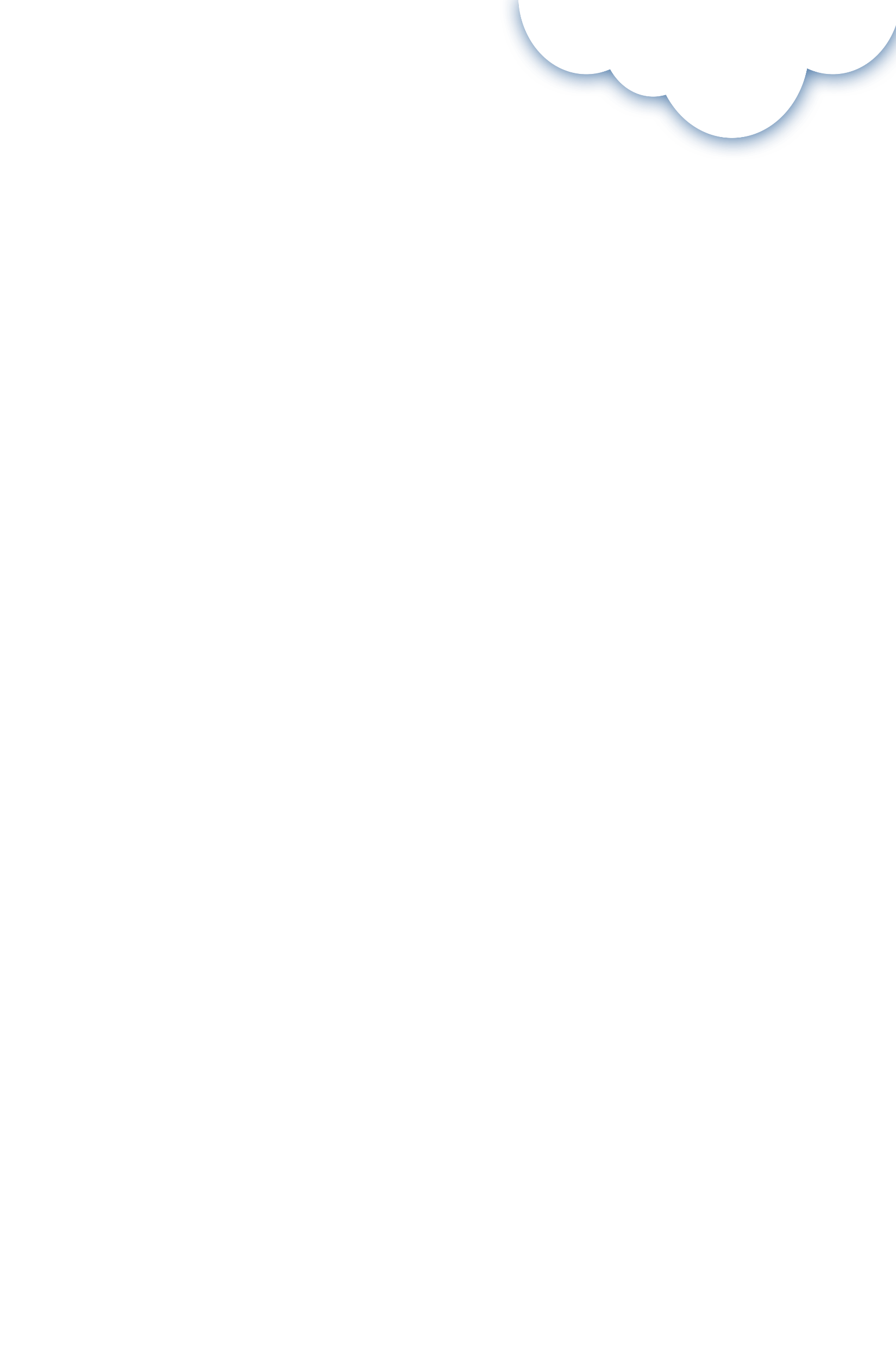 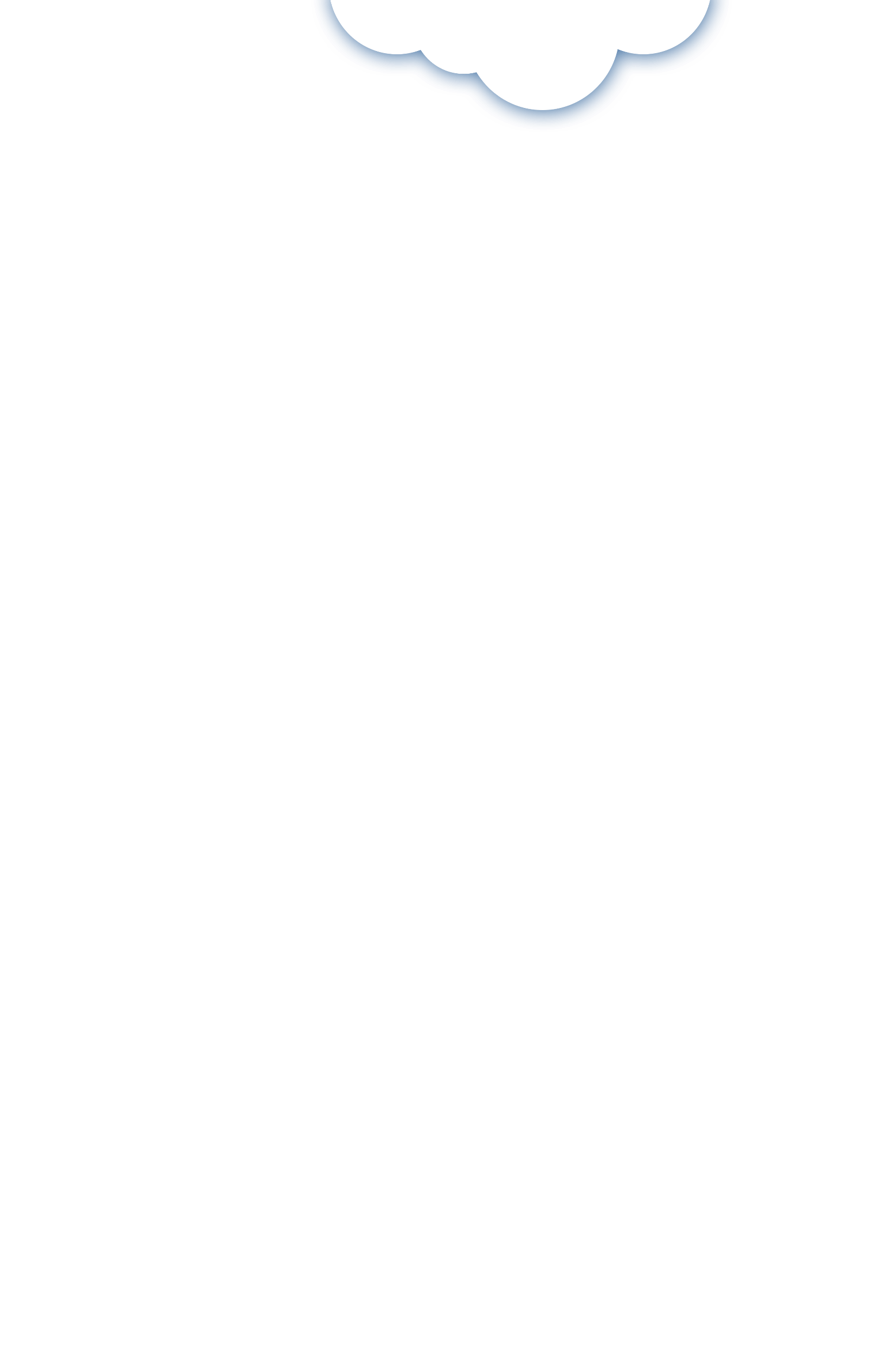 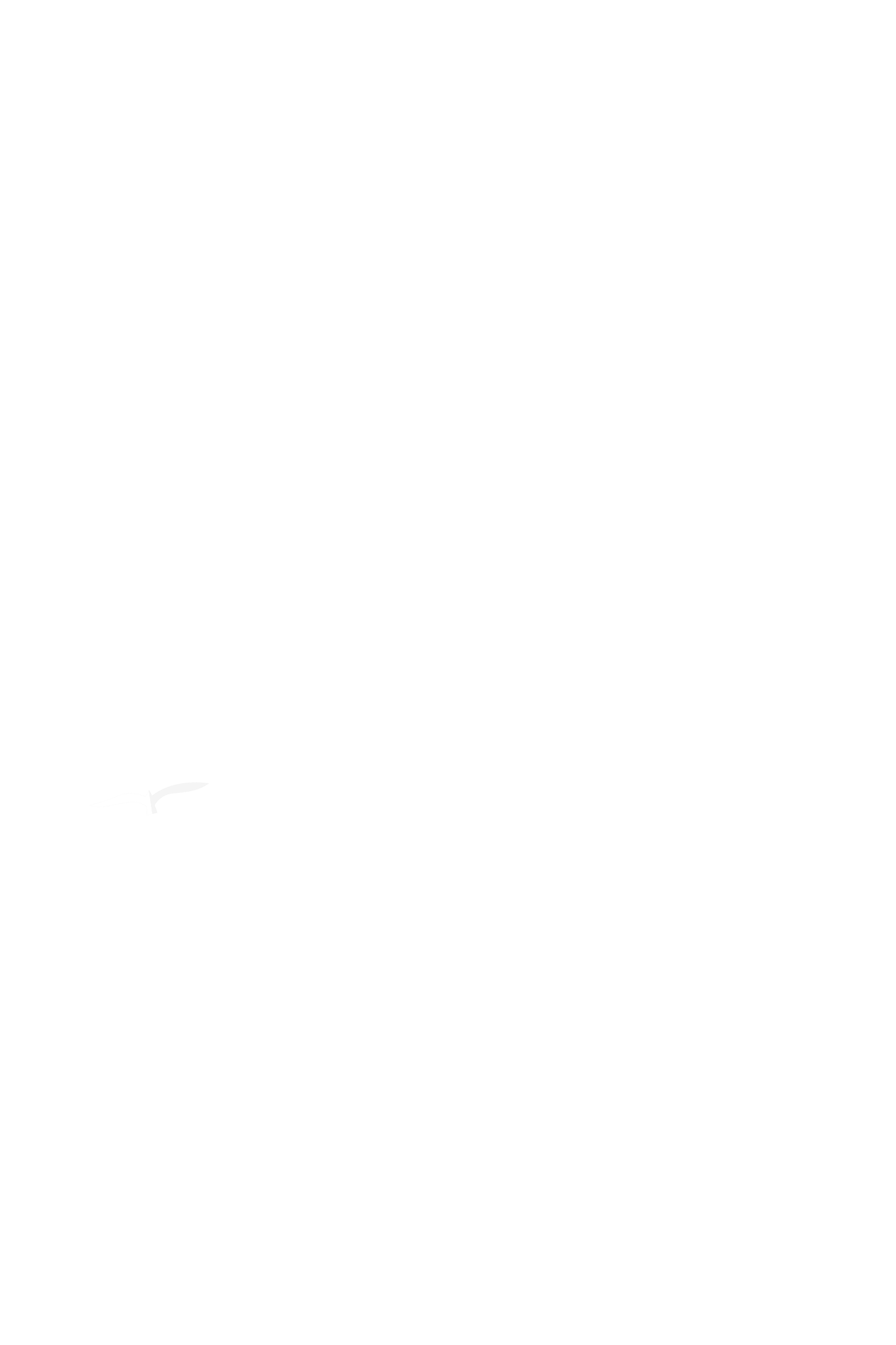 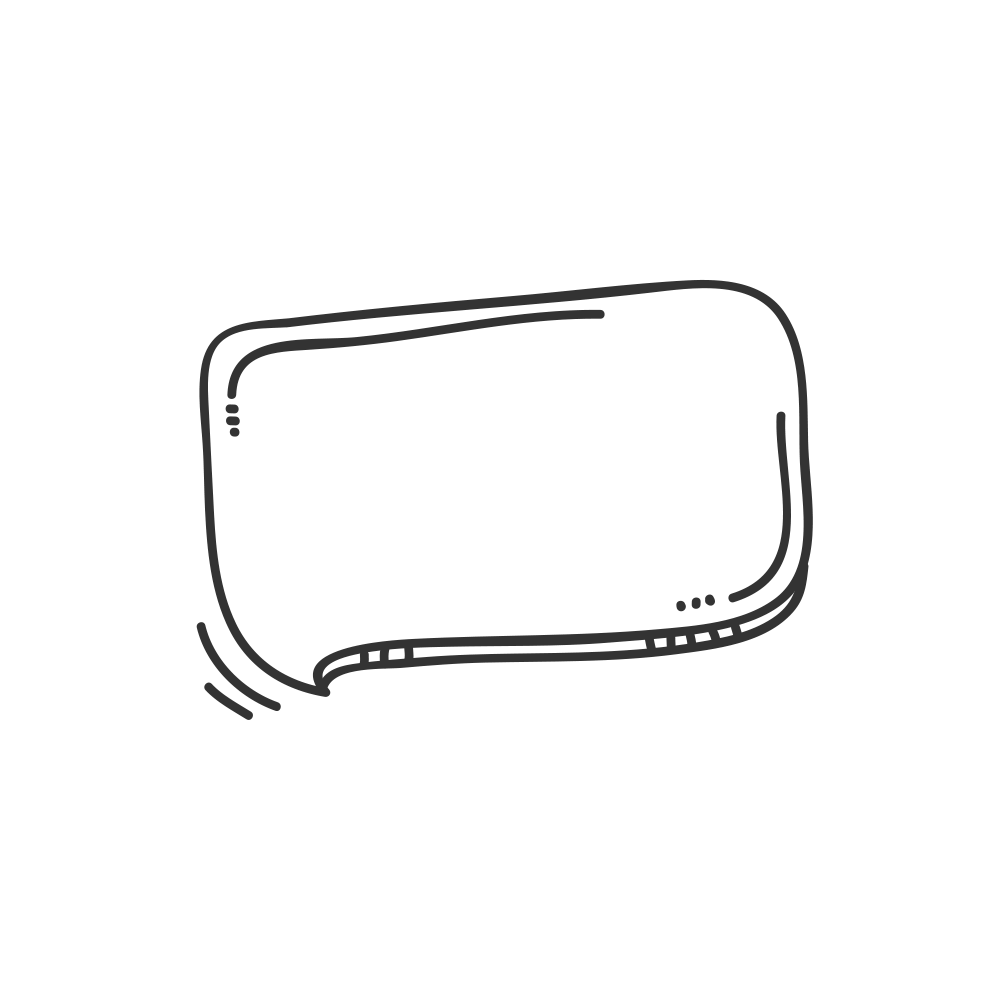 一、编辑标题
二、编辑标题
三、编辑标题
四、编辑标题
五、编辑标题
目录
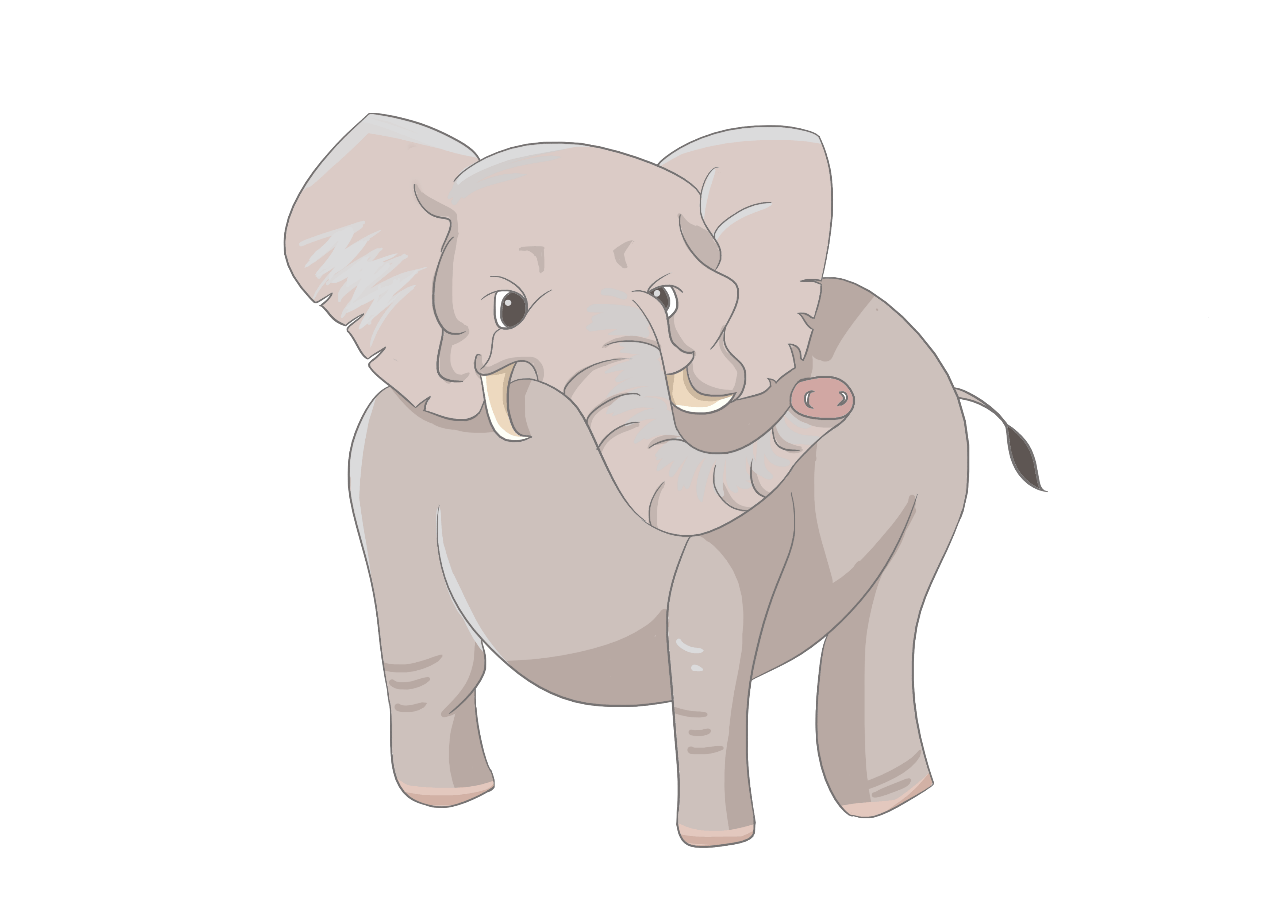 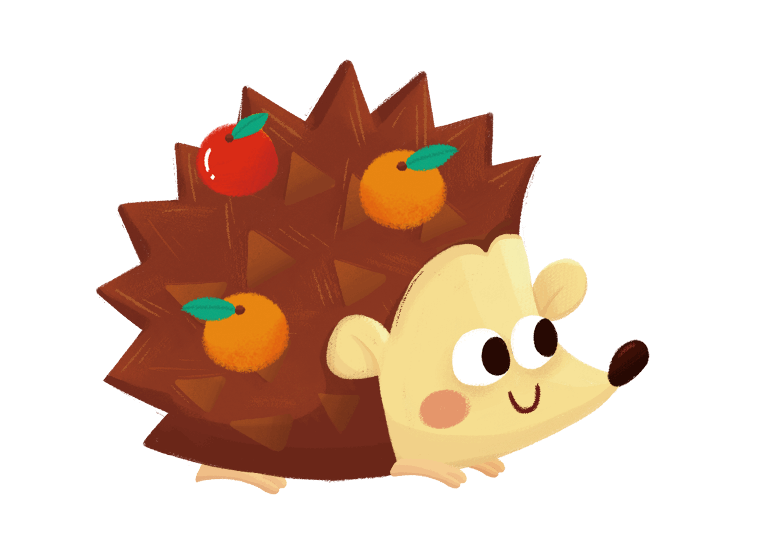 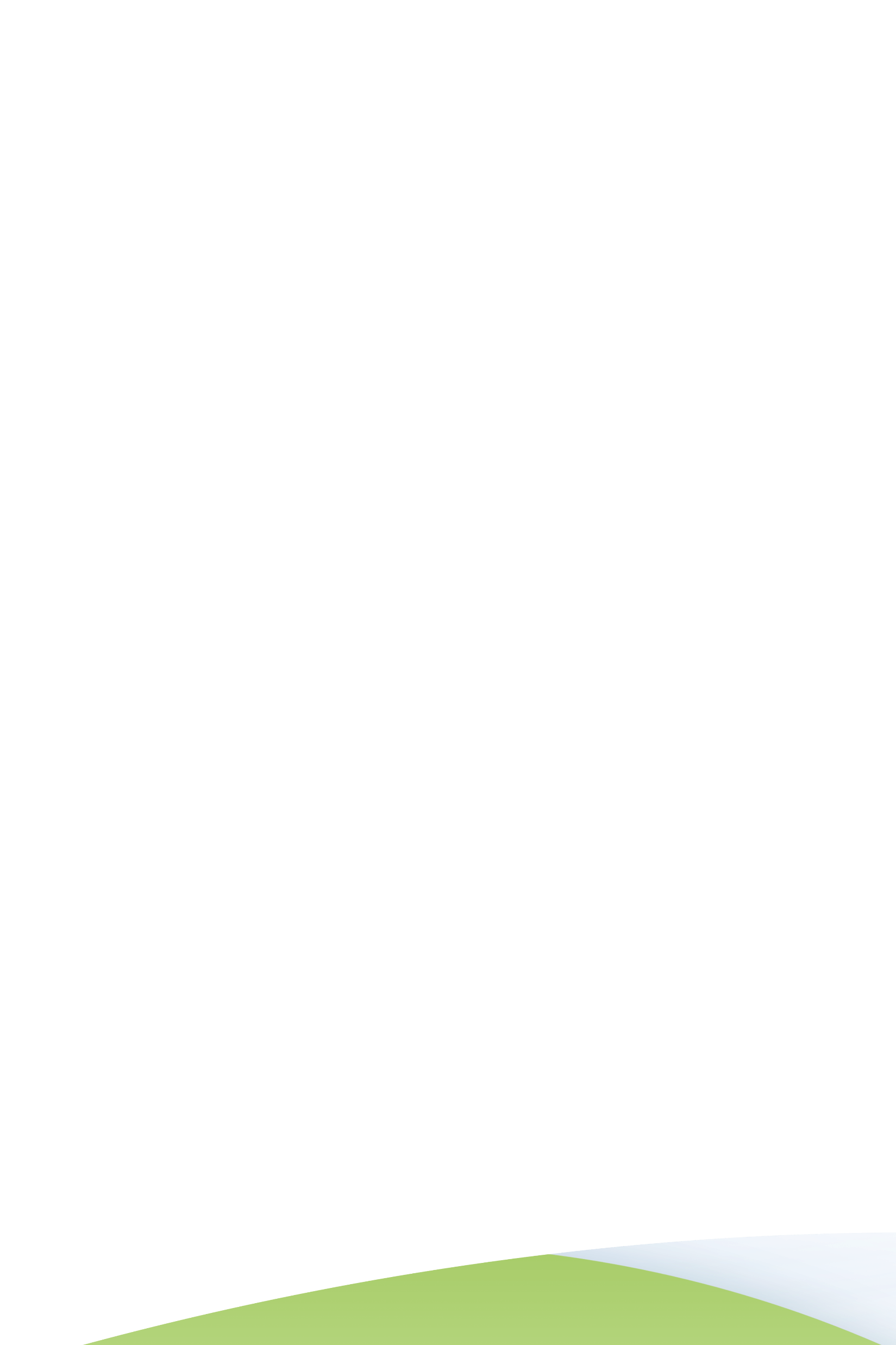 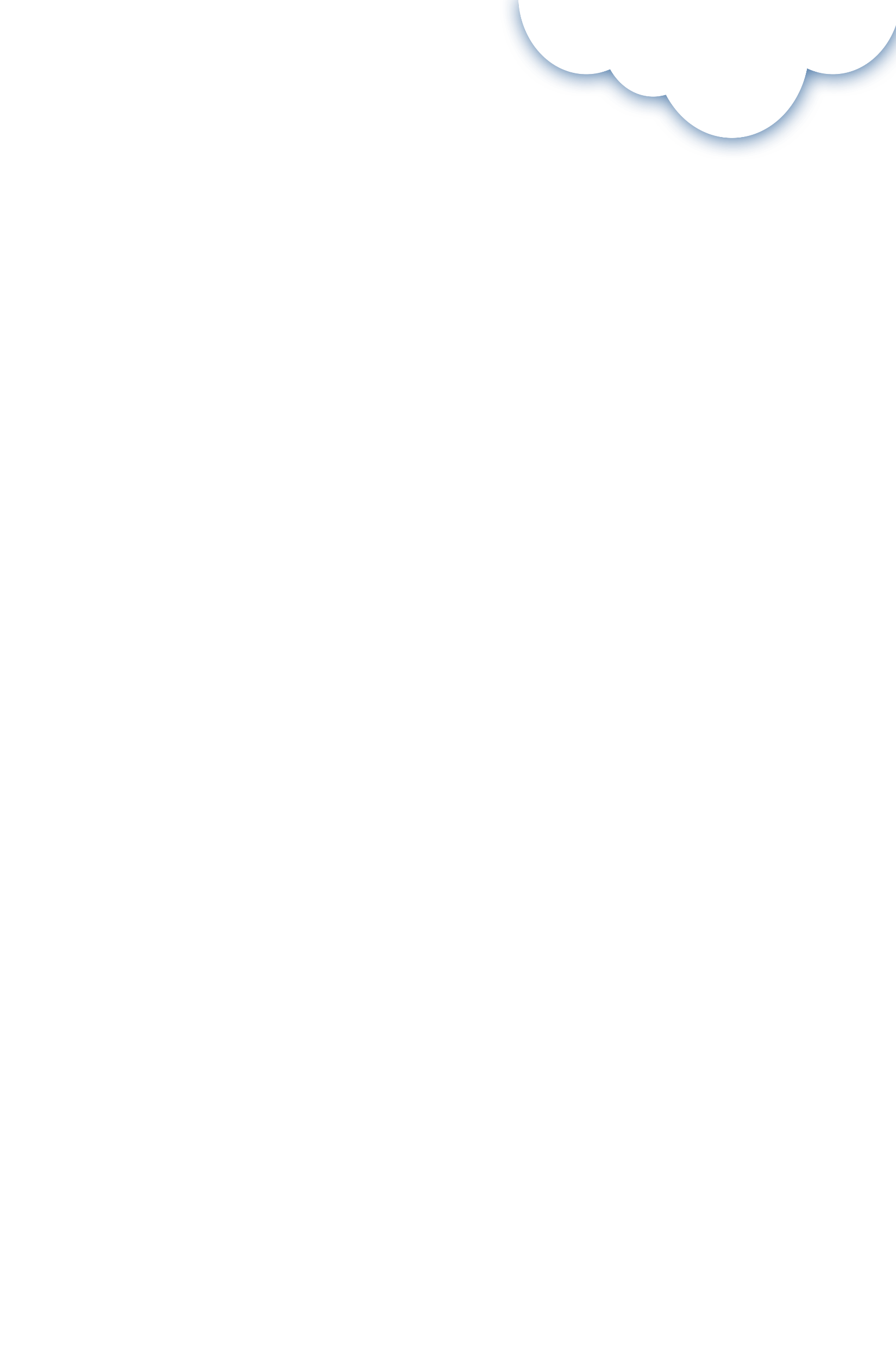 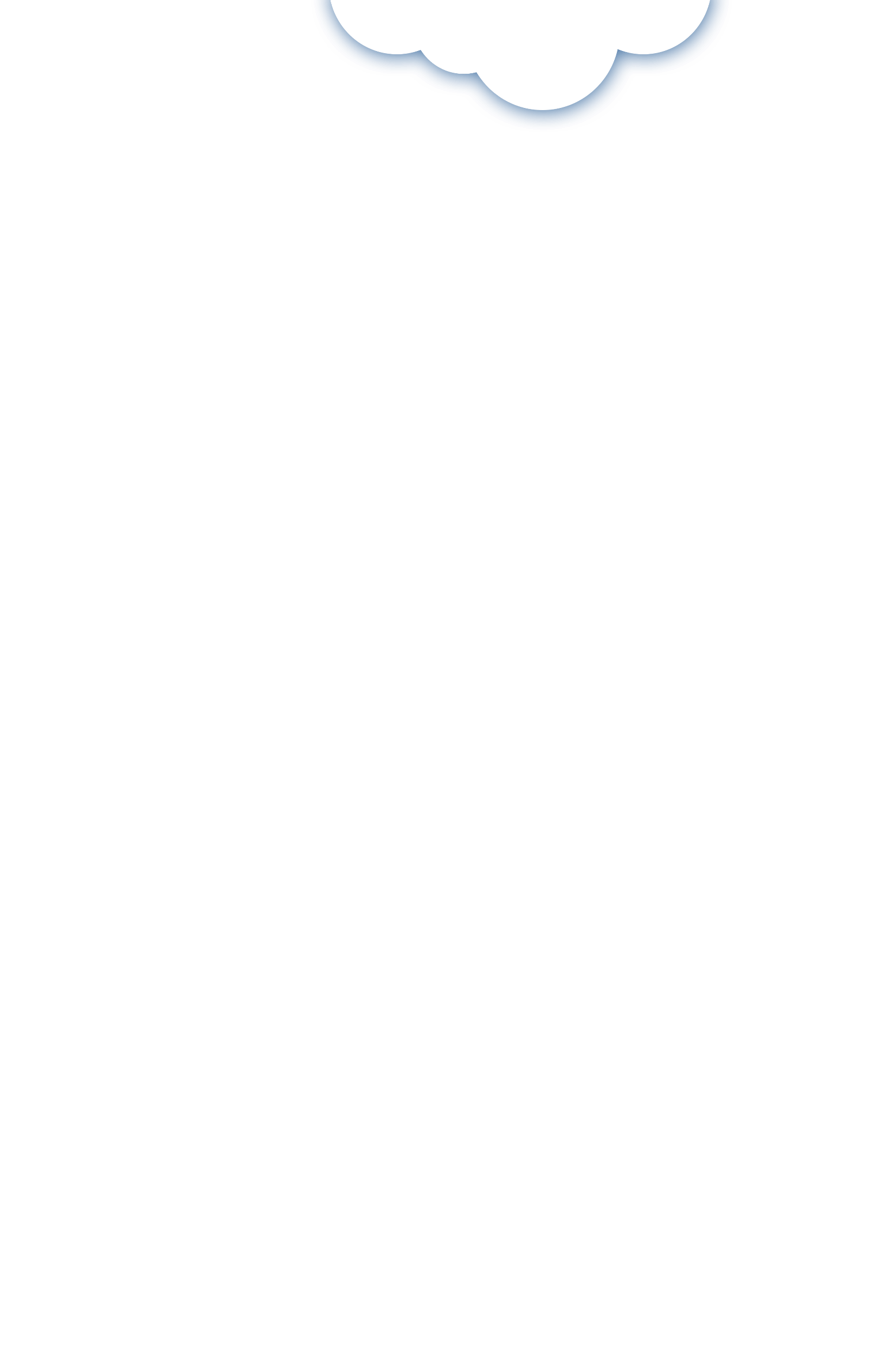 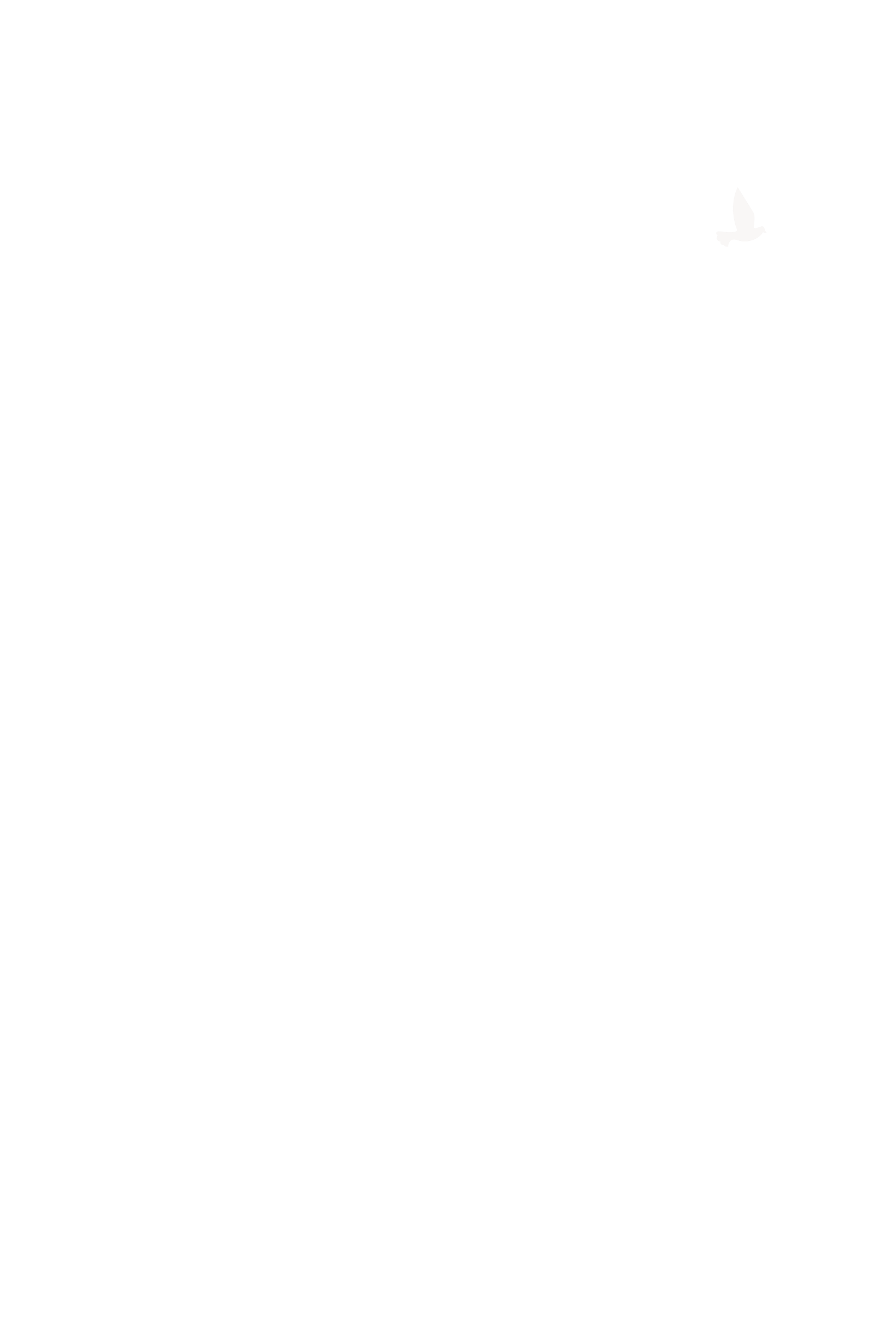 01
PART ONE
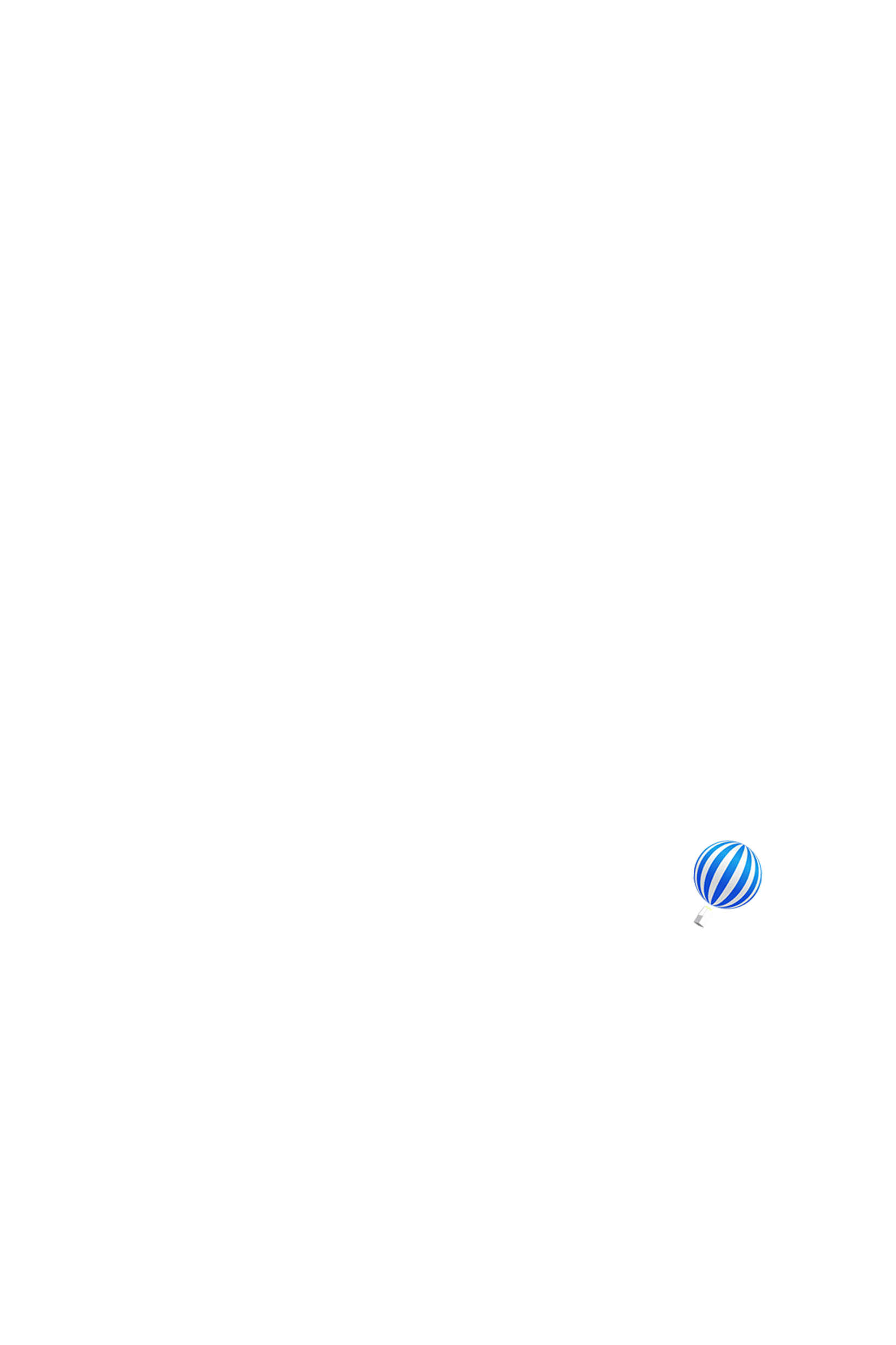 编辑标题
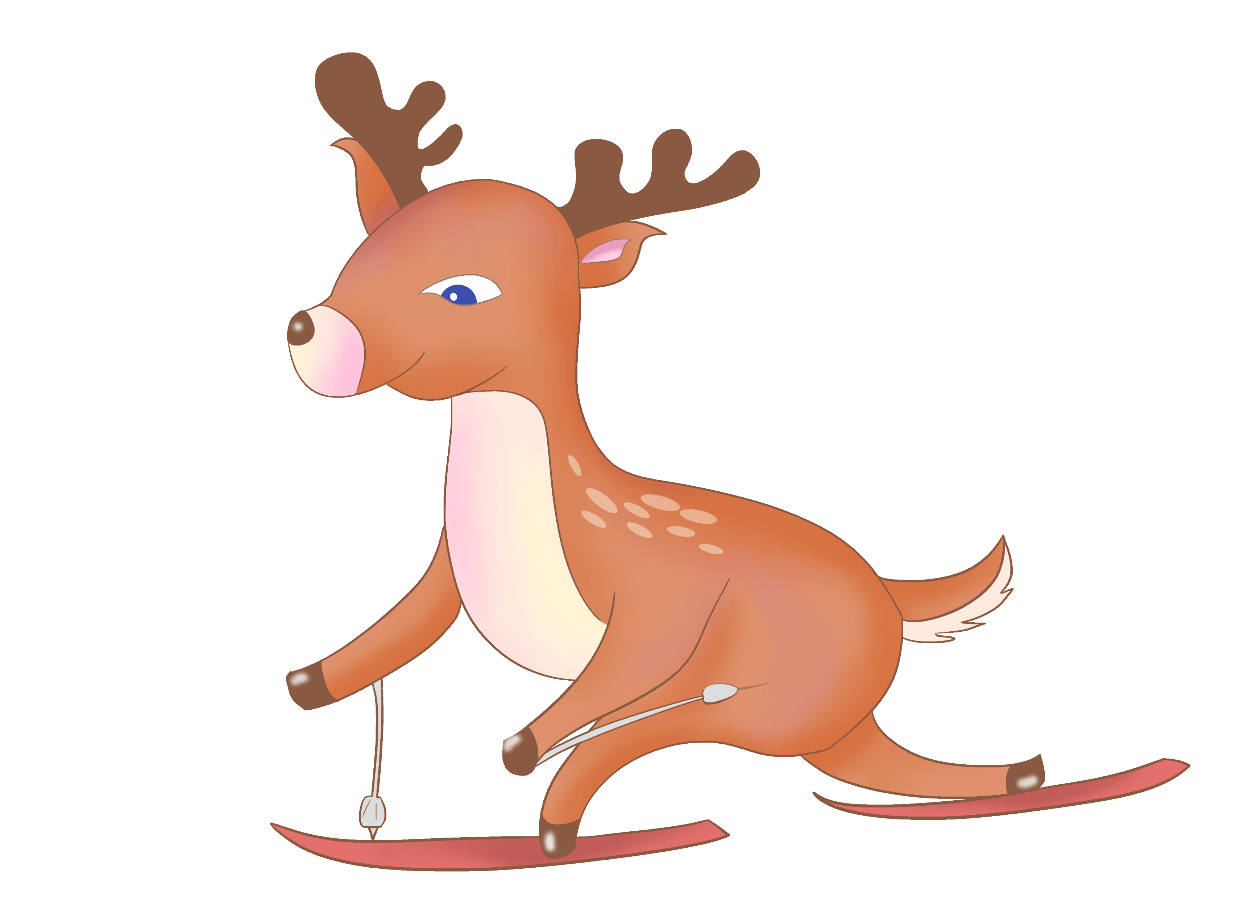 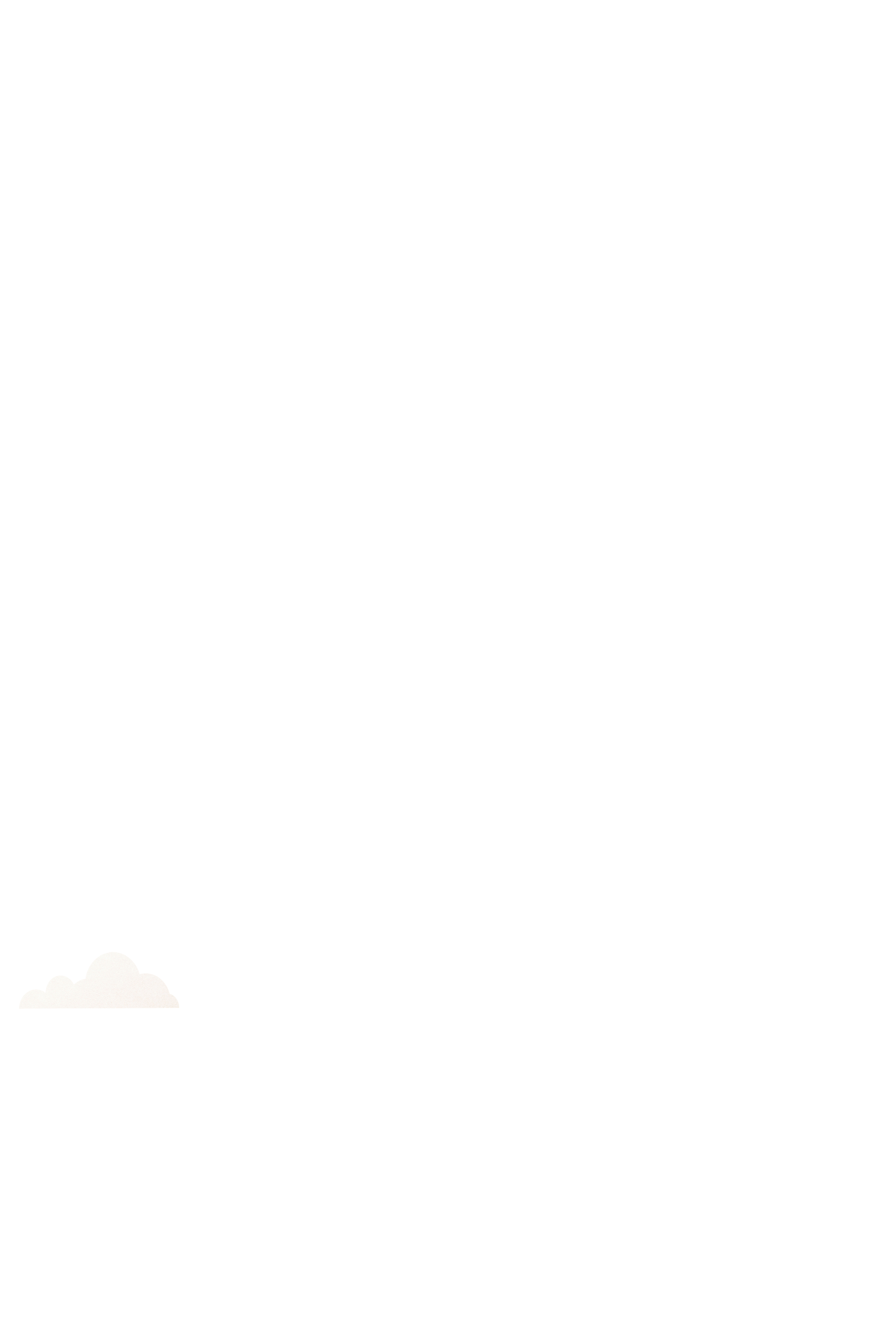 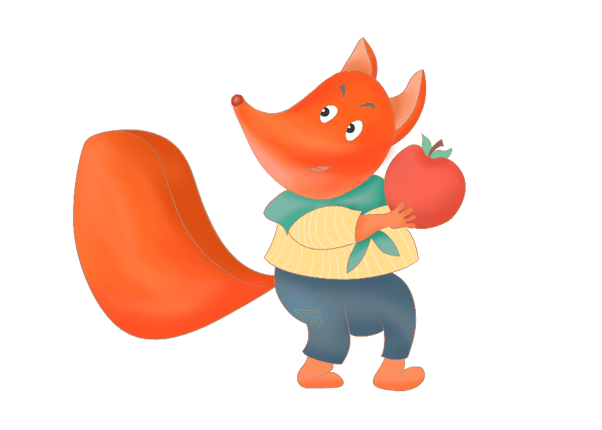 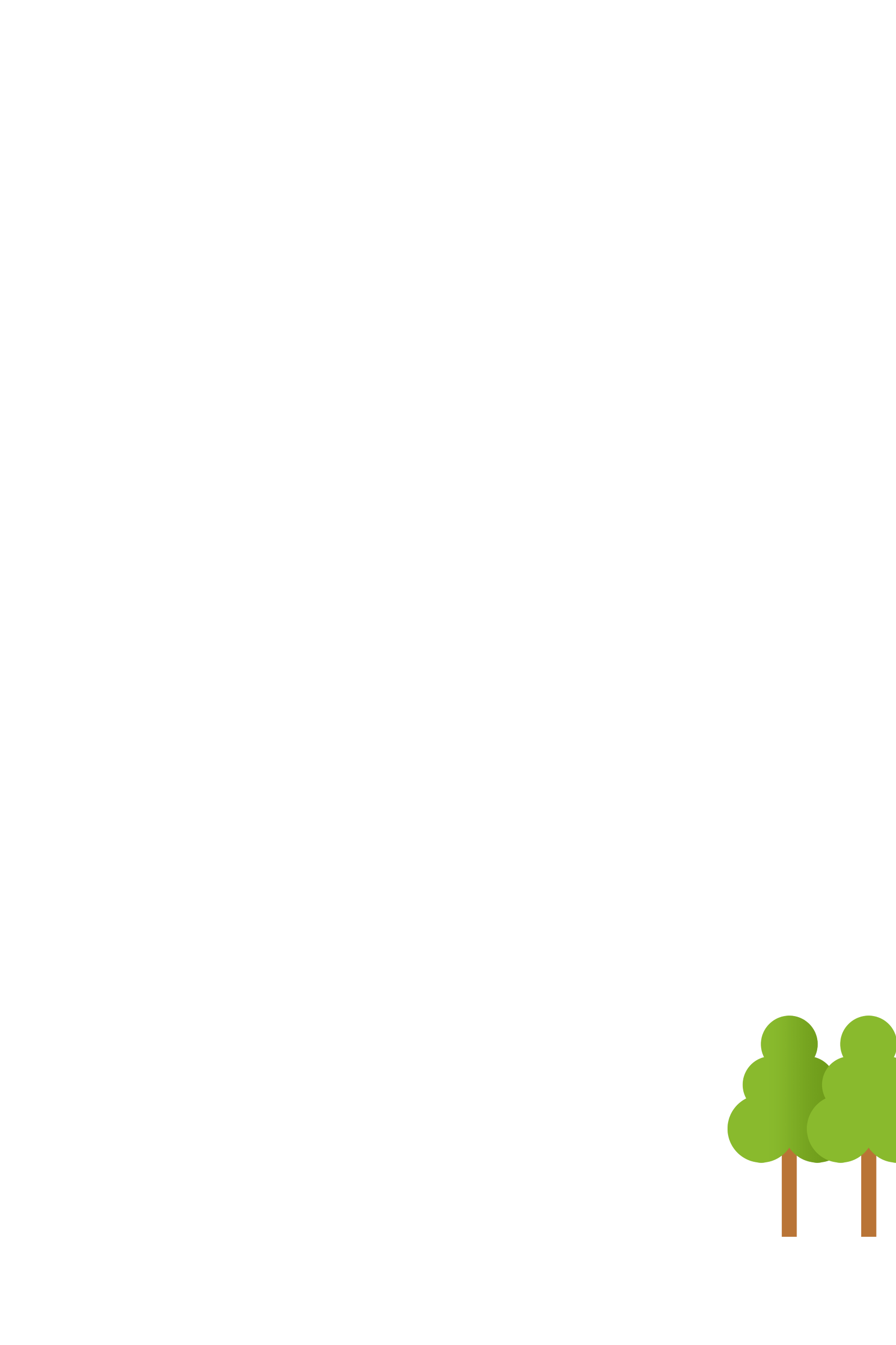 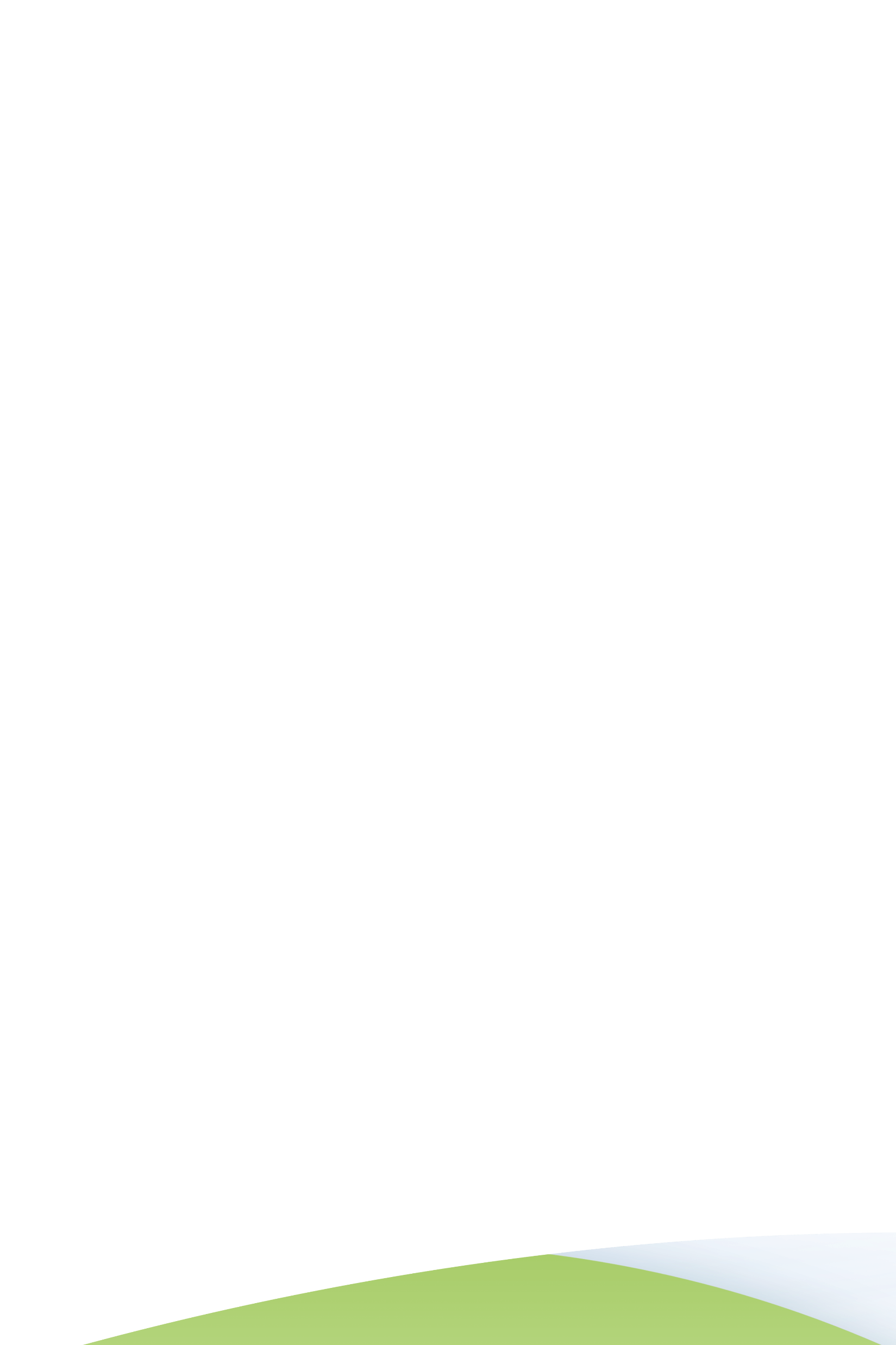 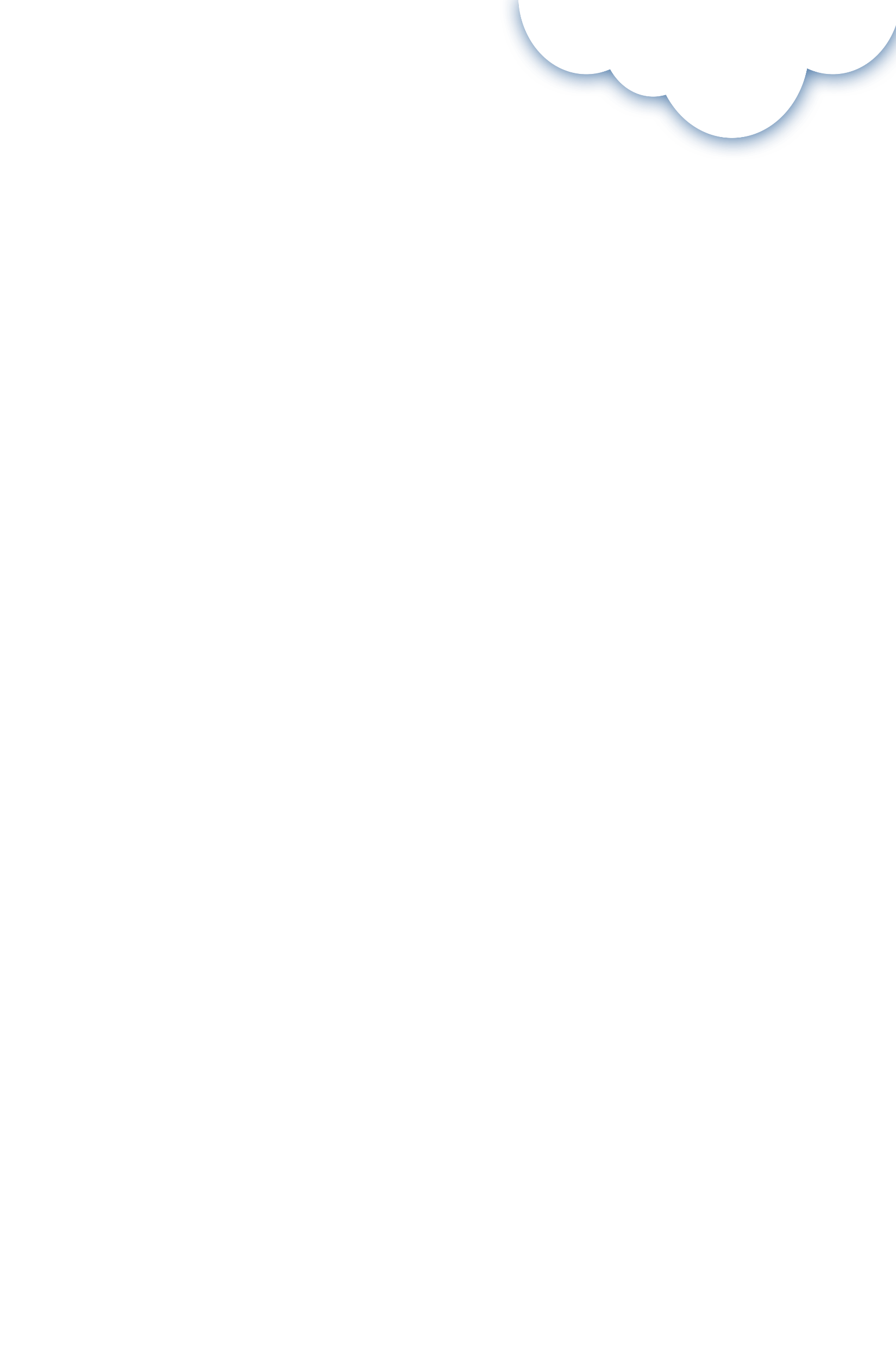 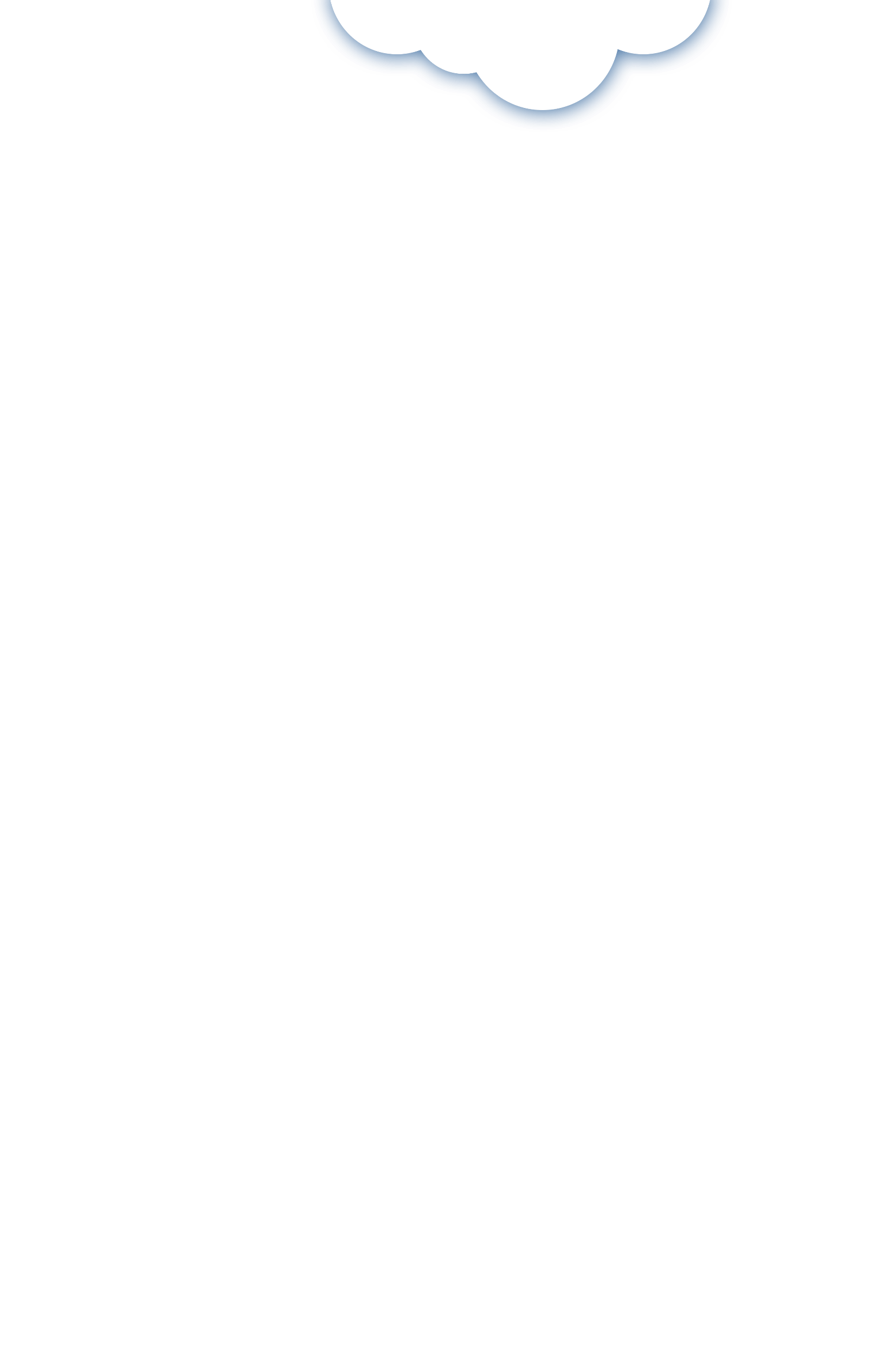 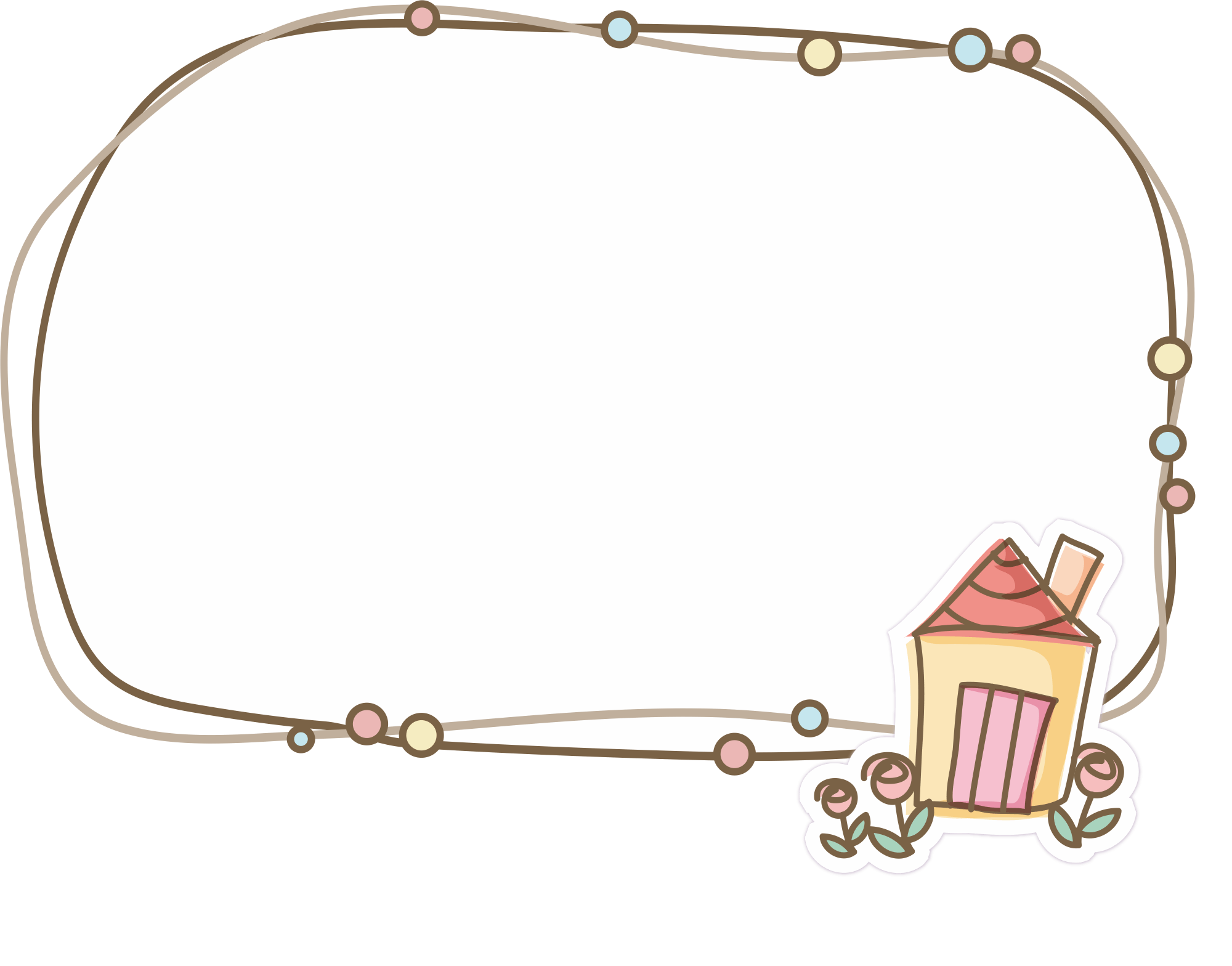 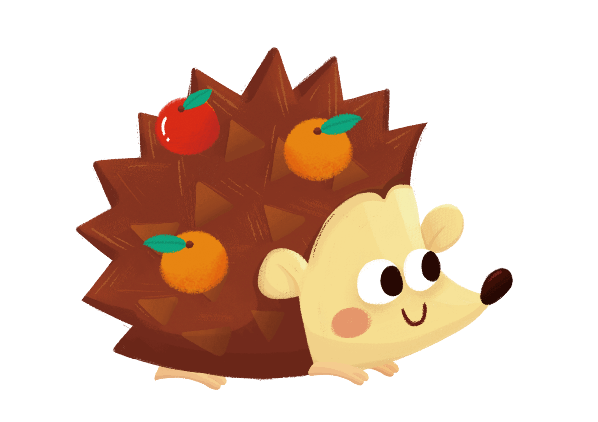 编辑标题
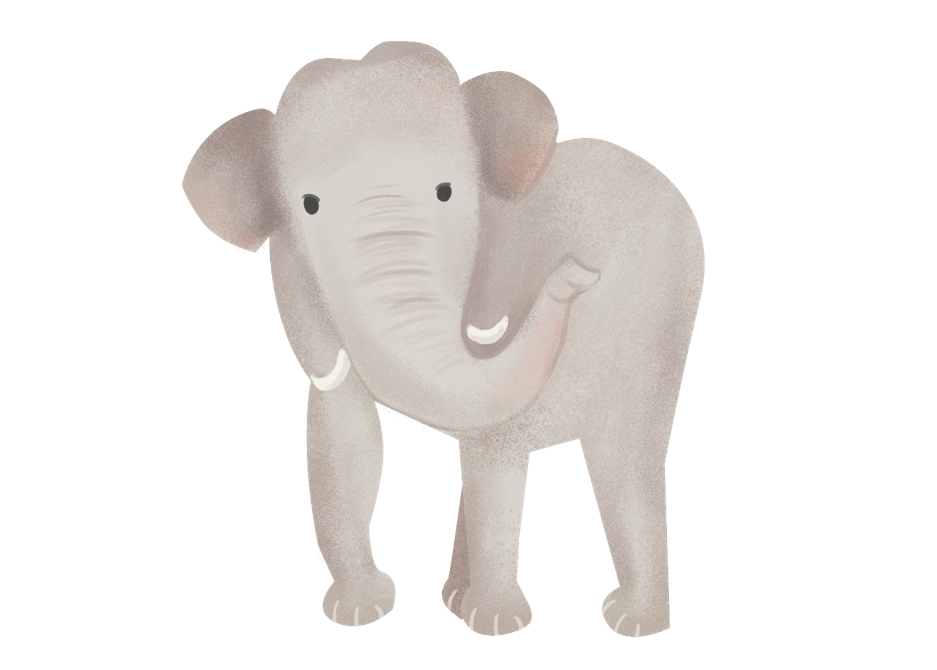 请在此处编辑您的内容请在此处编辑您的内容
请在此处编辑您的内容请在此处编辑您的内容请在此处编辑您的内容请在此处编辑您的内容请在此处编辑您的内容请在此处编辑您的内容
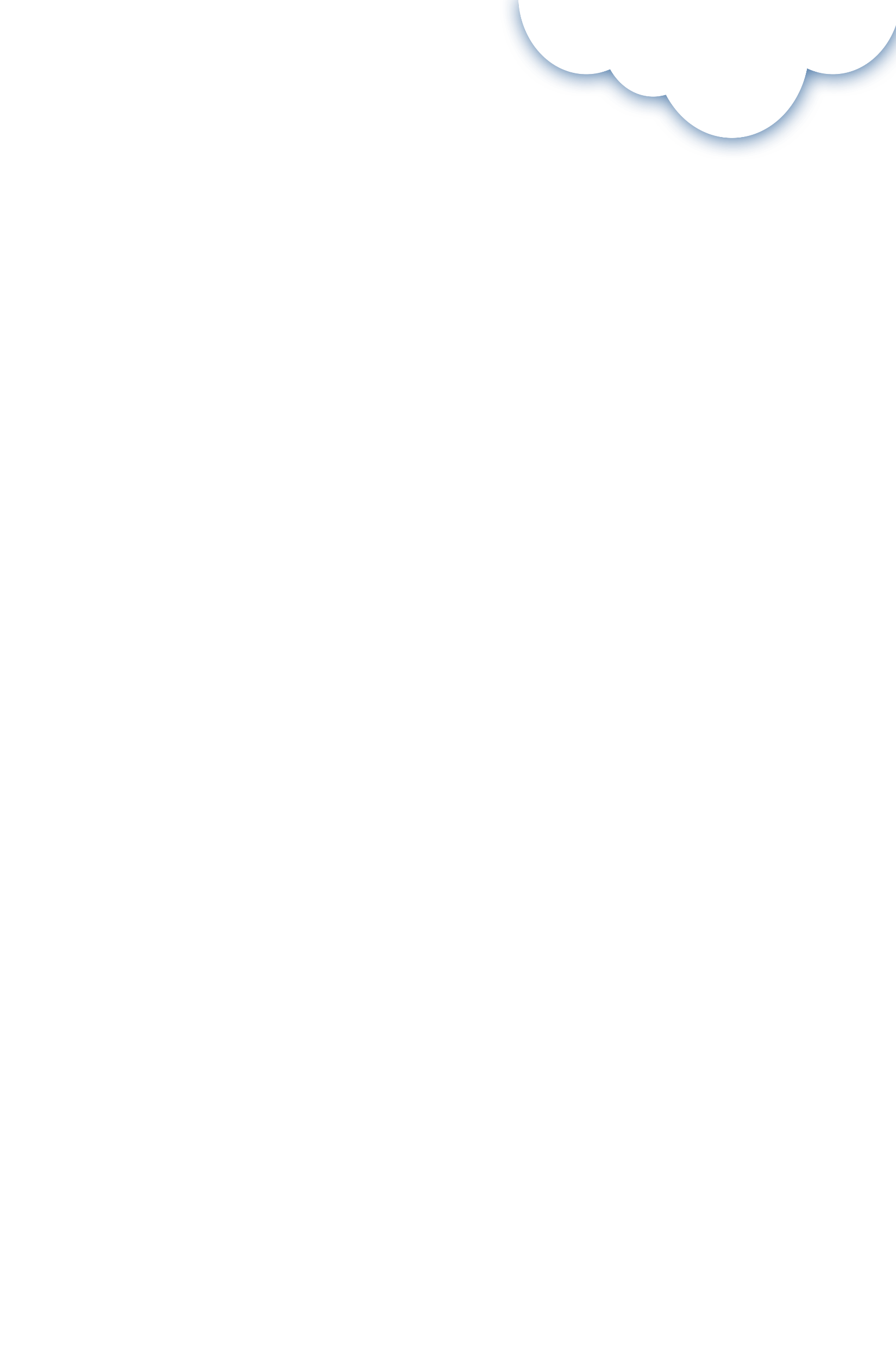 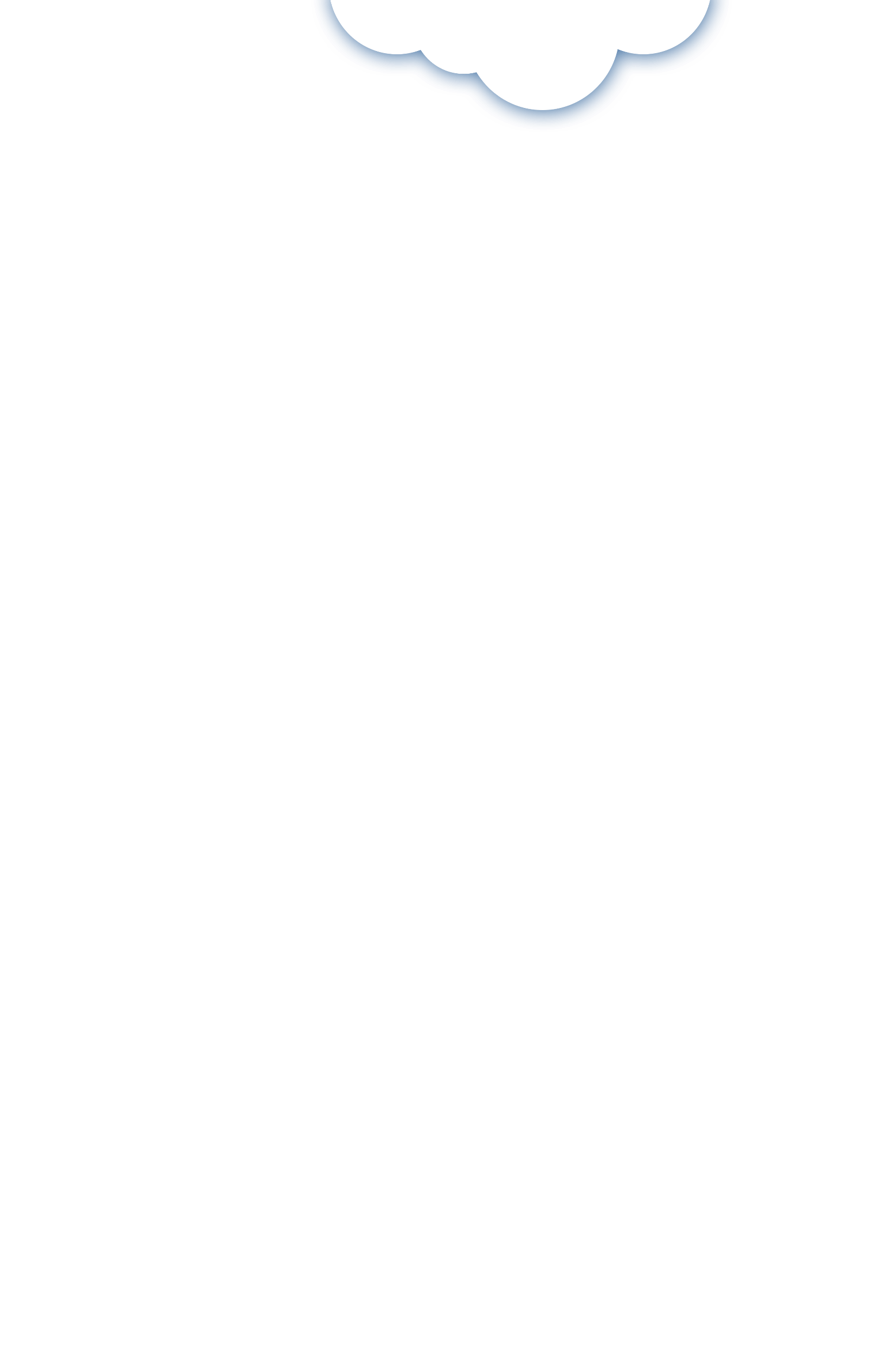 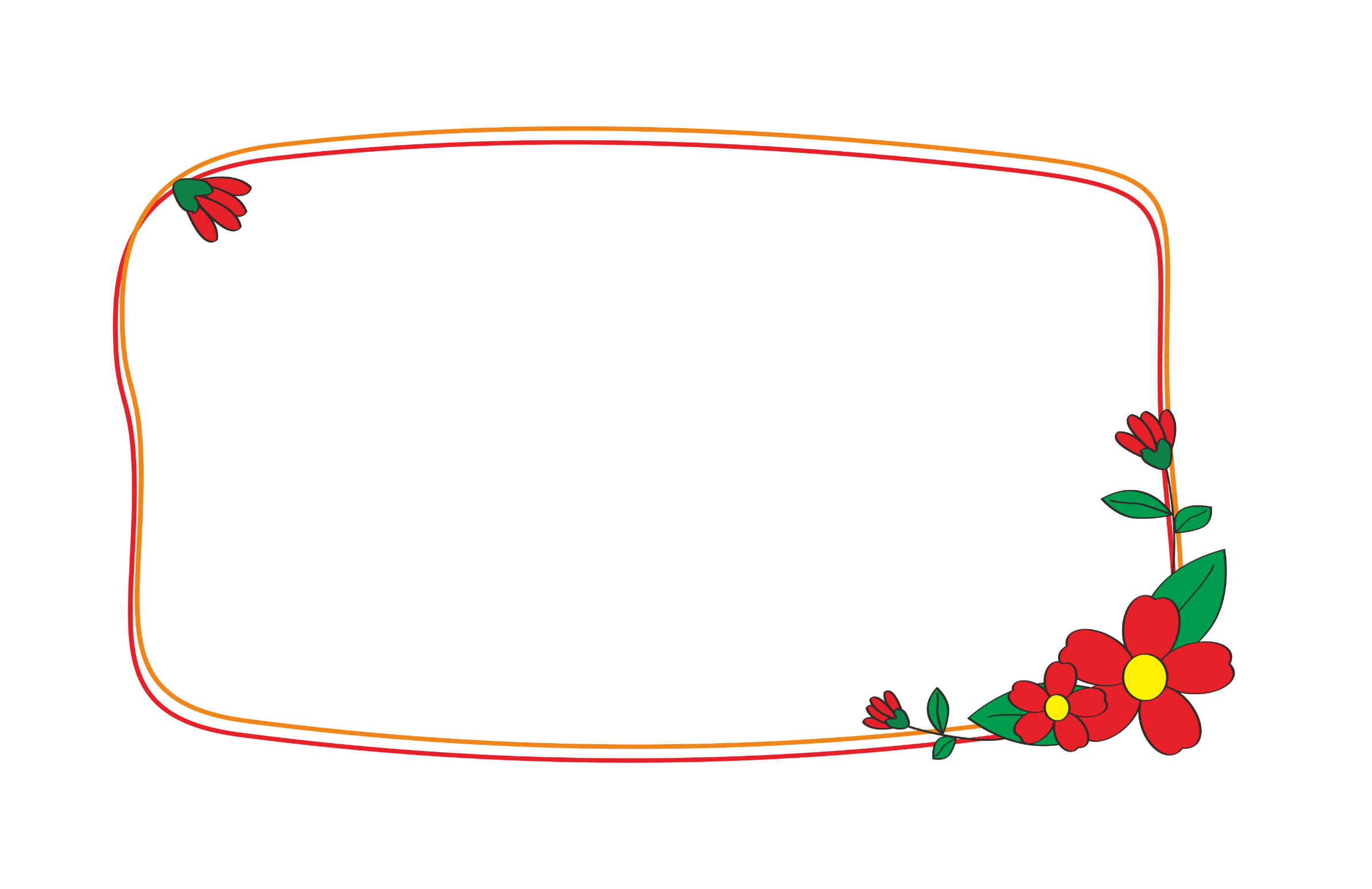 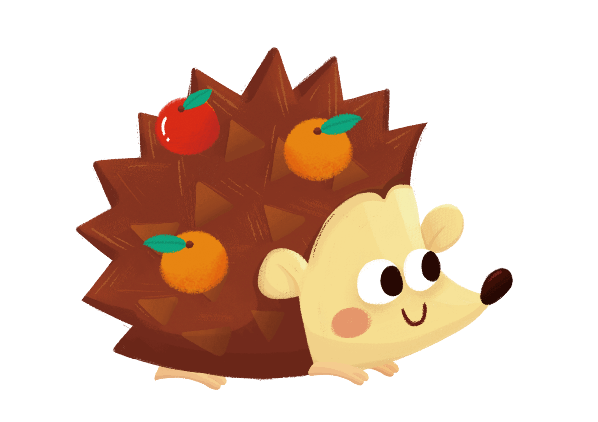 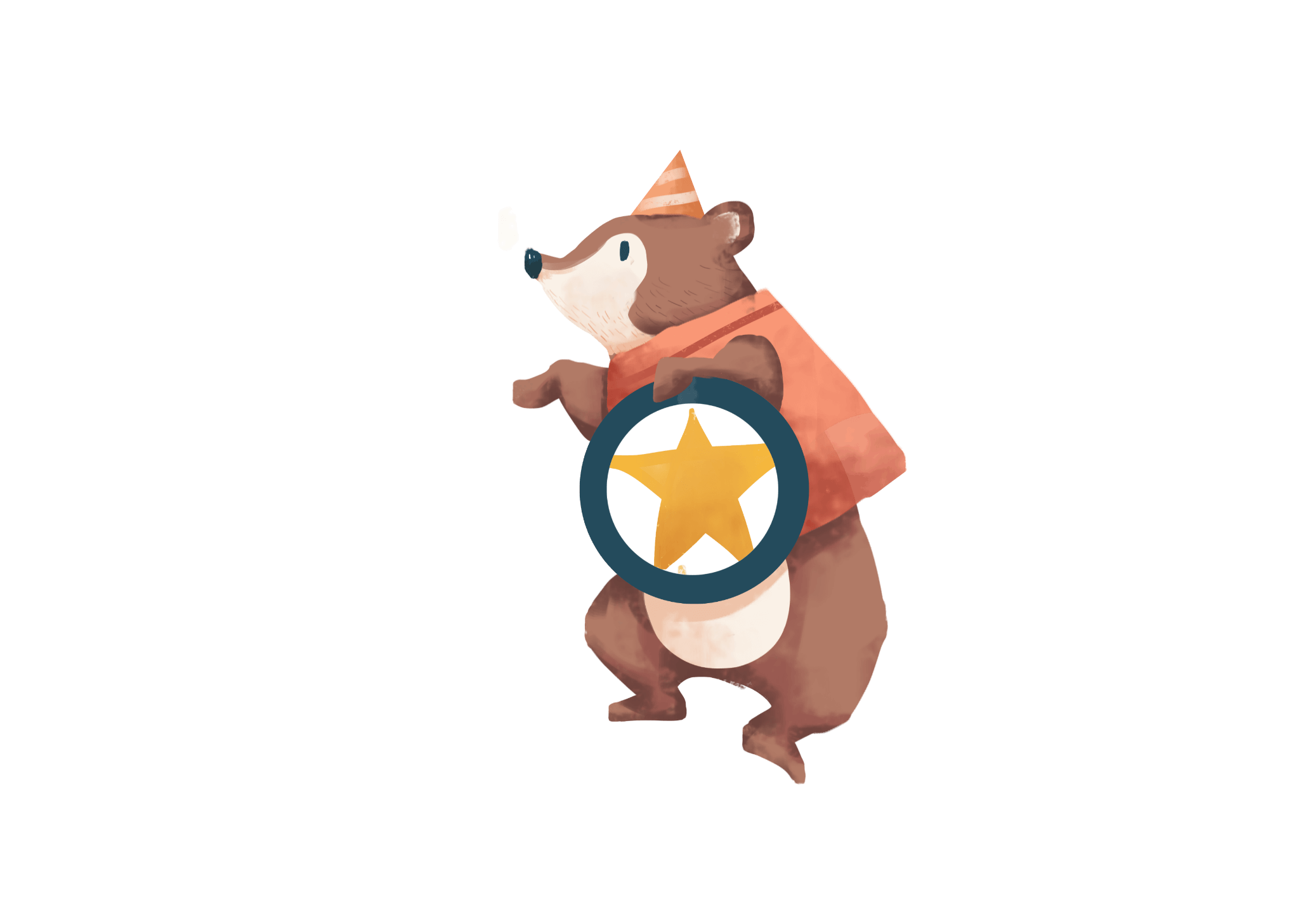 编辑标题
请在此处编辑您的内容请在此处编辑您的内容
请在此处编辑您的内容请在此处编辑您的内容请在此处编辑您的内容请在此处编辑您的内容请在此处编辑您的内容请在此处编辑您的内容
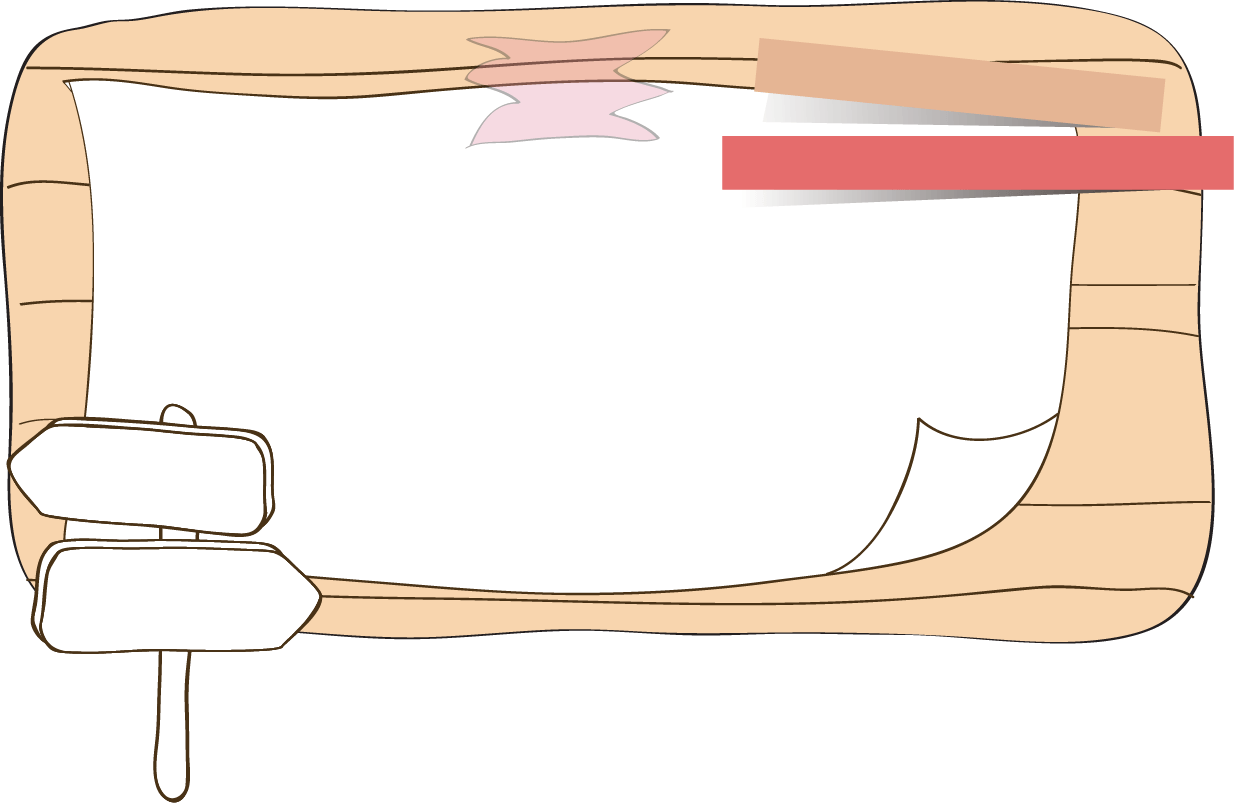 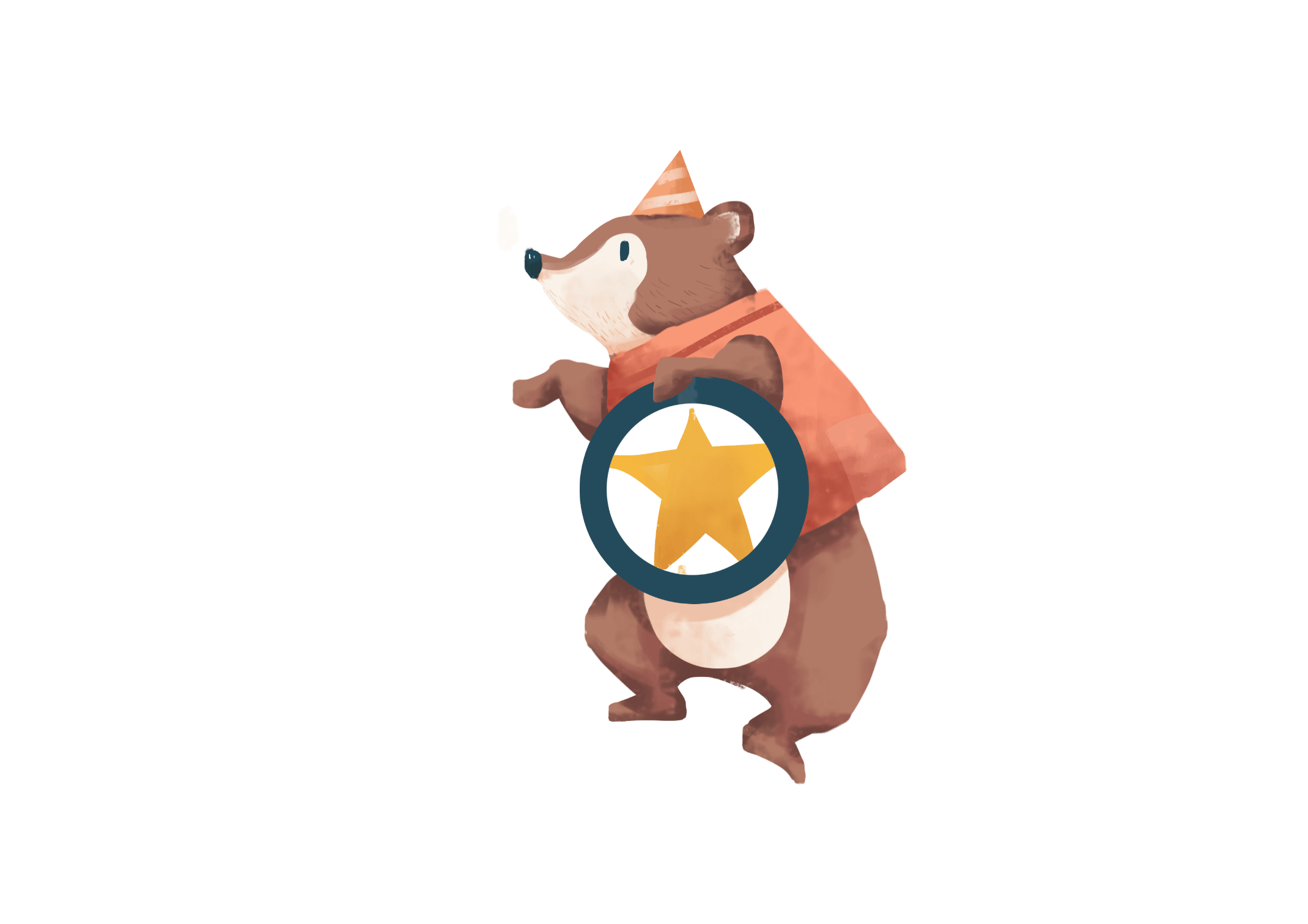 编辑标题
请在此处编辑您的内容请在此处编辑您的内容
请在此处编辑您的内容请在此处编辑您的内容请在此处编辑您的内容请在此处编辑您的内容请在此处编辑您的内容请在此处编辑您的内容
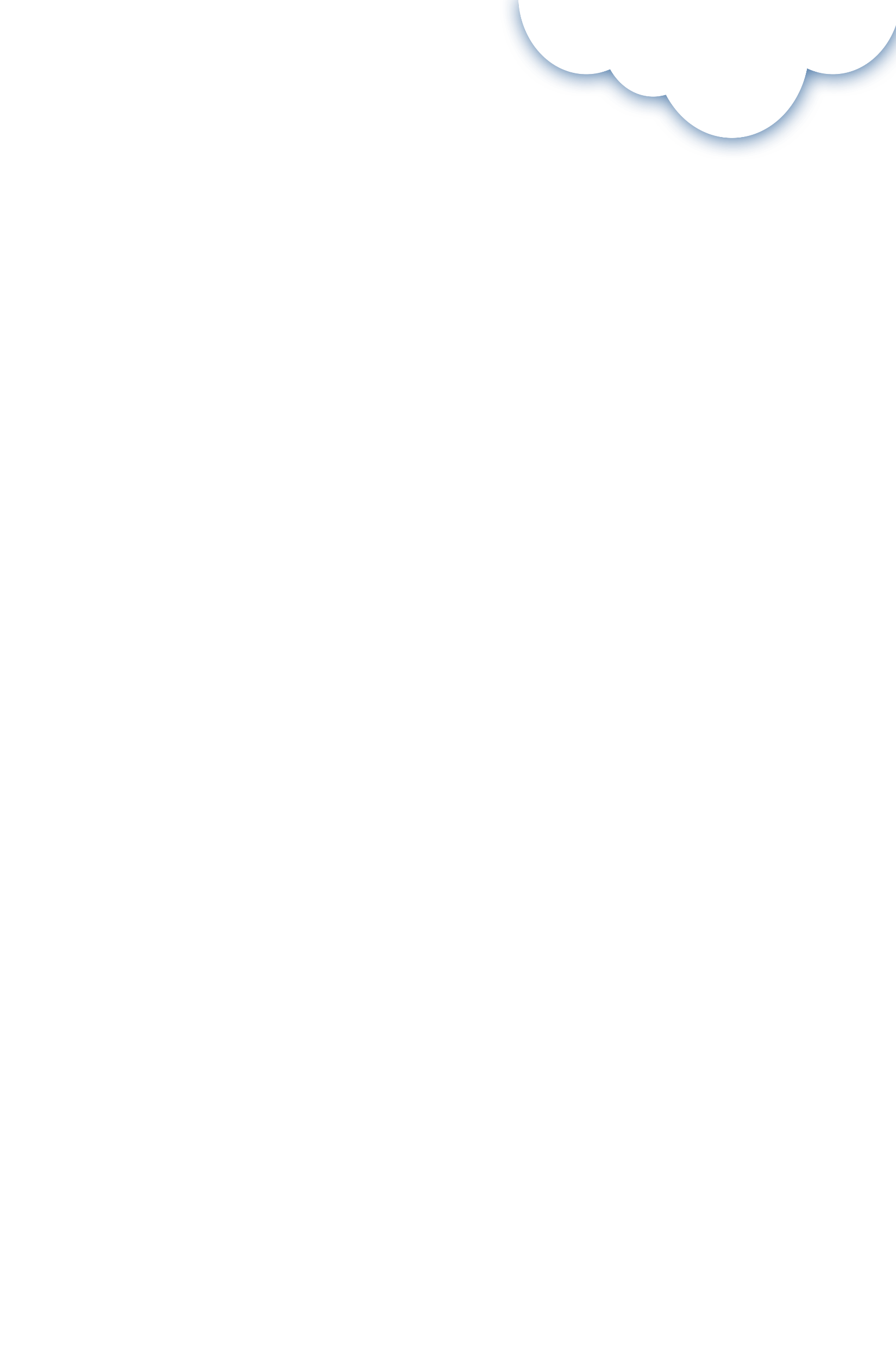 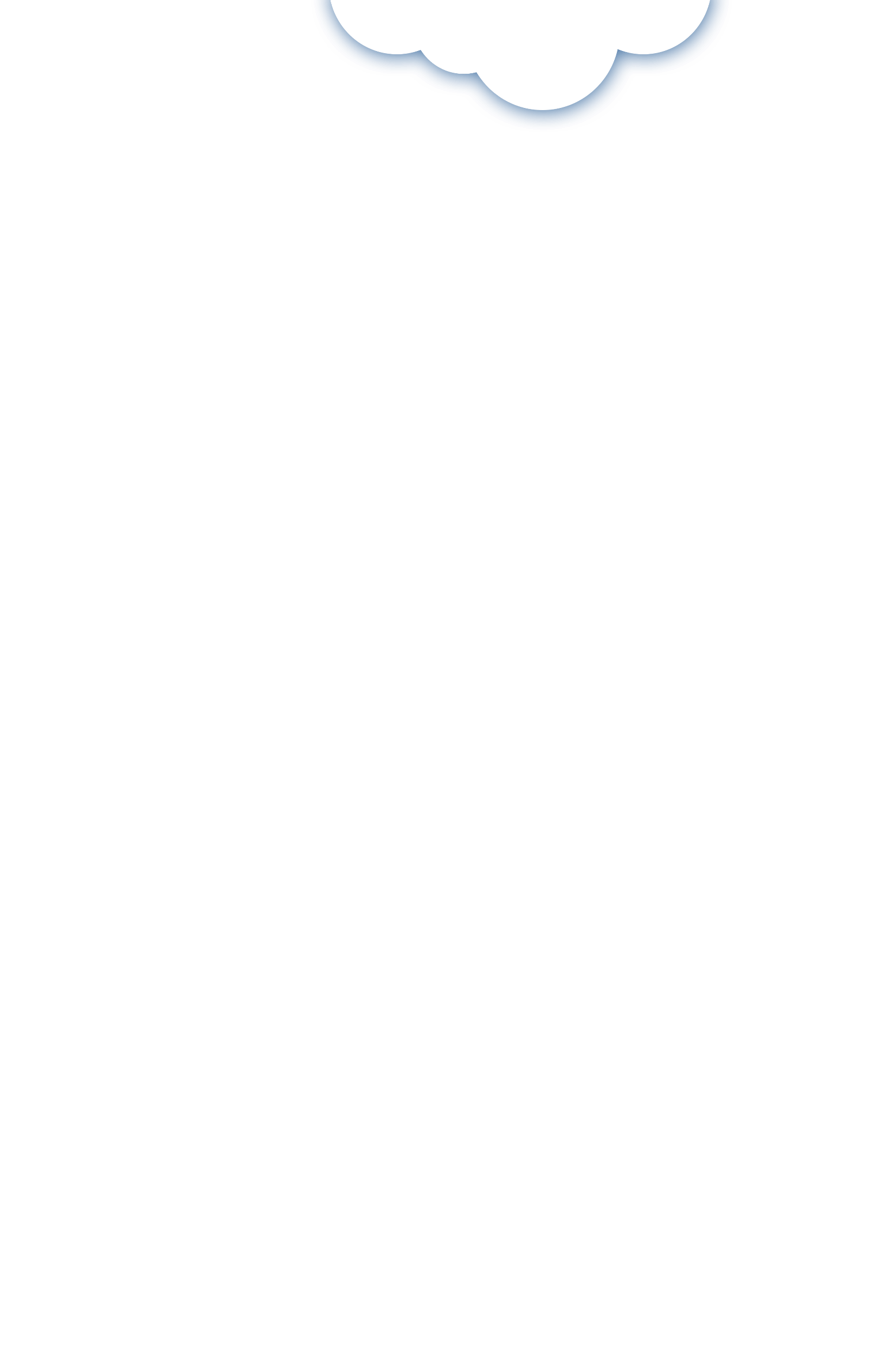 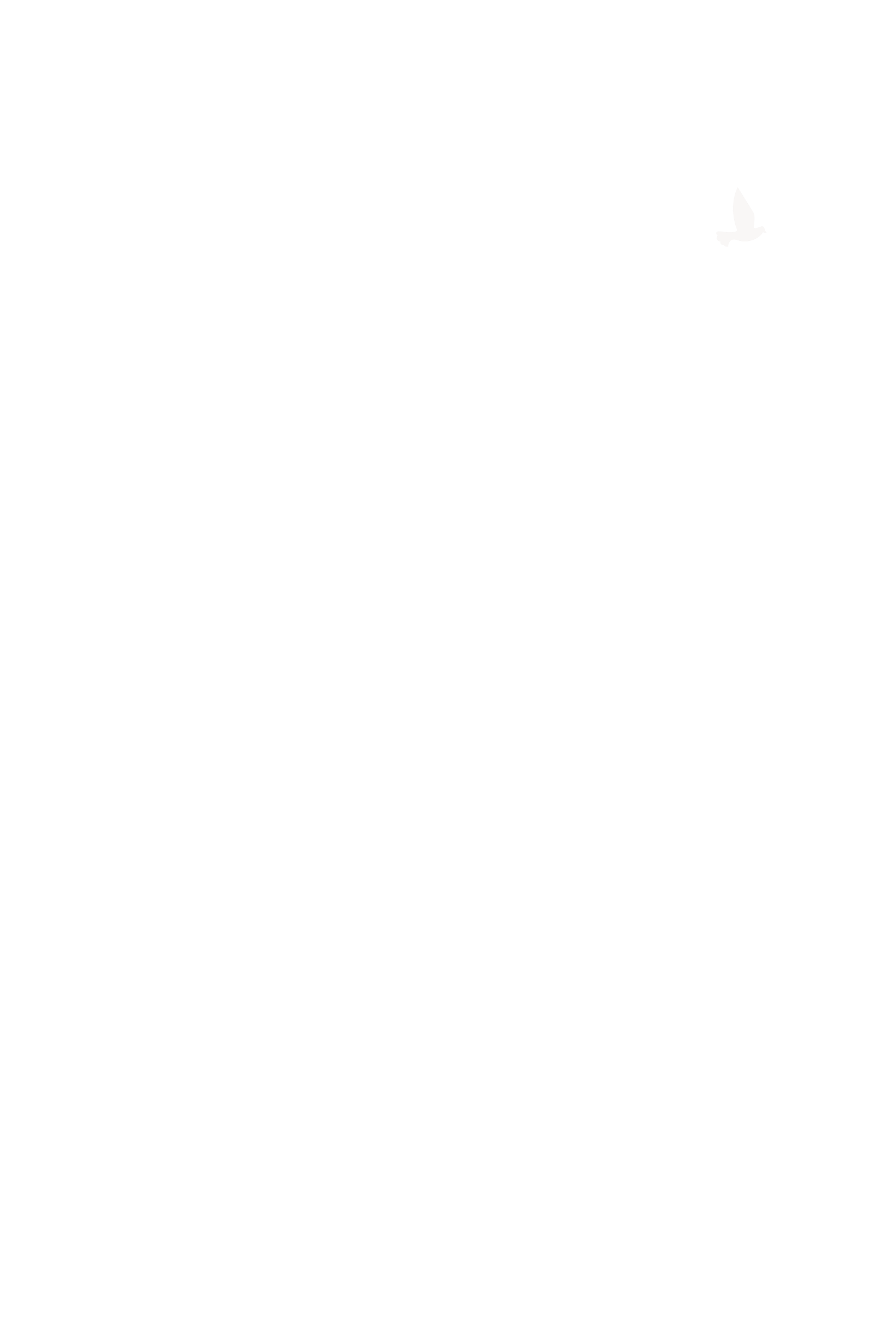 02
PART ONE
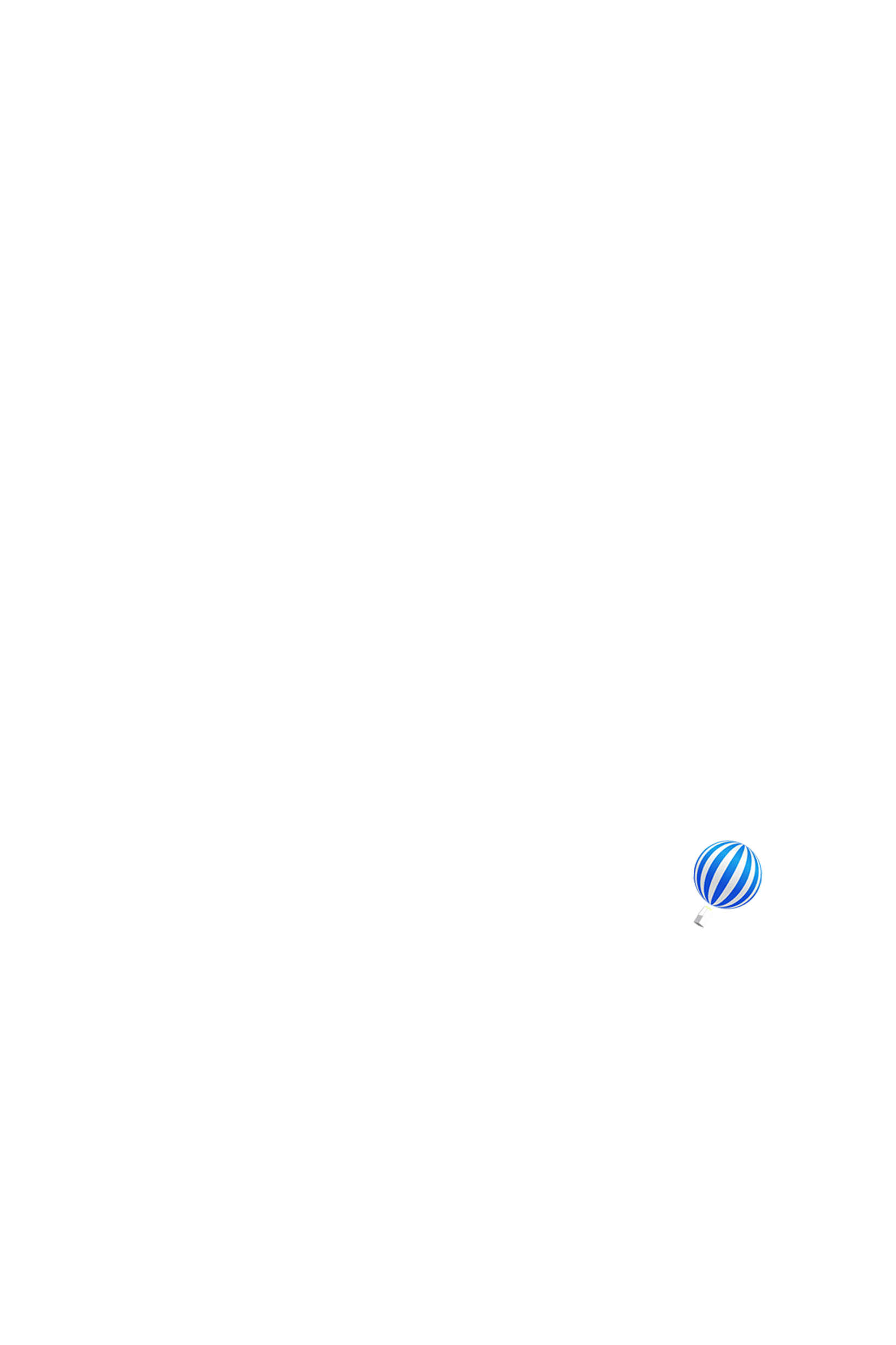 编辑标题
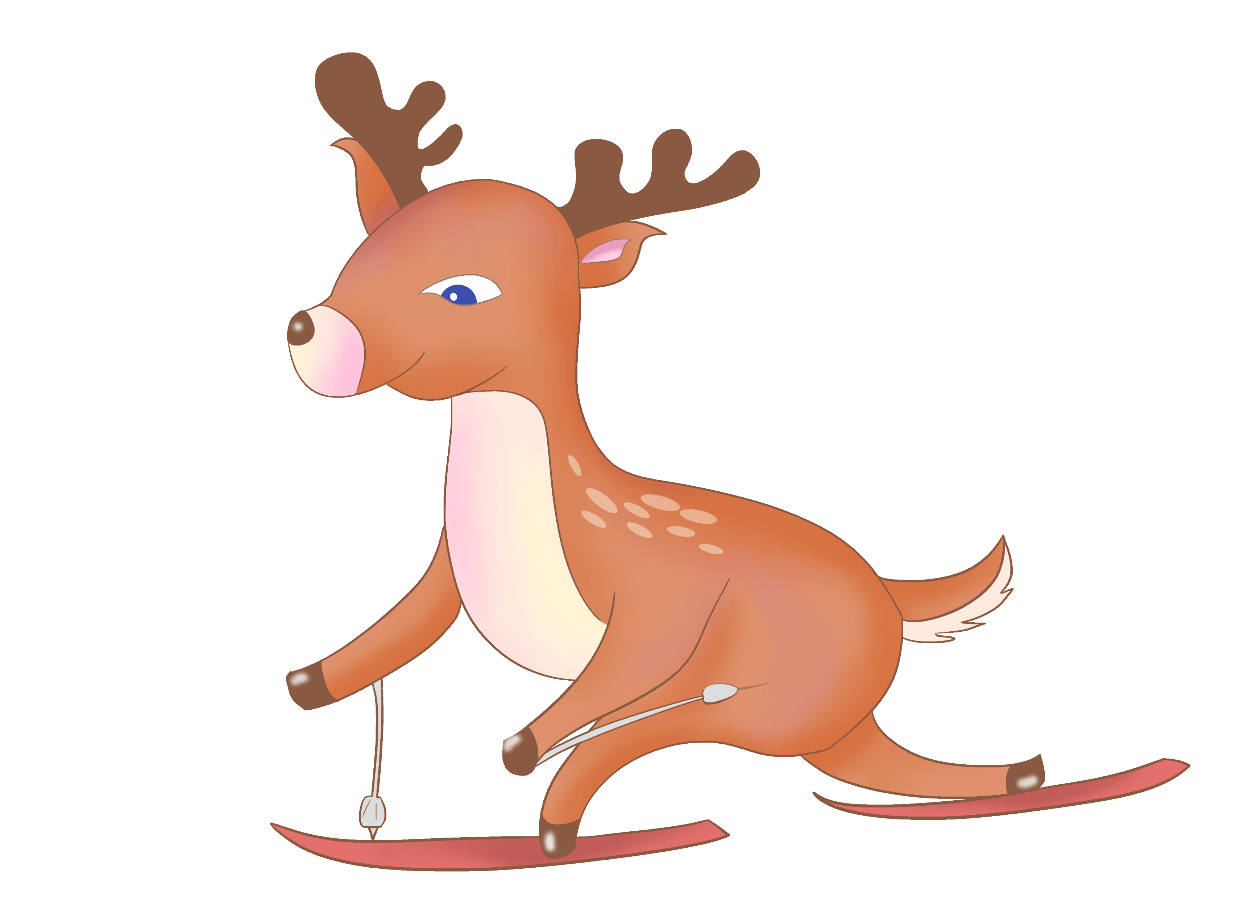 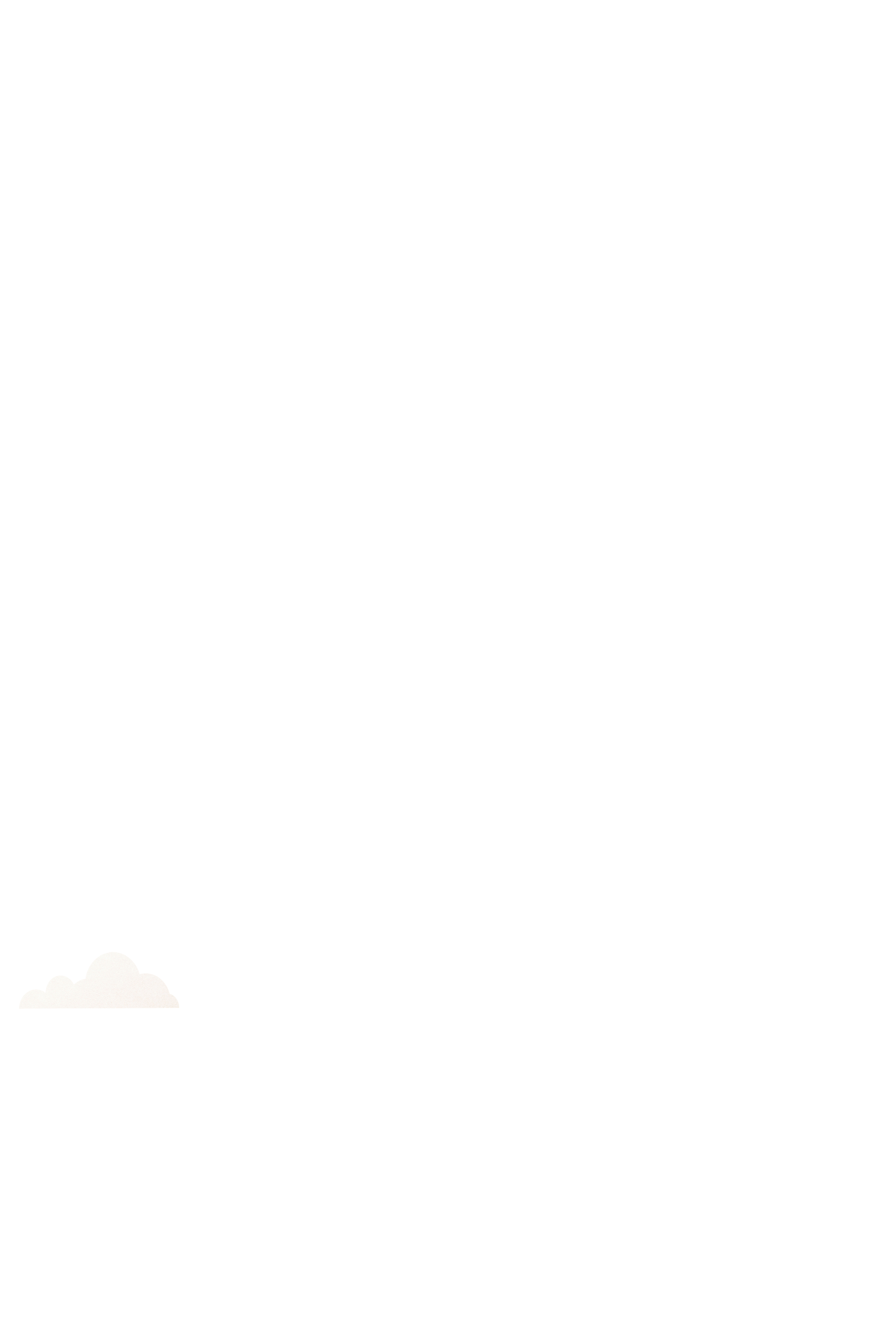 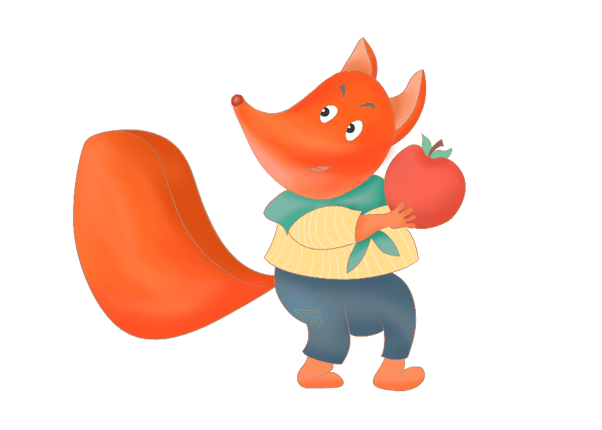 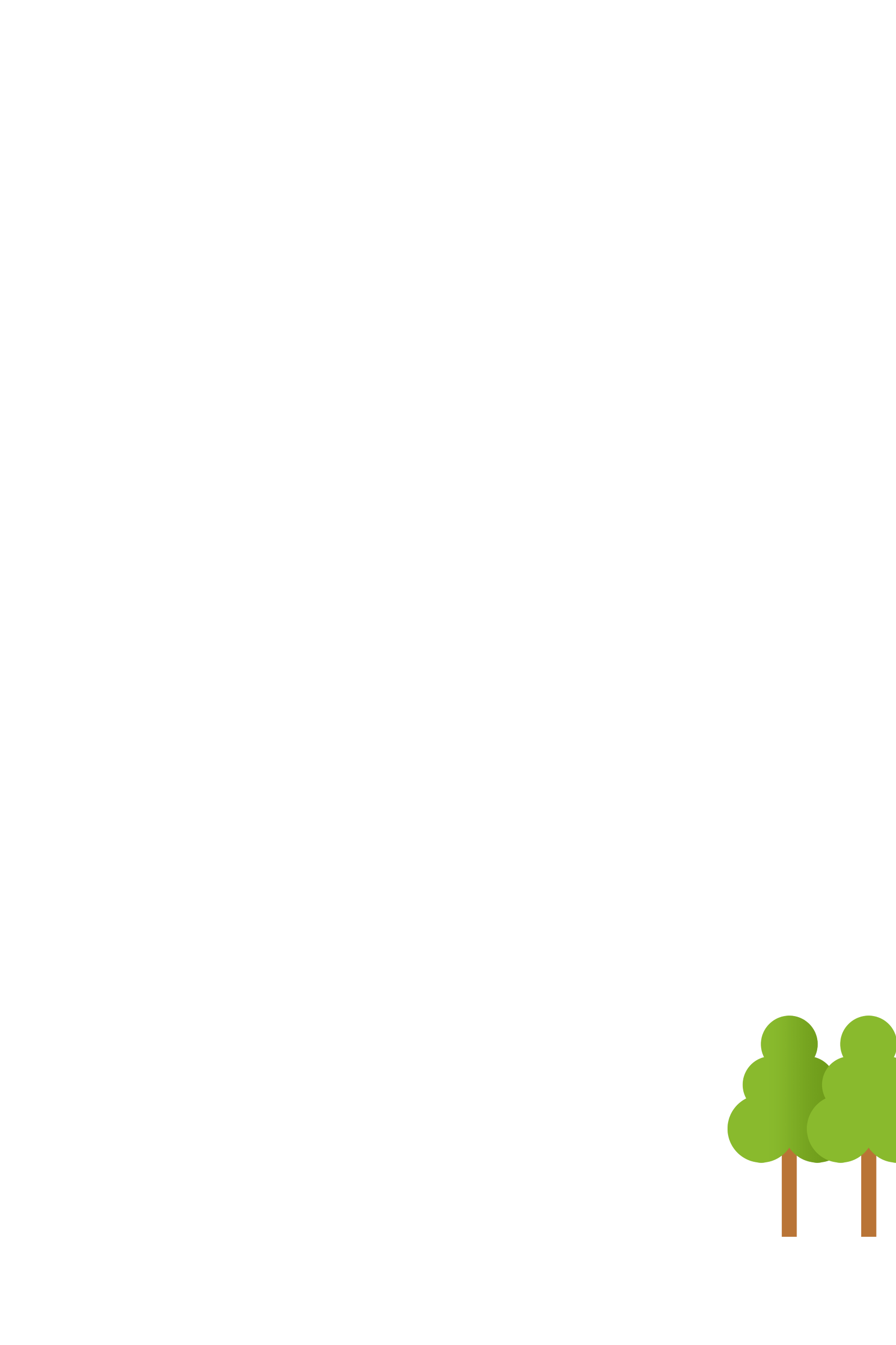 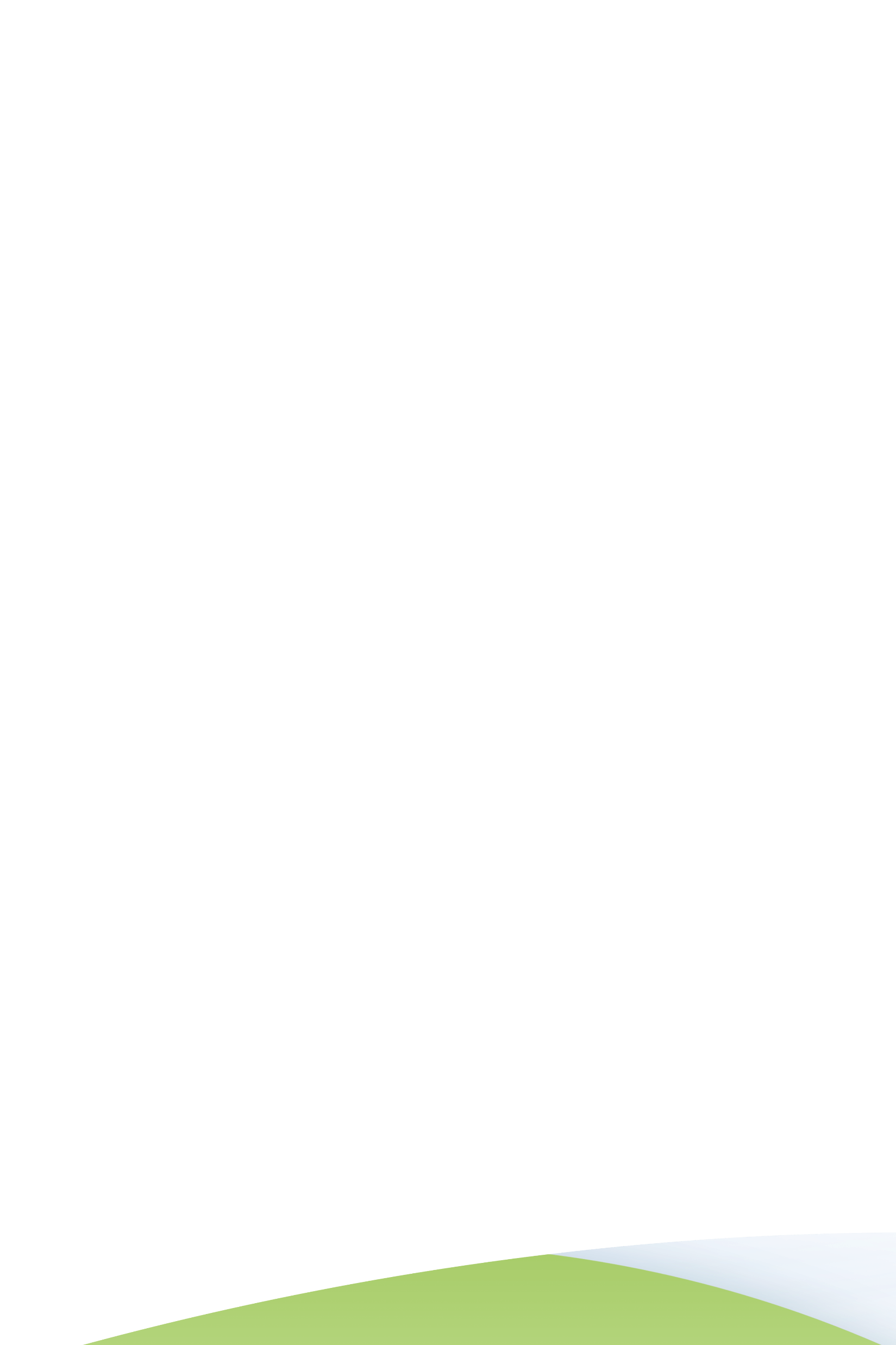 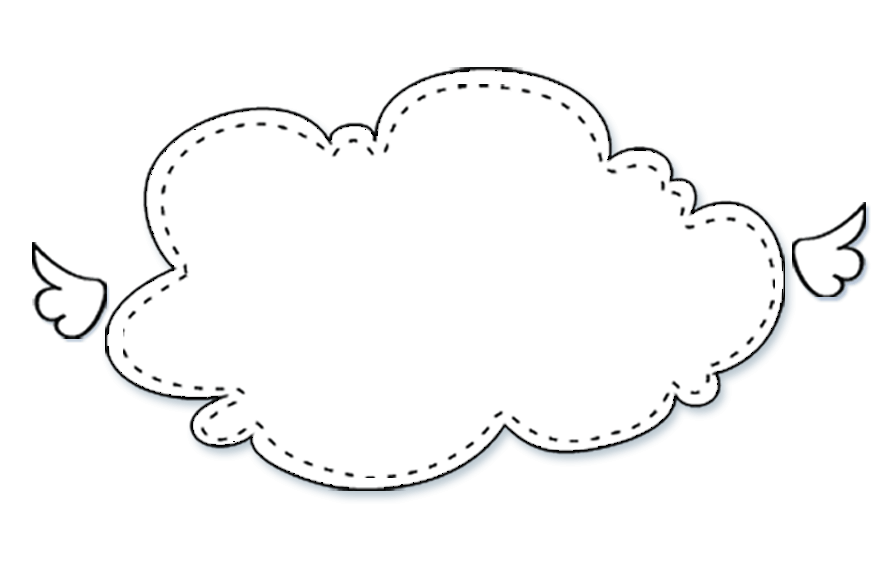 编辑标题
请在此处编辑您的内容请在此处编辑您的内容
请在此处编辑您的内容请在此处编辑您的内容请在此处编辑您的内容请在此处编辑您的内容请在此处编辑您的内容请在此处编辑您的内容
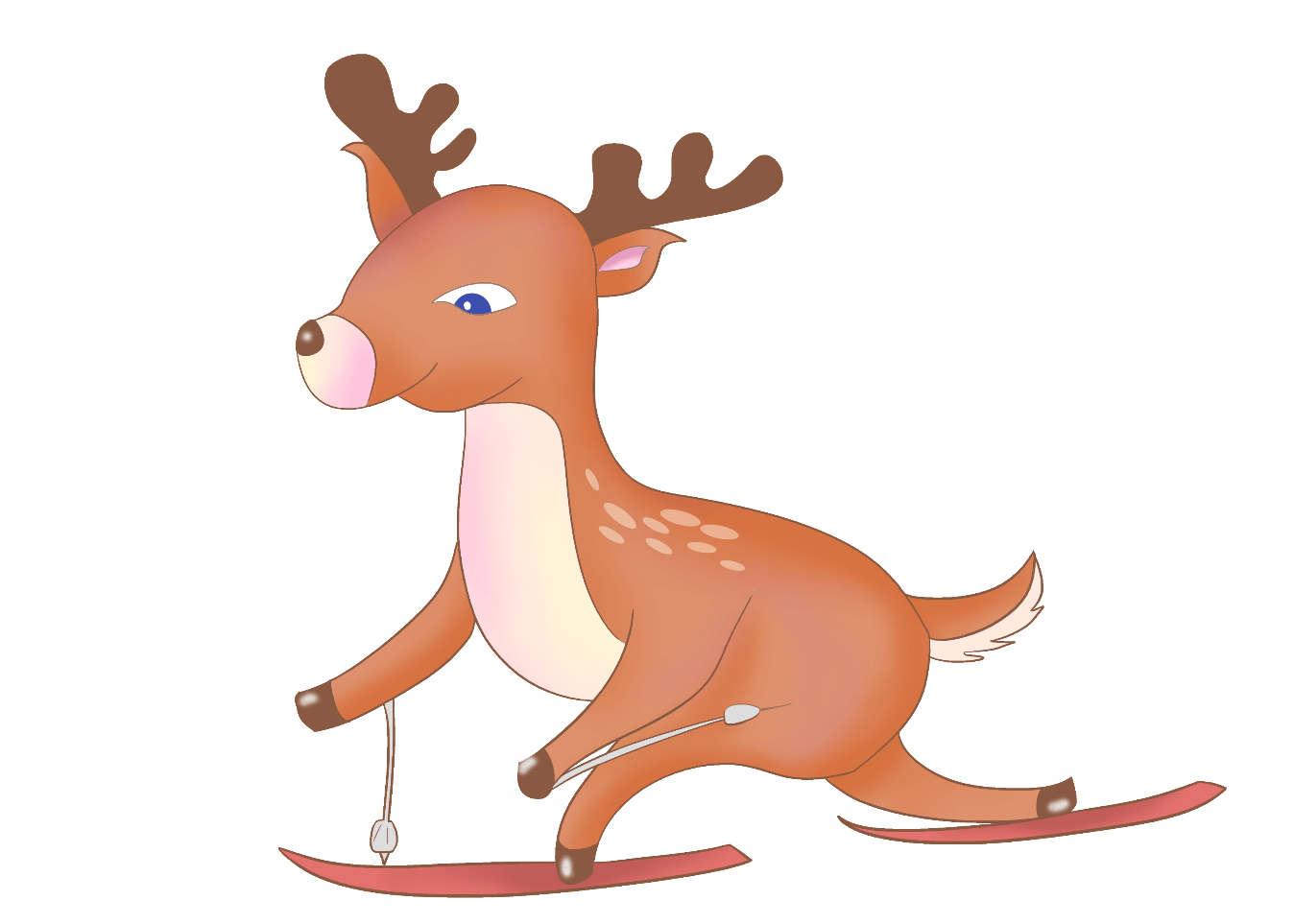 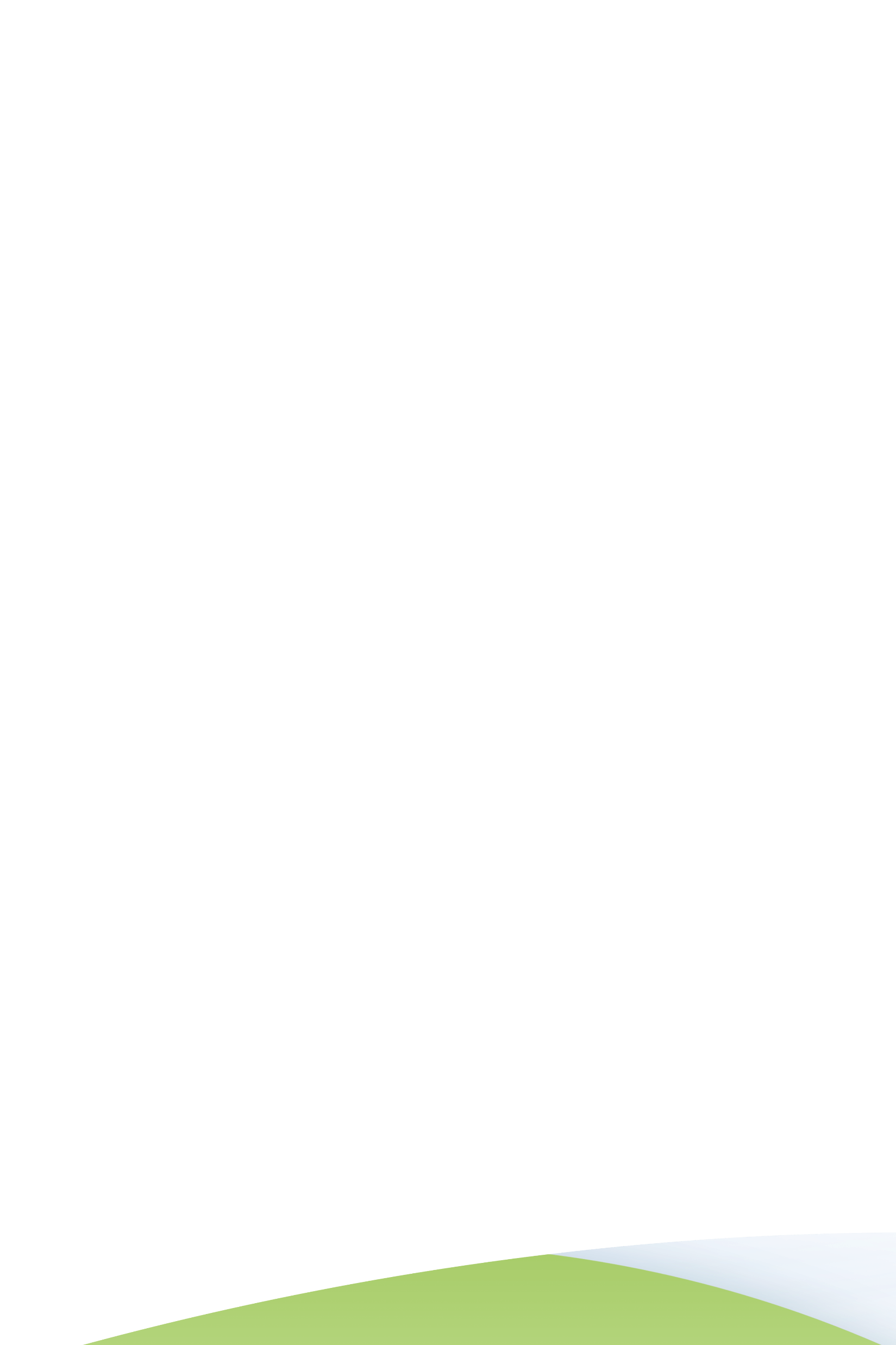 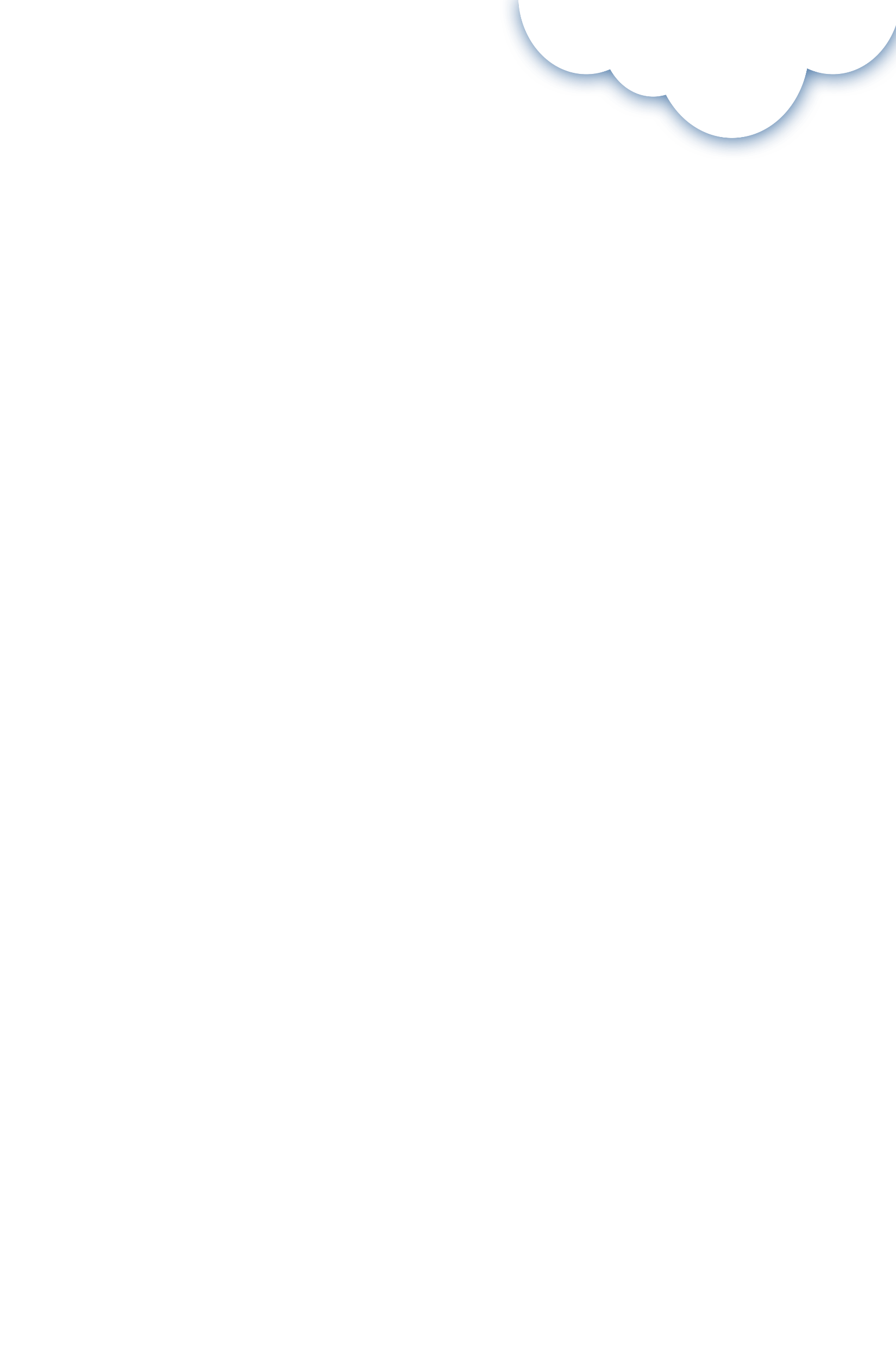 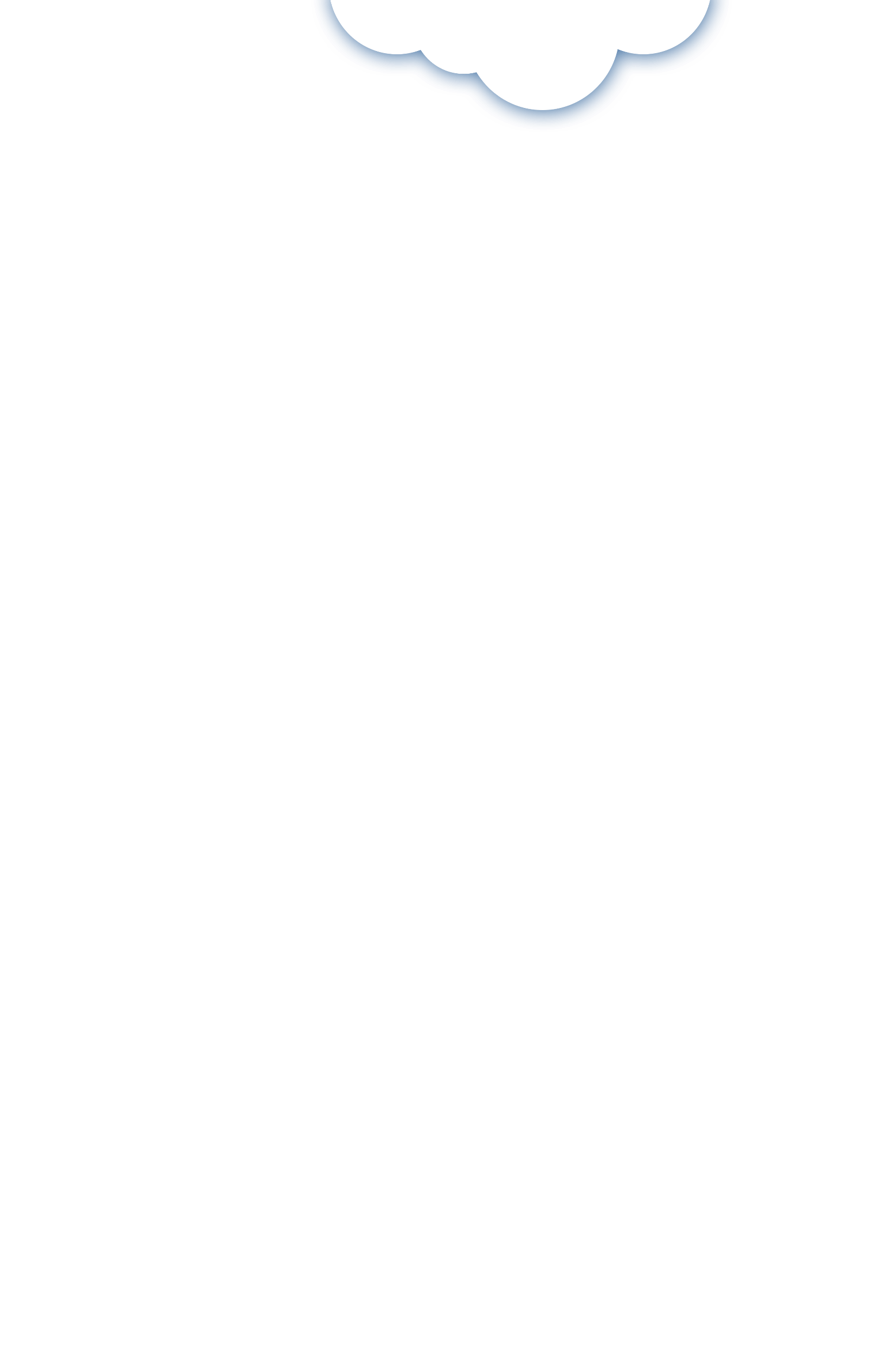 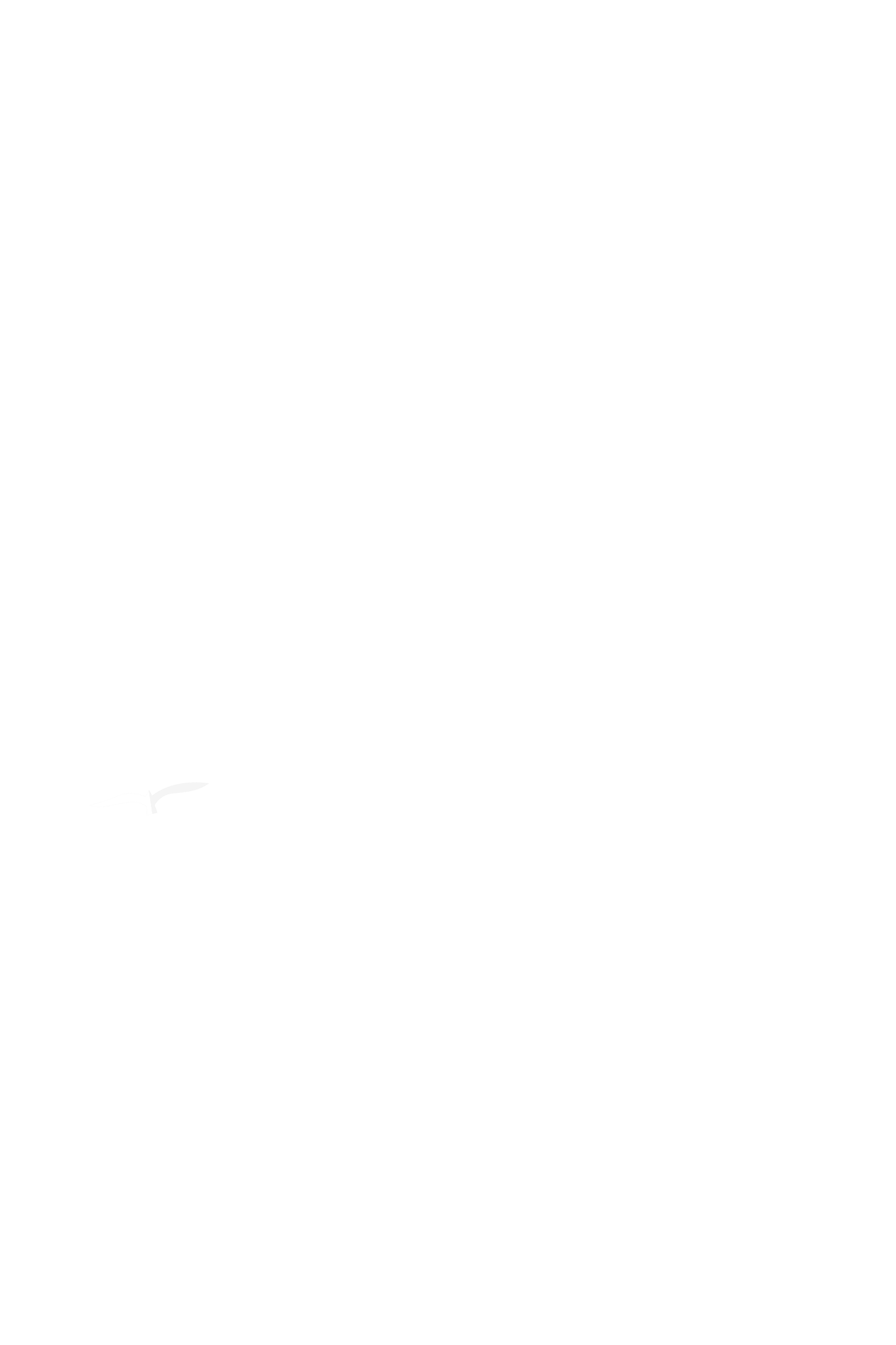 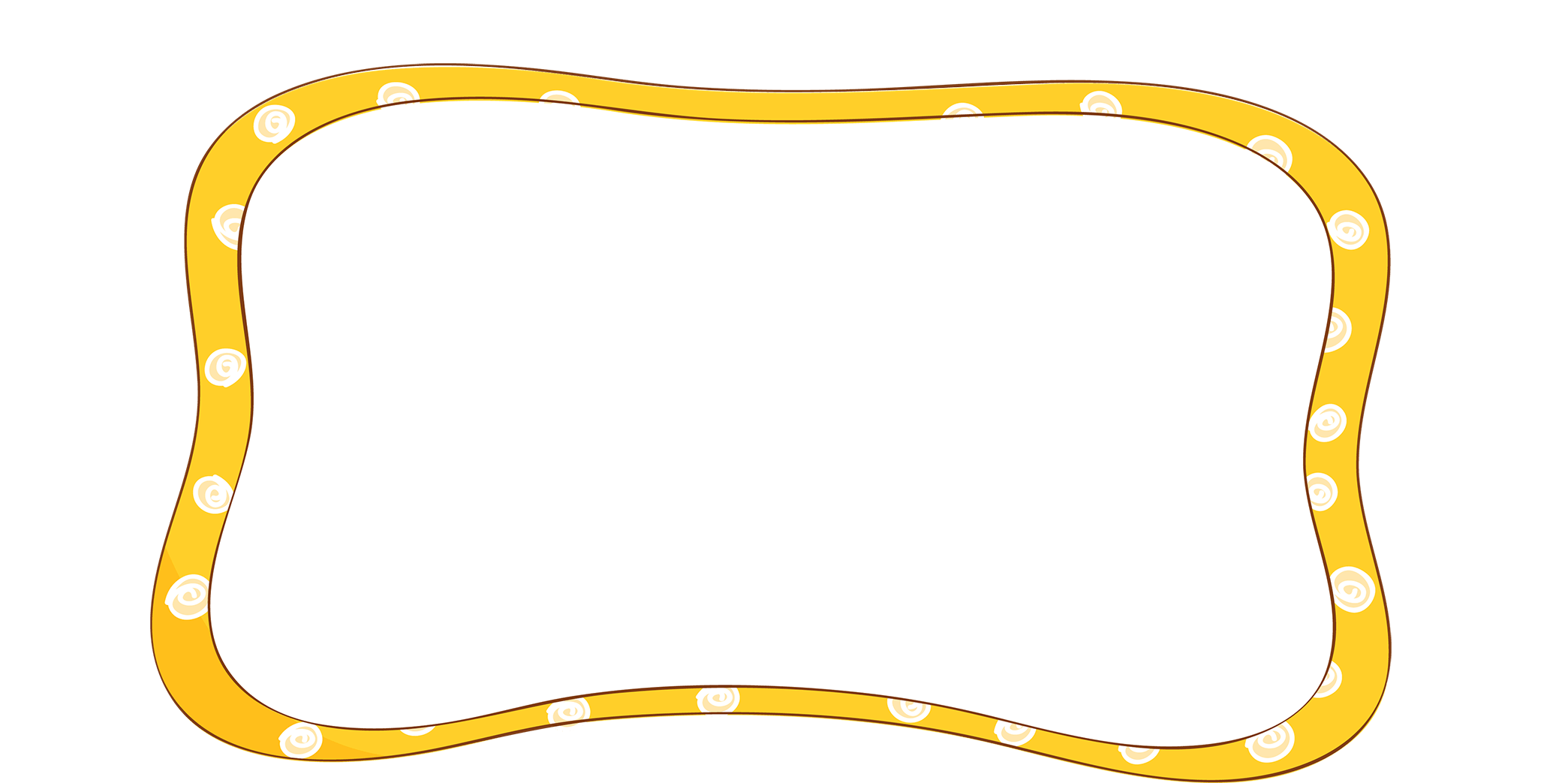 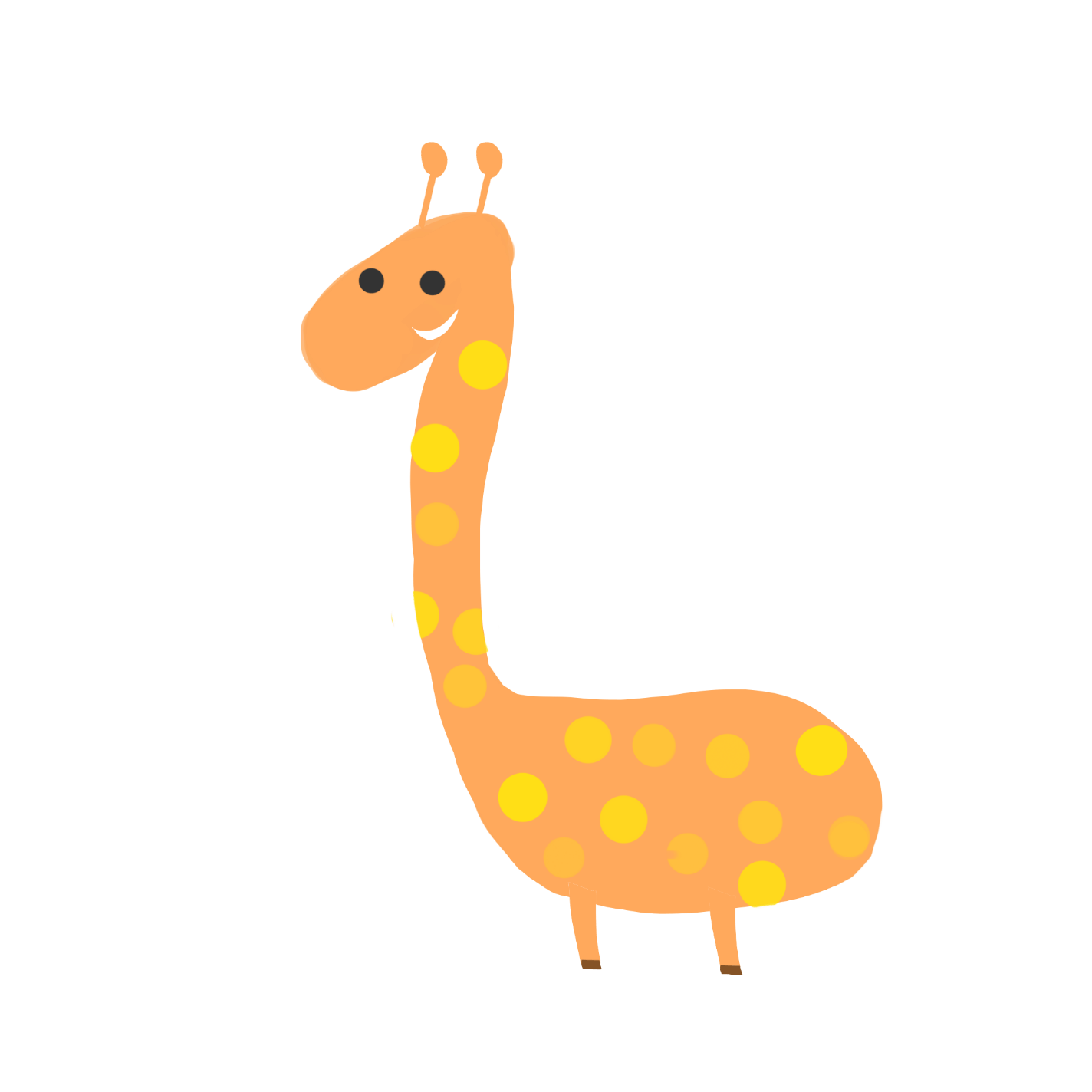 观看搞笑视频
观看一段搞笑视频（十分钟左右）
在欢笑中结束活动。
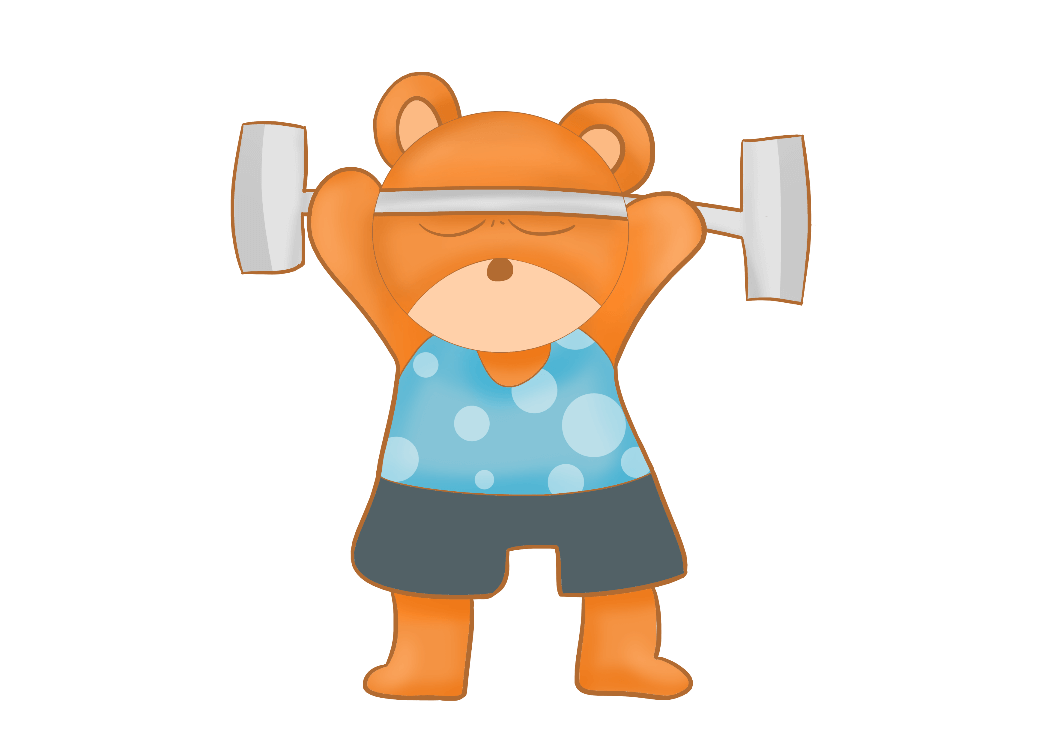 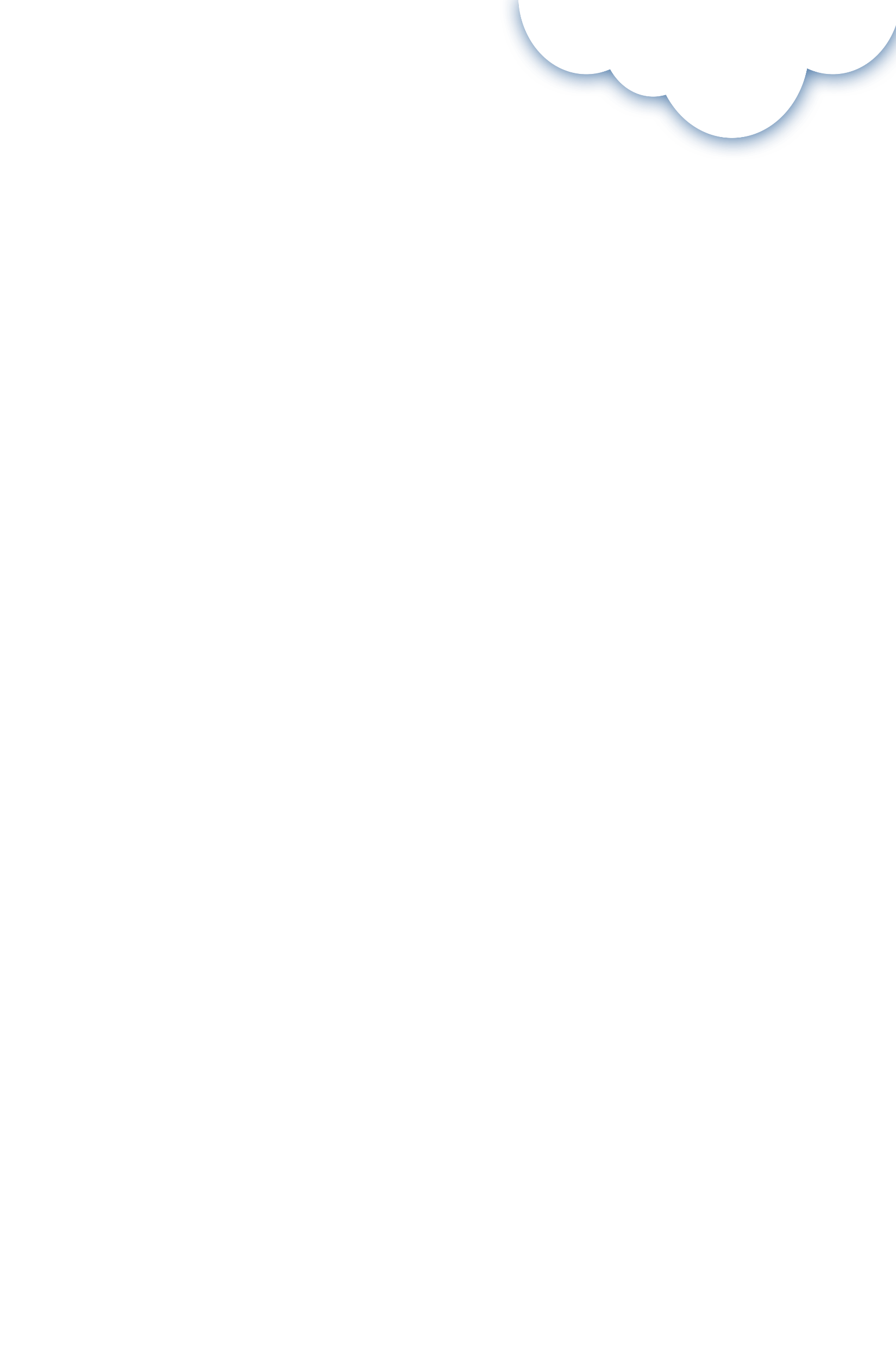 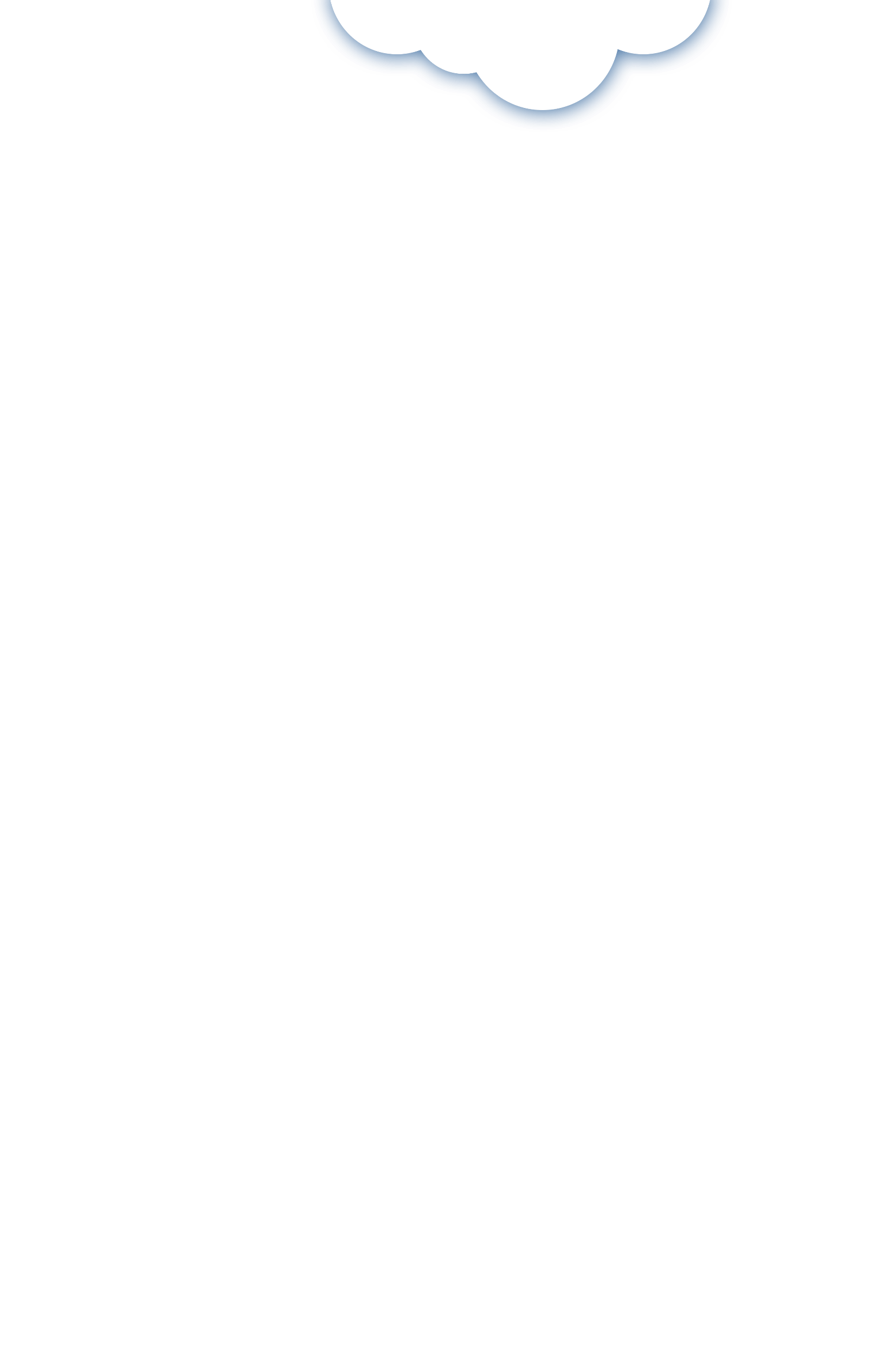 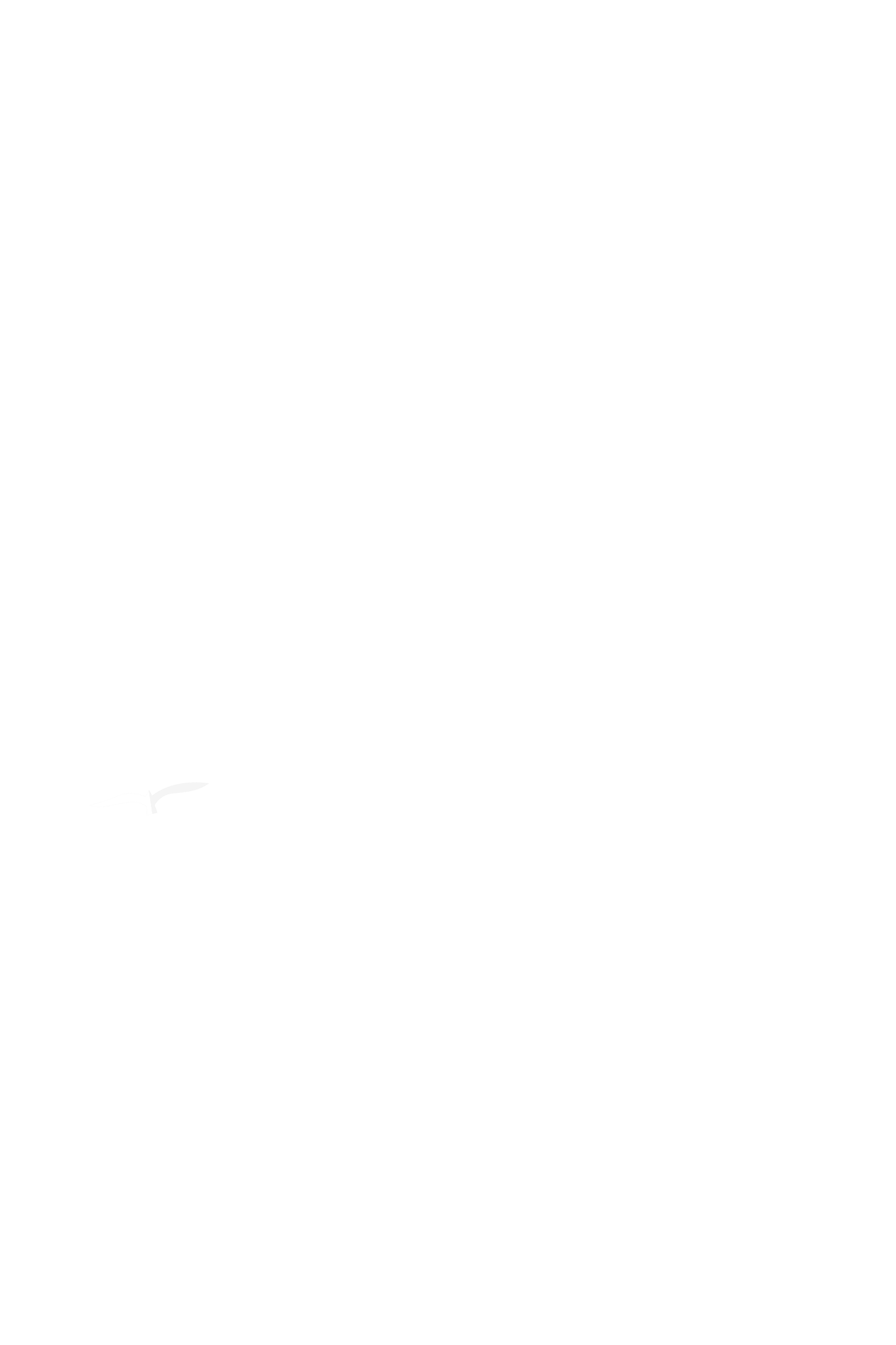 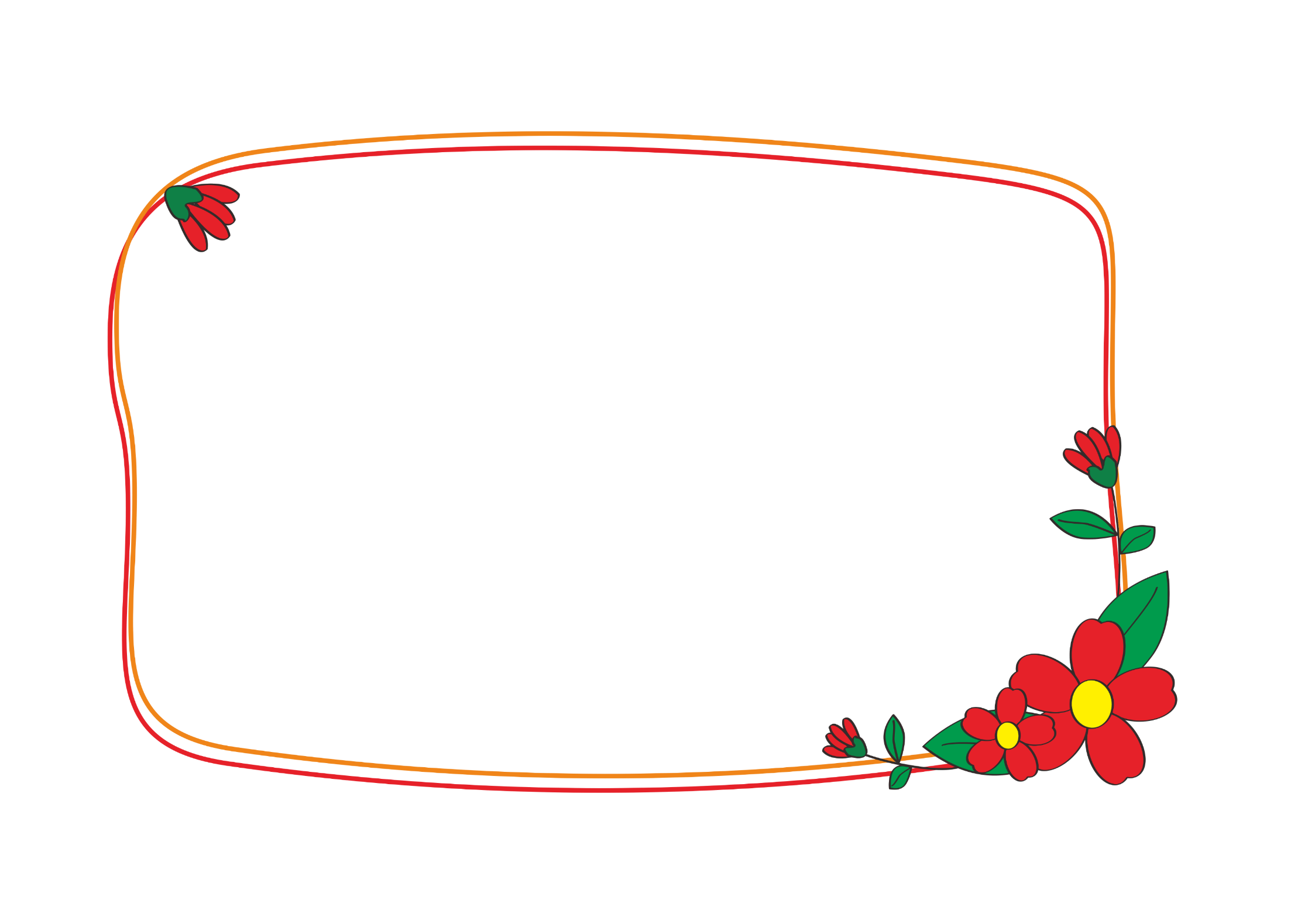 编辑标题
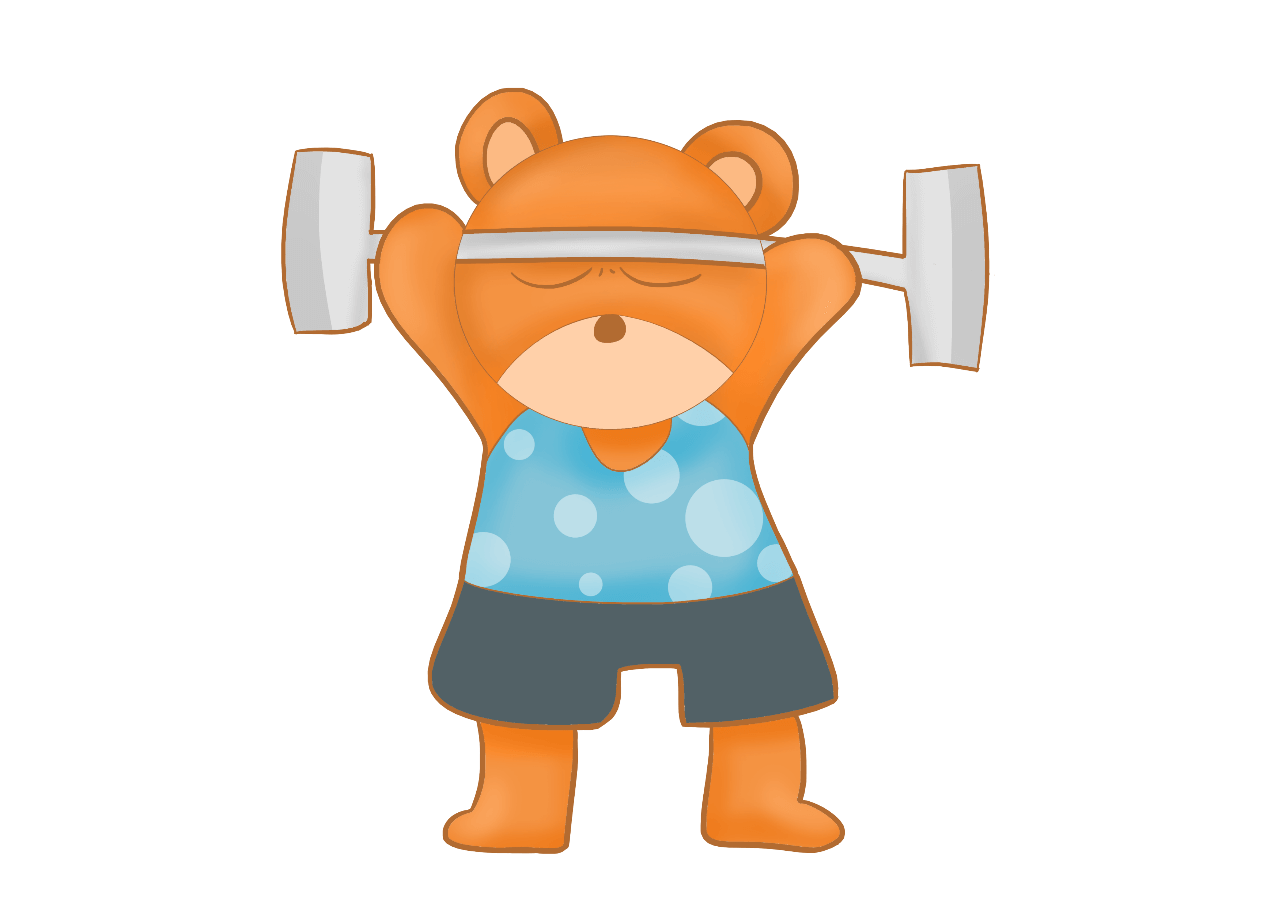 请在此处编辑您的内容请在此处编辑您的内容
请在此处编辑您的内容请在此处编辑您的内容请在此处编辑您的内容请在此处编辑您的内容请在此处编辑您的内容请在此处编辑您的内容
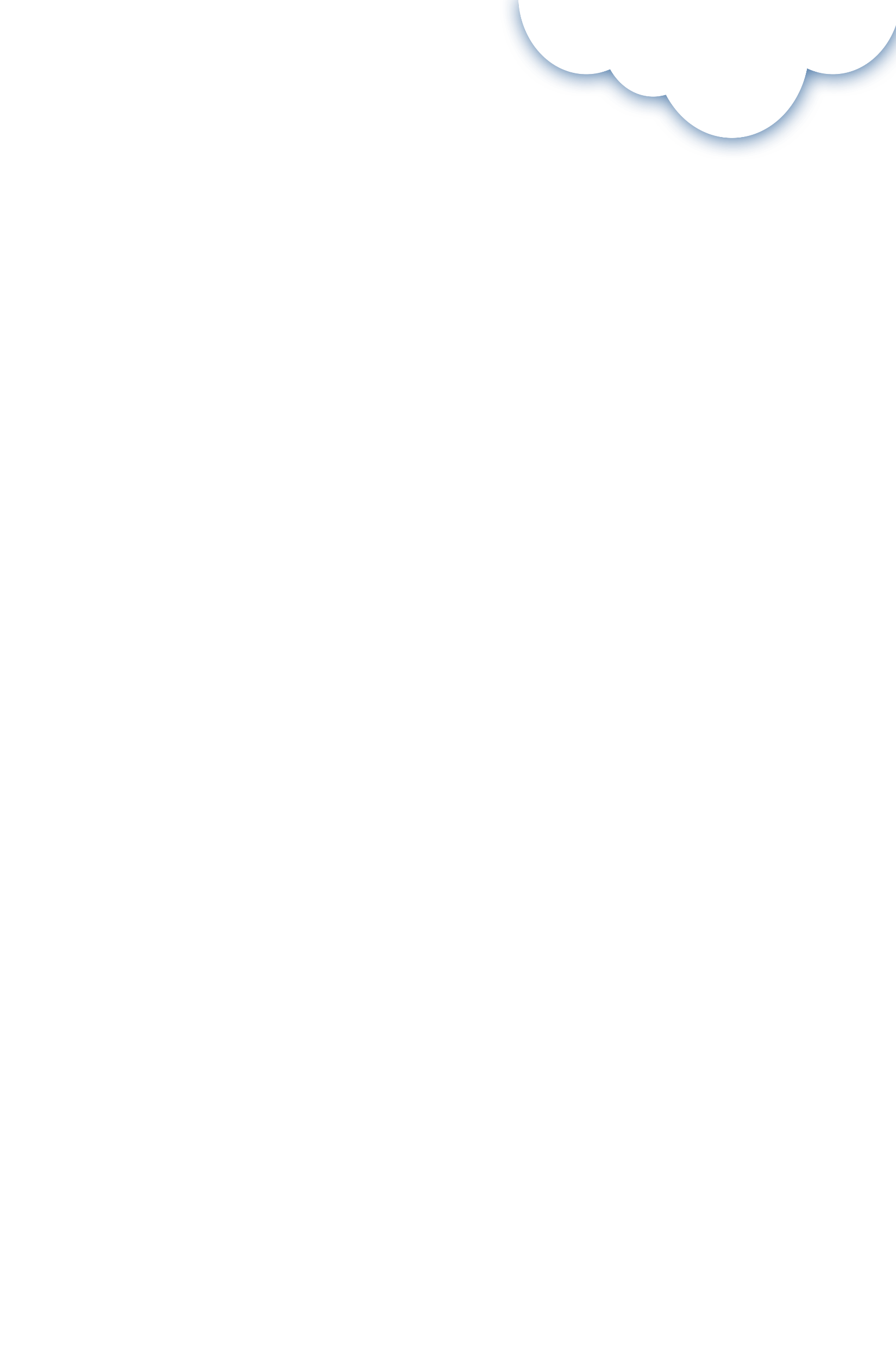 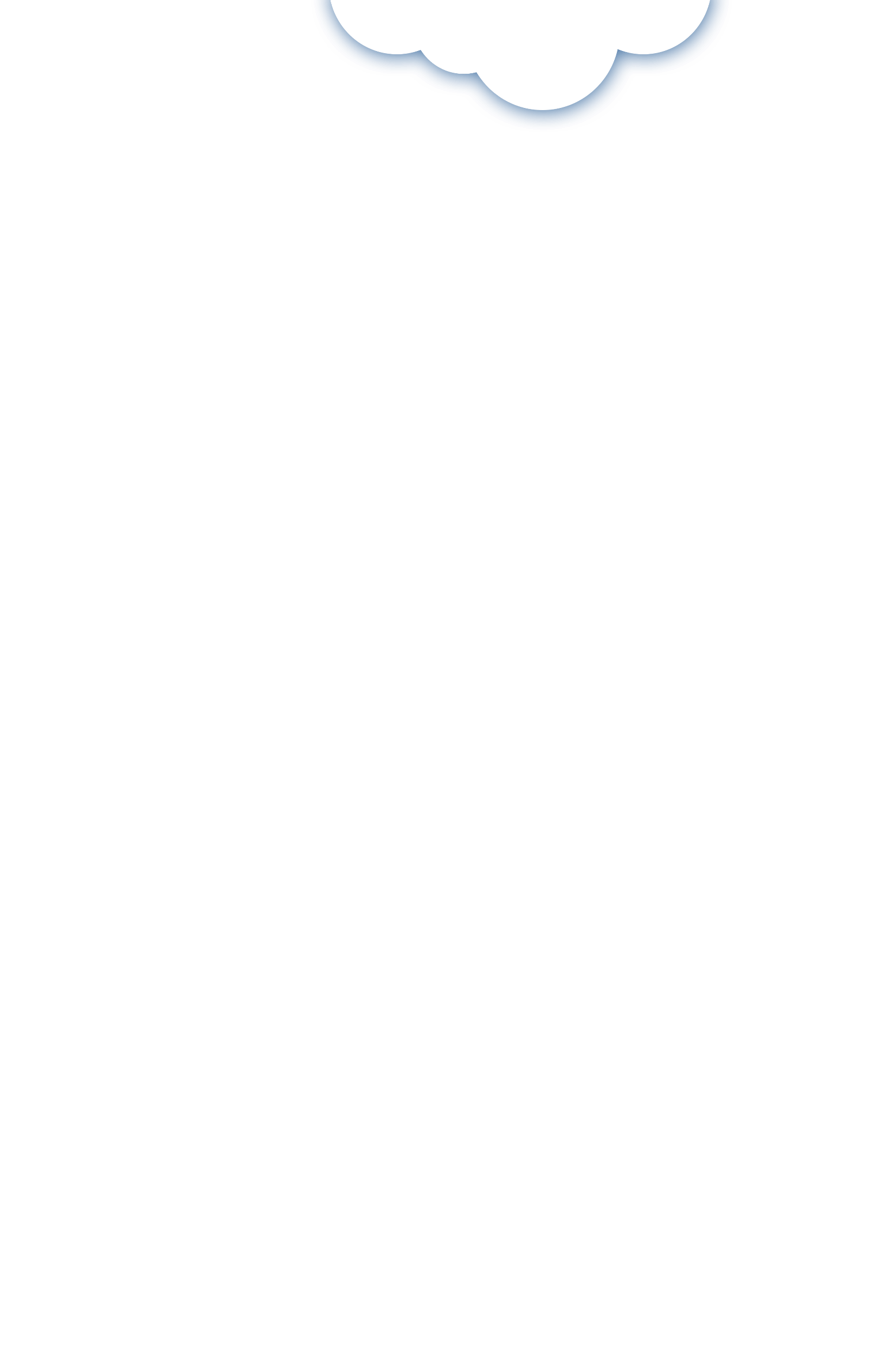 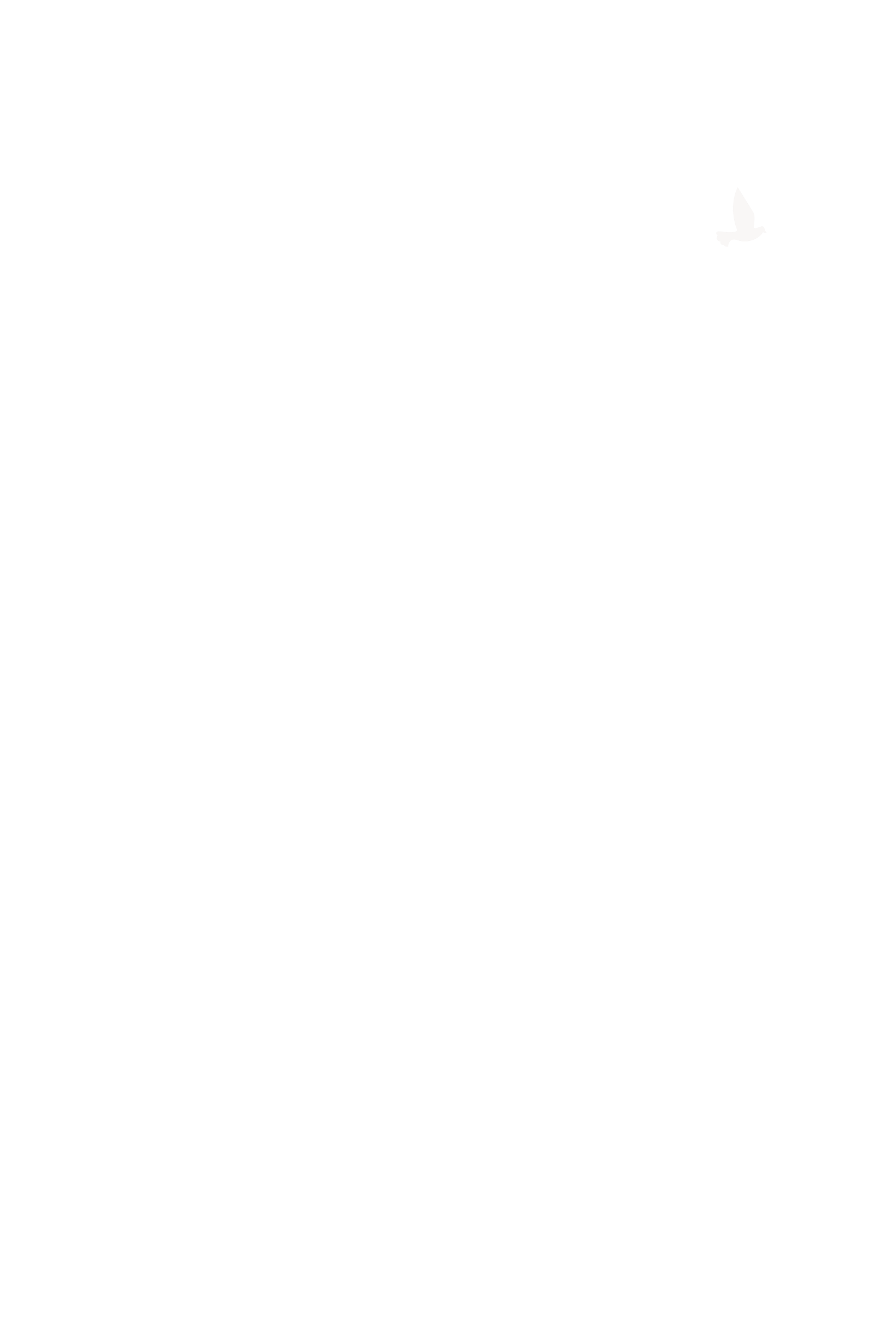 03
PART ONE
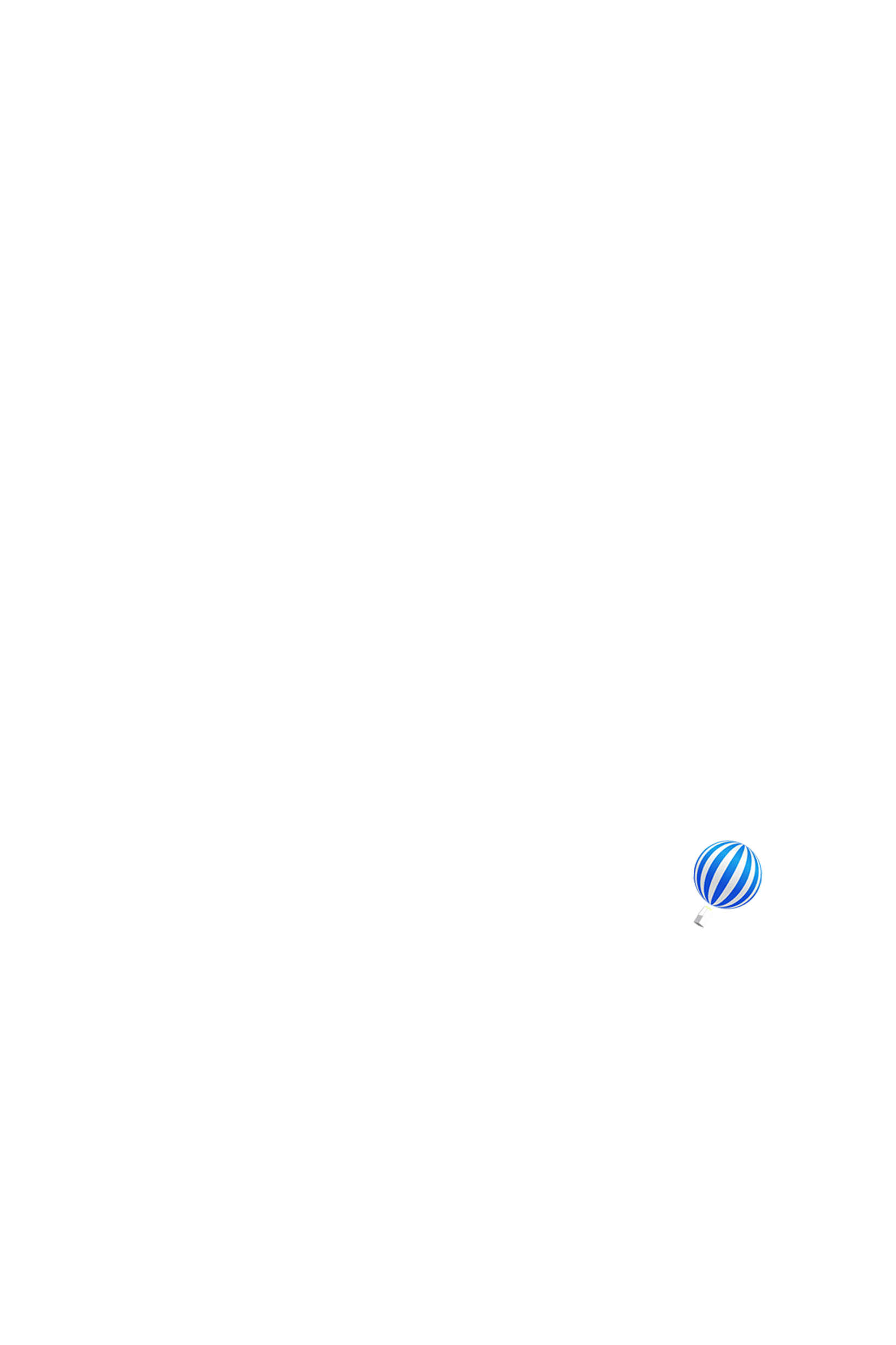 编辑标题
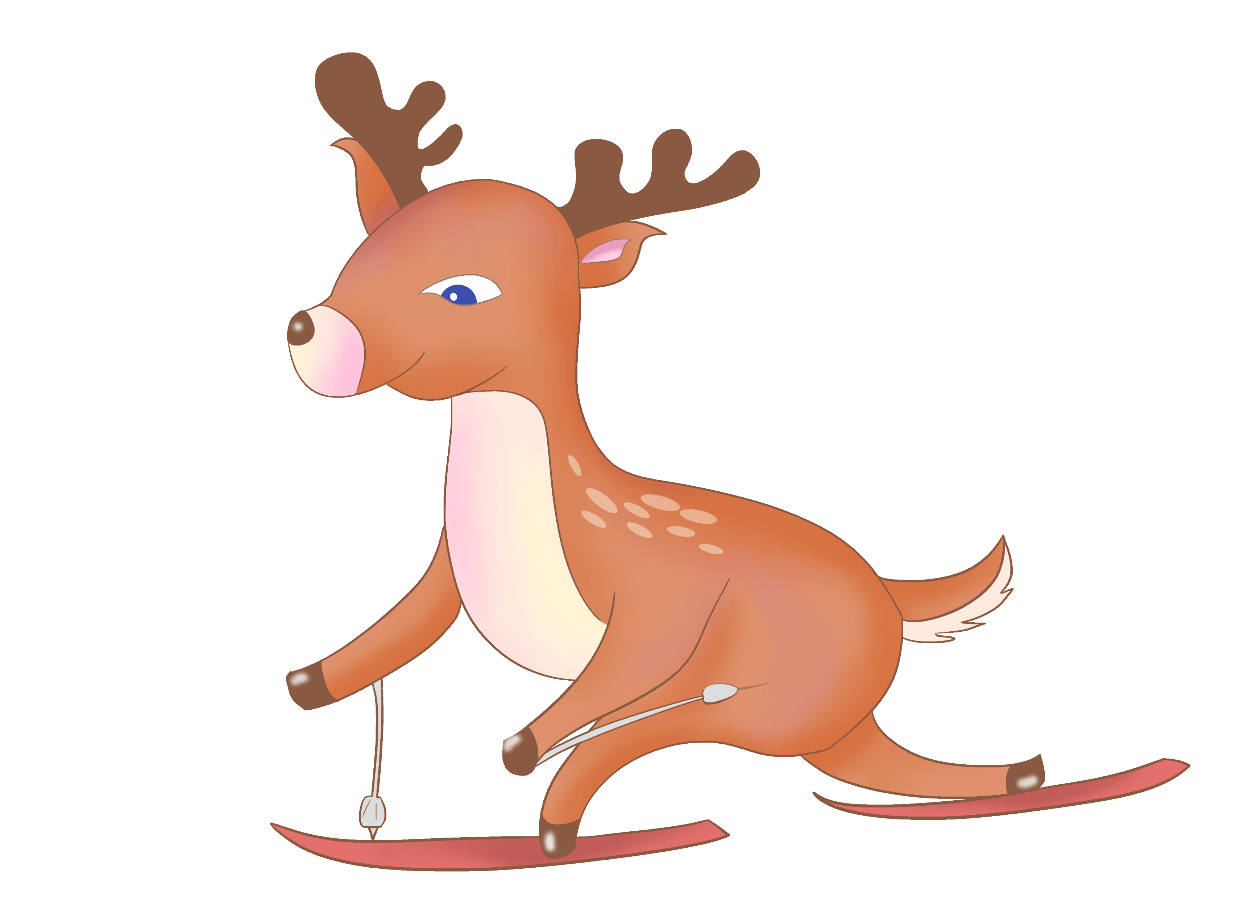 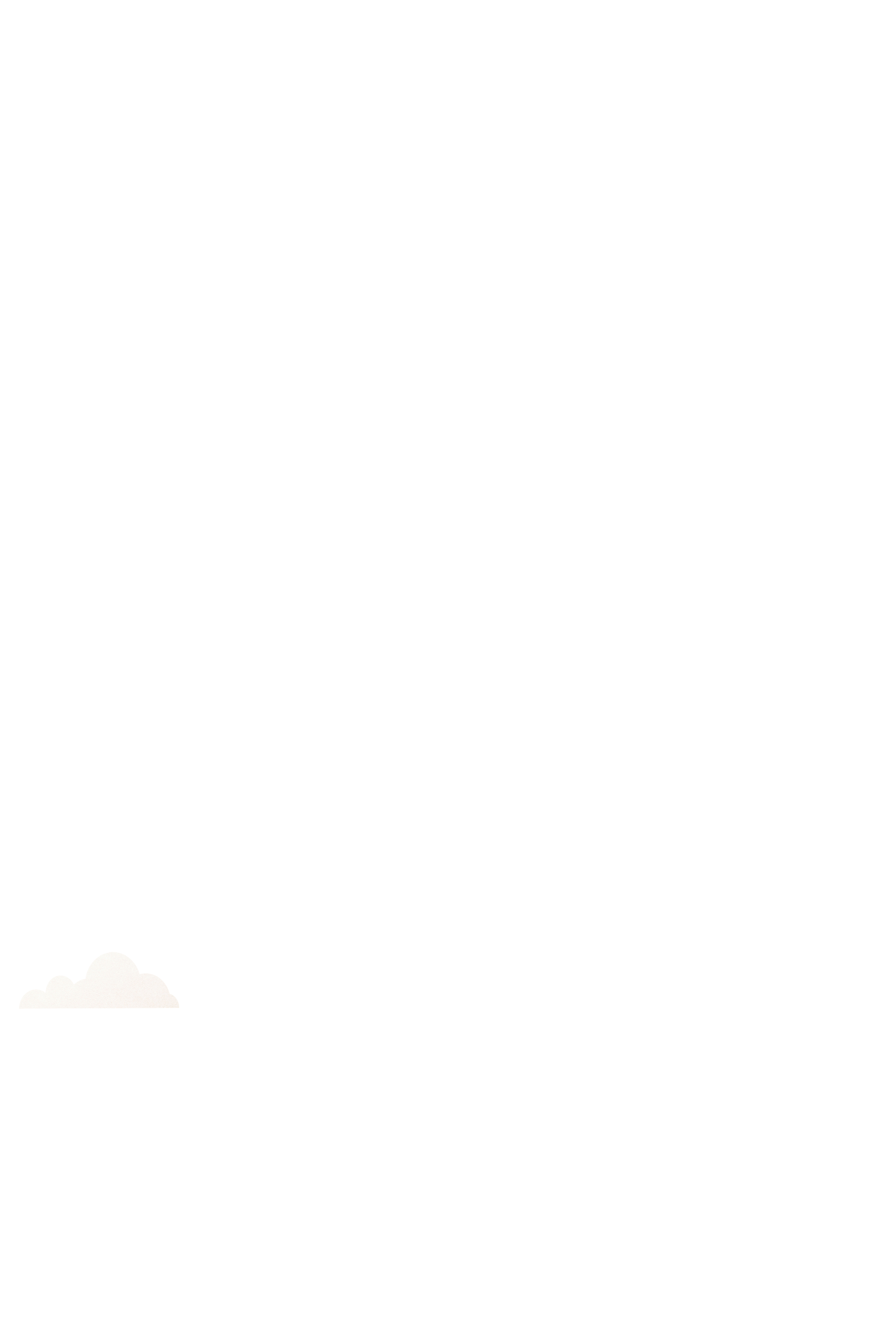 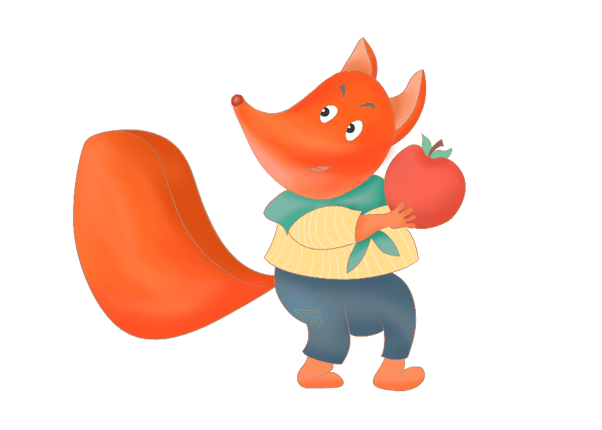 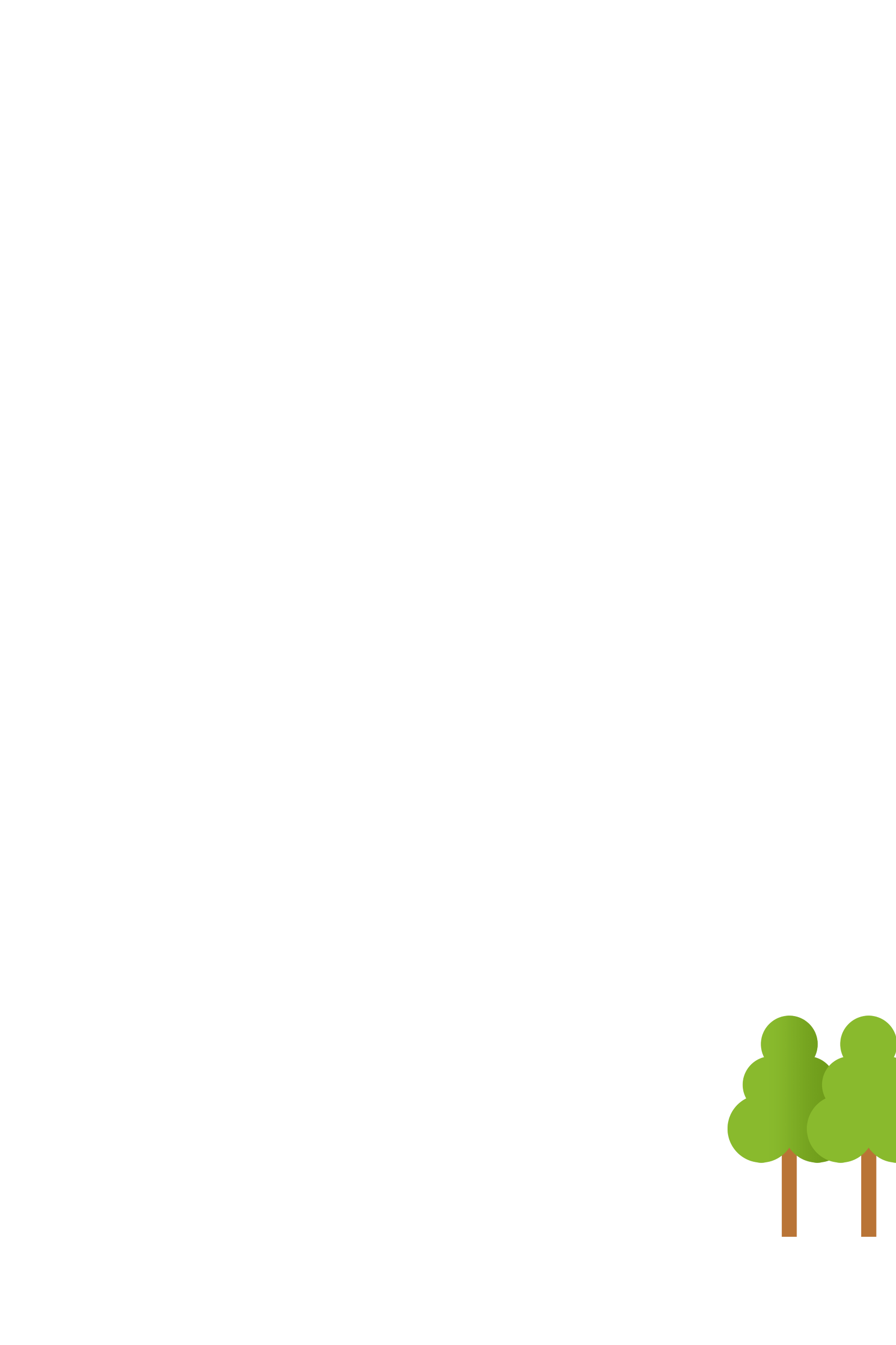 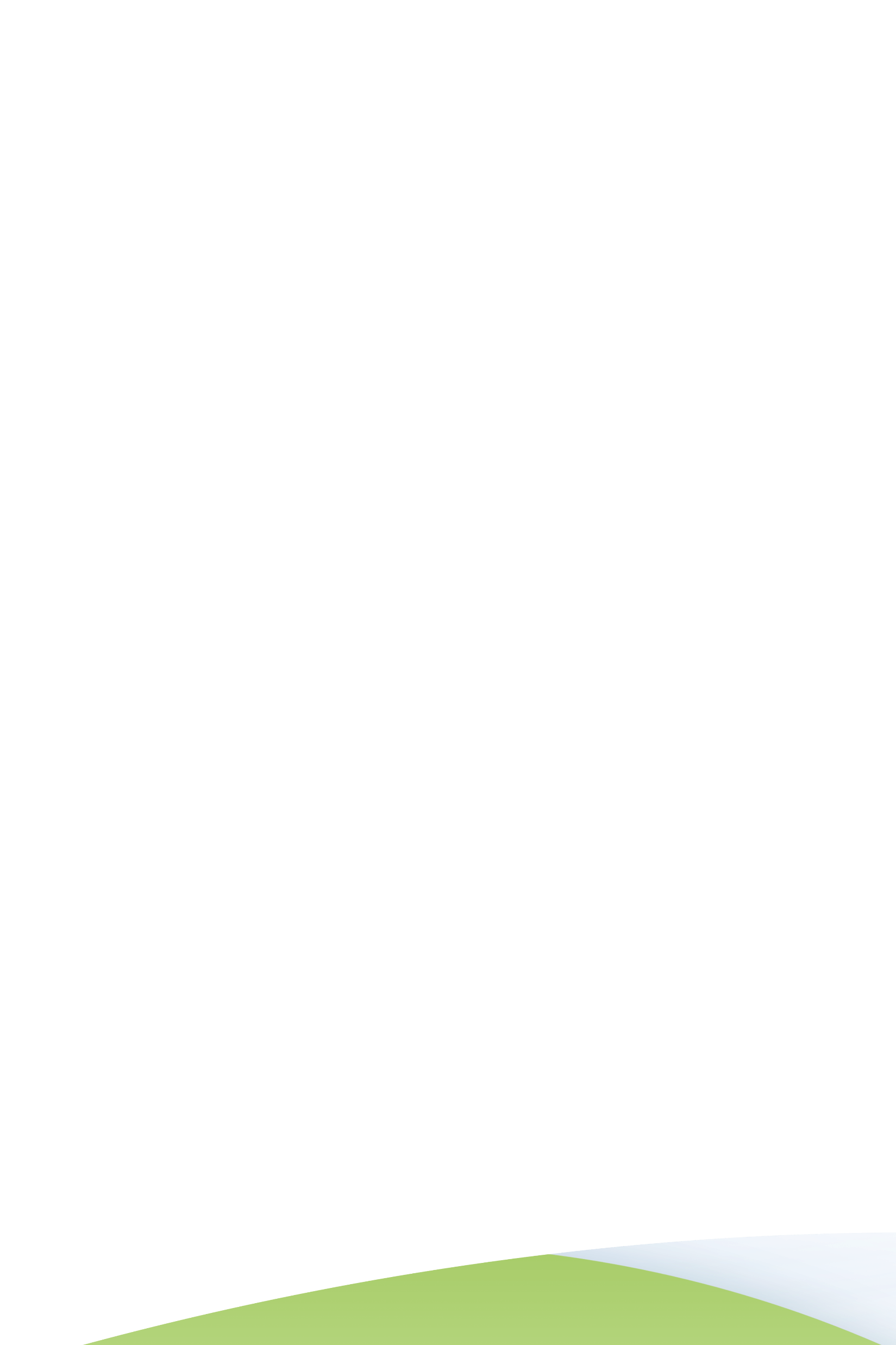 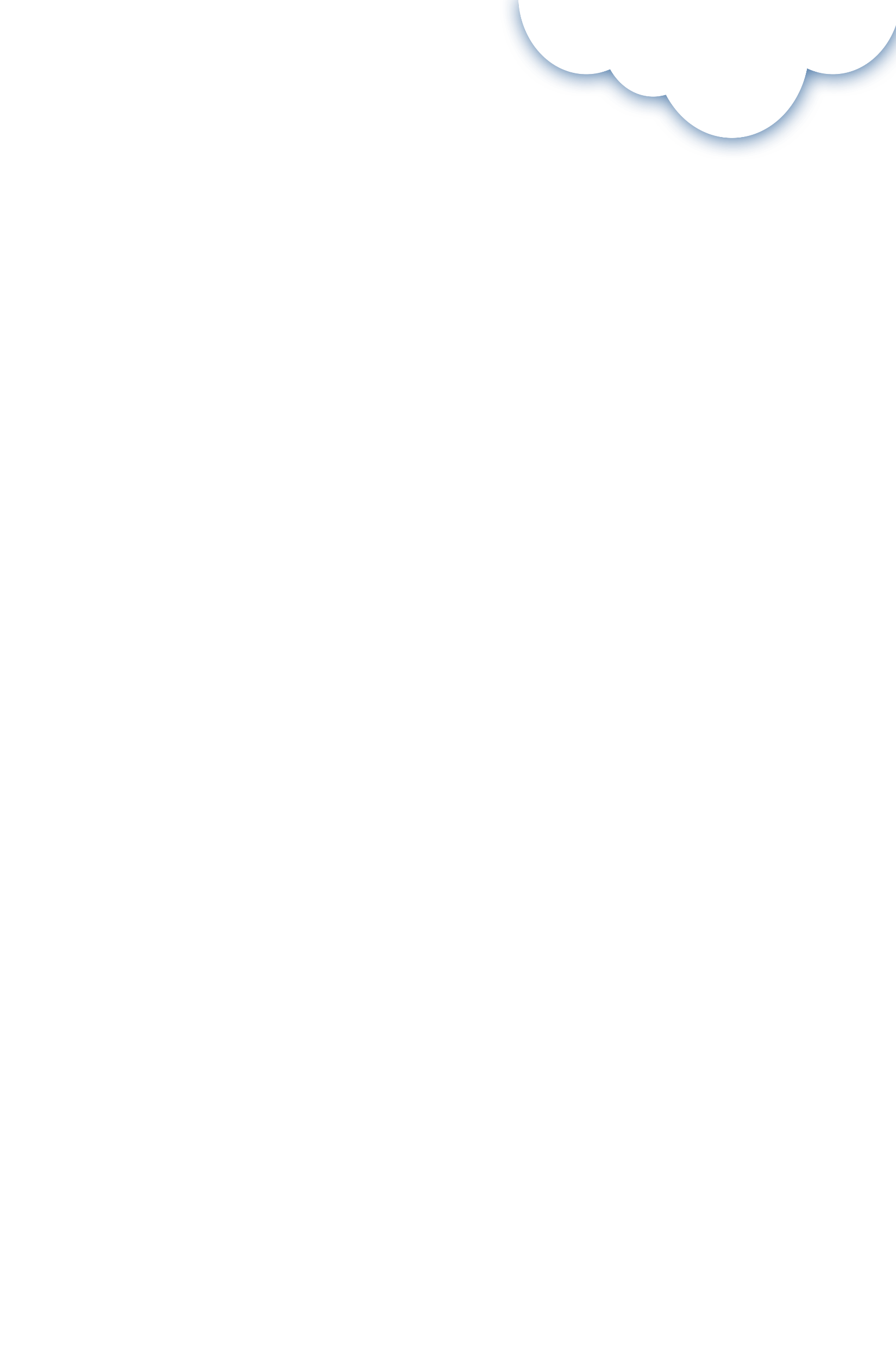 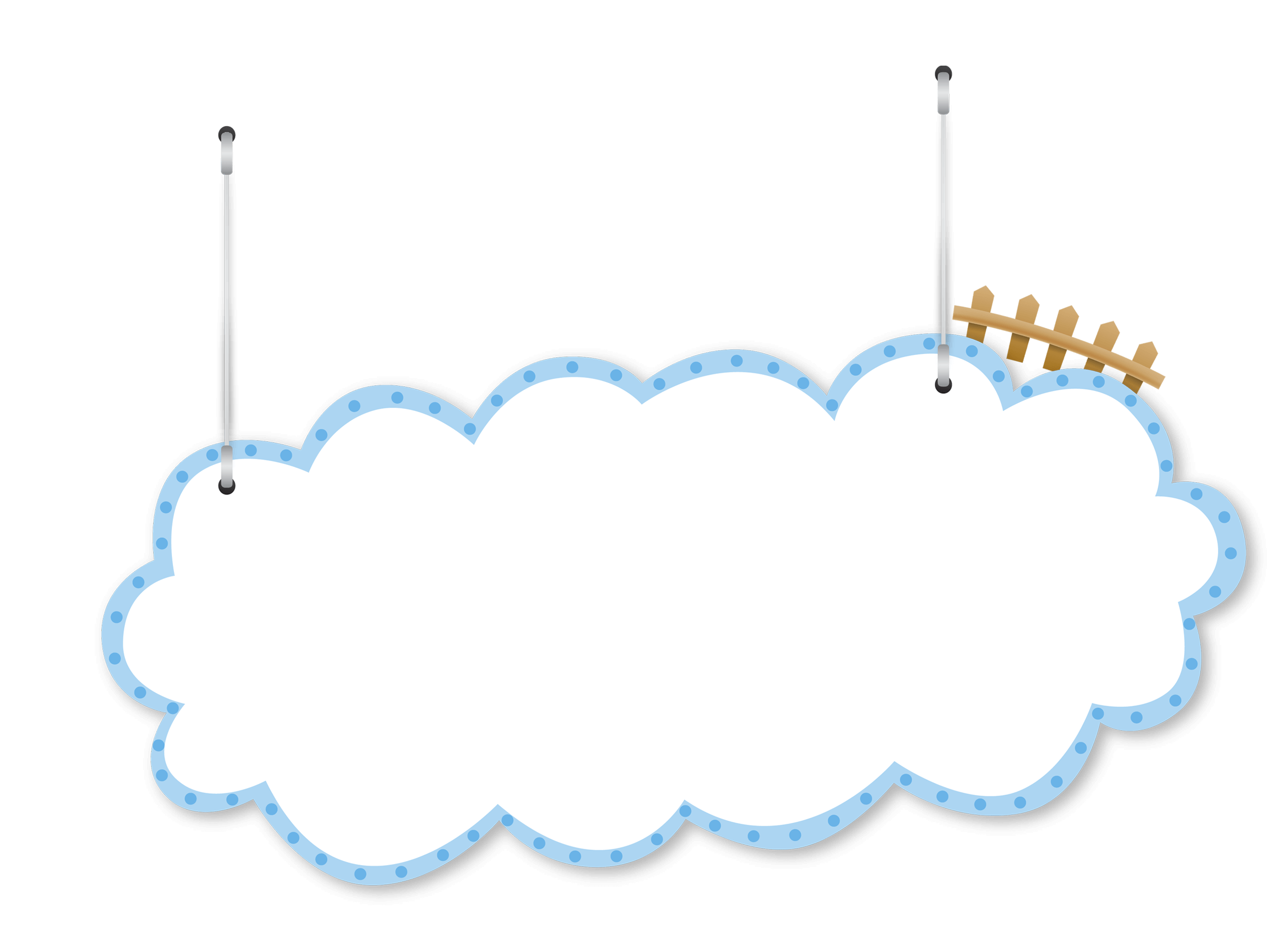 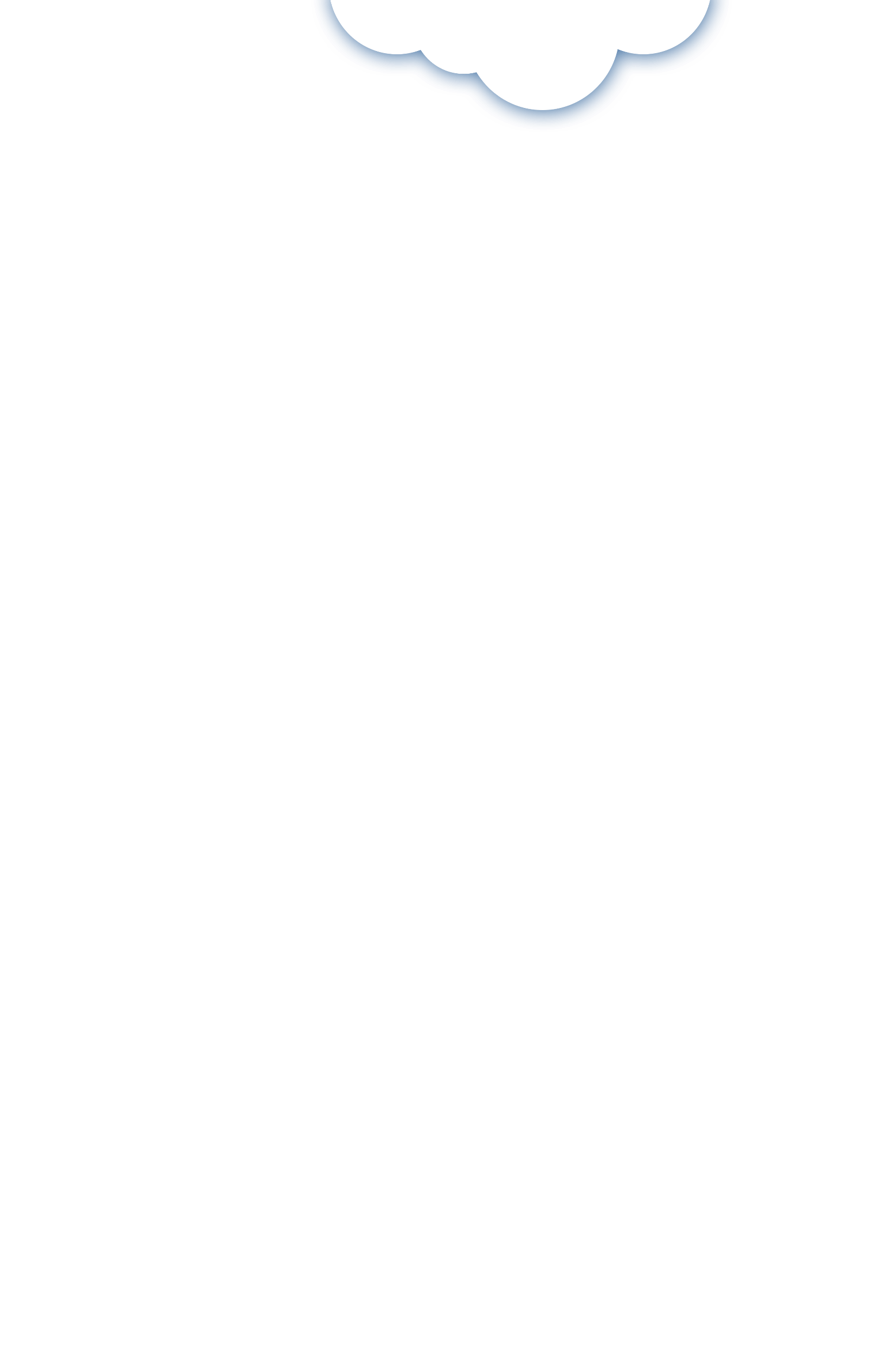 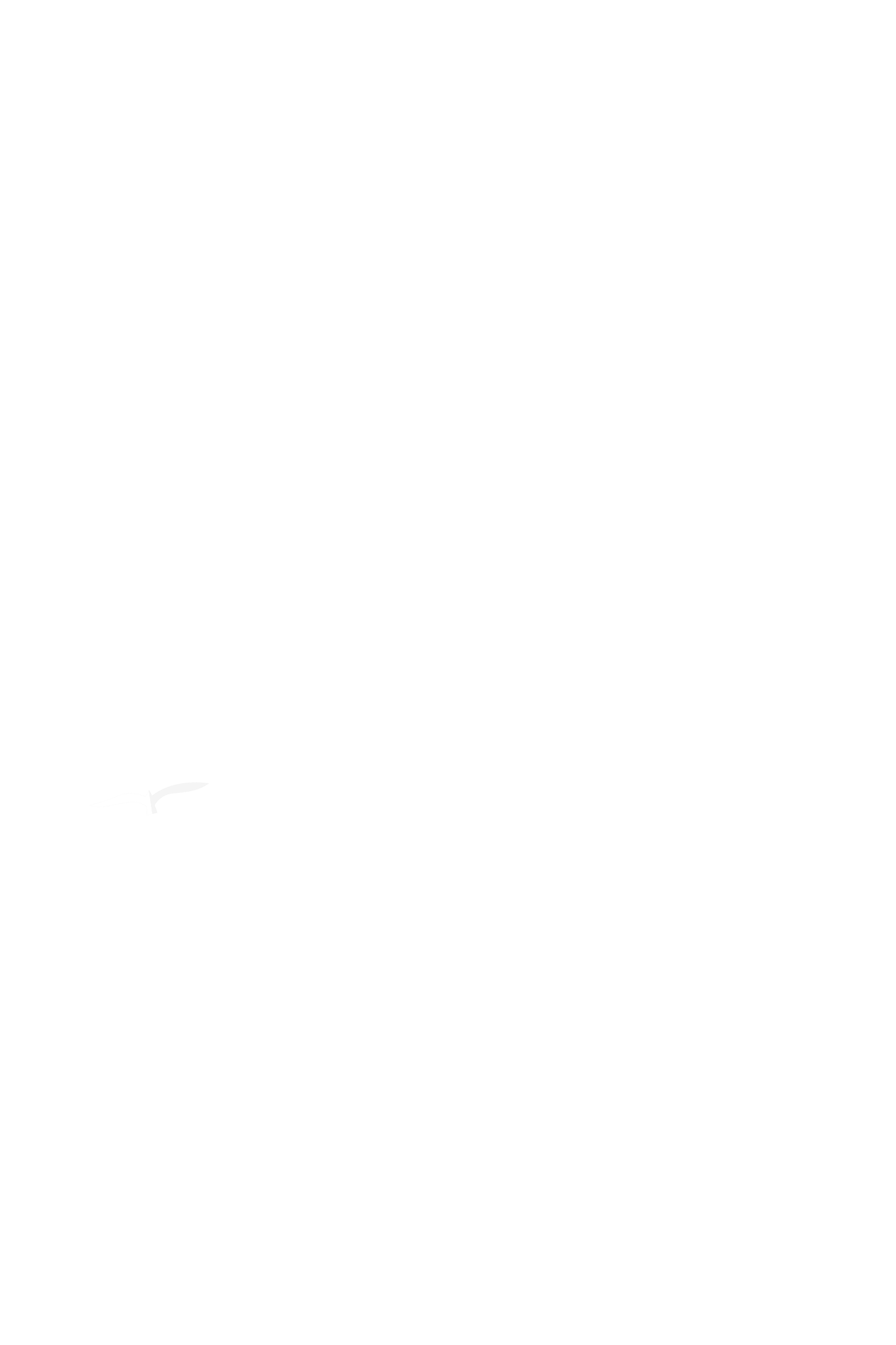 编辑标题
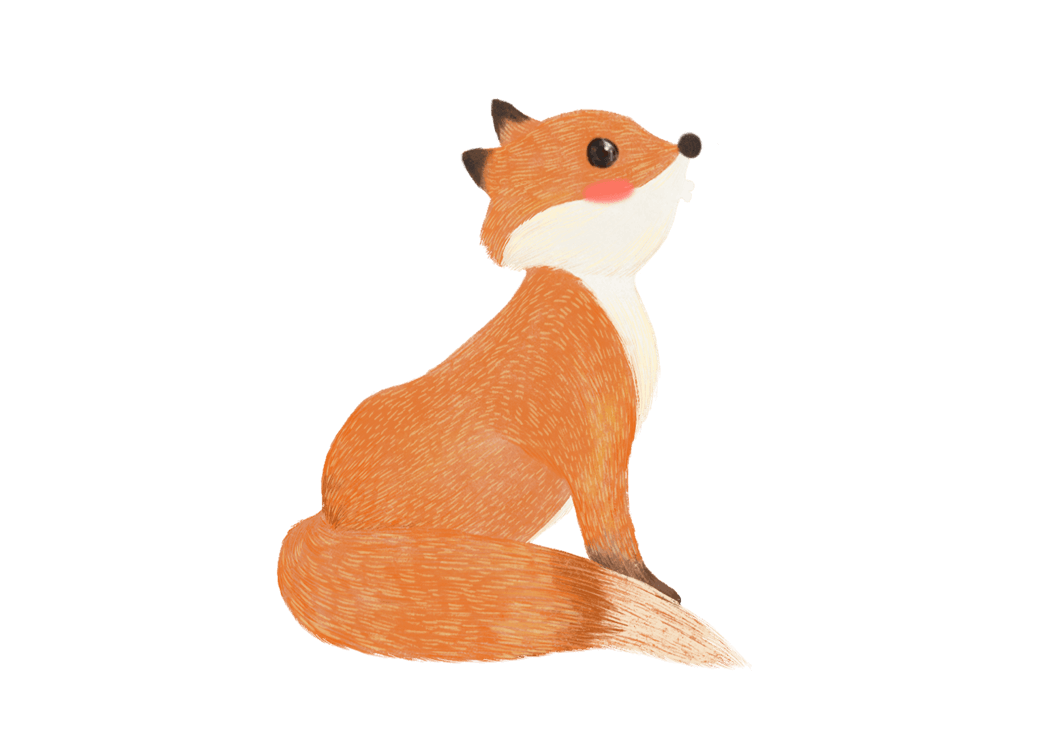 请在此处编辑您的内容请在此处编辑您的内容
请在此处编辑您的内容请在此处编辑您的内容请在此处编辑您的内容请在此处编辑您的内容请在此处编辑您的内容请在此处编辑您的内容
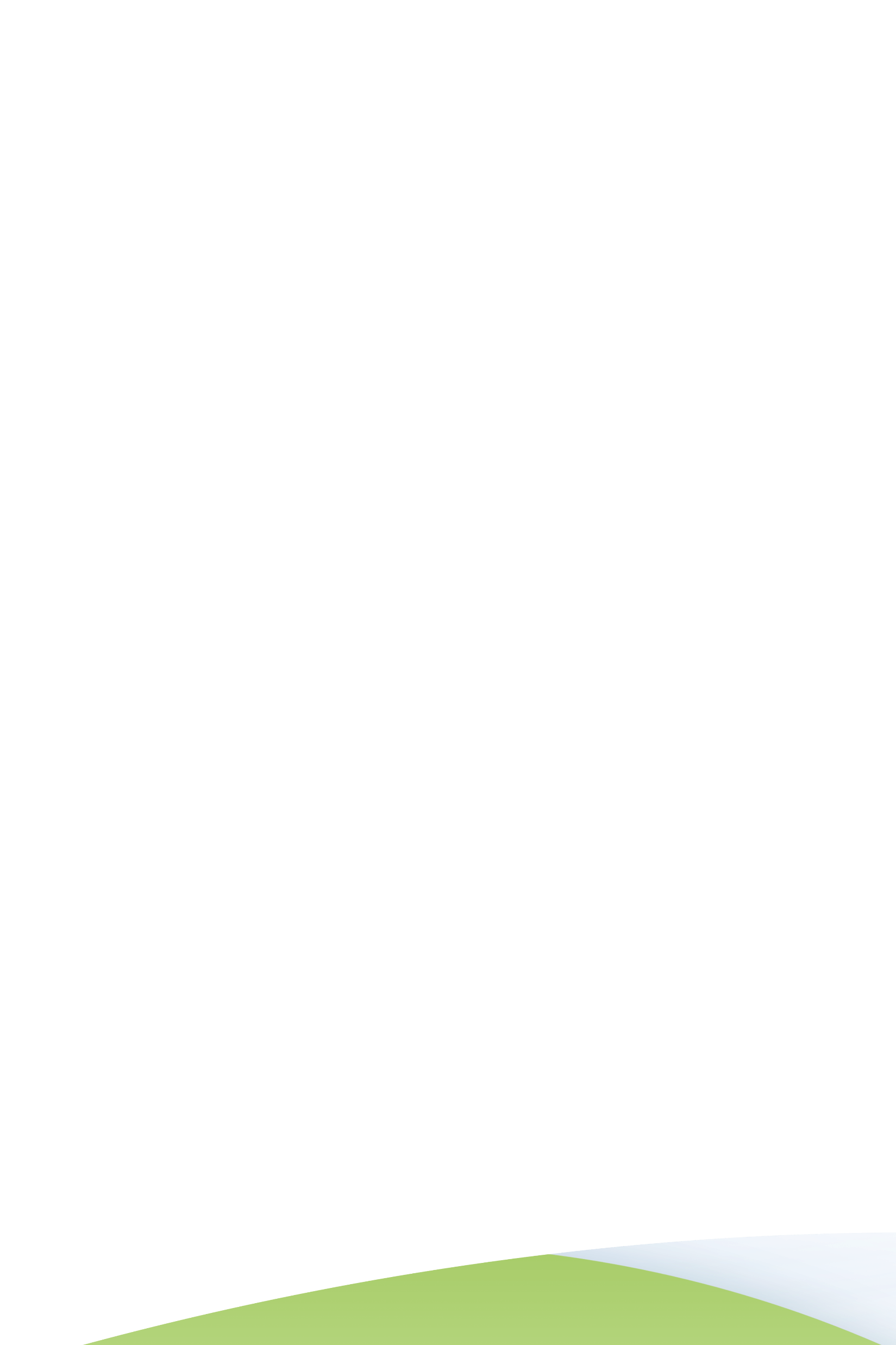 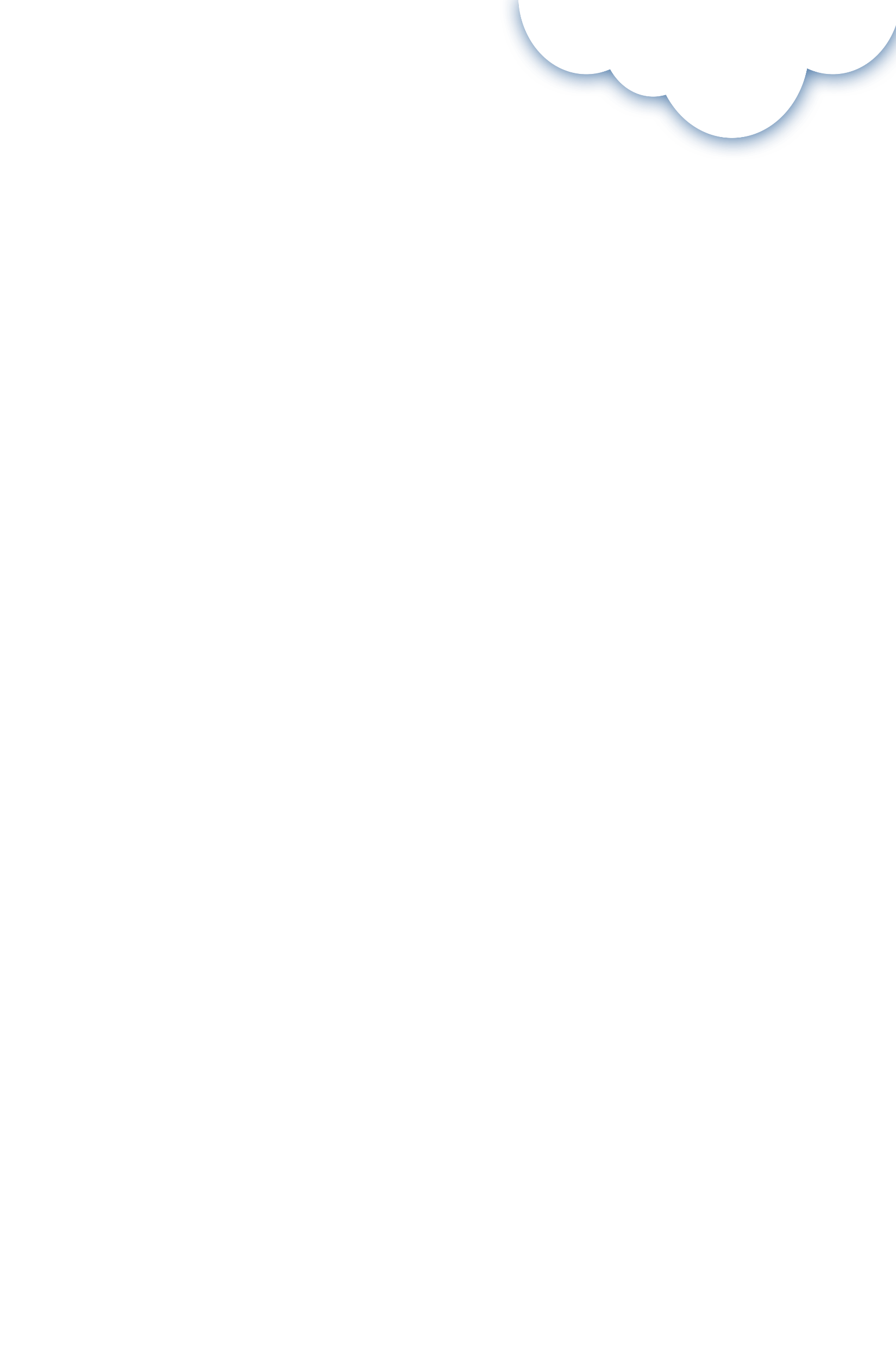 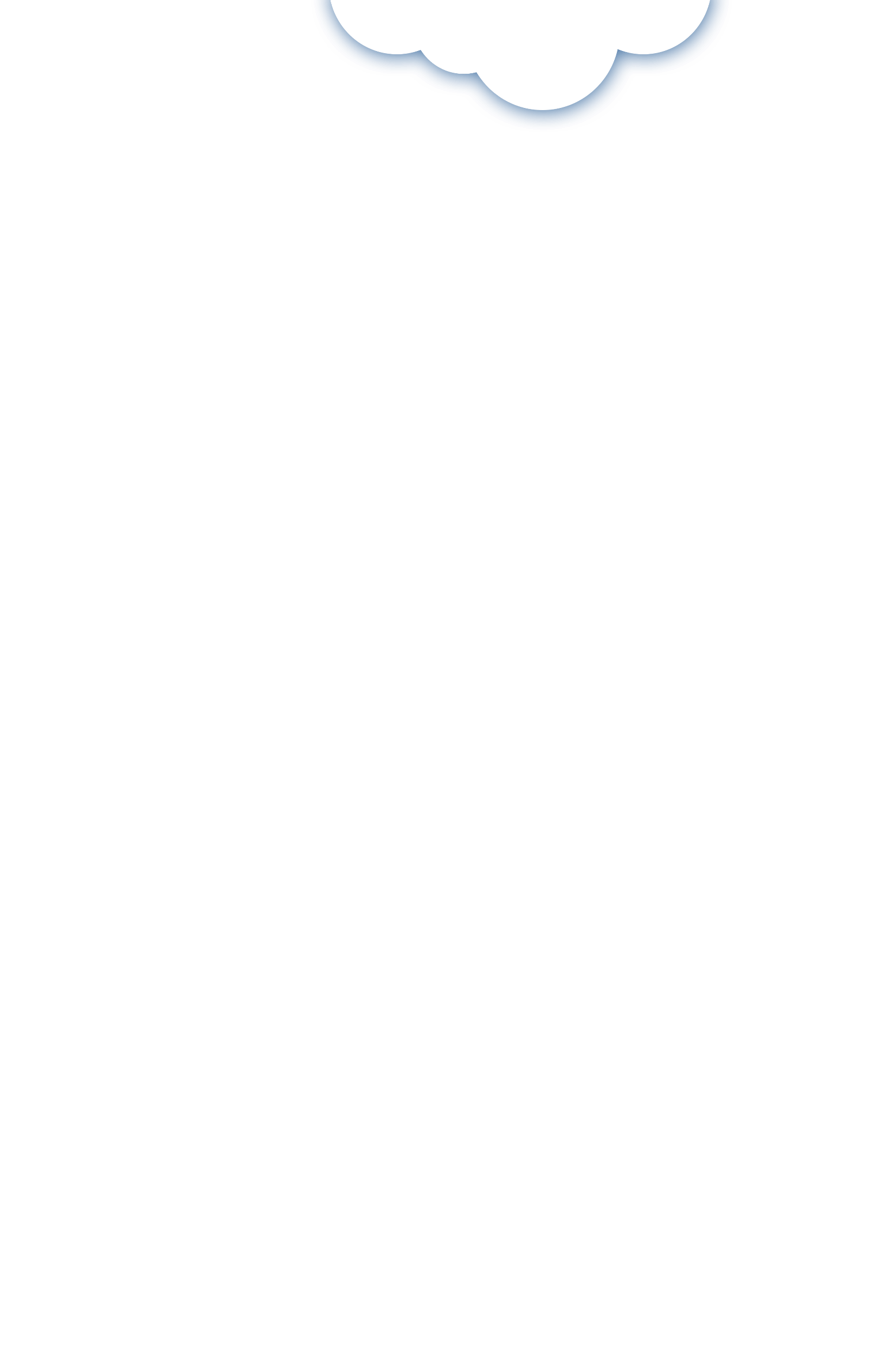 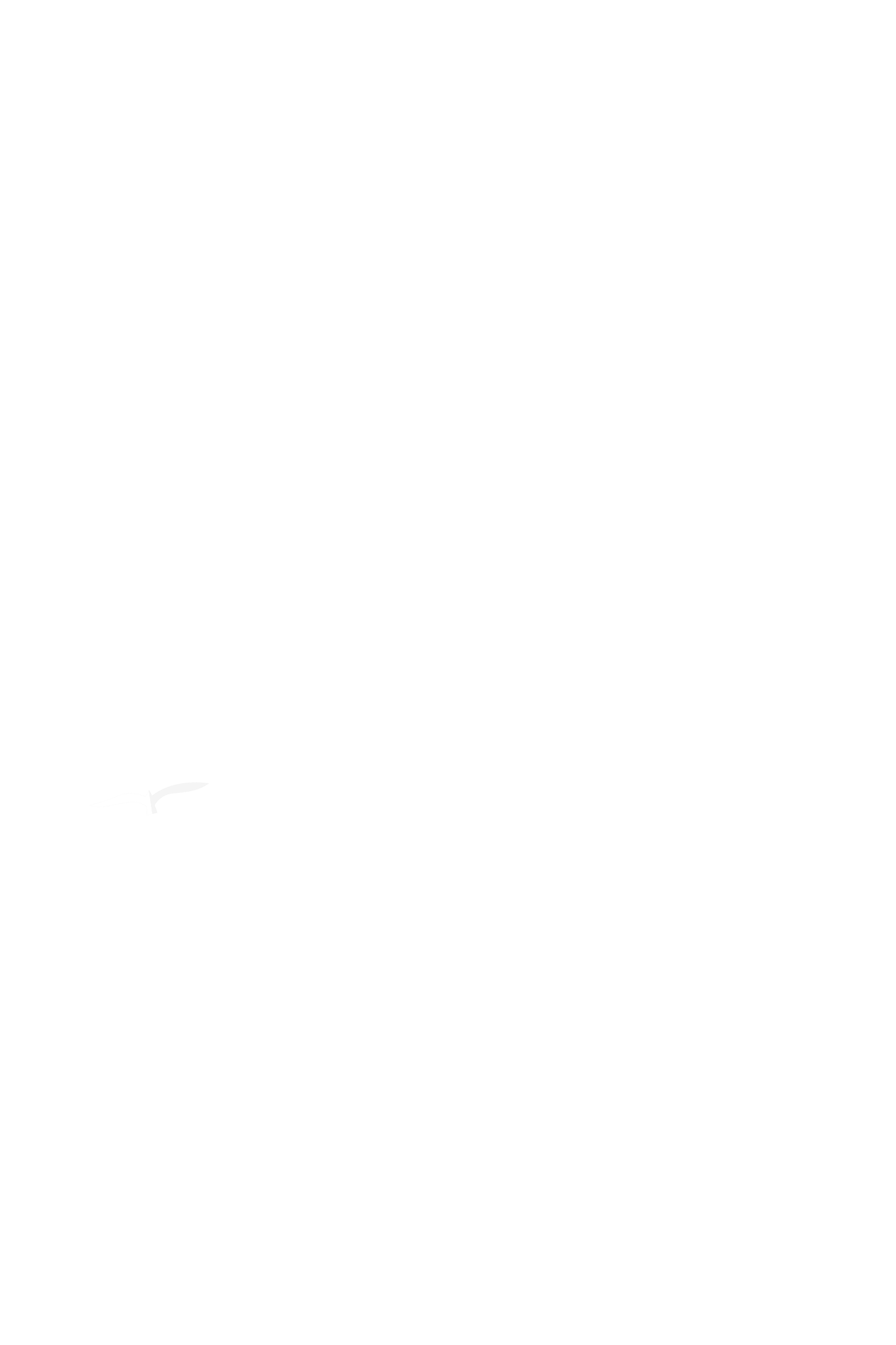 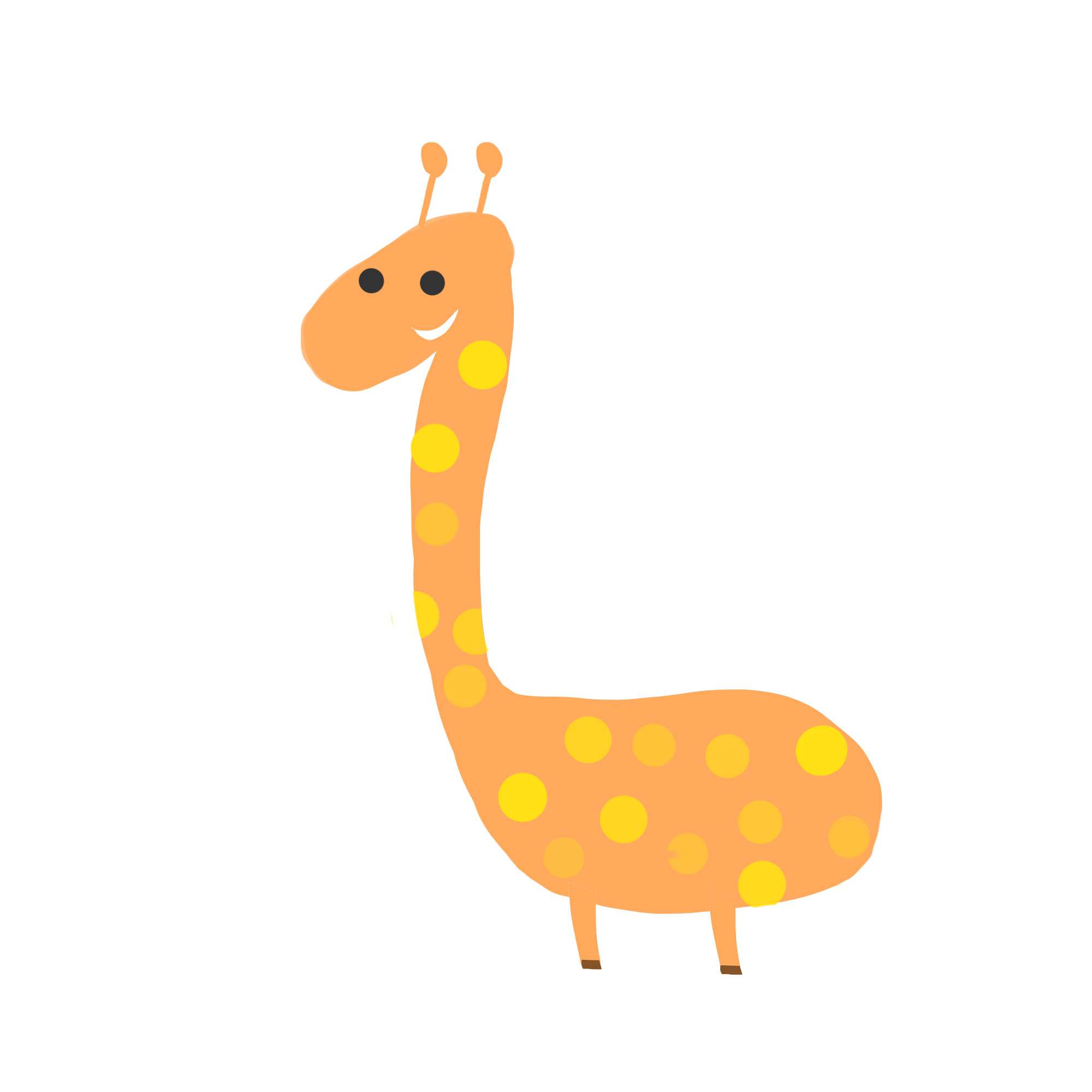 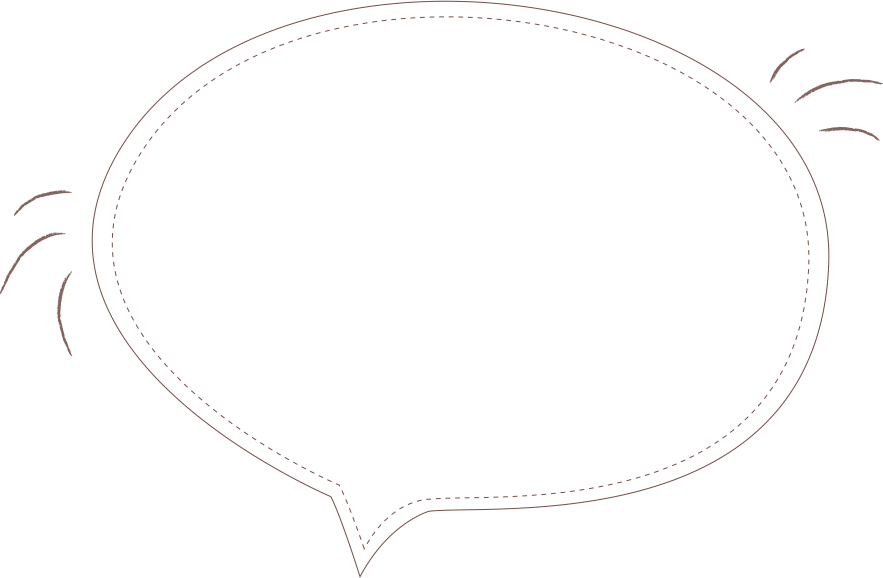 编辑标题
请在此处编辑您的内容请在此处编辑您的内容
请在此处编辑您的内容请在此处编辑您的内容请在此处编辑您的内容请在此处编辑您的内容请在此处编辑您的内容请在此处编辑您的内容
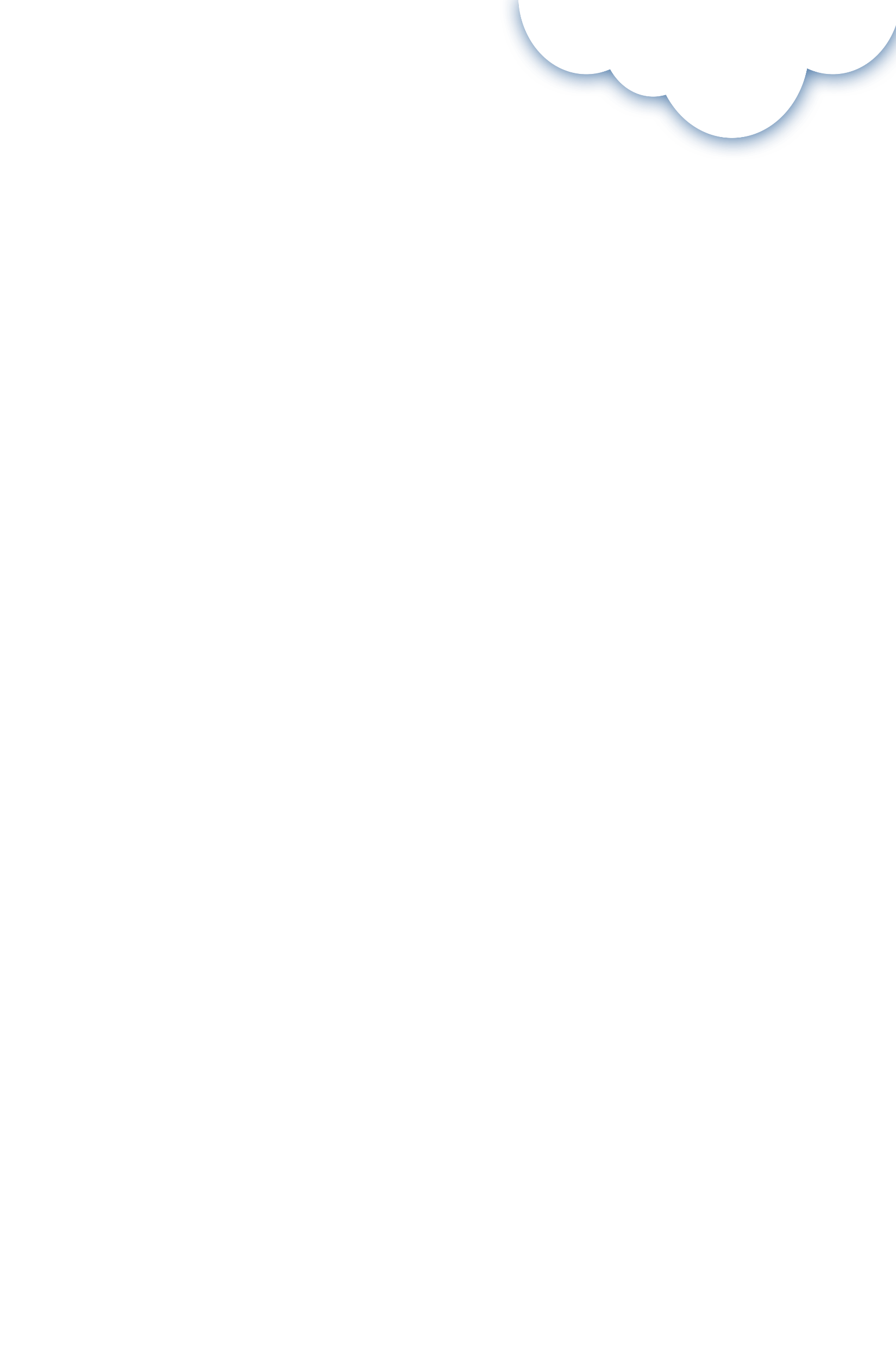 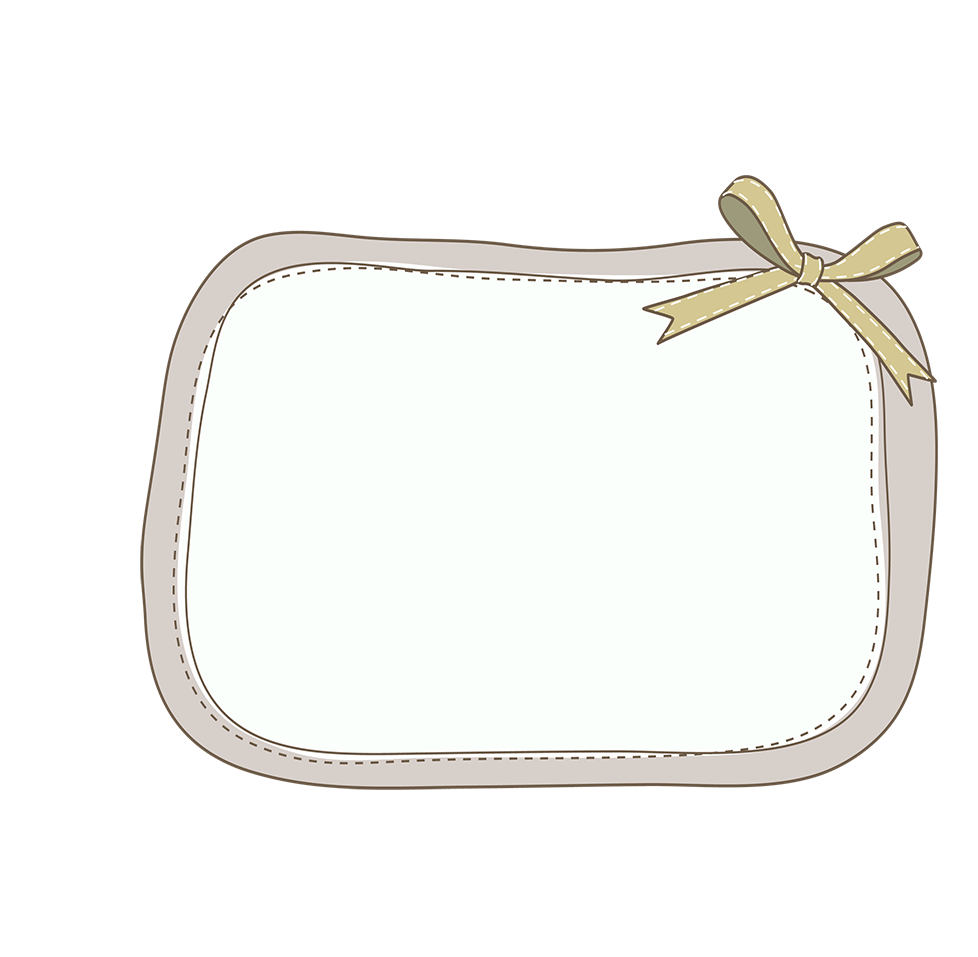 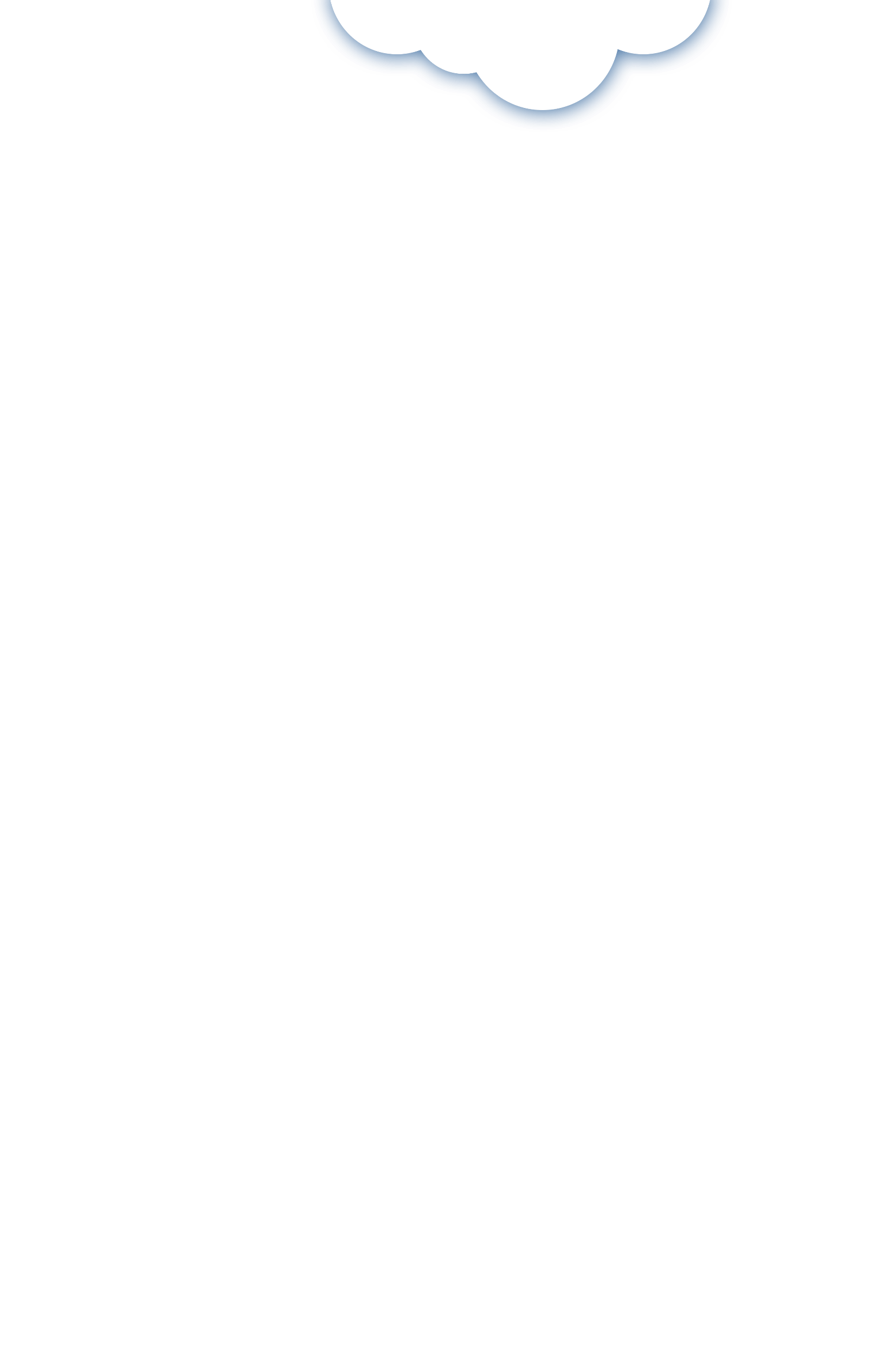 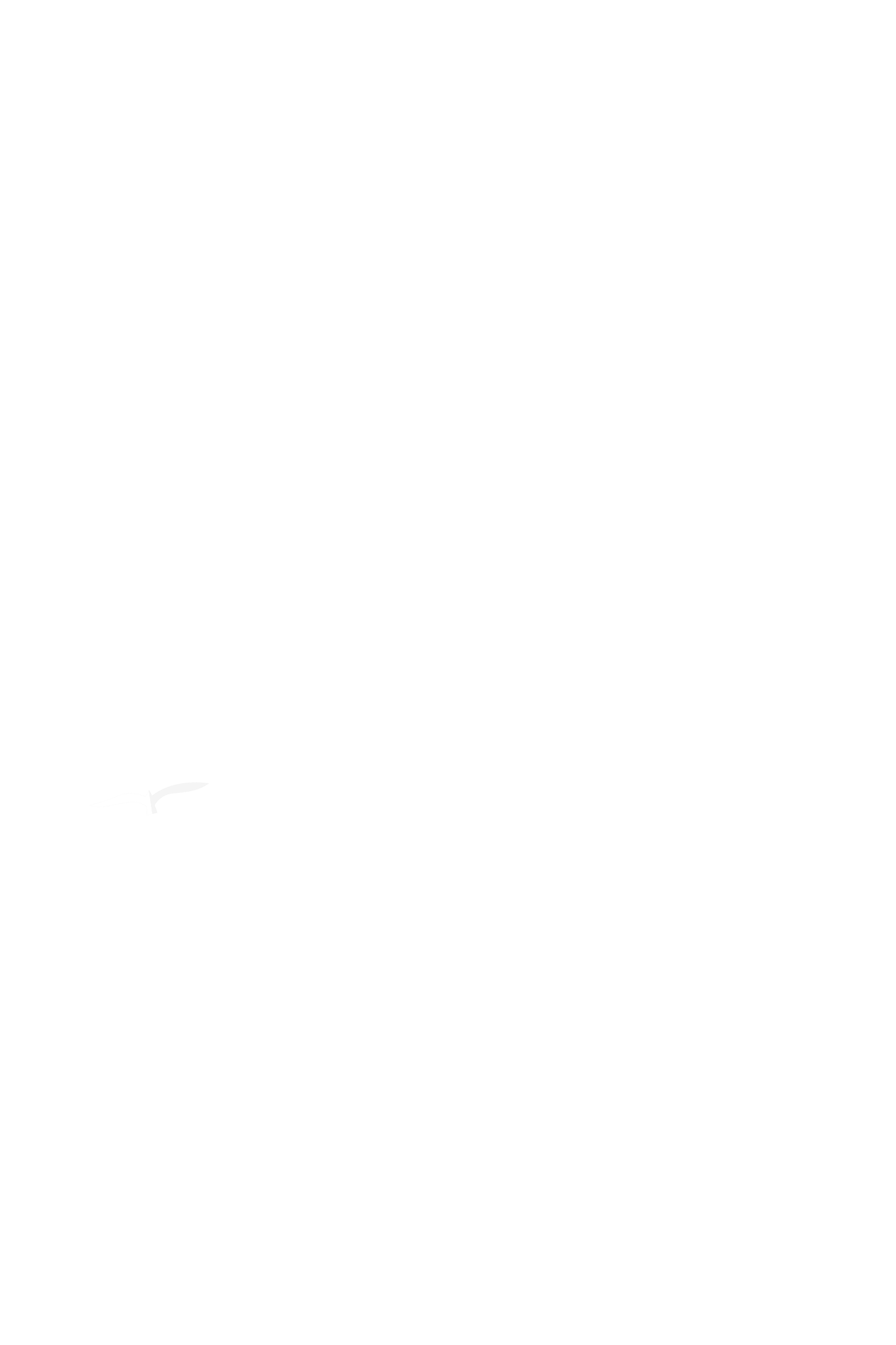 编辑标题
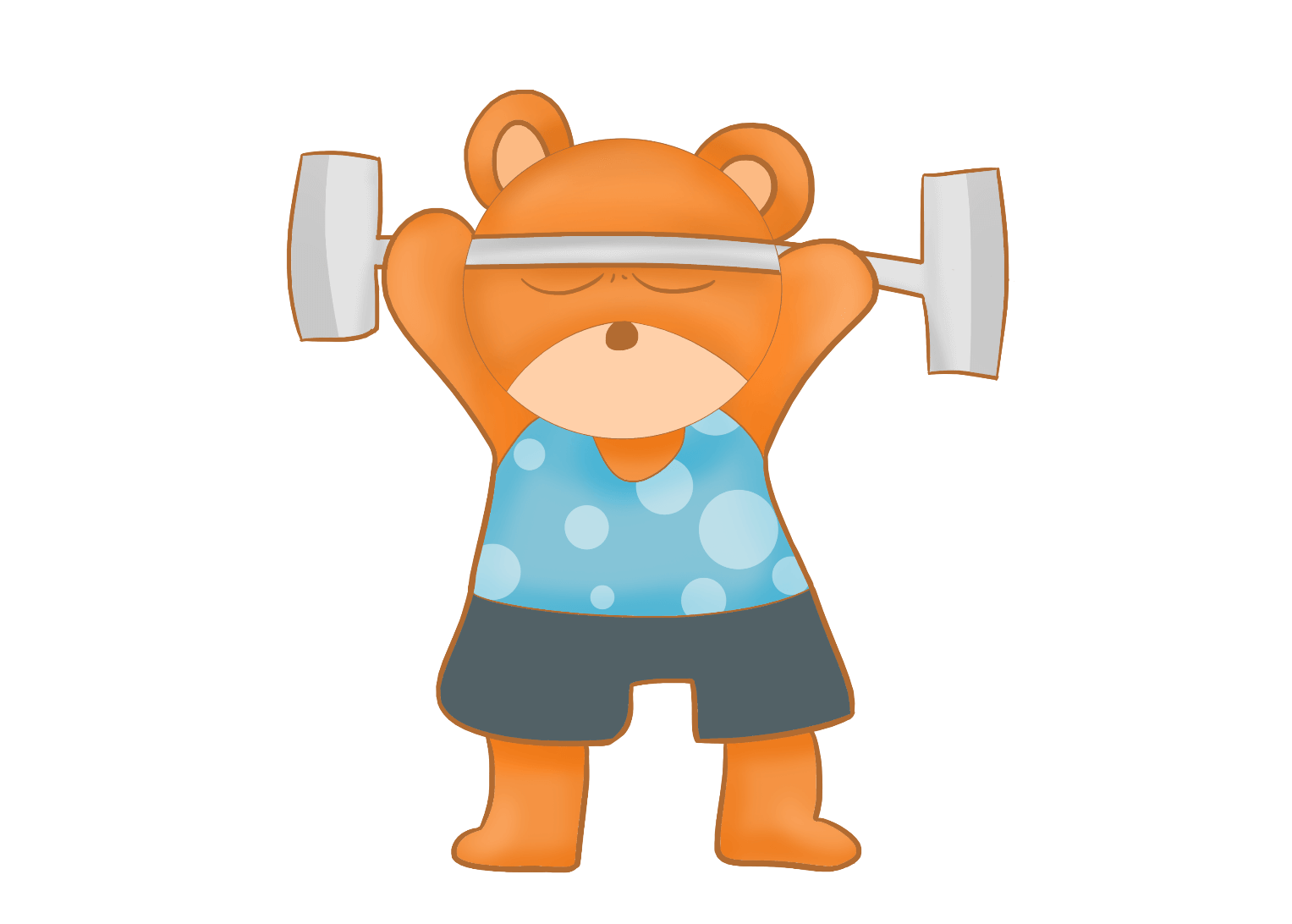 请在此处编辑您的内容请在此处编辑您的内容
请在此处编辑您的内容请在此处编辑您的内容请在此处编辑您的内容请在此处编辑您的内容请在此处编辑您的内容请在此处编辑您的内容
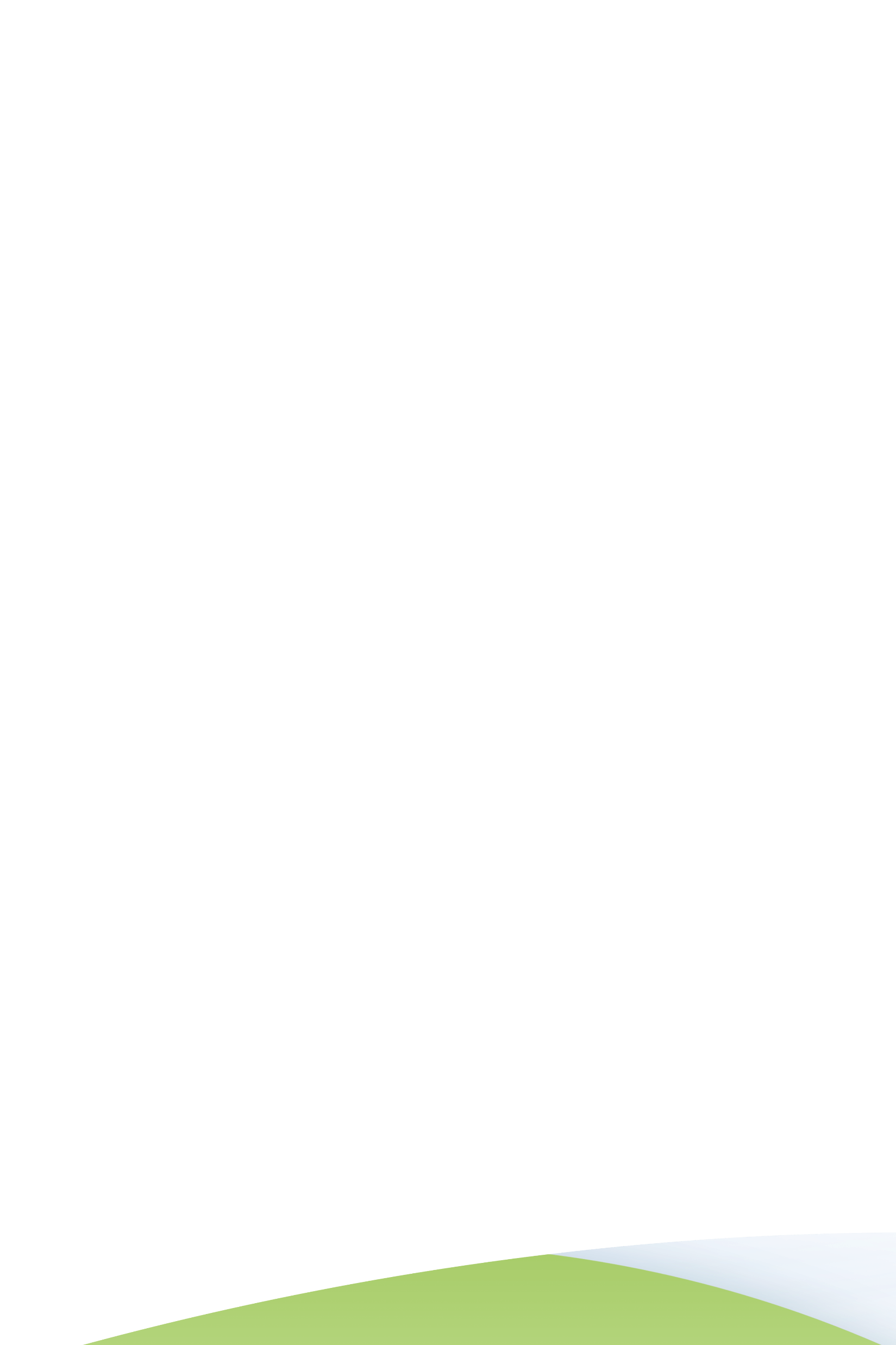 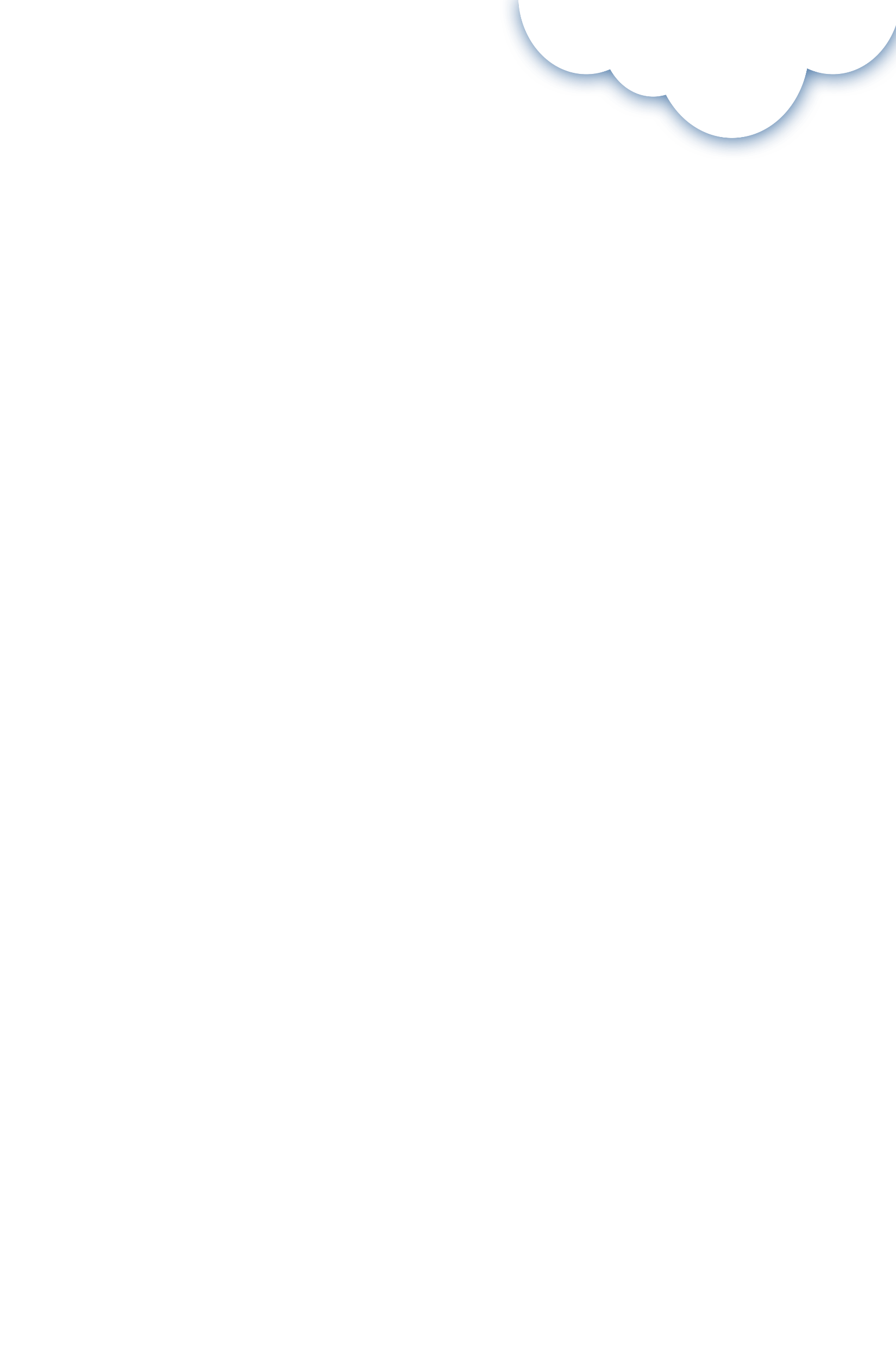 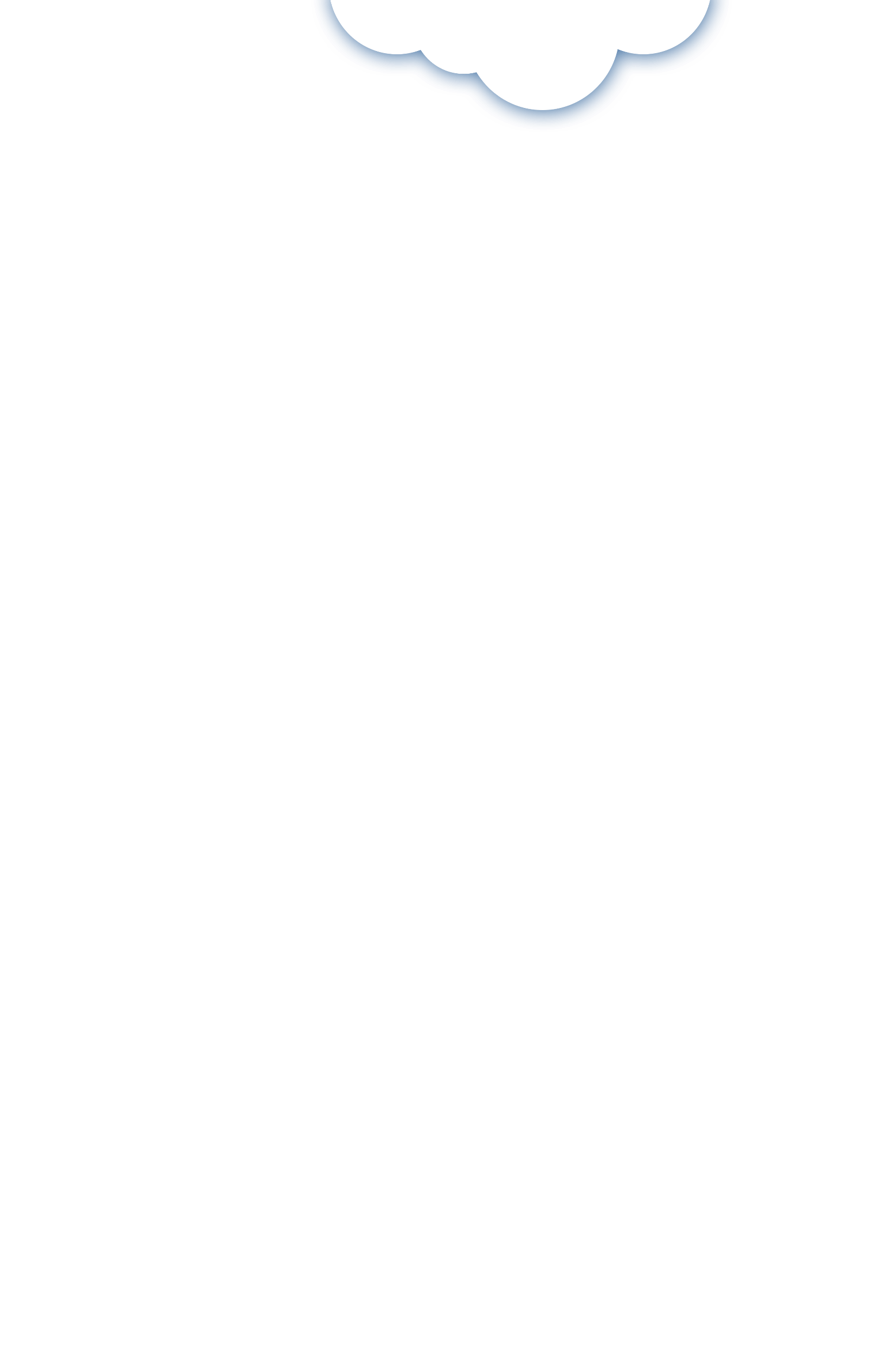 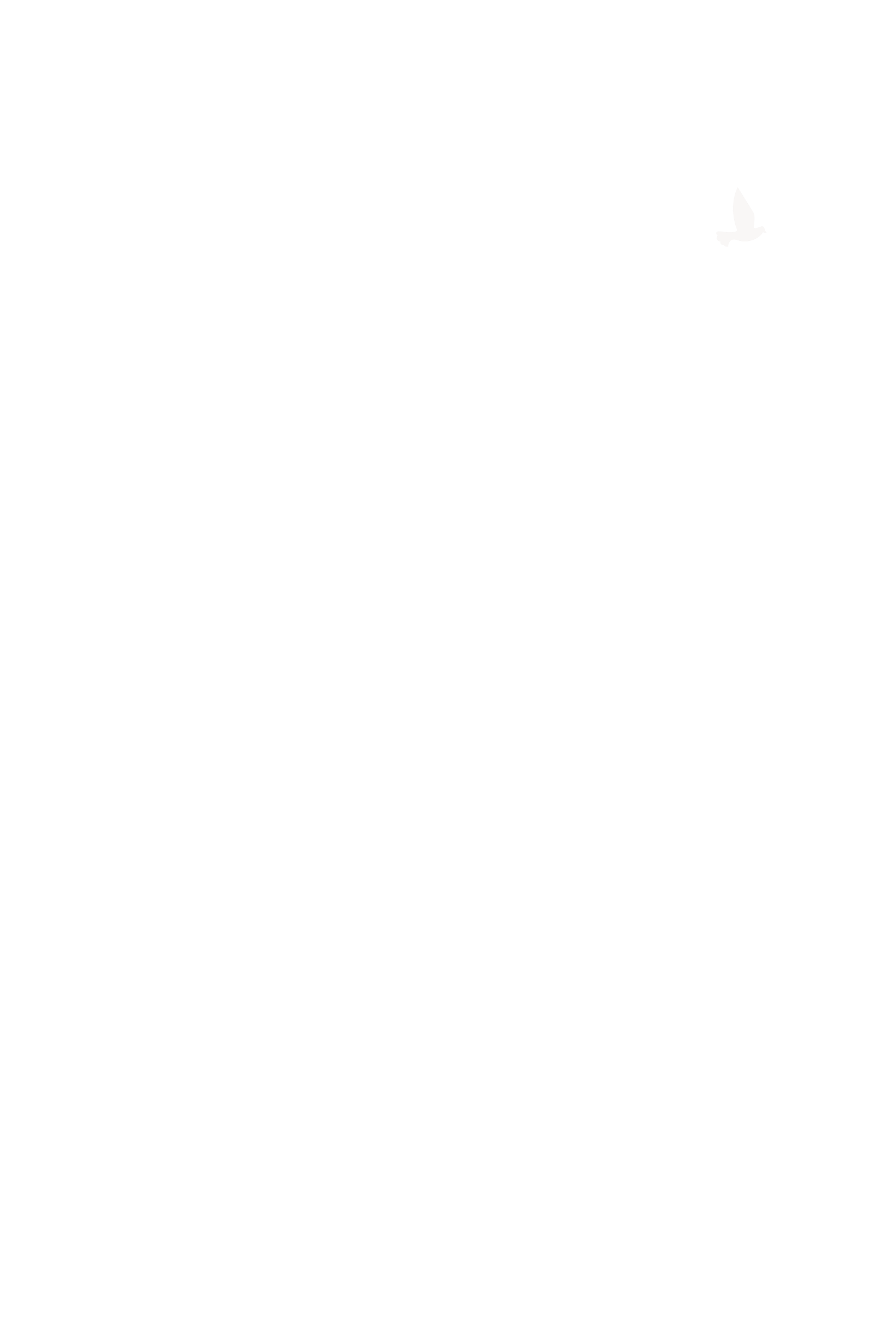 04
PART ONE
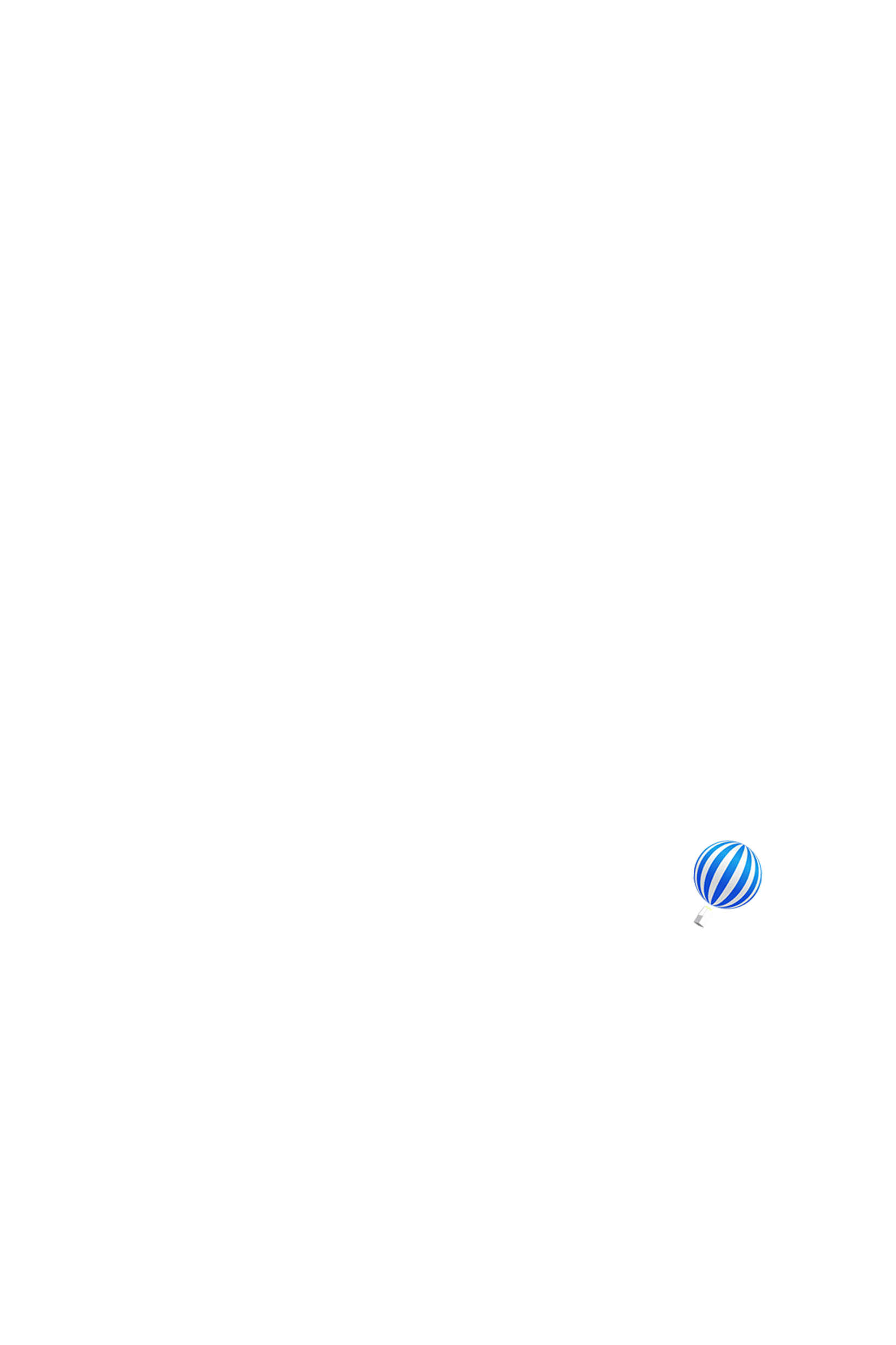 编辑标题
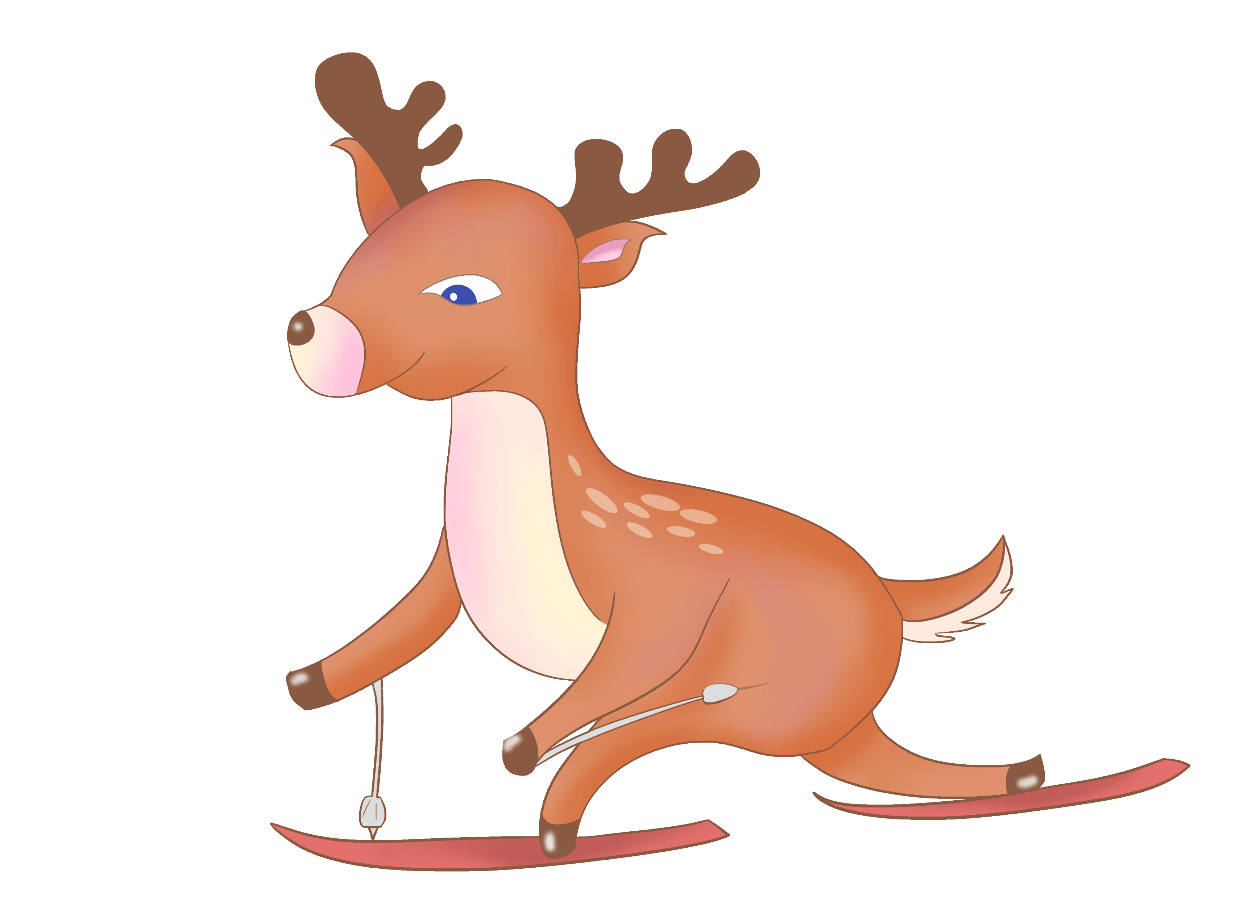 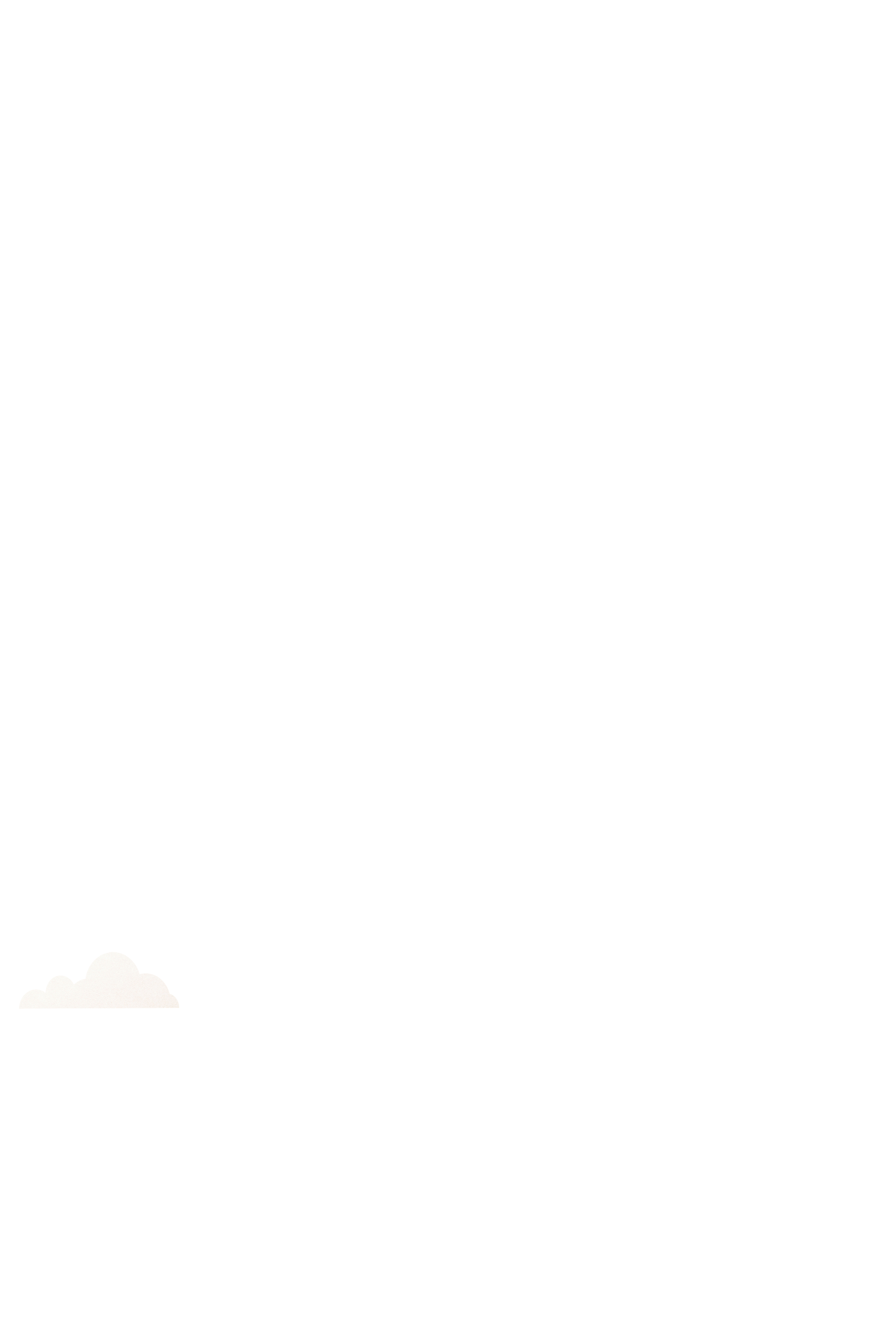 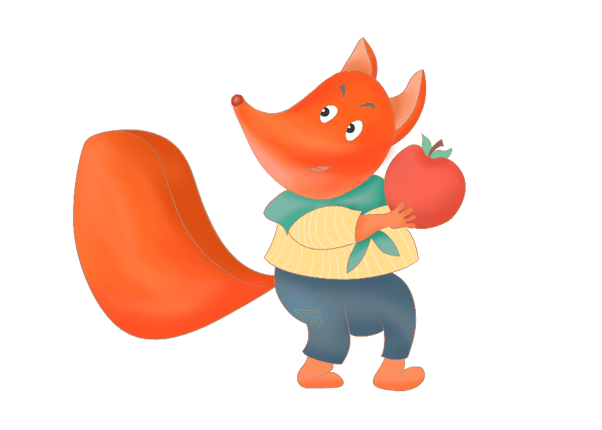 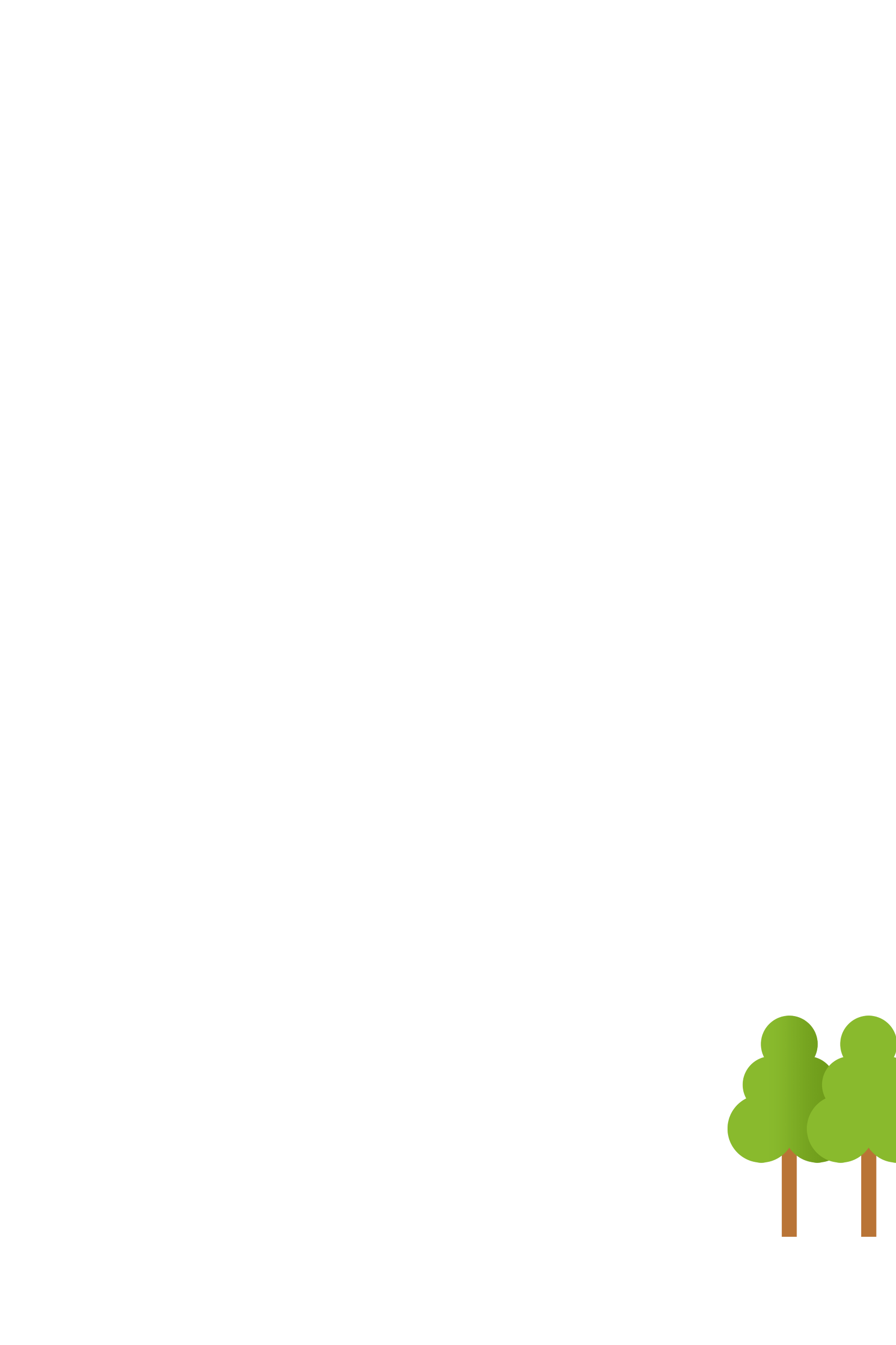 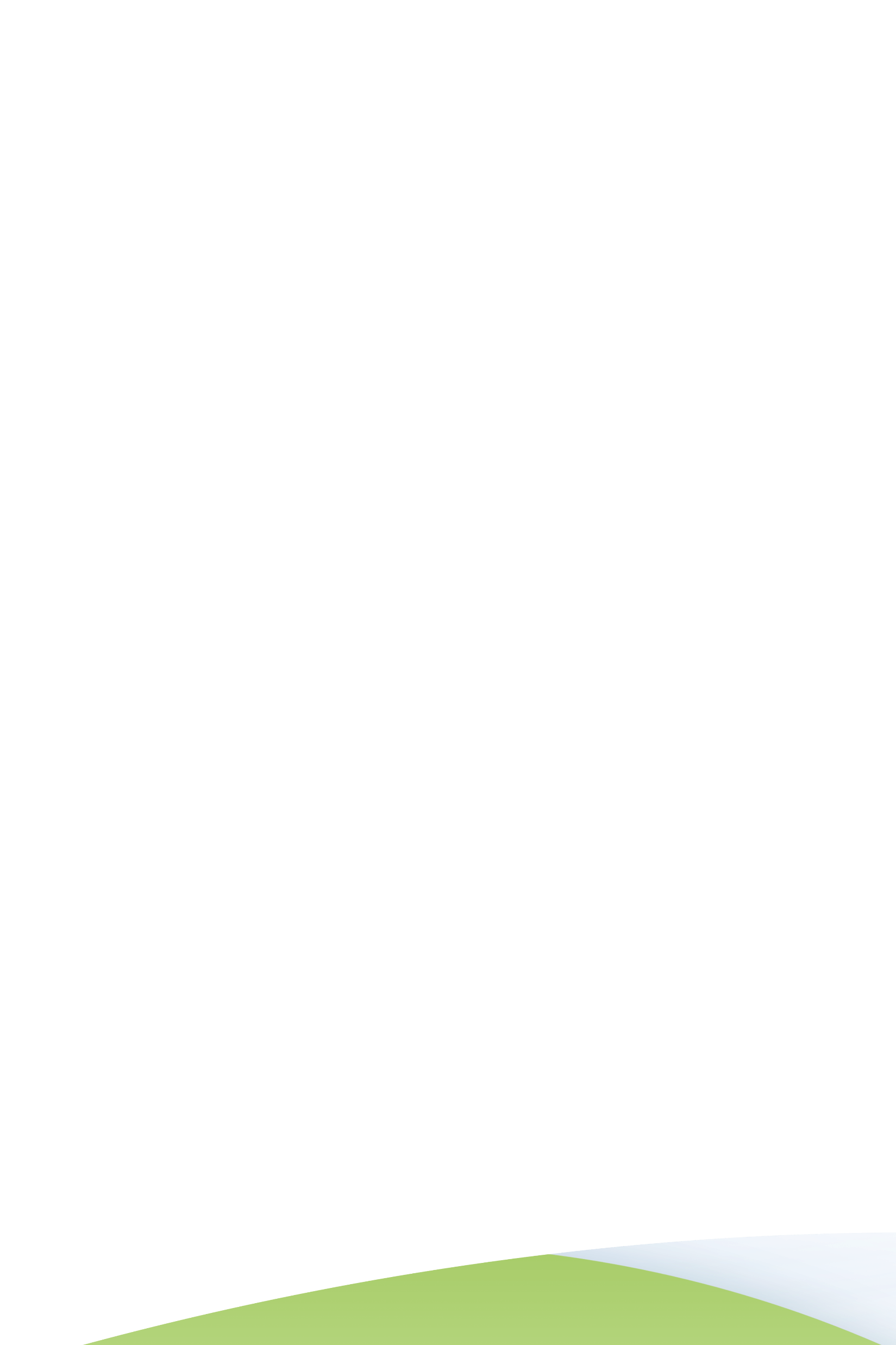 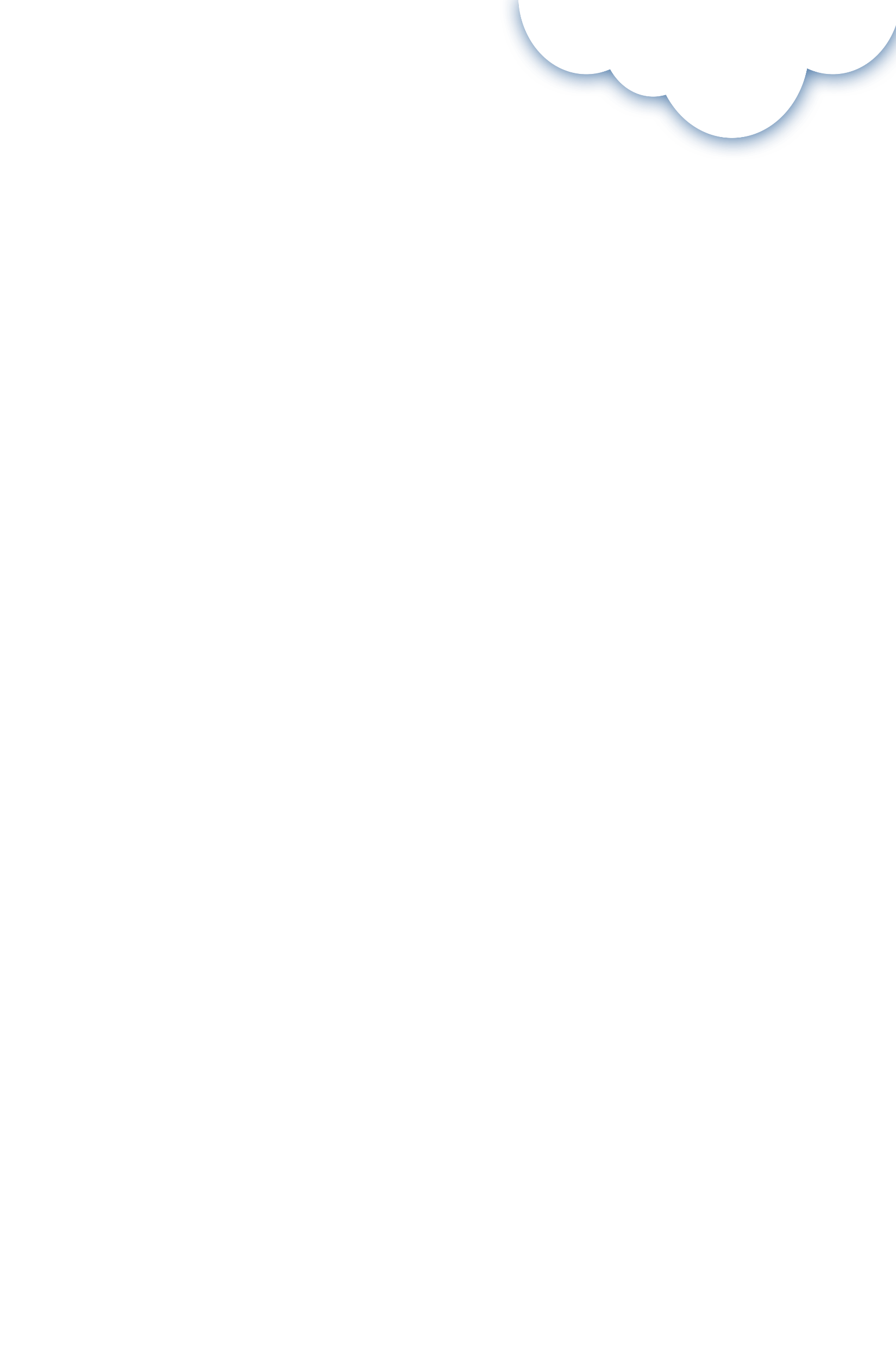 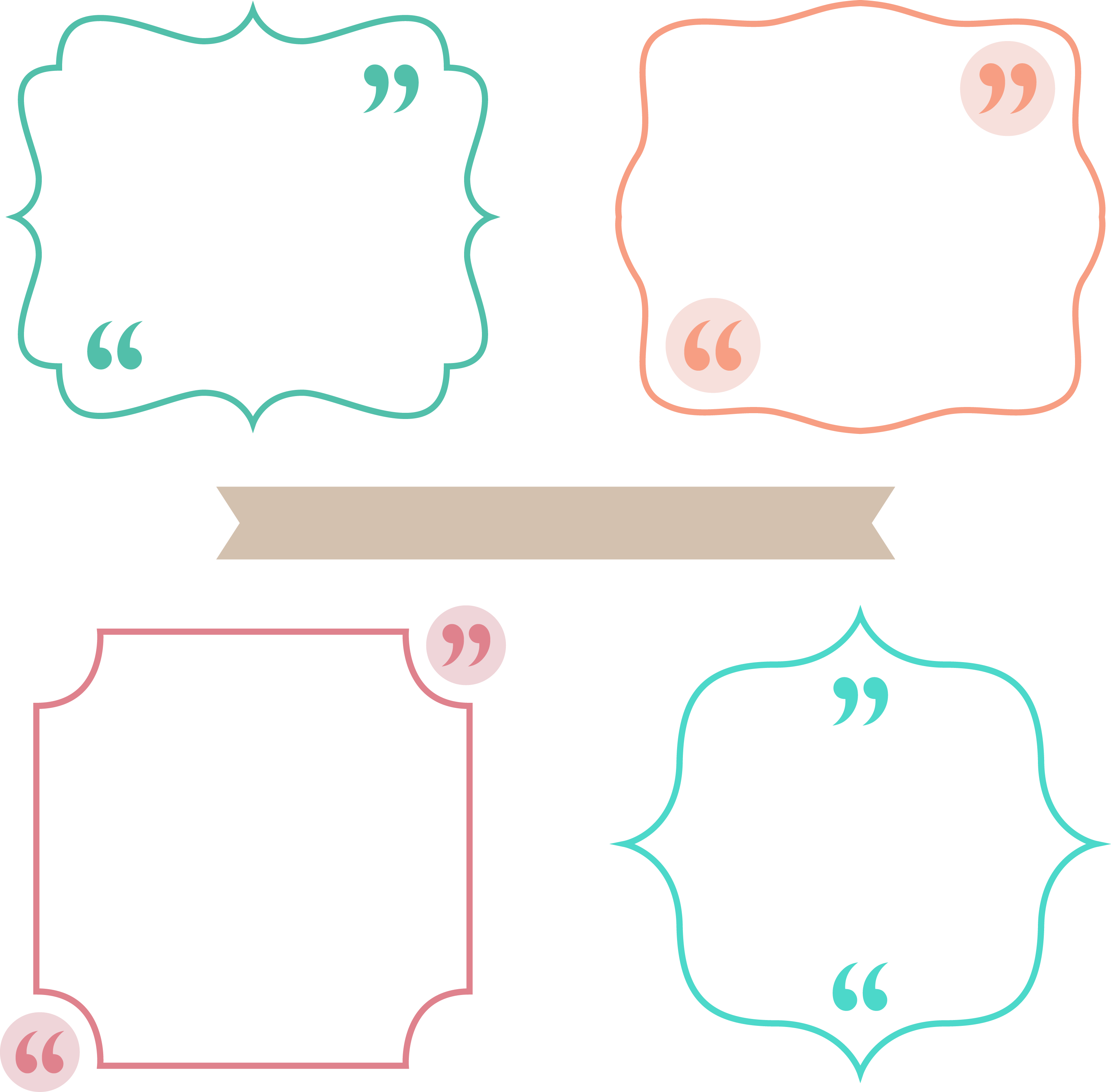 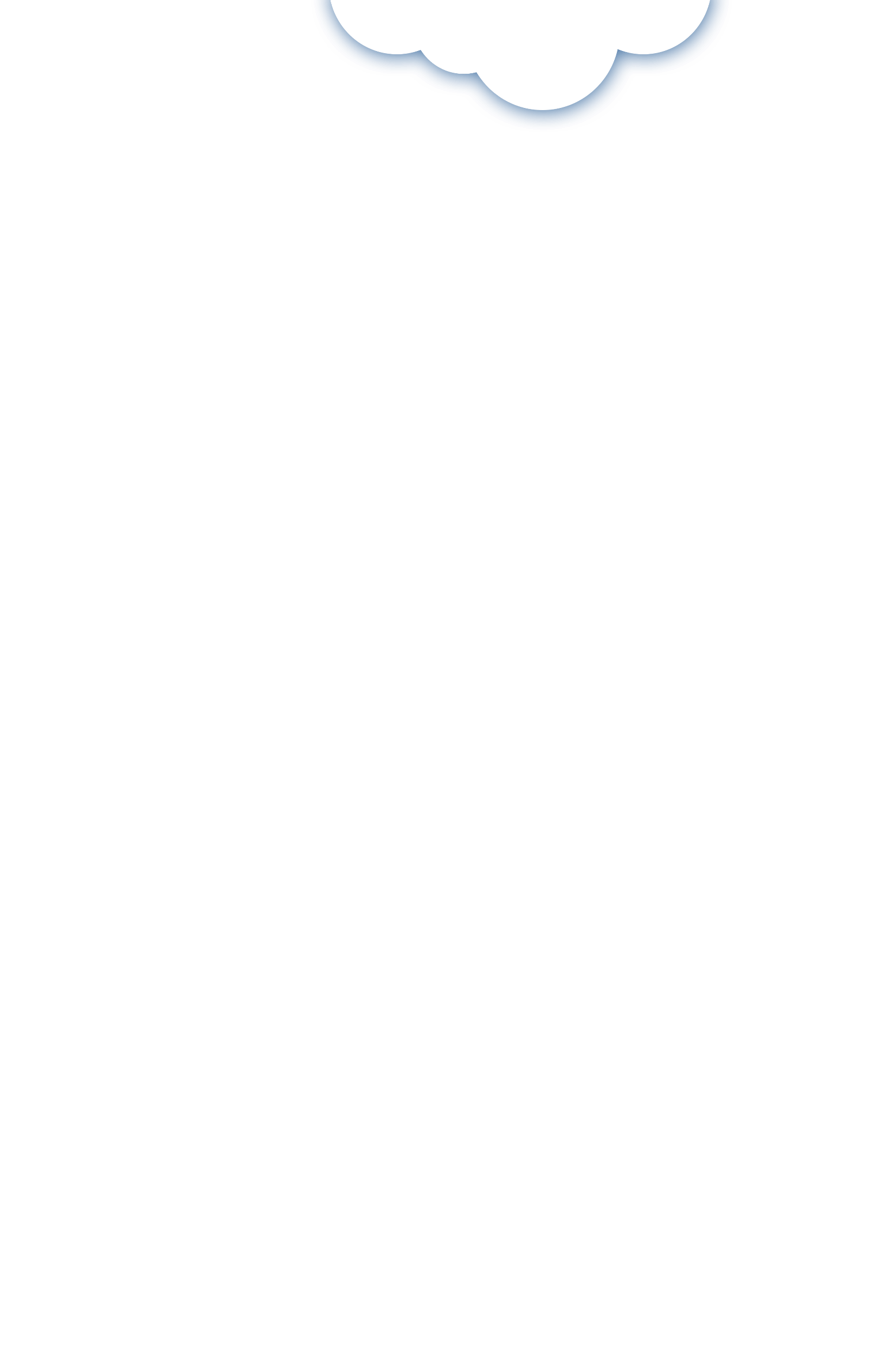 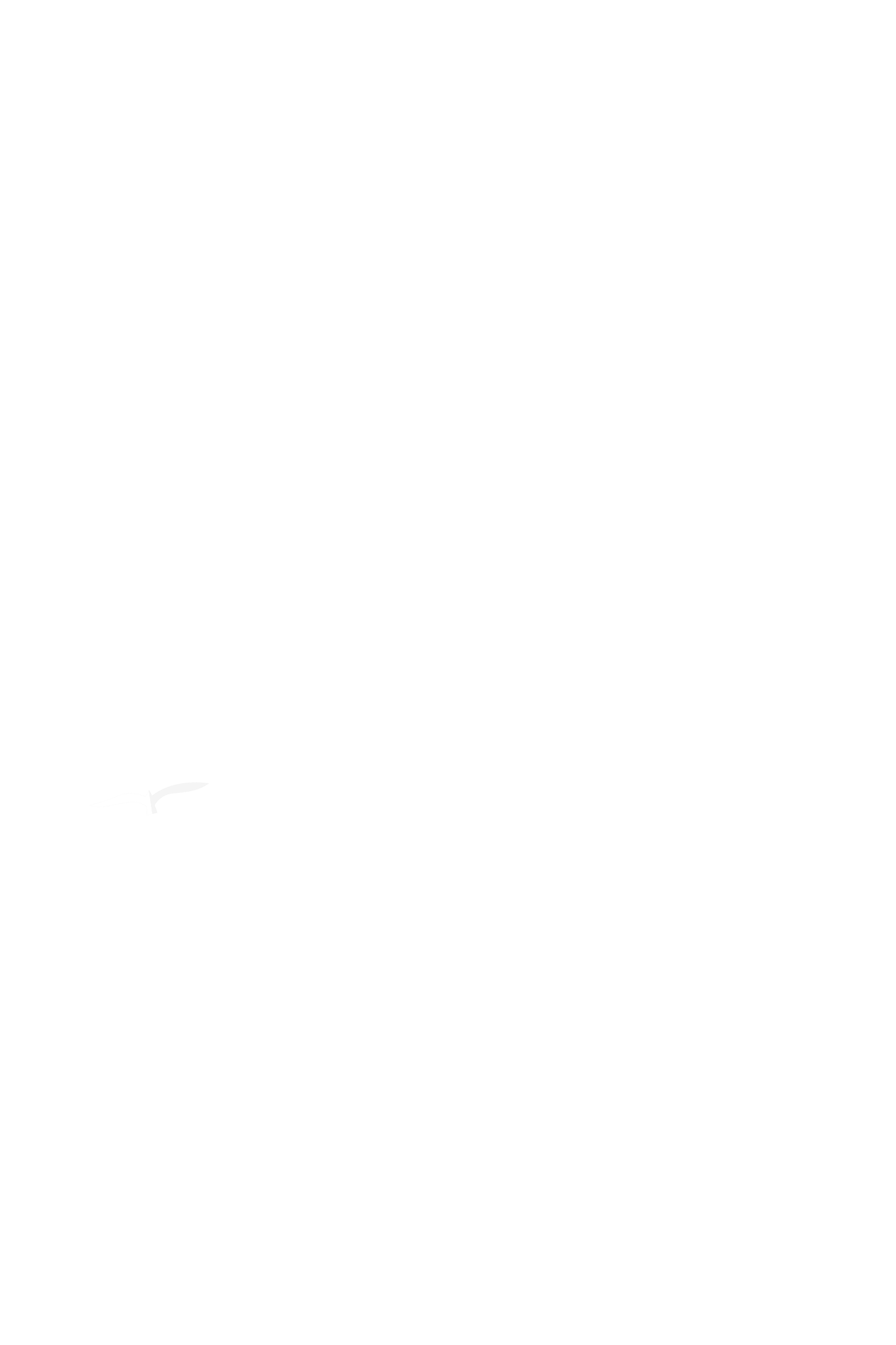 编辑标题
请在此处编辑您的内容请在此处编辑您的内容
请在此处编辑您的内容请在此处编辑您的内容请在此处编辑您的内容请在此处编辑您的内容请在此处编辑您的内容请在此处编辑您的内容
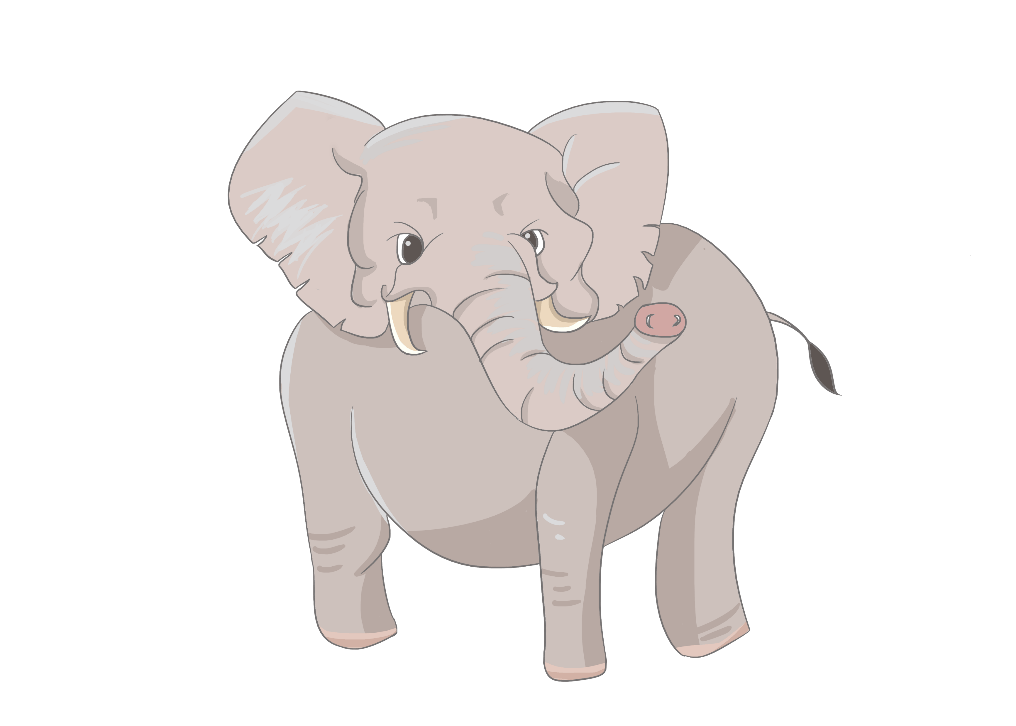 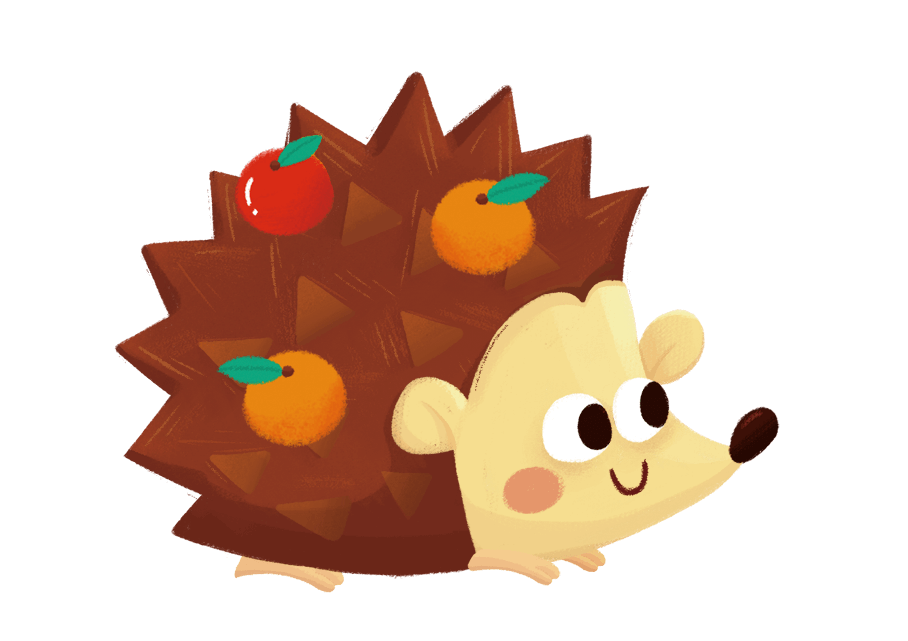 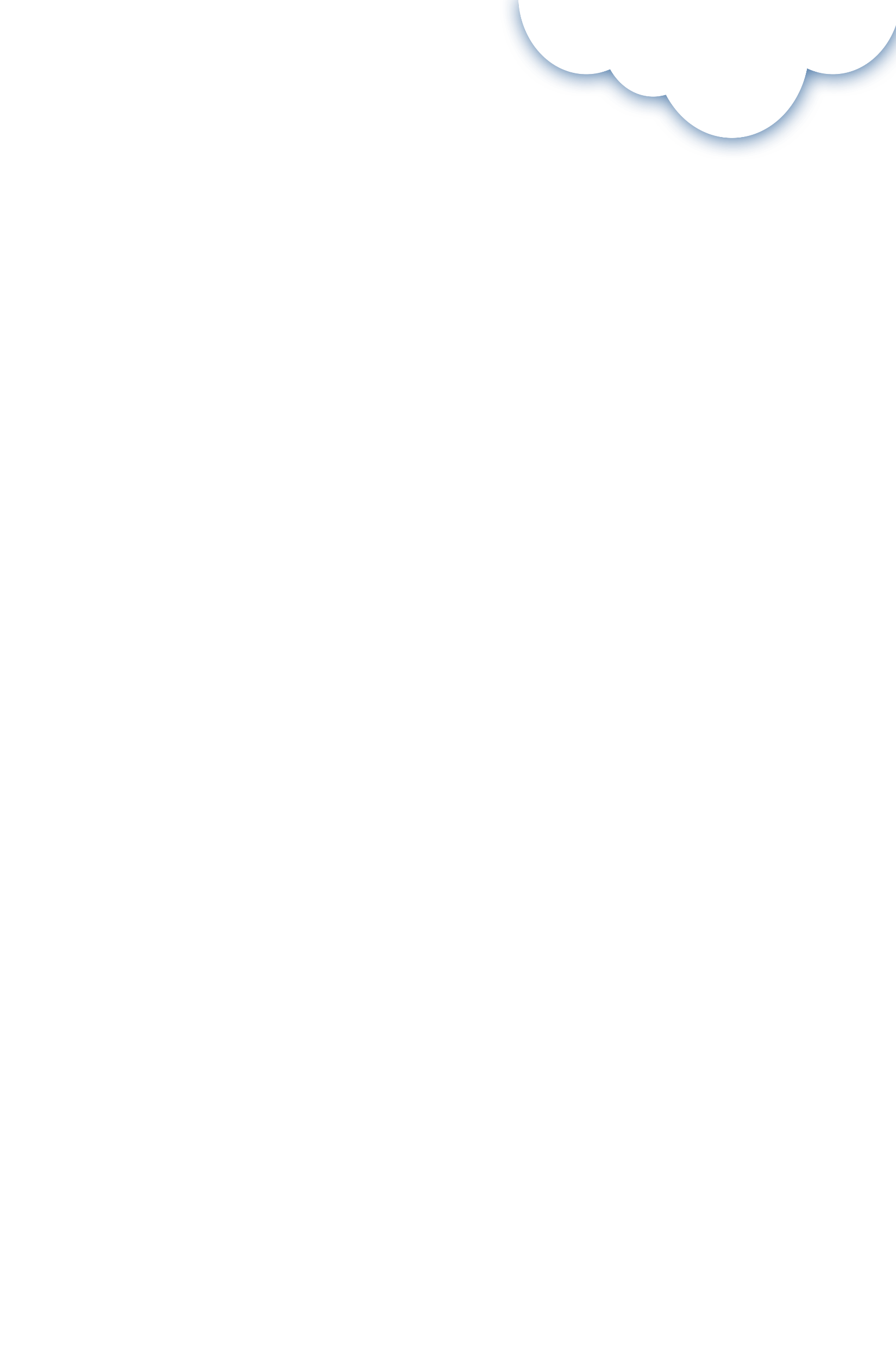 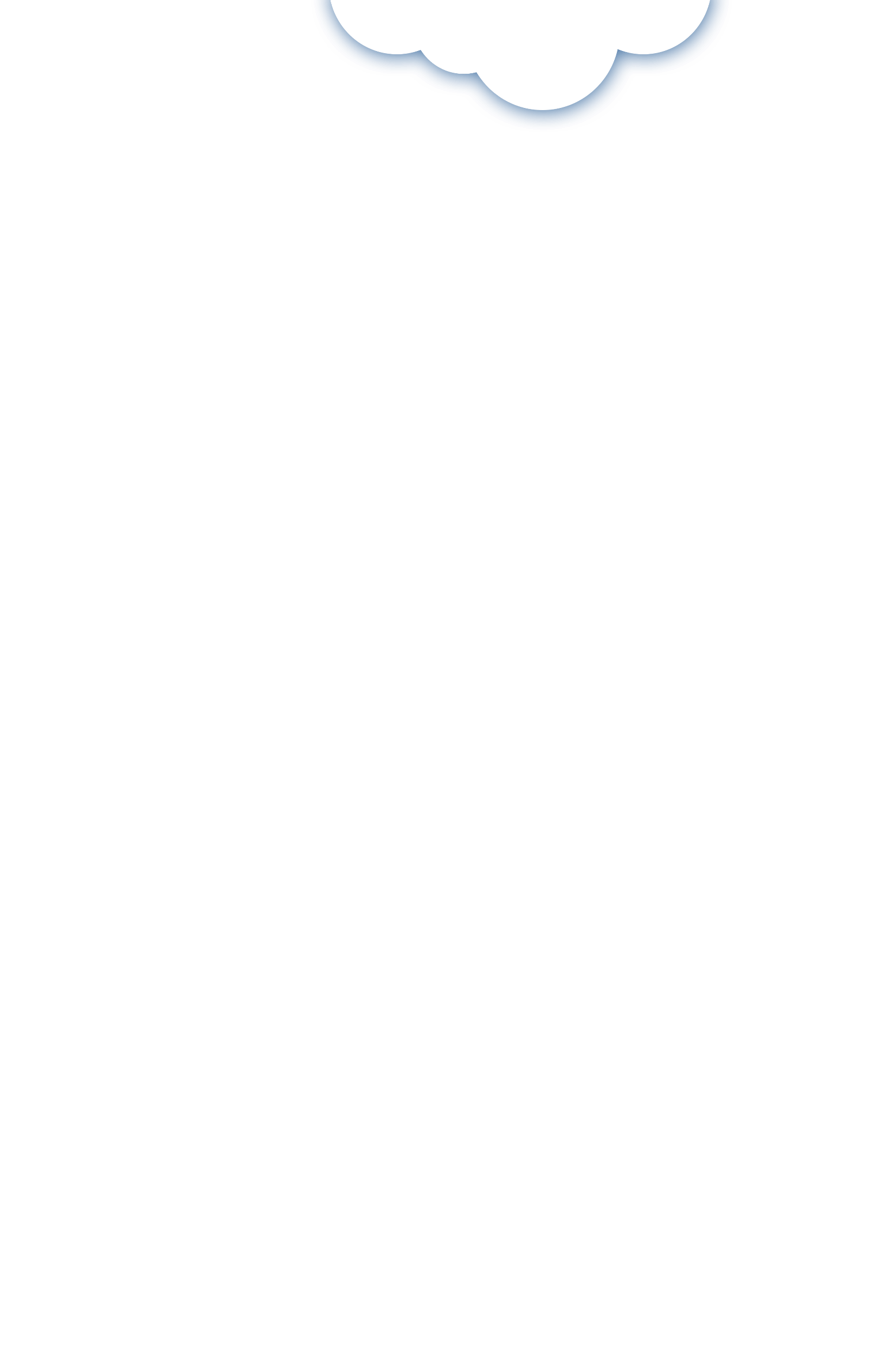 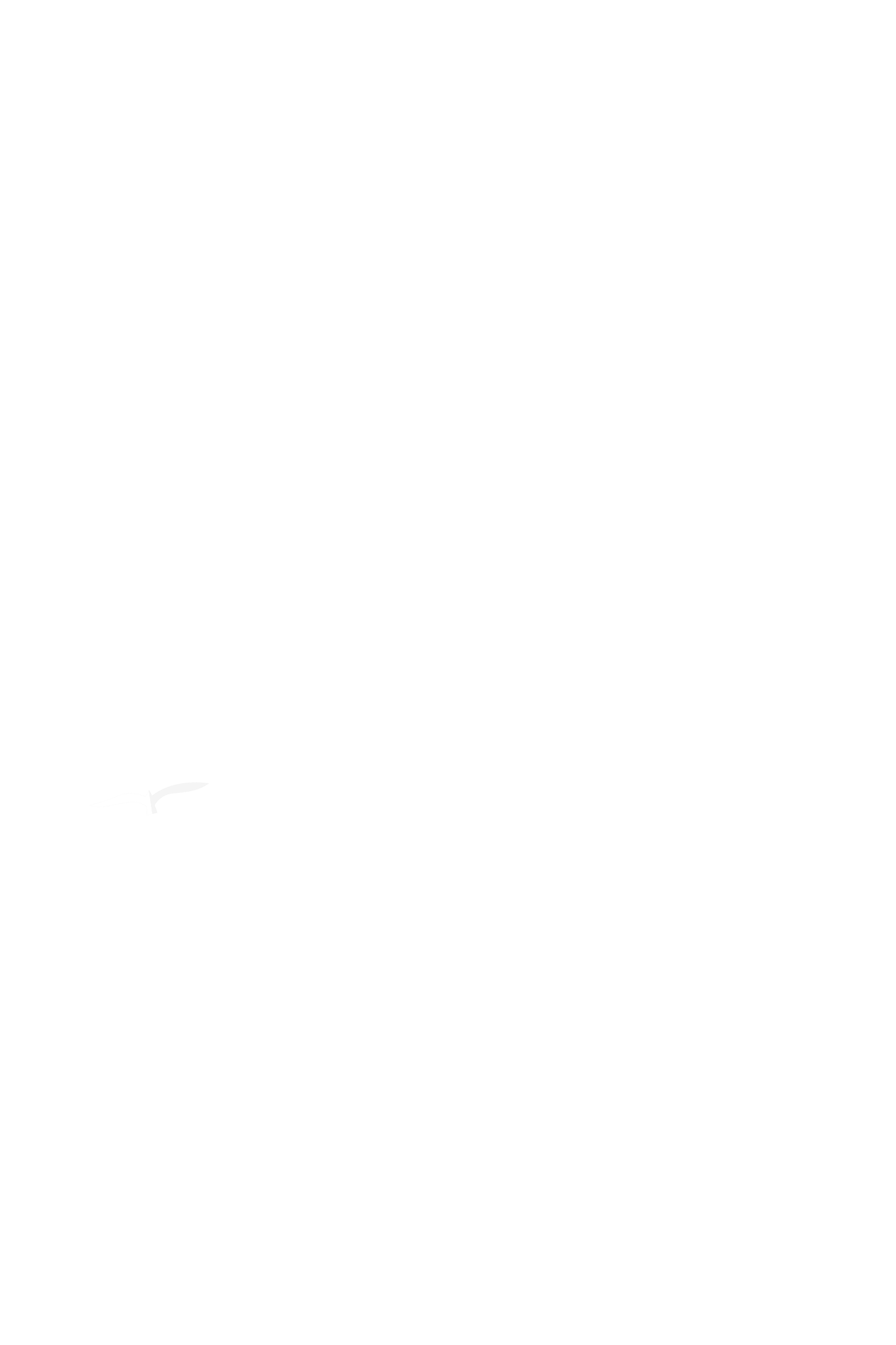 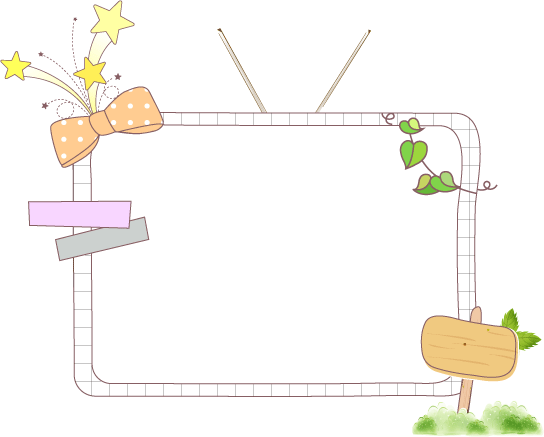 编辑标题
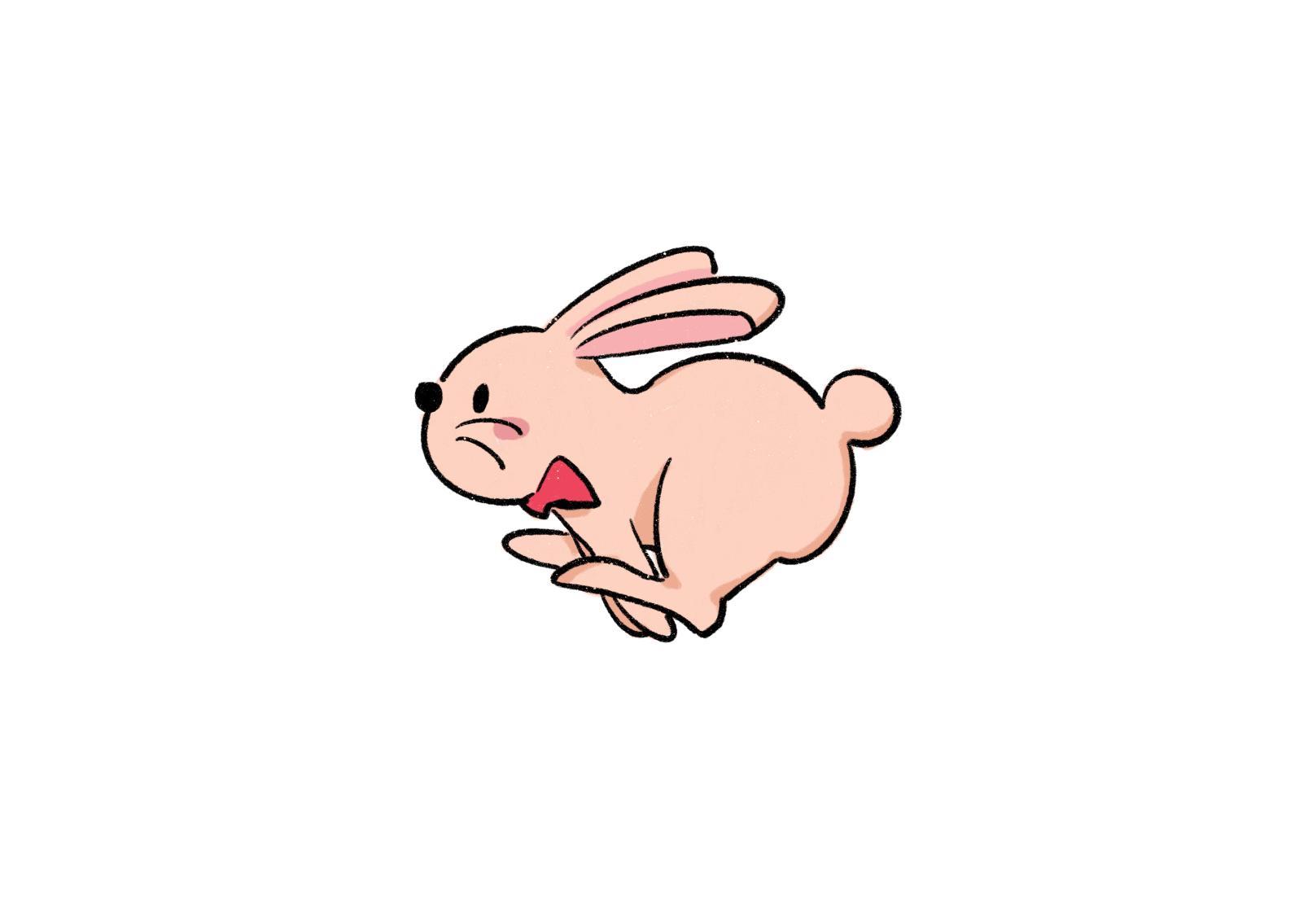 请在此处编辑您的内容请在此处编辑您的内容
请在此处编辑您的内容请在此处编辑您的内容请在此处编辑您的内容请在此处编辑您的内容请在此处编辑您的内容请在此处编辑您的内容
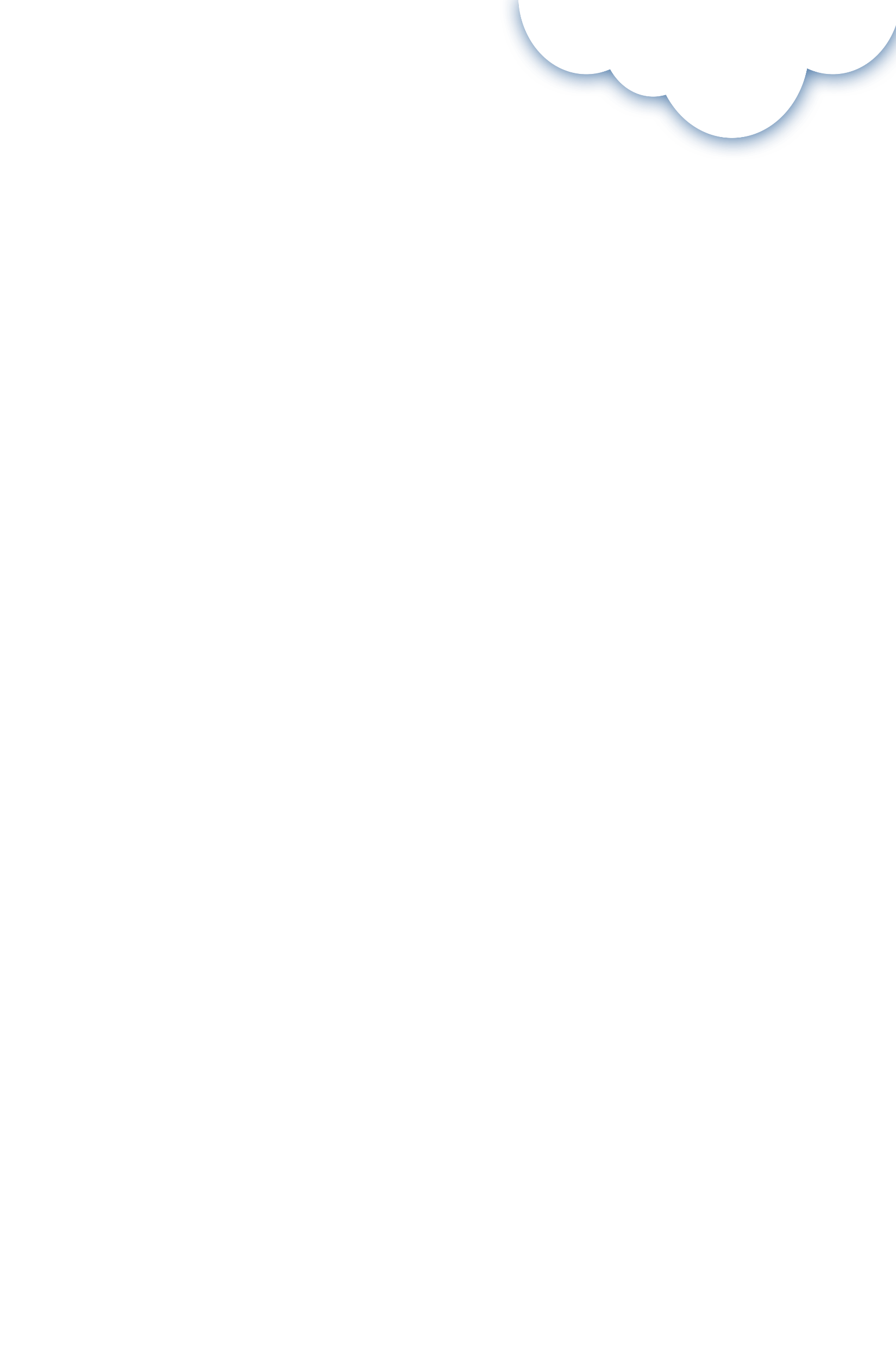 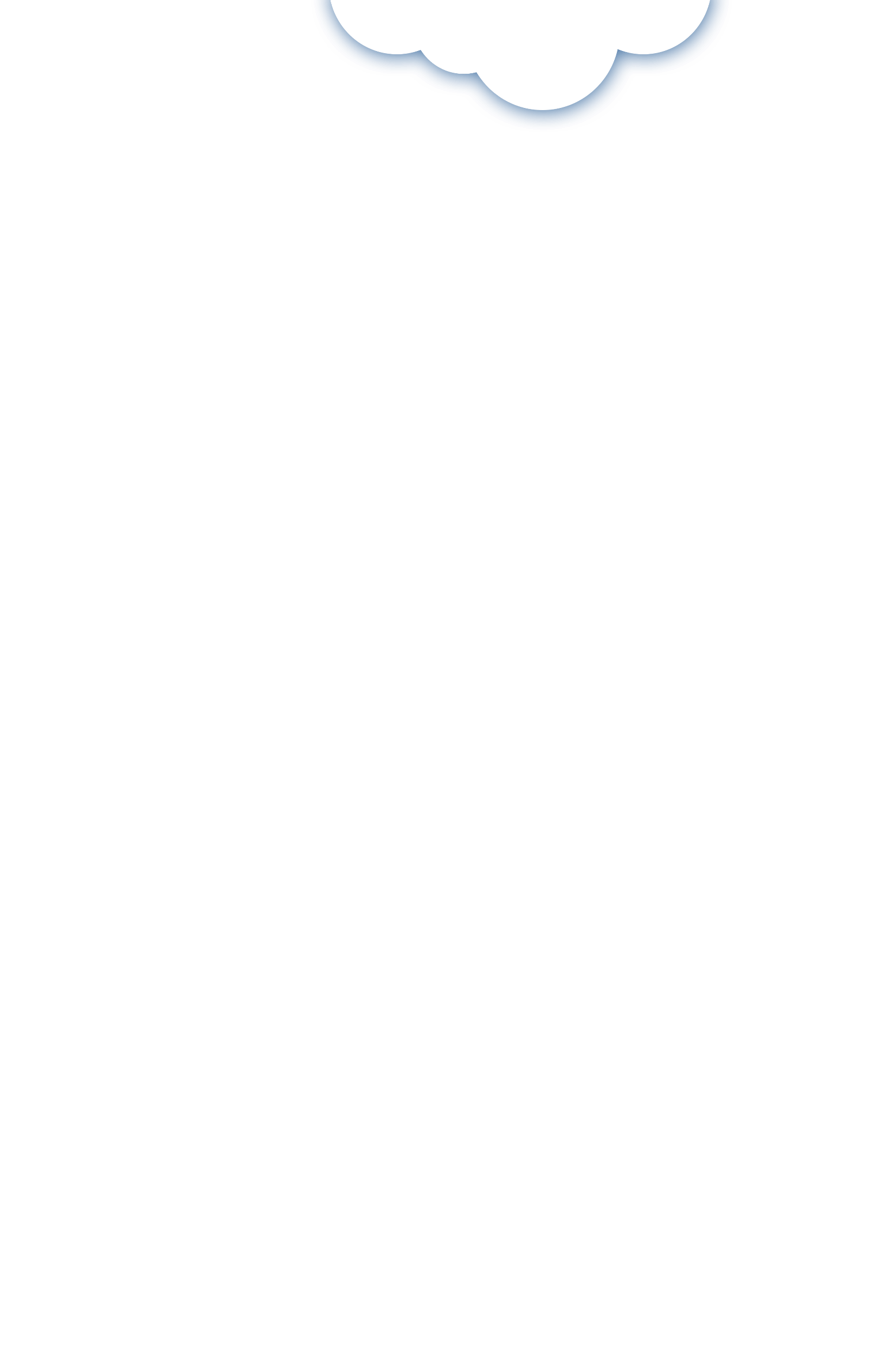 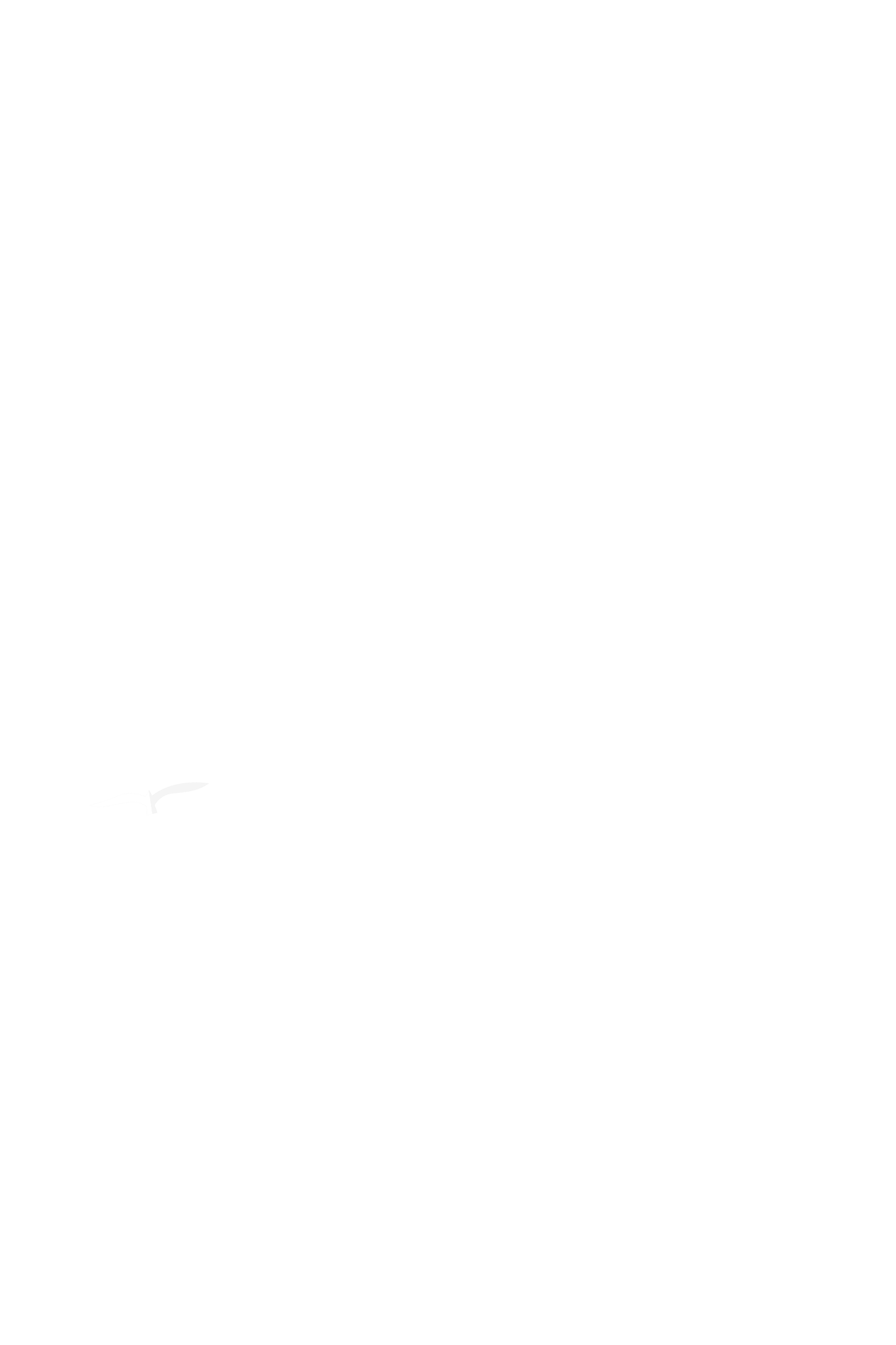 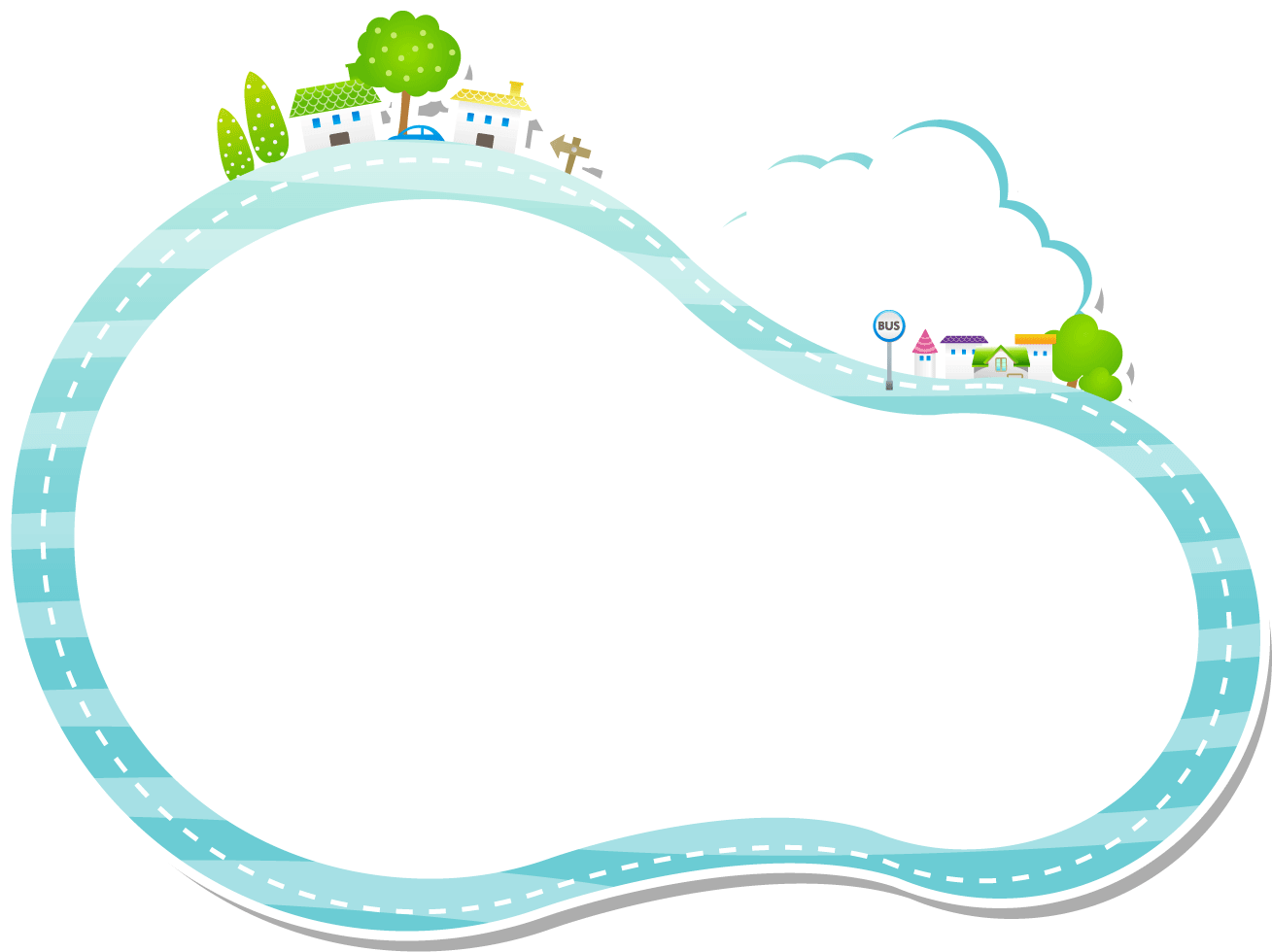 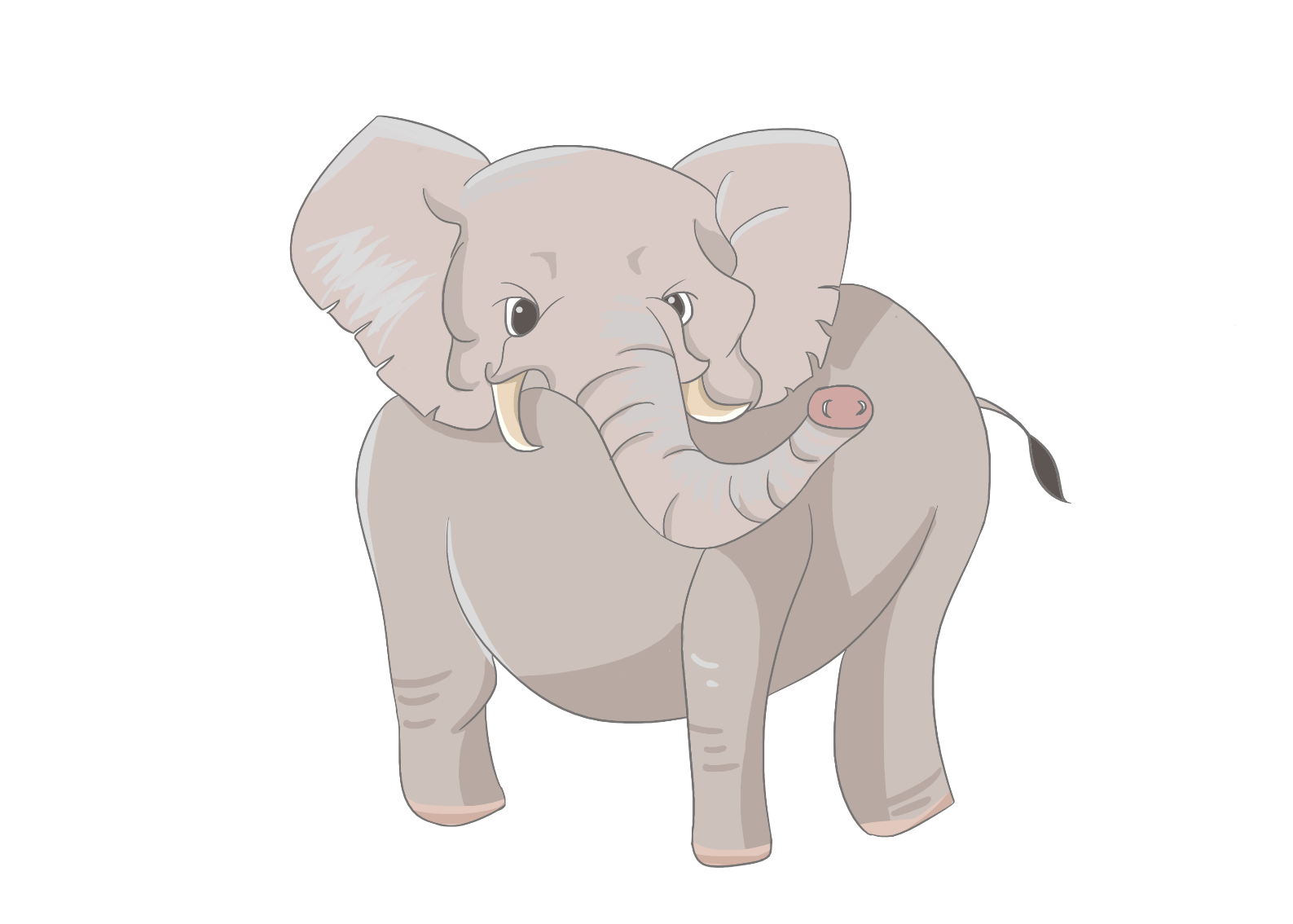 编辑标题
请在此处编辑您的内容请在此处编辑您的内容
请在此处编辑您的内容请在此处编辑您的内容请在此处编辑您的内容请在此处编辑您的内容请在此处编辑您的内容请在此处编辑您的内容
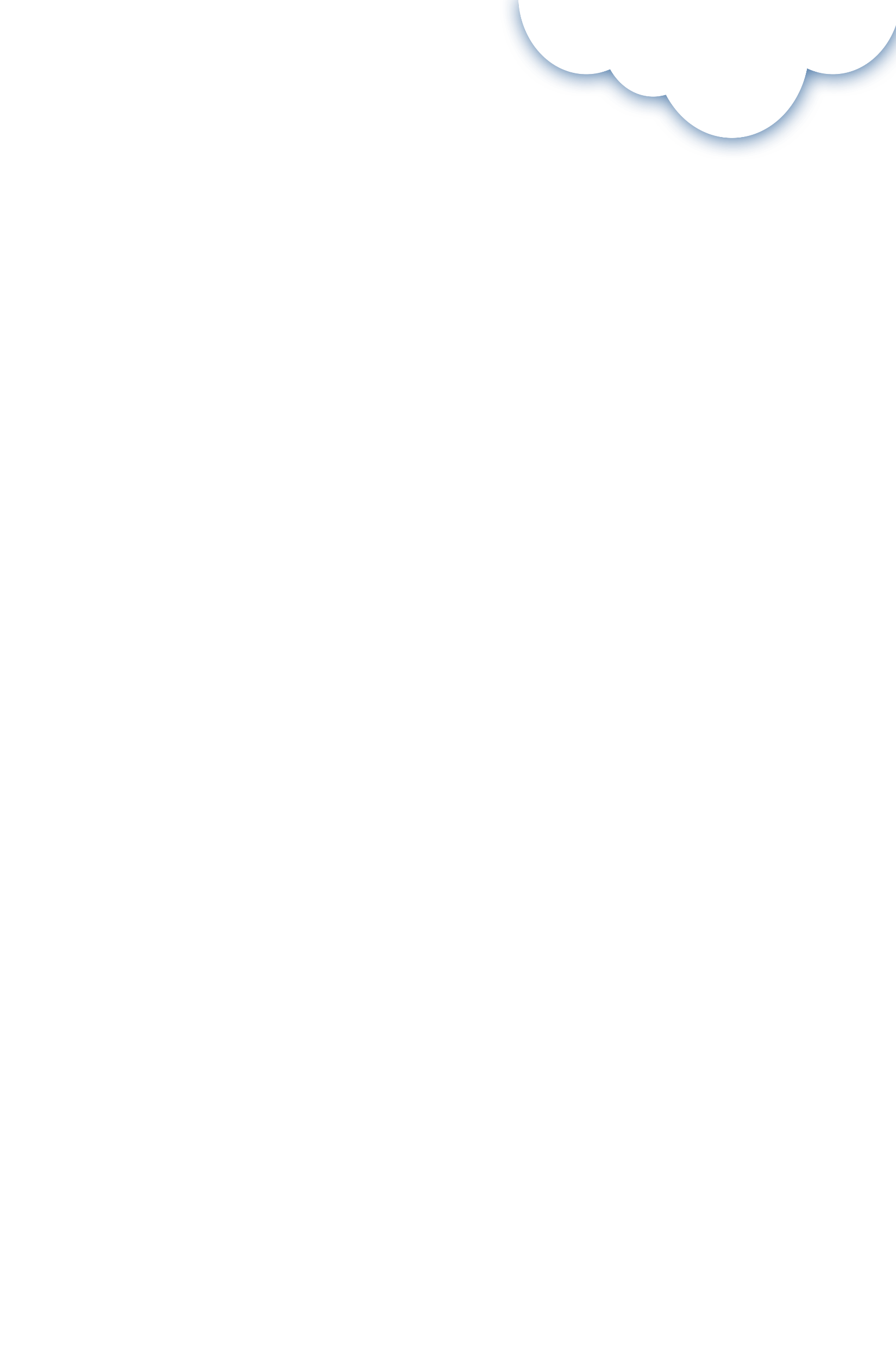 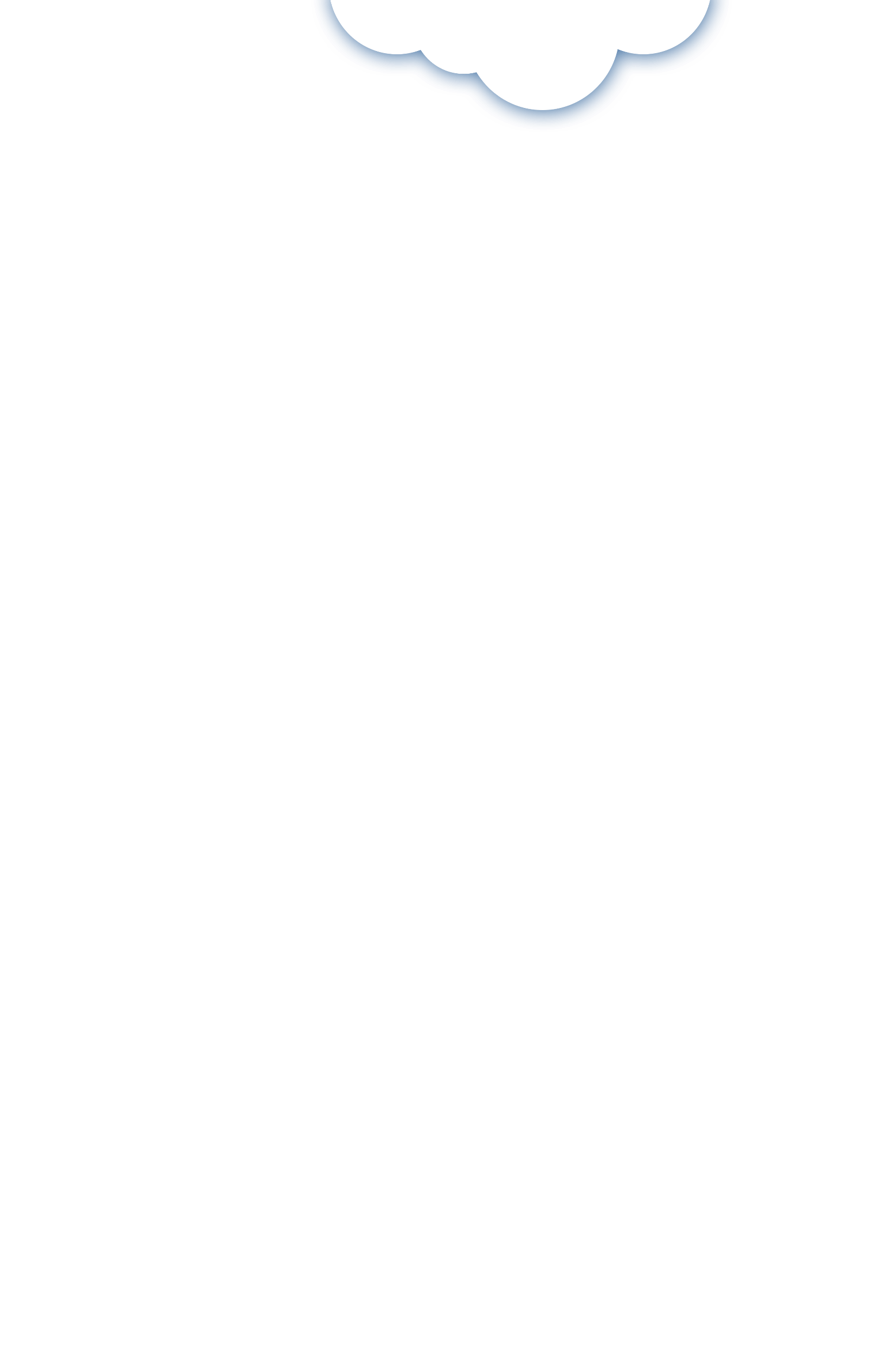 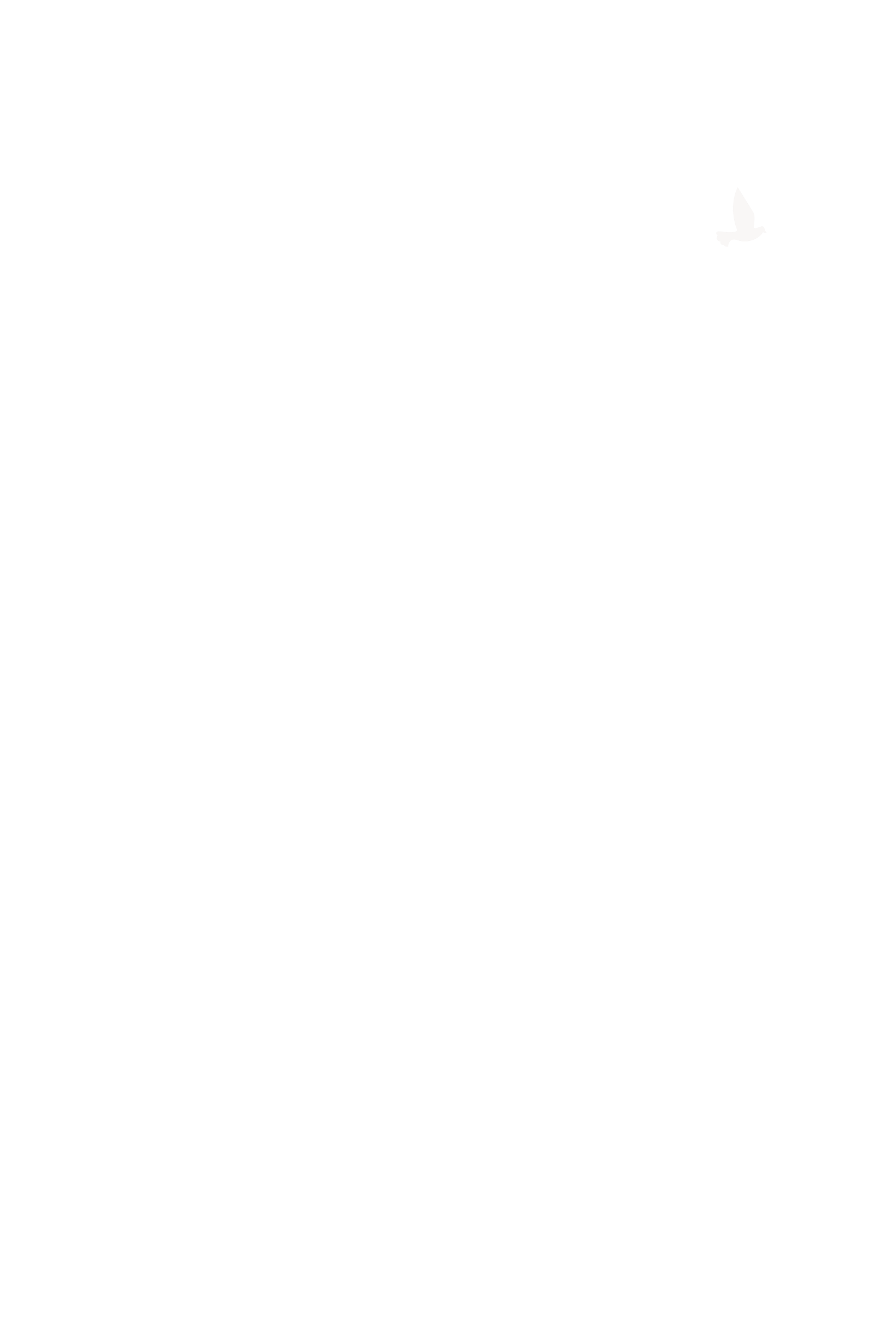 05
PART ONE
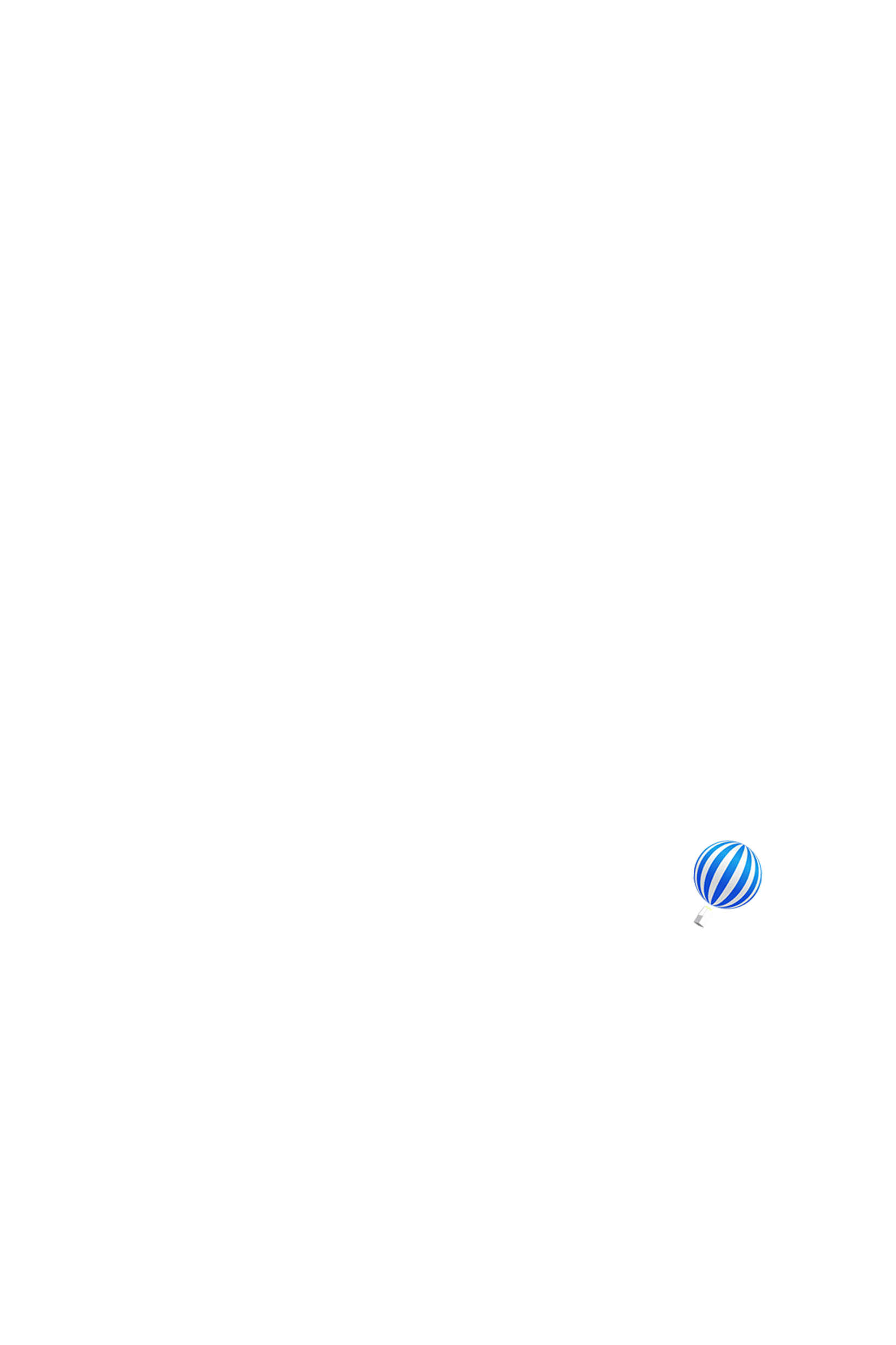 编辑标题
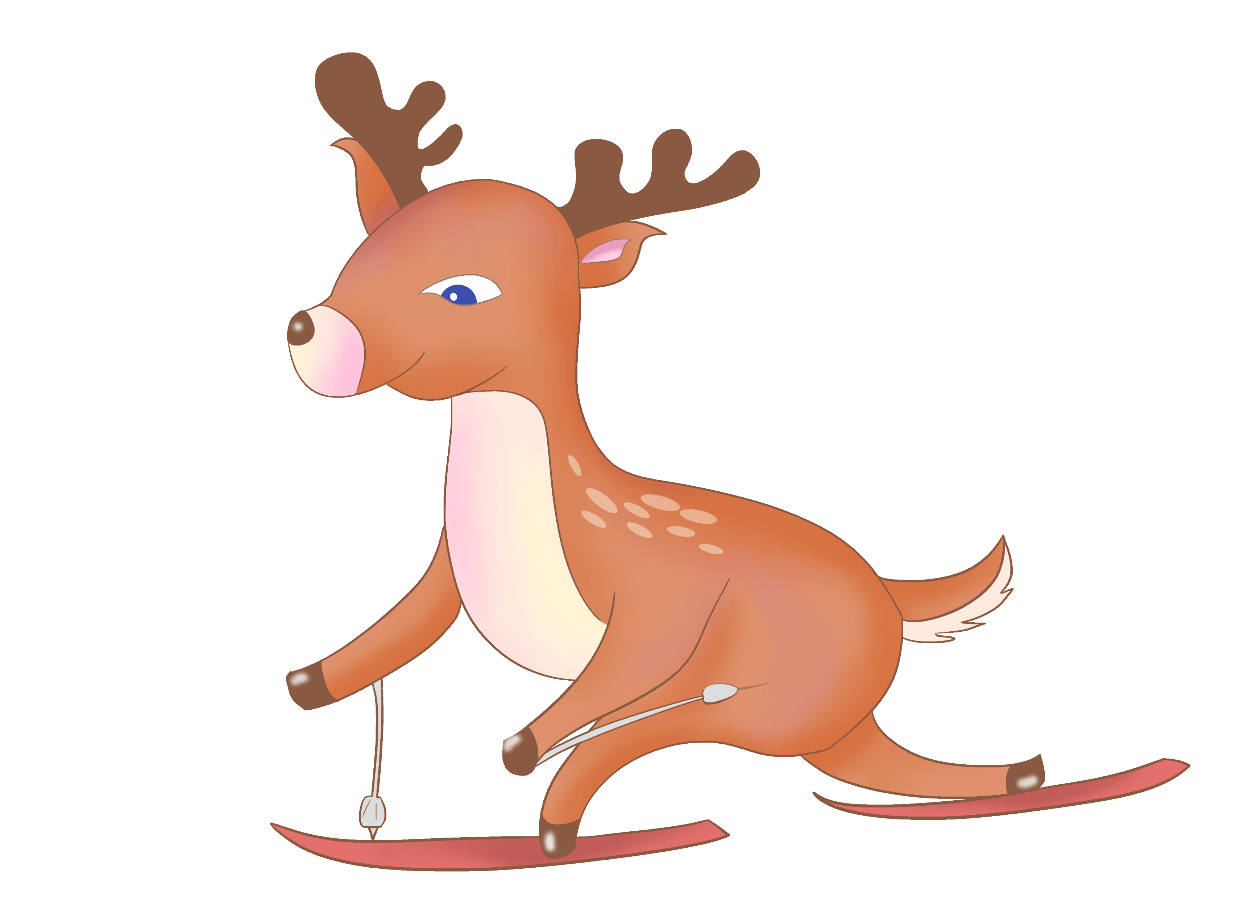 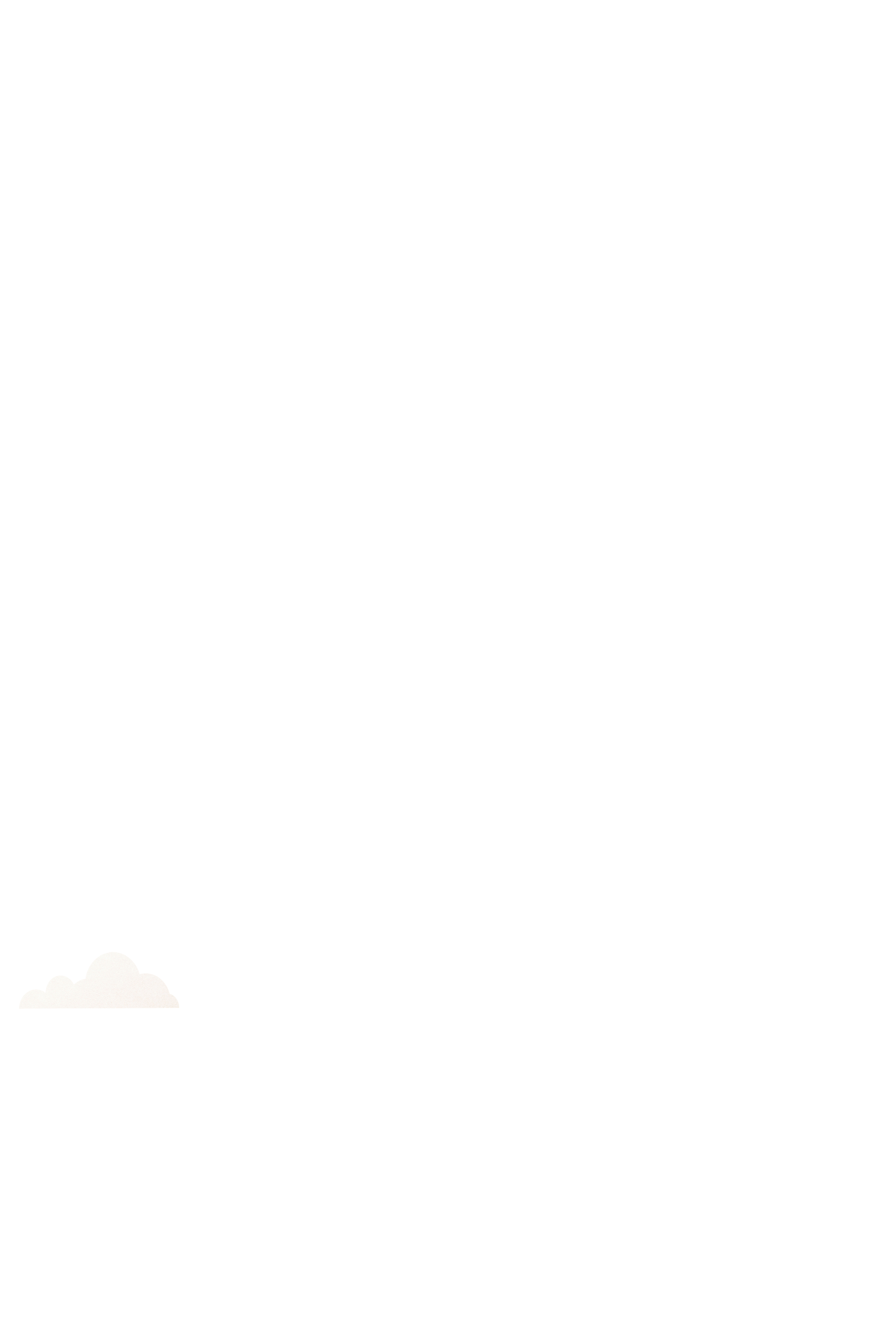 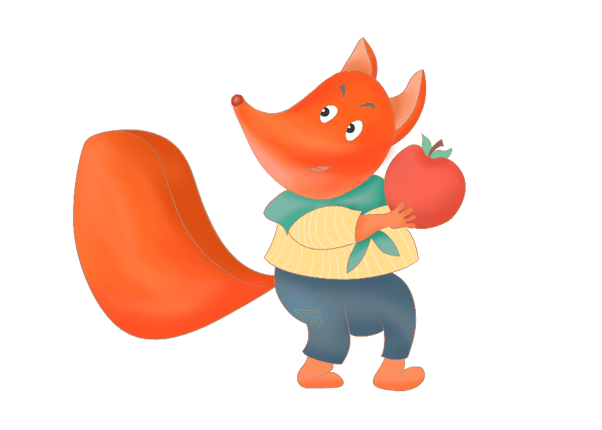 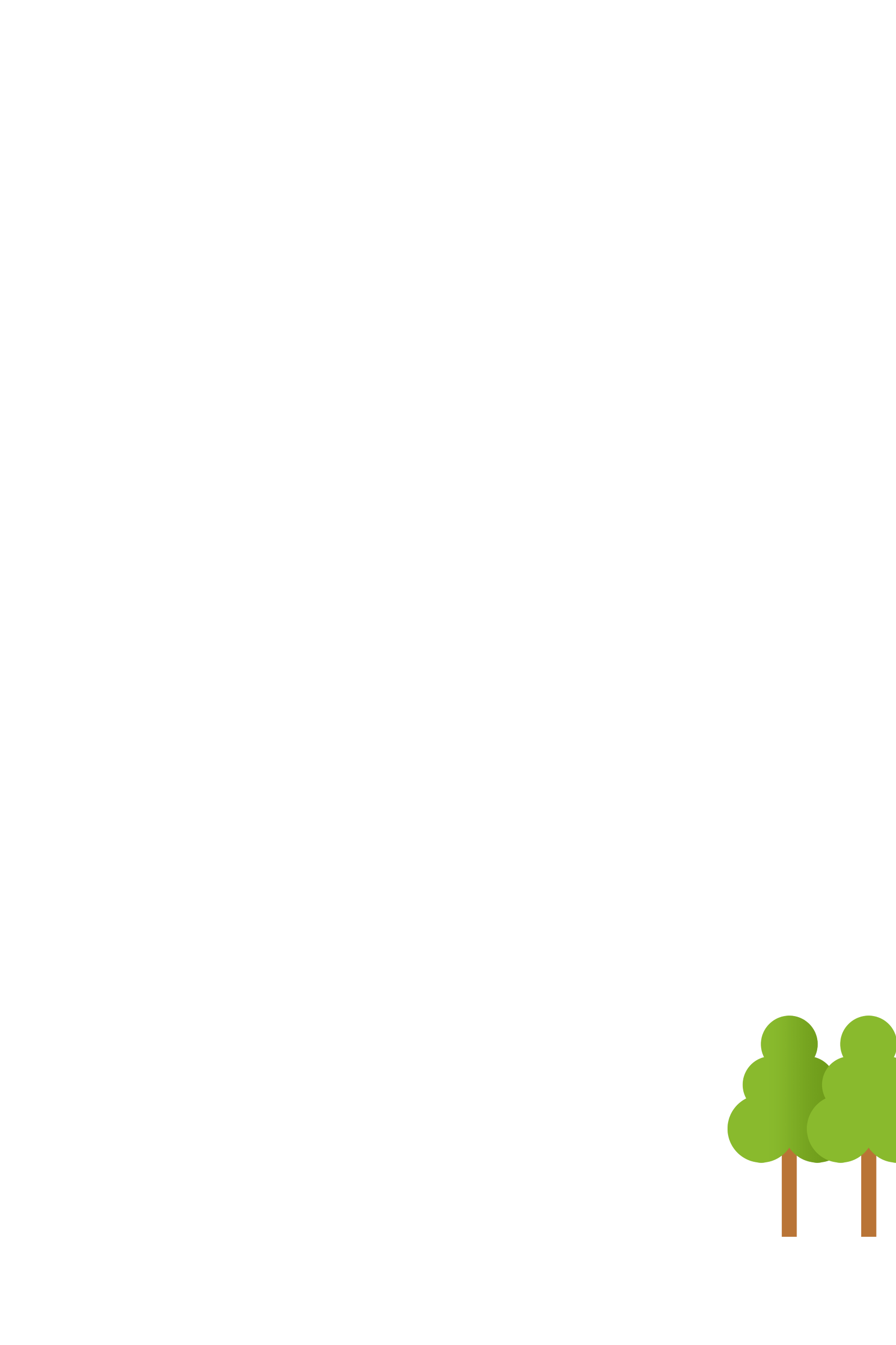 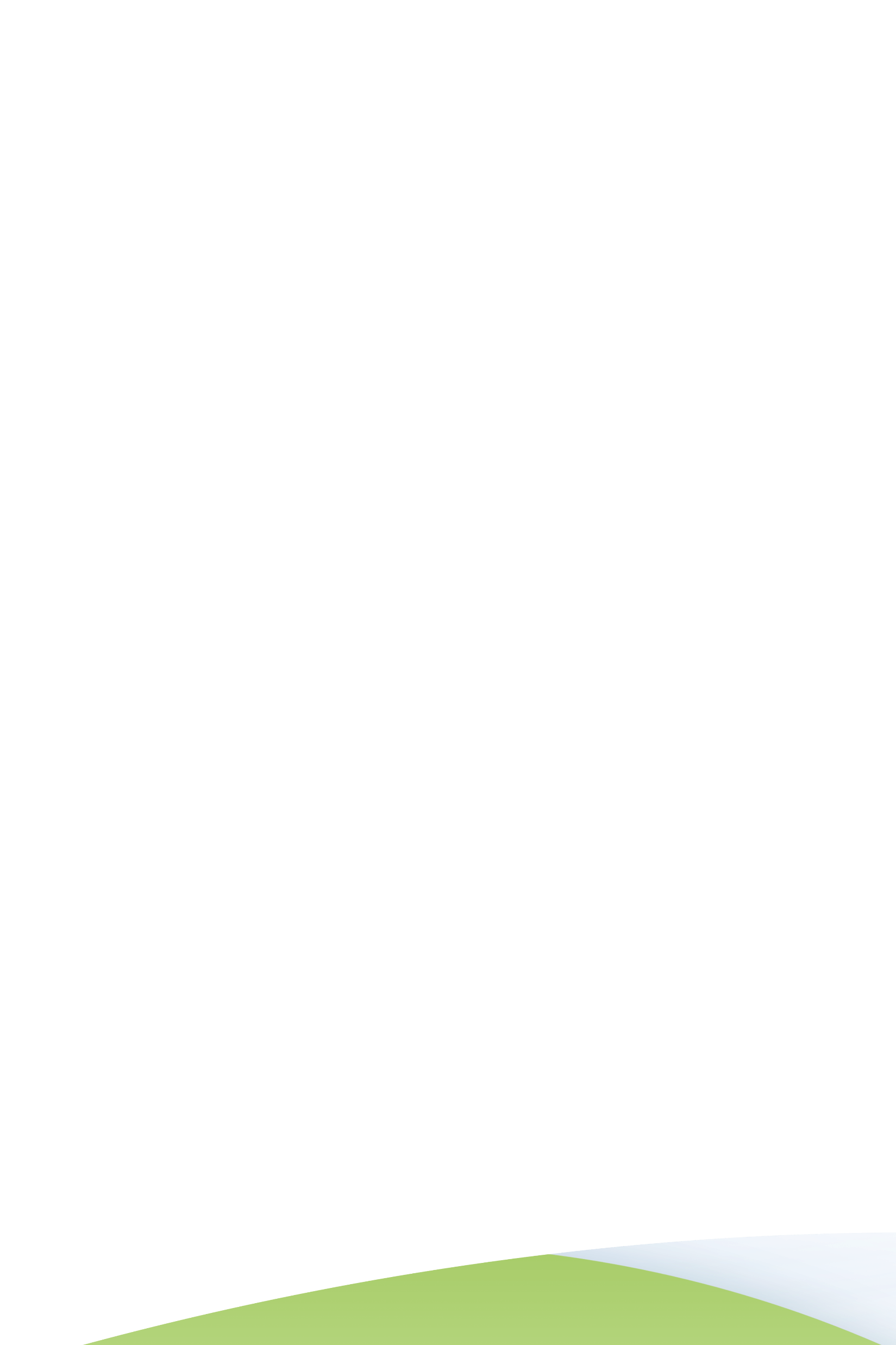 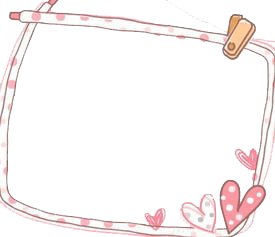 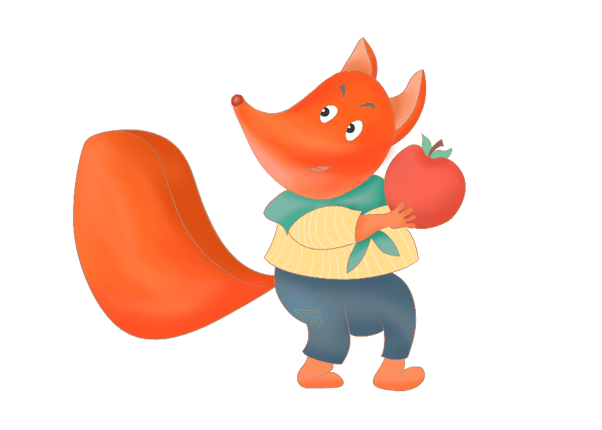 编辑标题
请在此处编辑您的内容请在此处编辑您的内容
请在此处编辑您的内容请在此处编辑您的内容请在此处编辑您的内容请在此处编辑您的内容请在此处编辑您的内容请在此处编辑您的内容
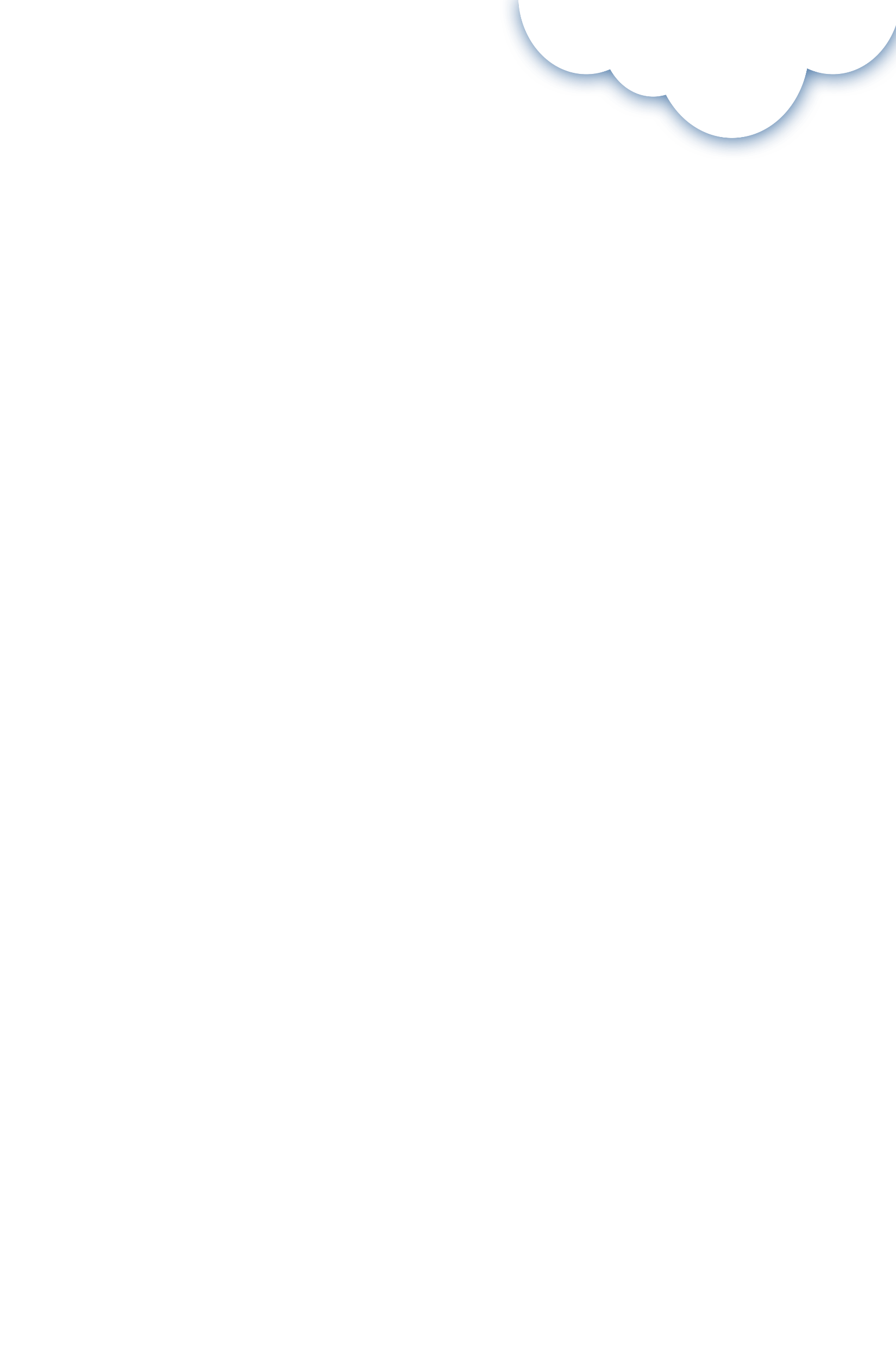 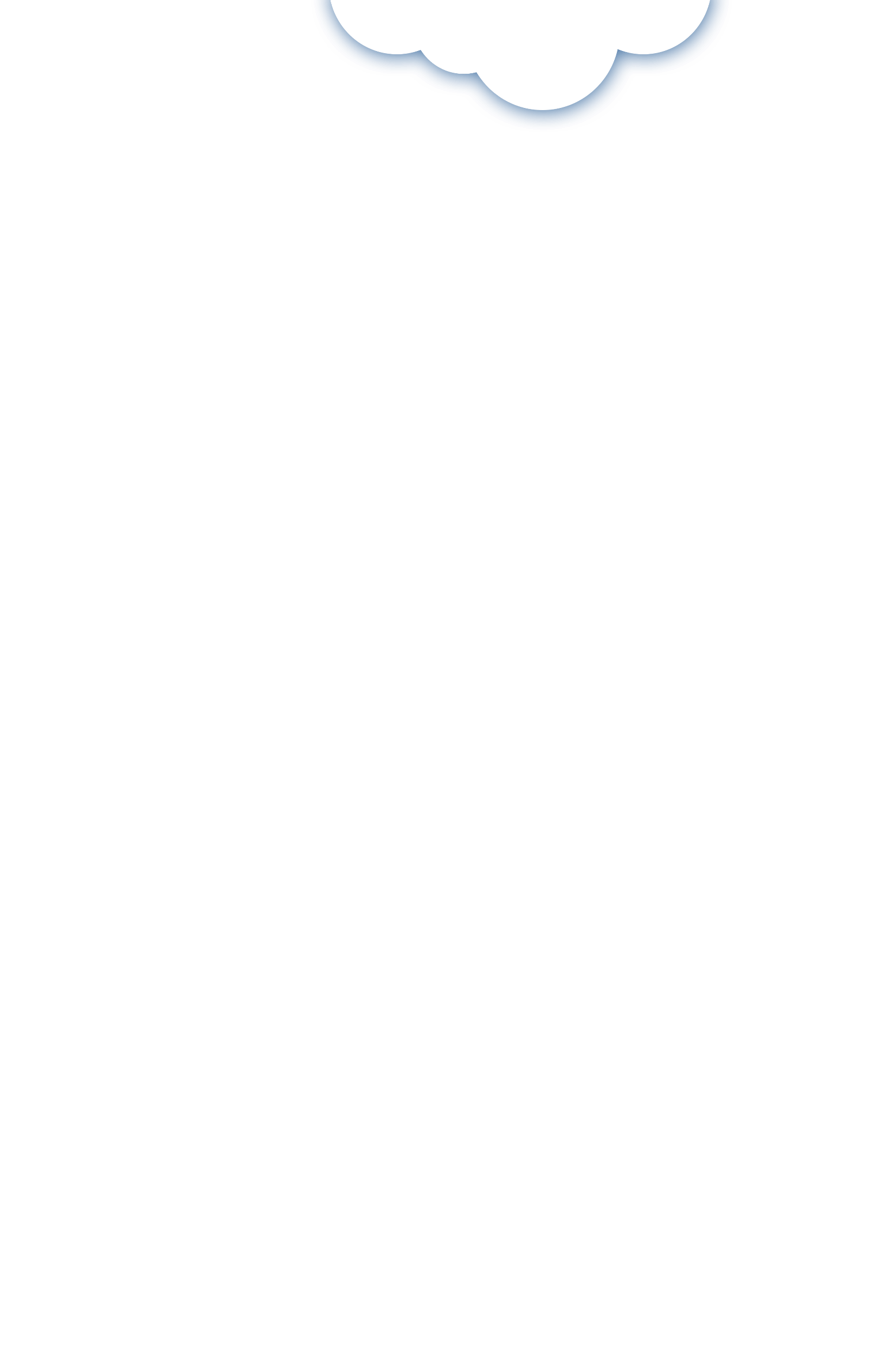 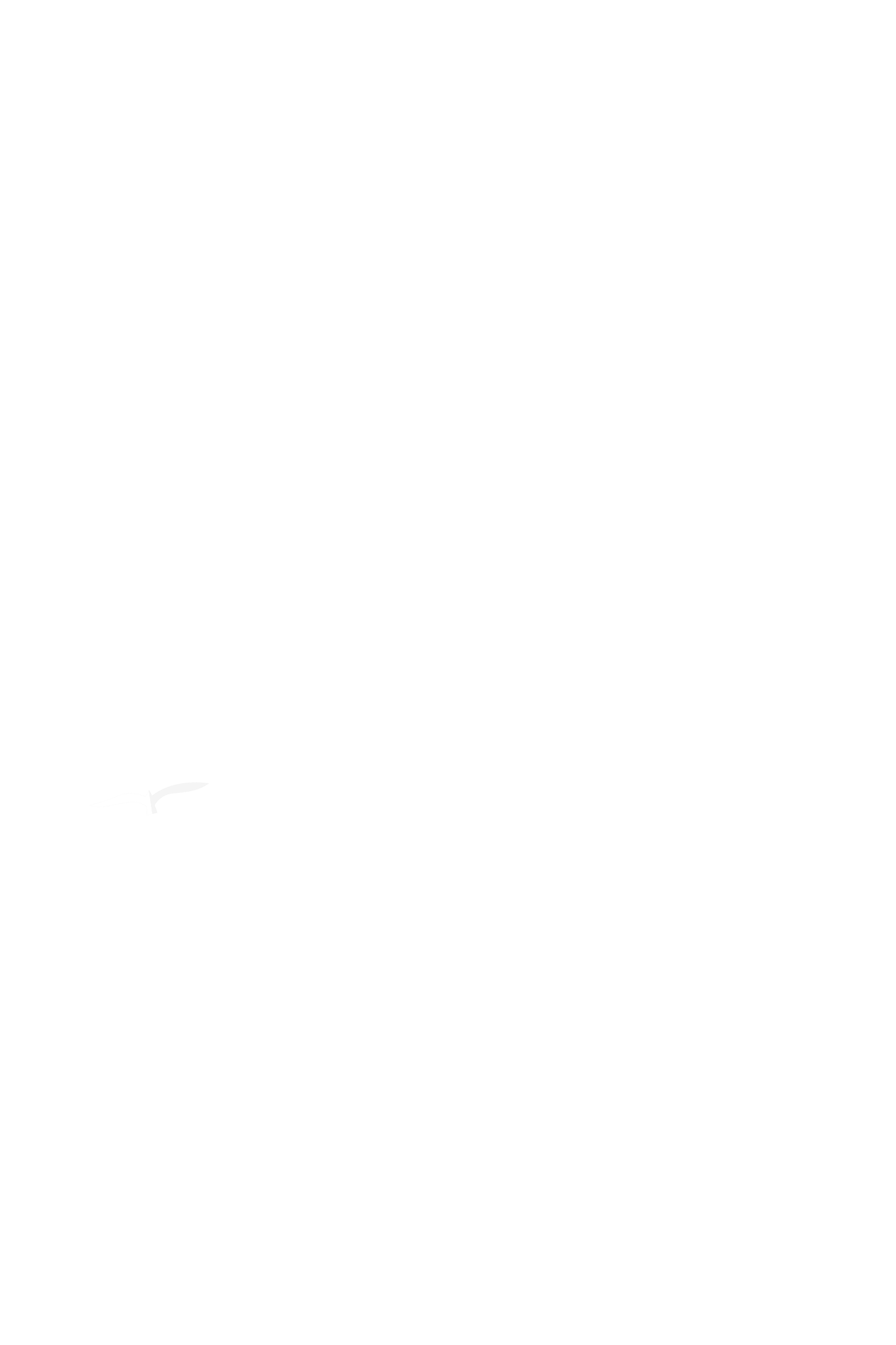 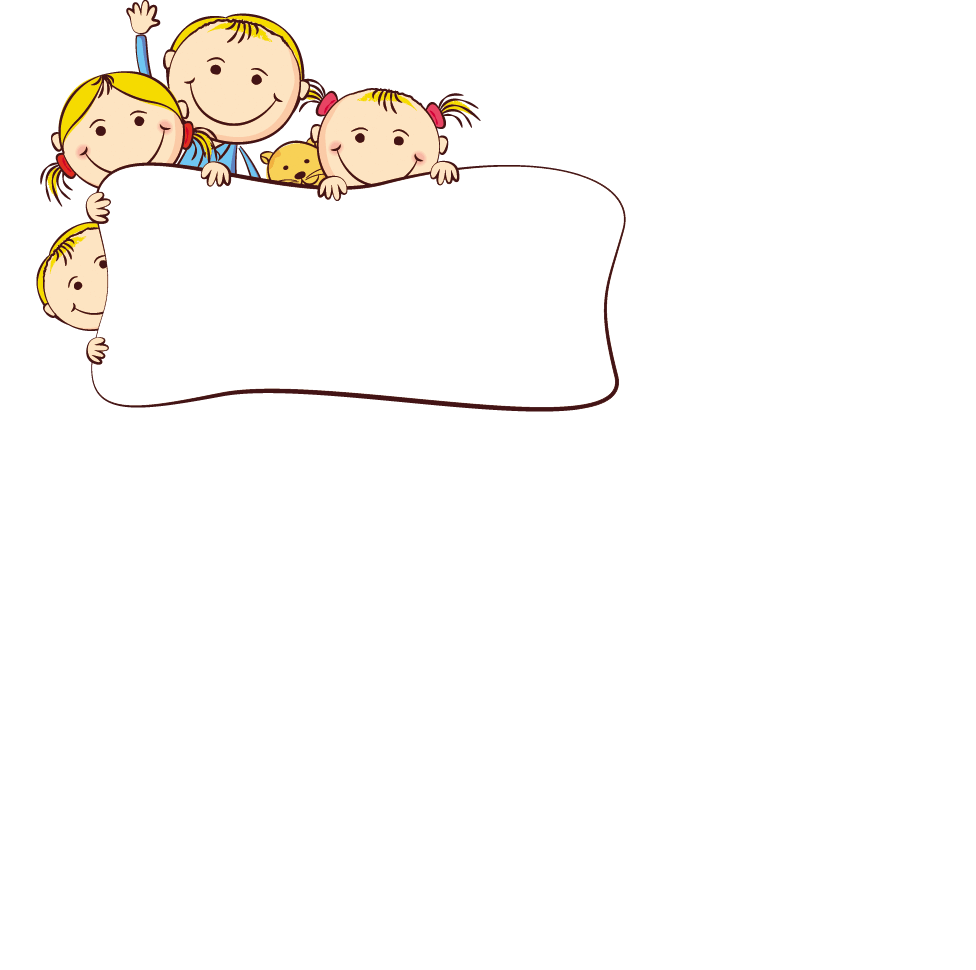 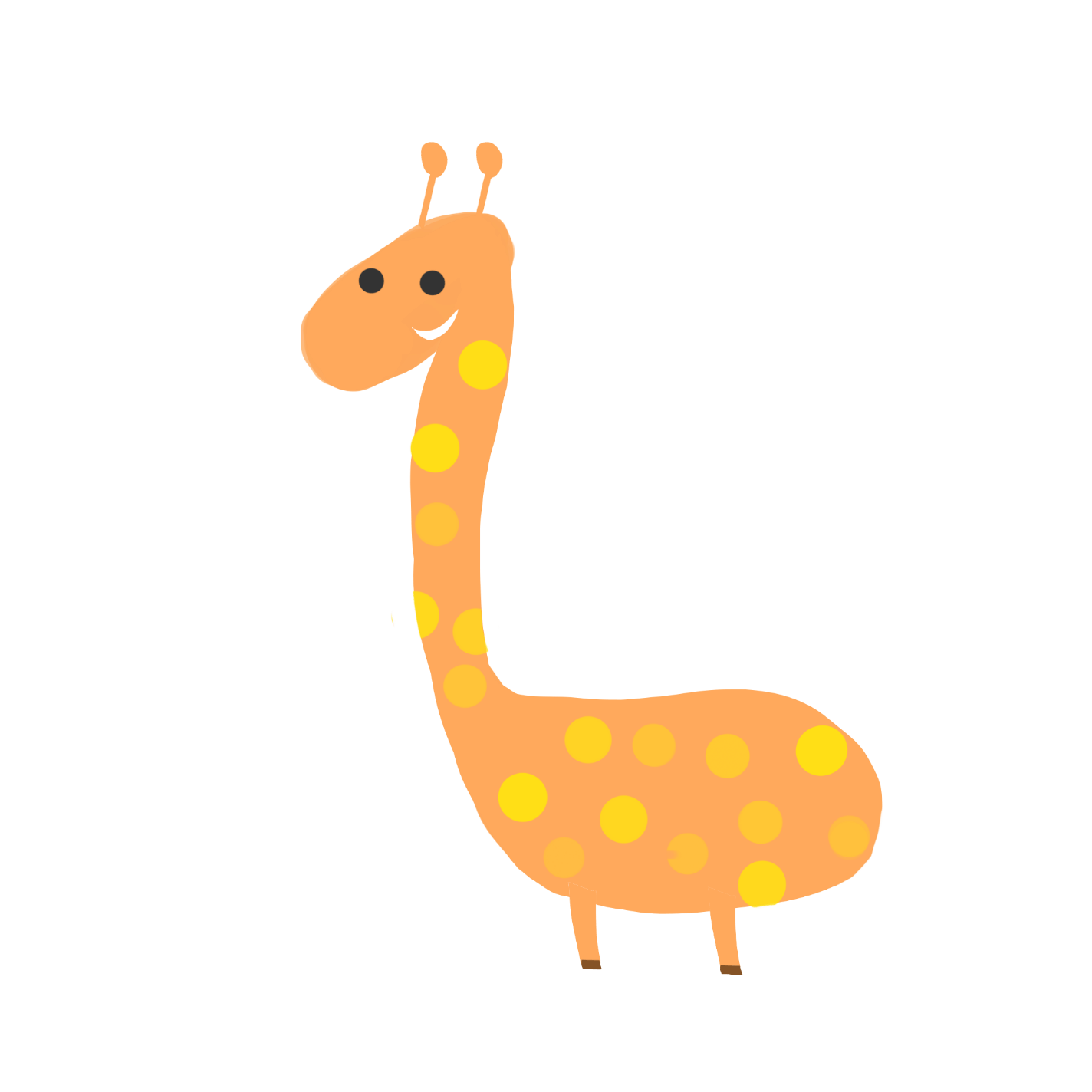 请在此处编辑您的内容请在此处编辑您的内容
请在此处编辑您的内容请在此处编辑您的内容请在此处编辑您的内容请在此处编辑您的内容请在此处编辑您的内容请在此处编辑您的内容
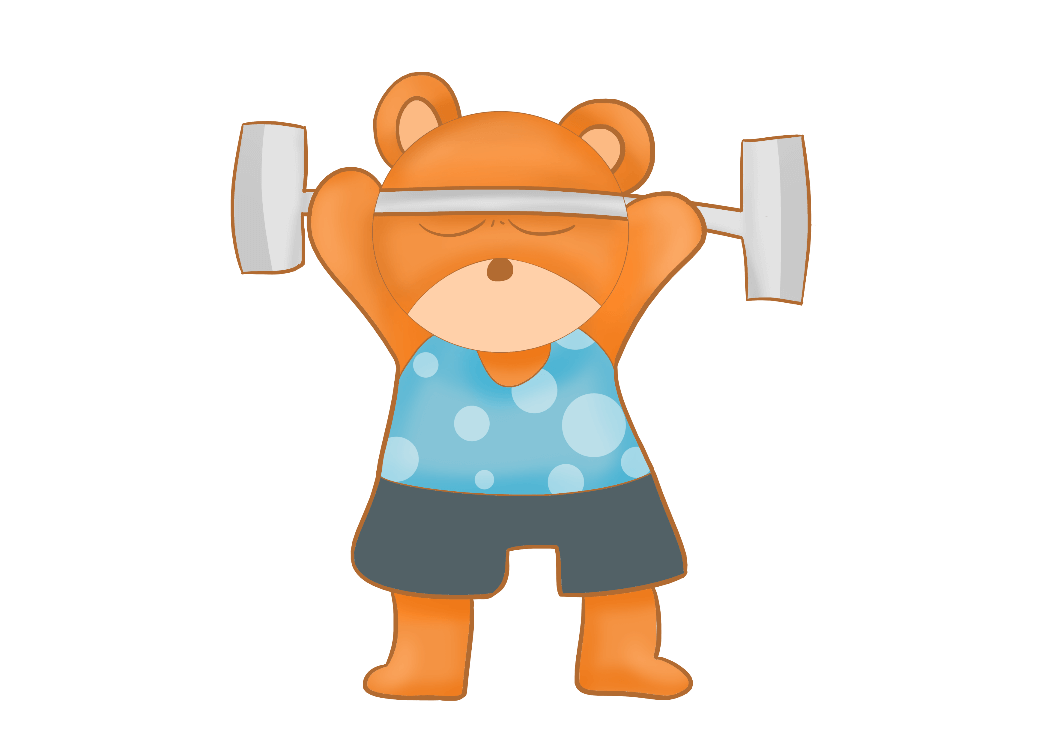 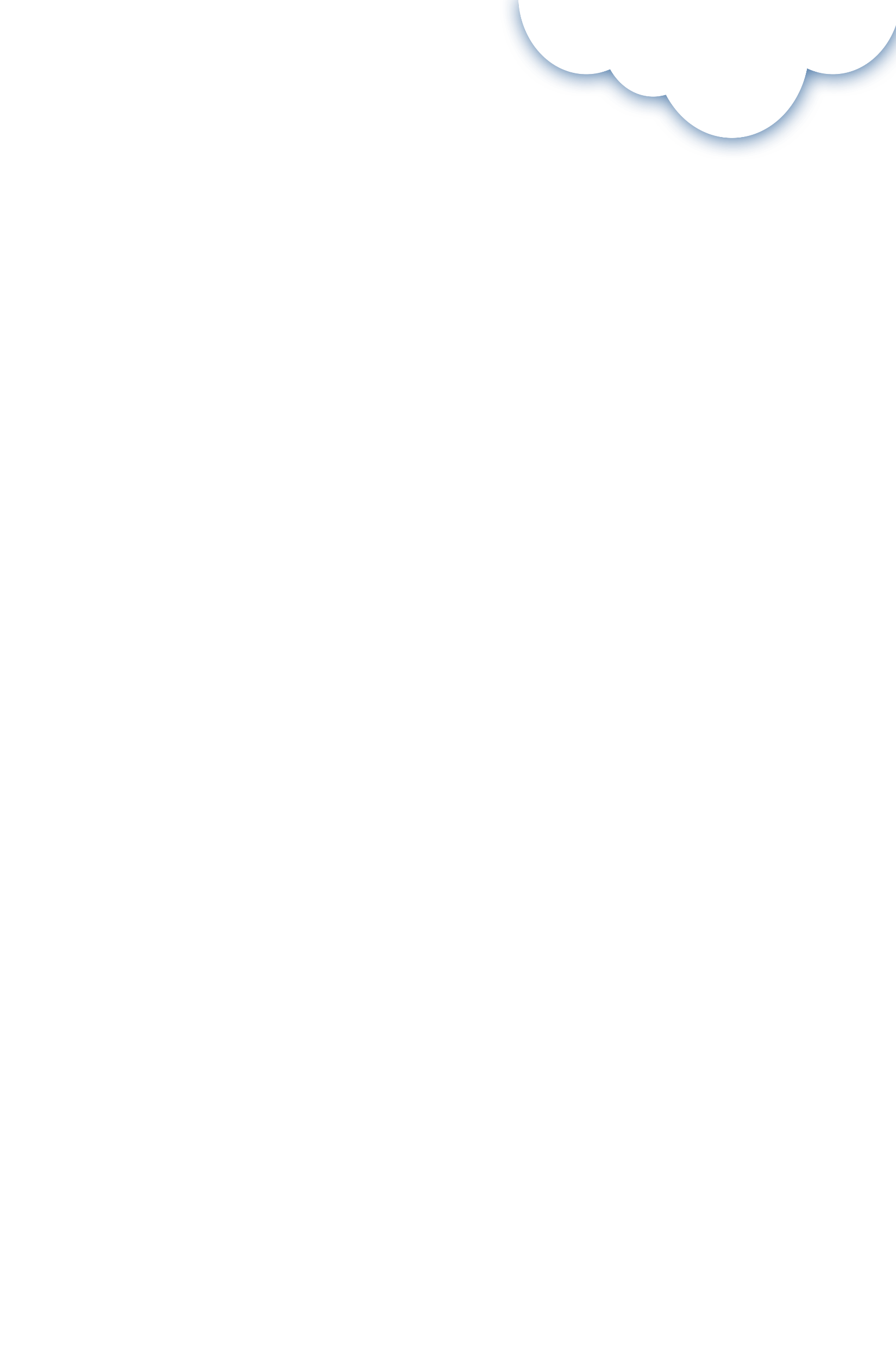 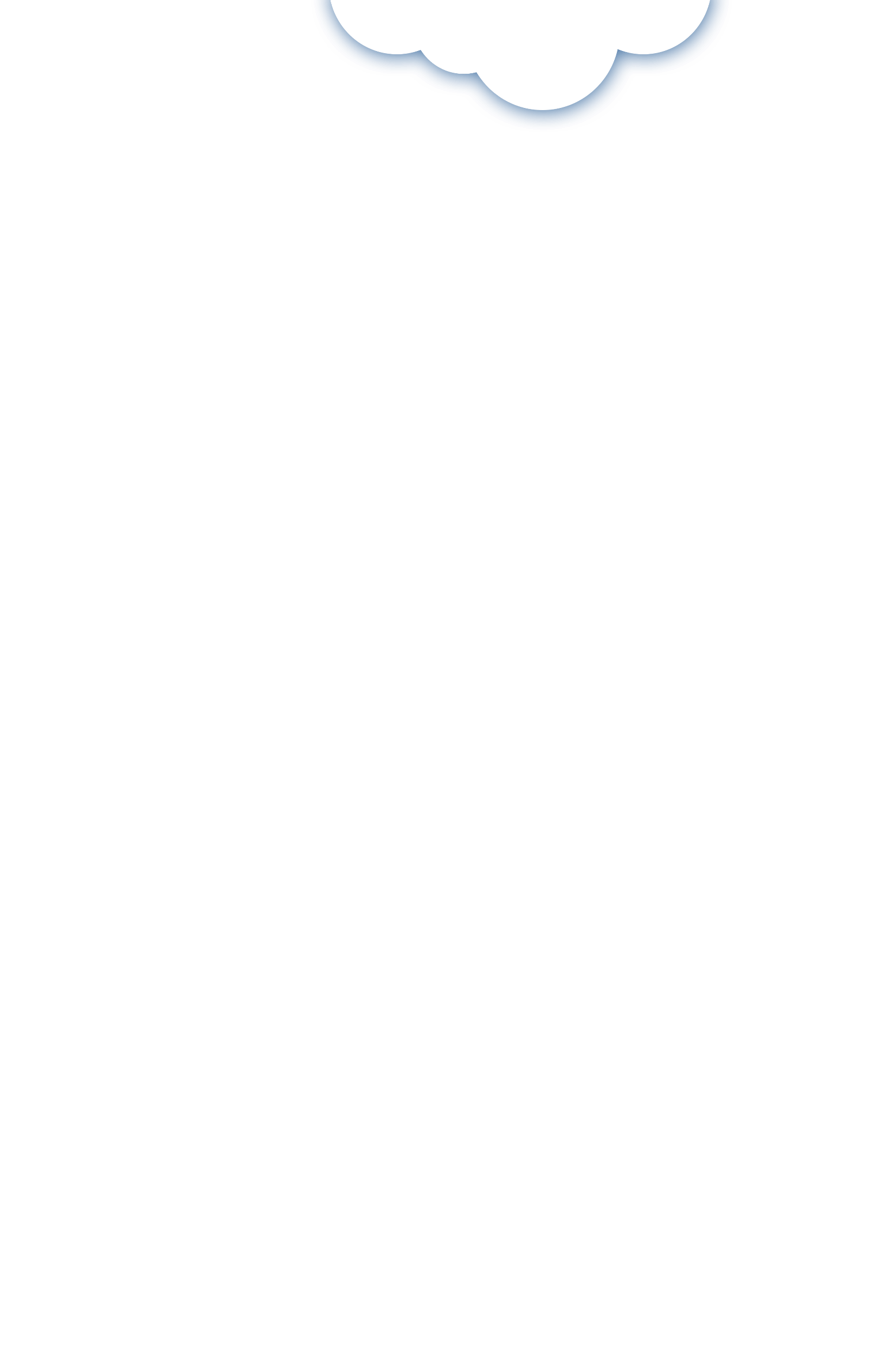 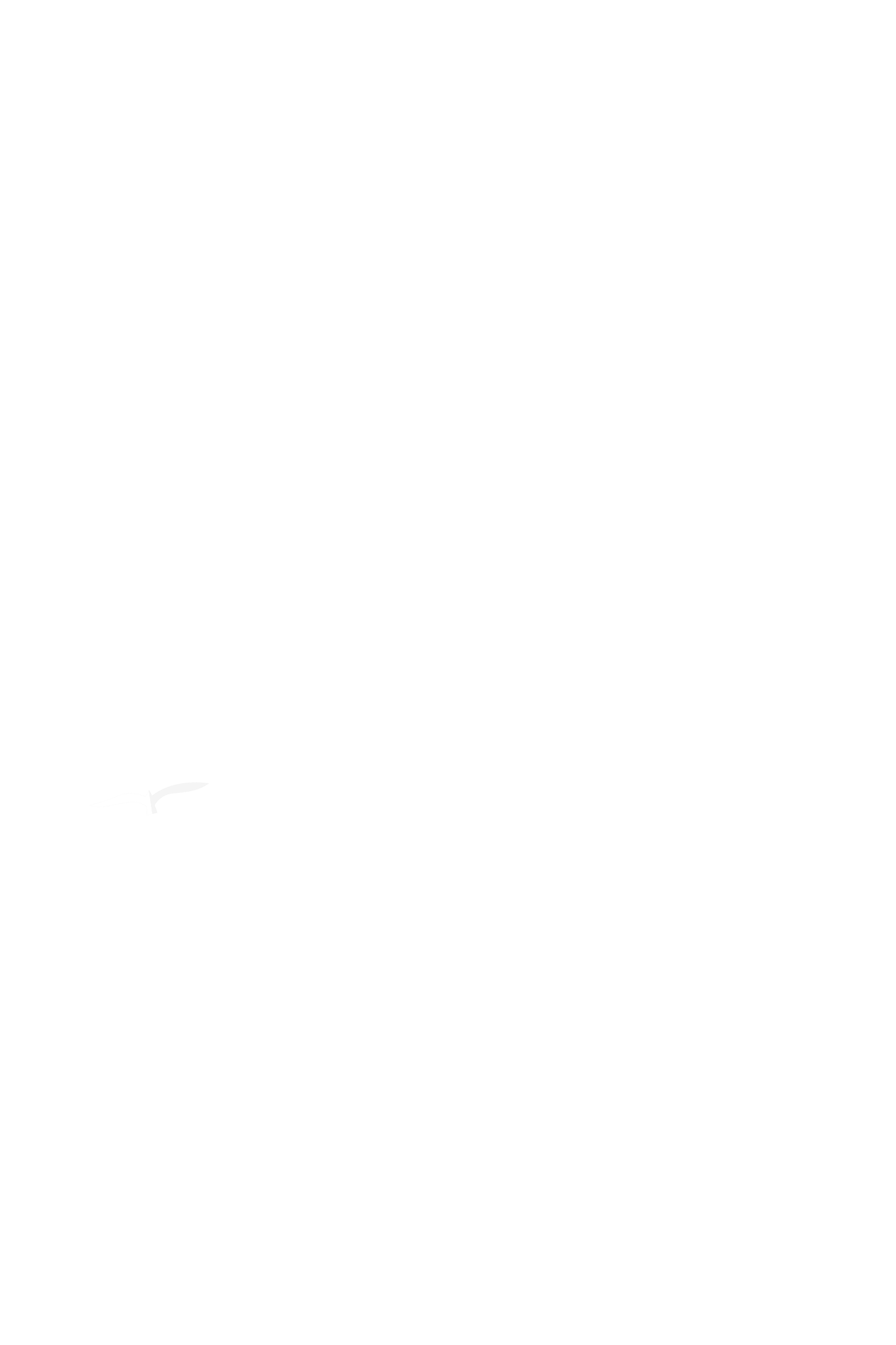 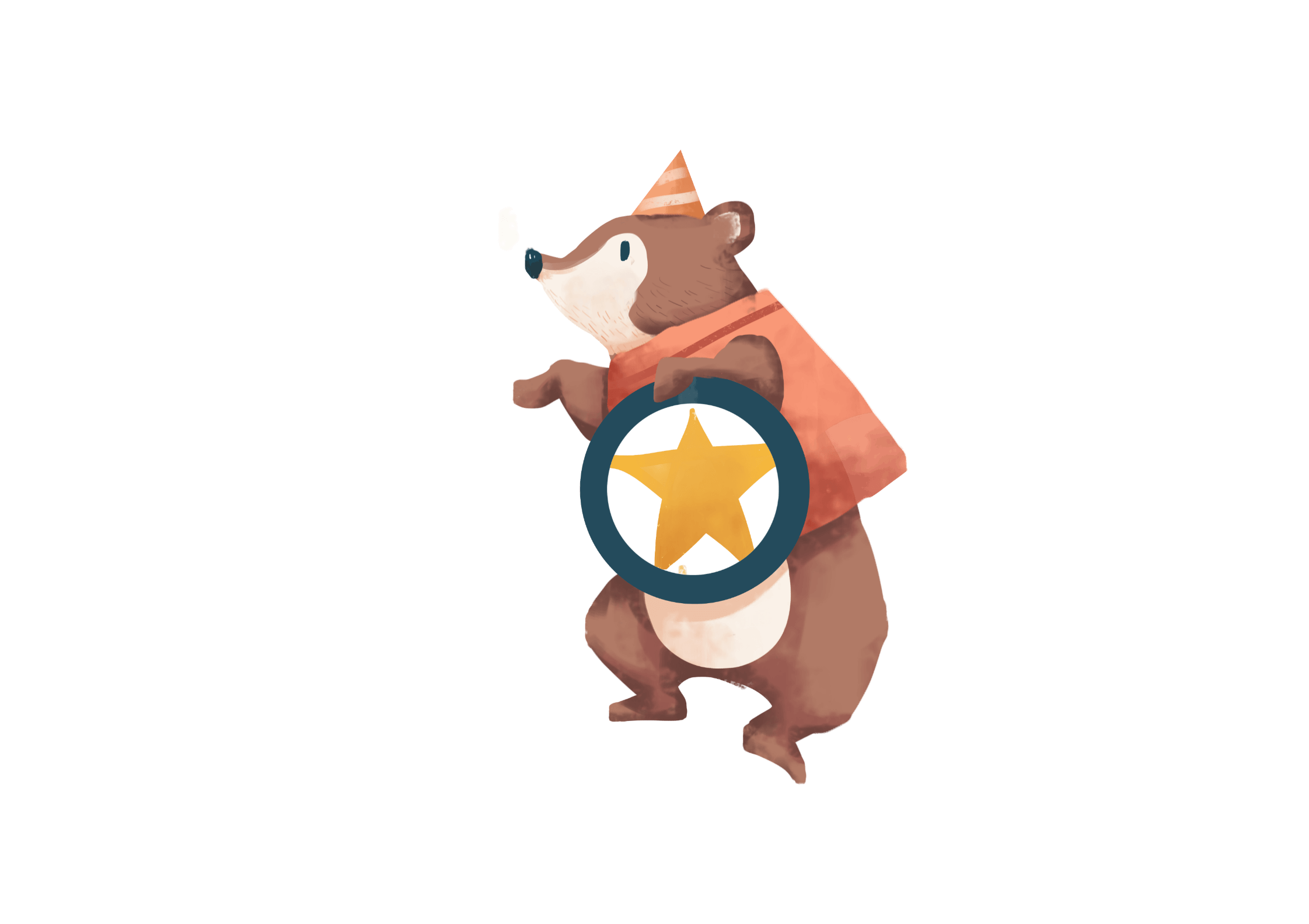 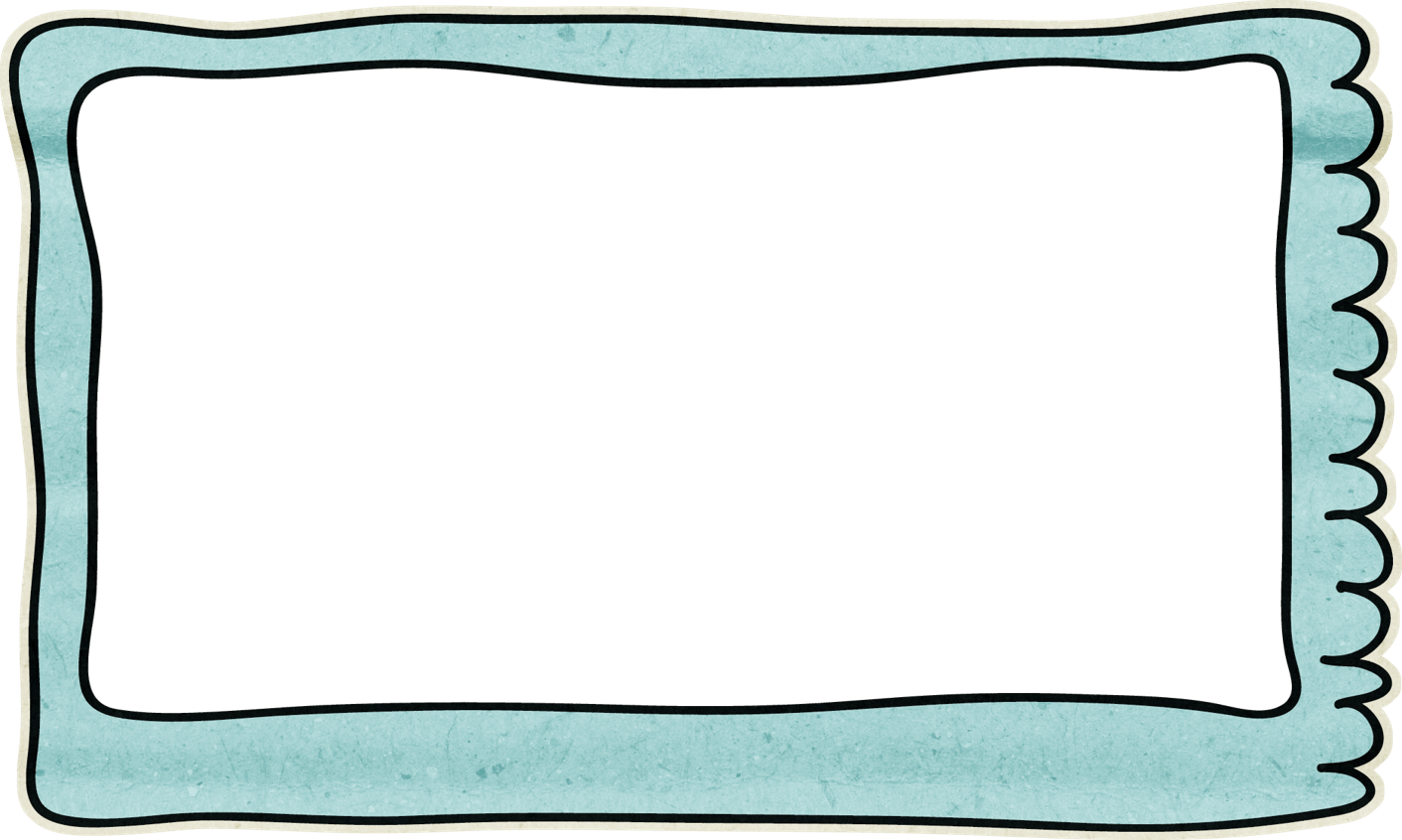 请在此处编辑您的内容请在此处编辑您的内容
请在此处编辑您的内容请在此处编辑您的内容请在此处编辑您的内容请在此处编辑您的内容请在此处编辑您的内容请在此处编辑您的内容
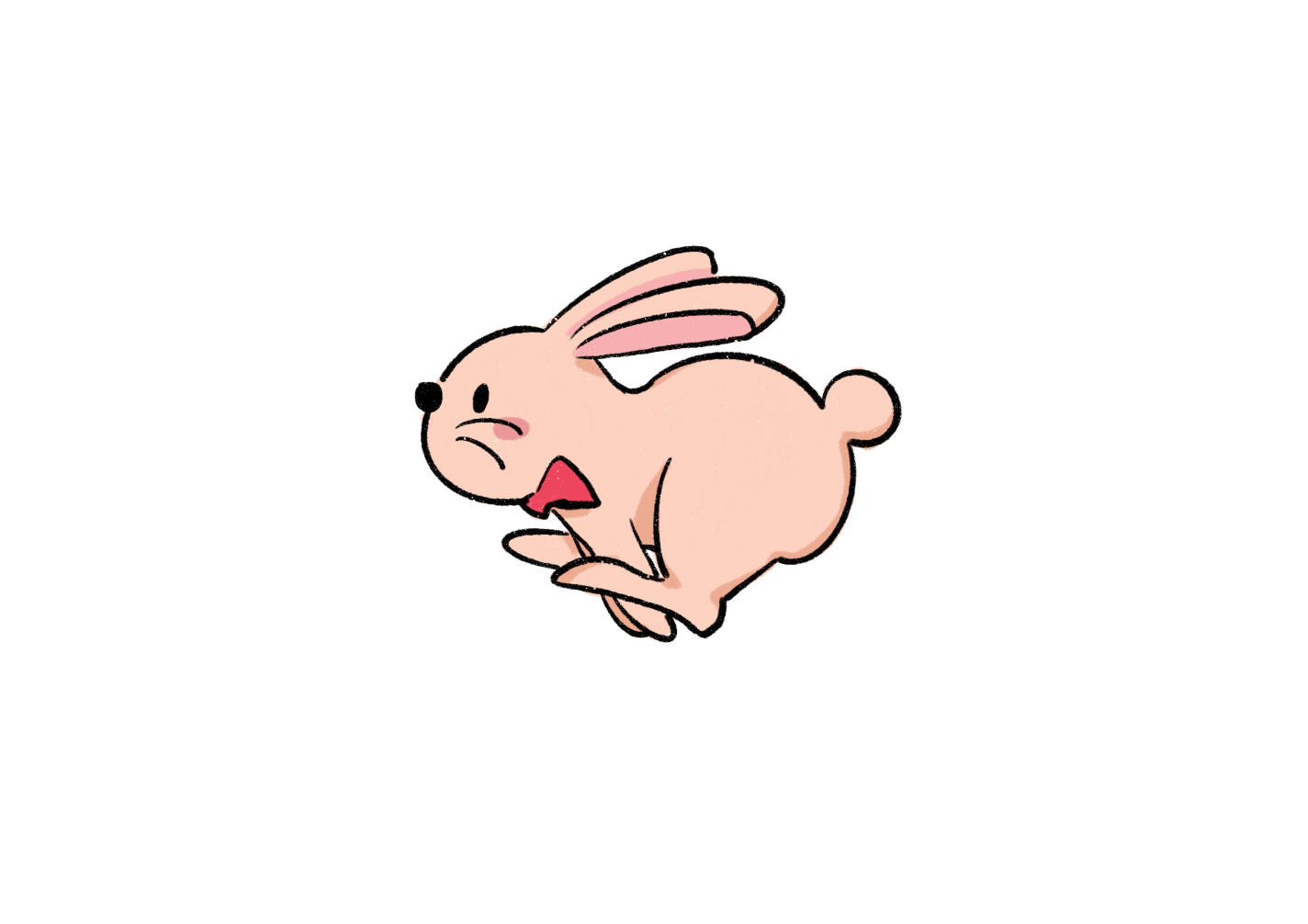 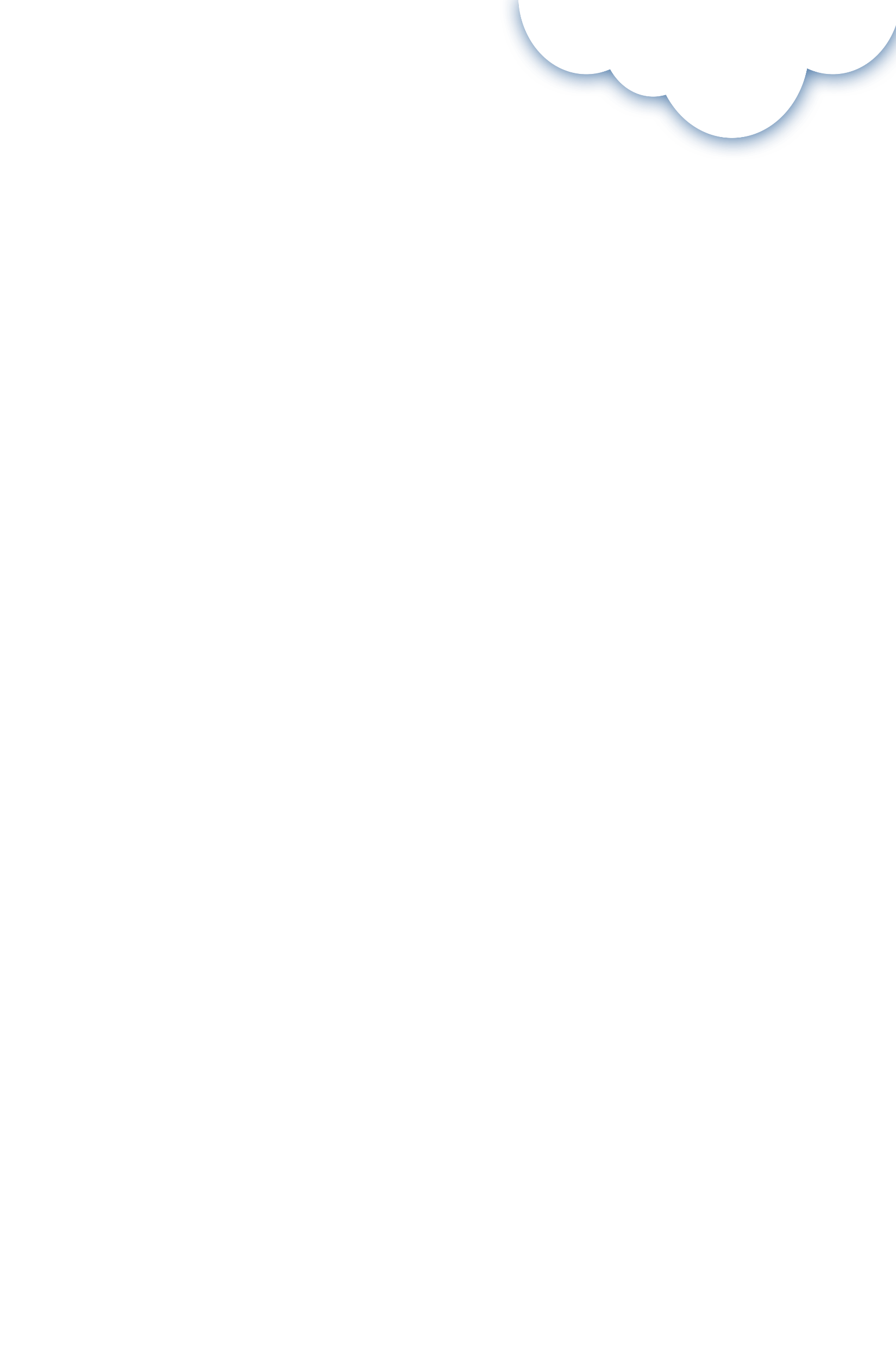 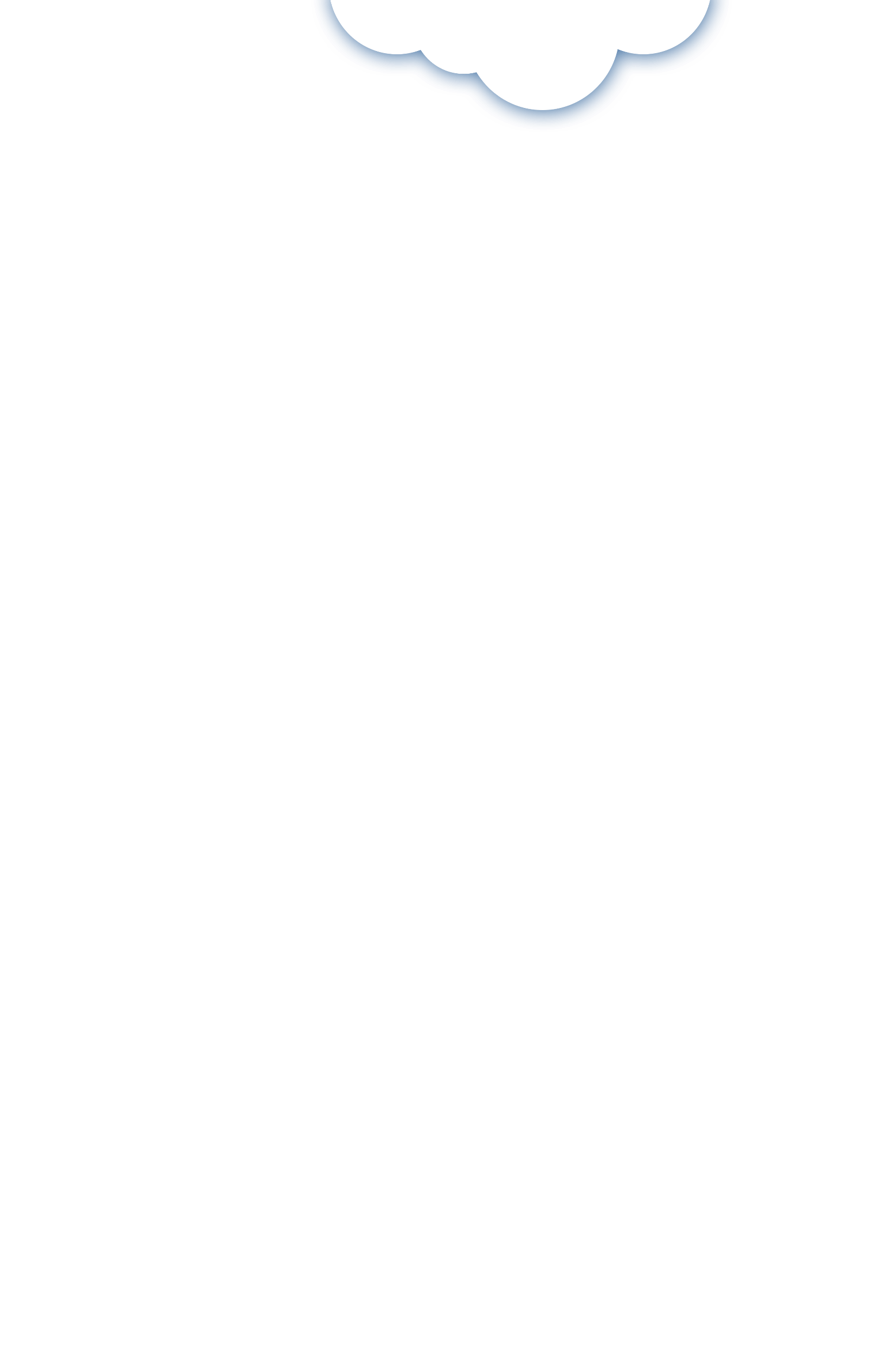 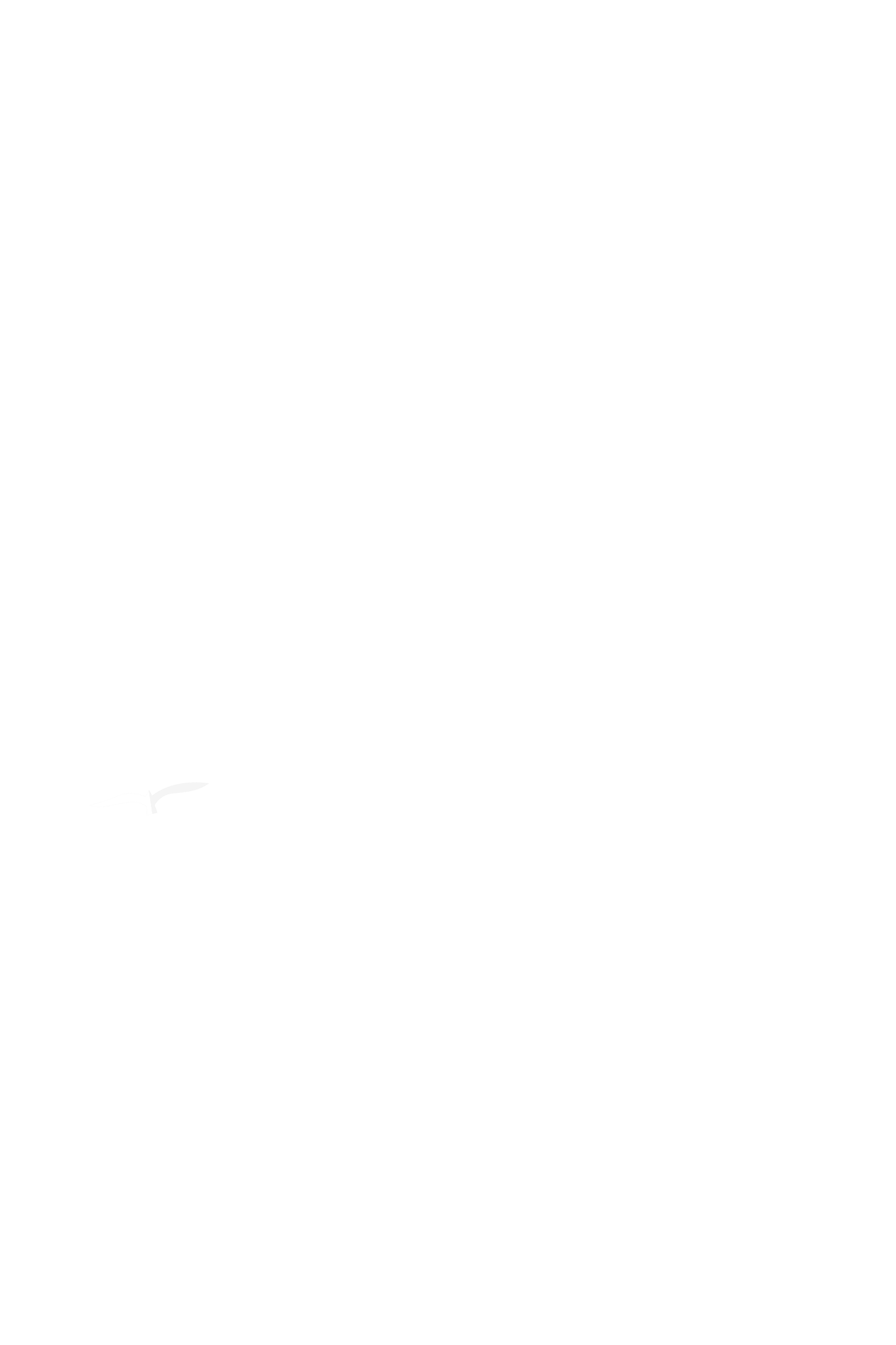 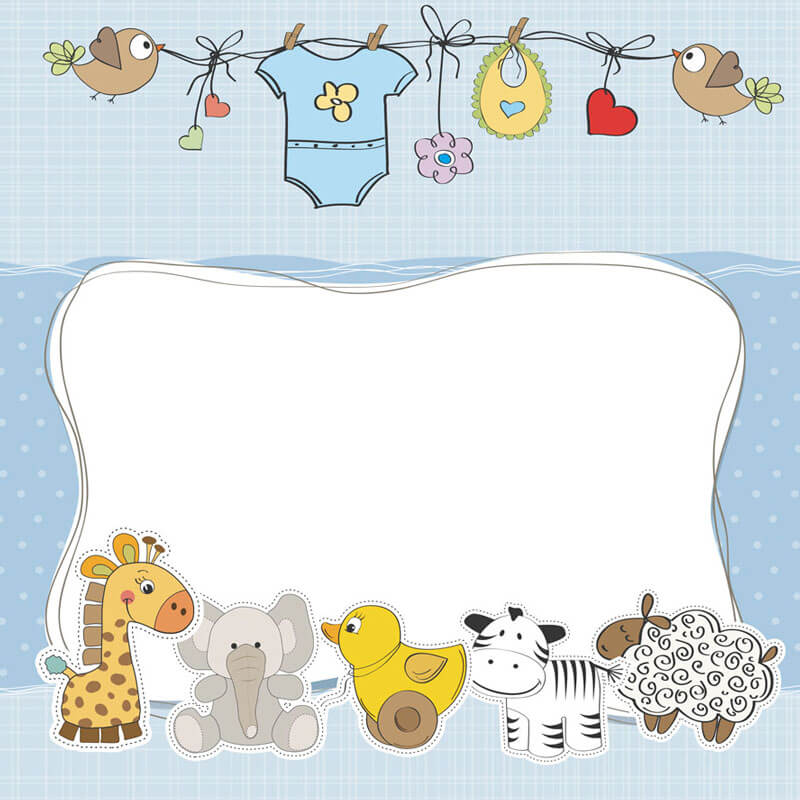 欣
谢
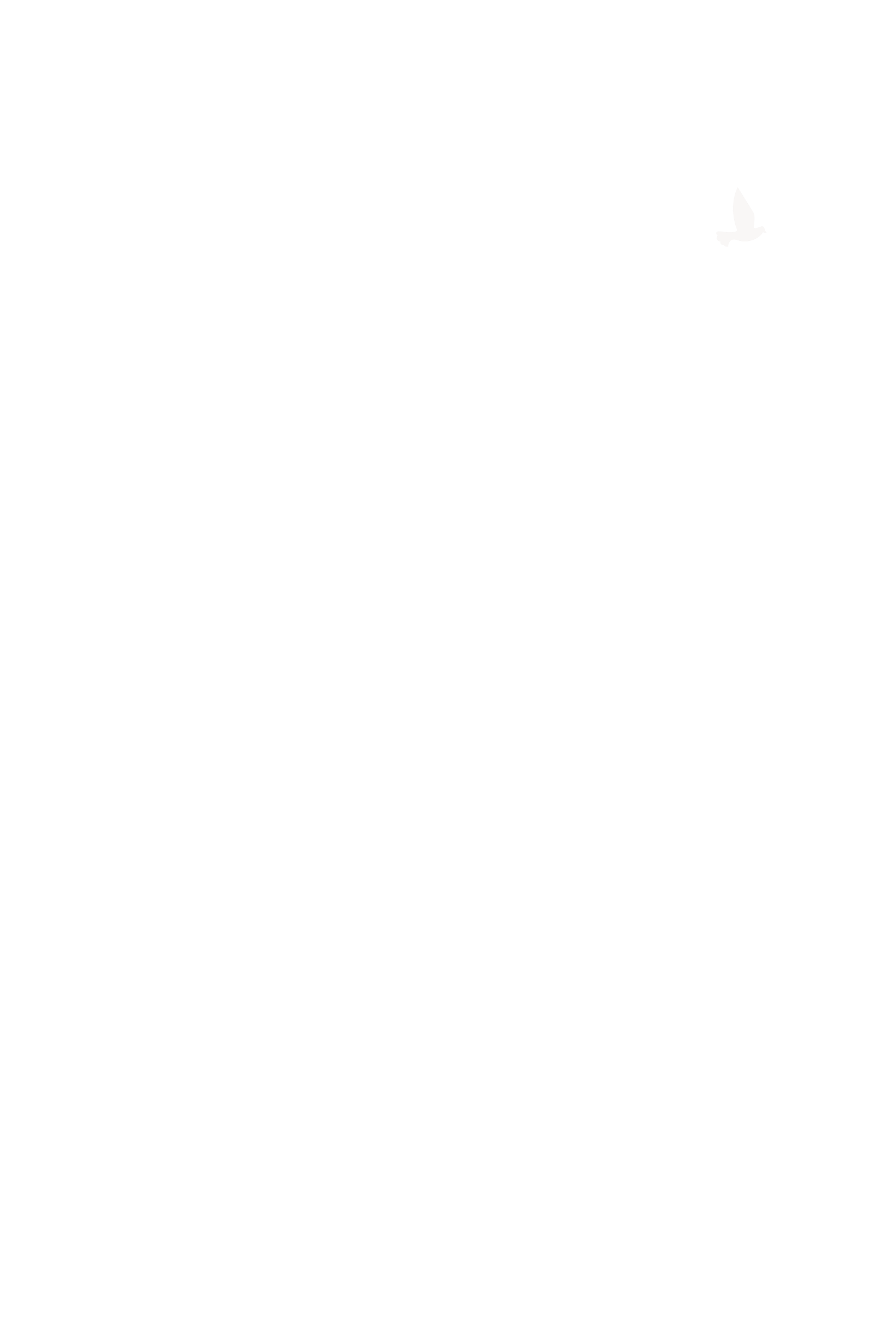 赏
谢
可爱动物卡通通用模板
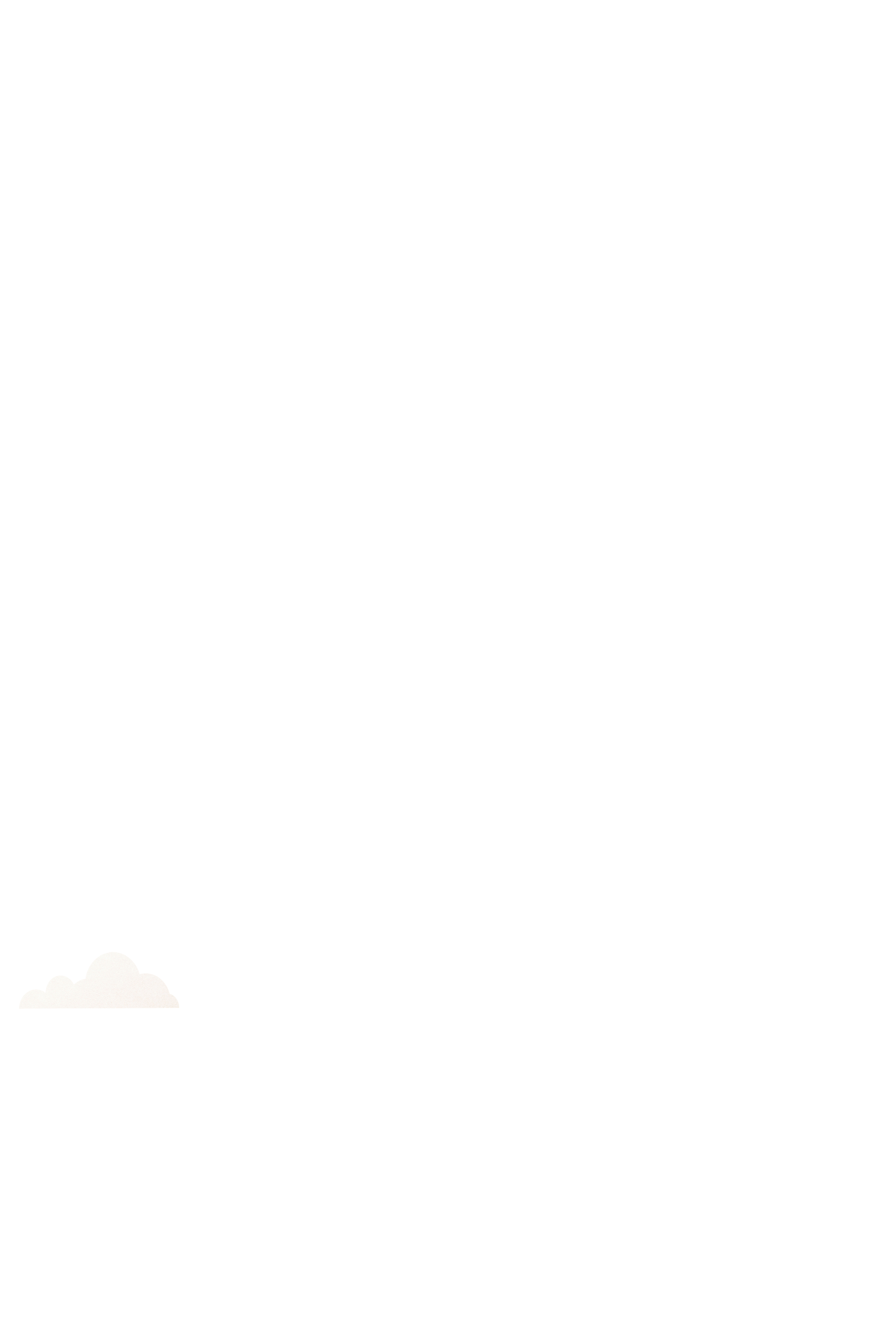 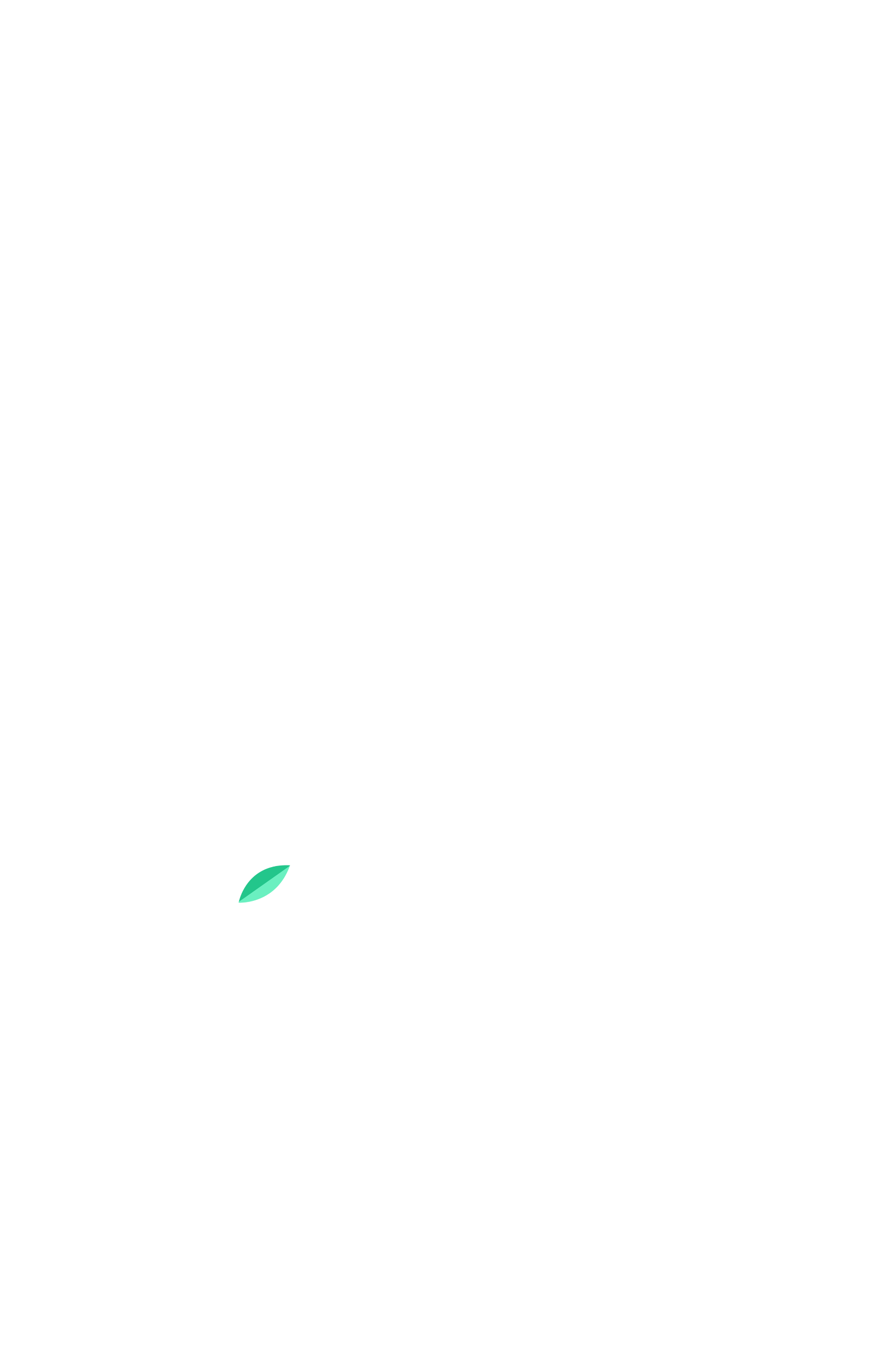